2D Area & Perimeter
Old Spec Q’s
2D Area & Perimeter
May 2018
1HR Q1
Jan 2019
1H Q8
Jan 2019
2H Q5
Jan 2019
2H Q15
June 2019
2H Q12
Perimeter
May 2018 1HR Q1
2D Area & Perimeter
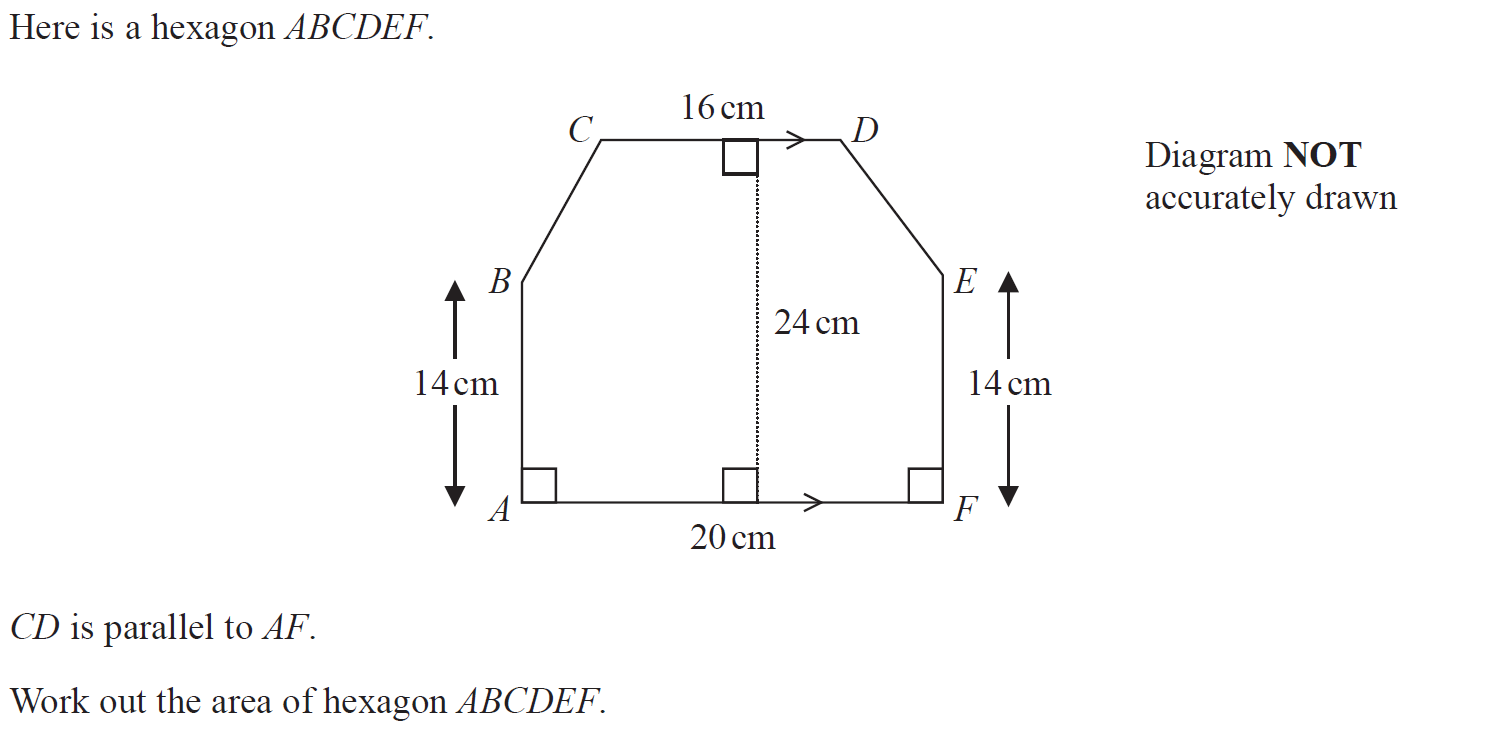 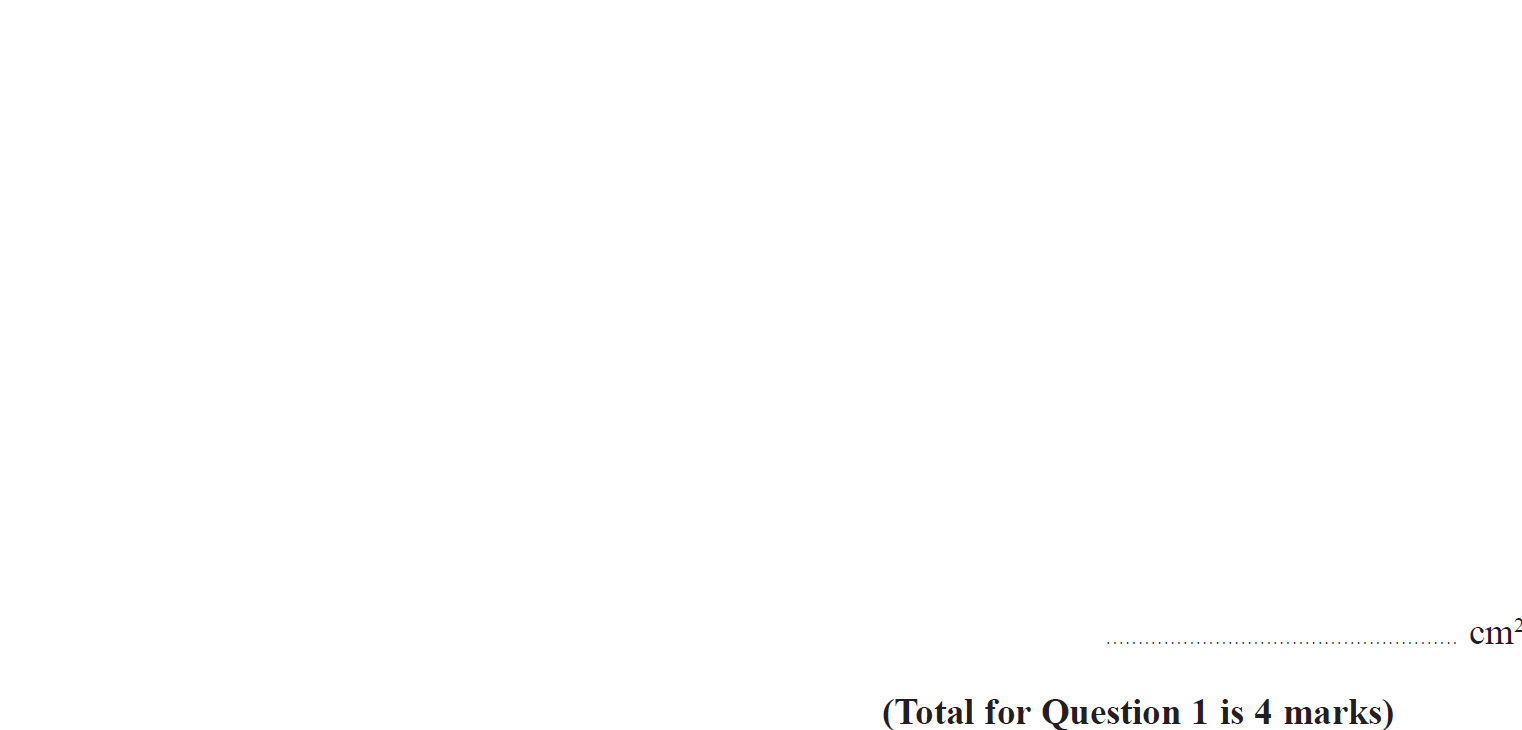 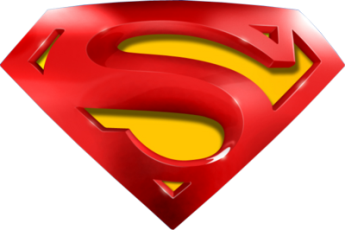 May 2018 1HR Q1
2D Area & Perimeter
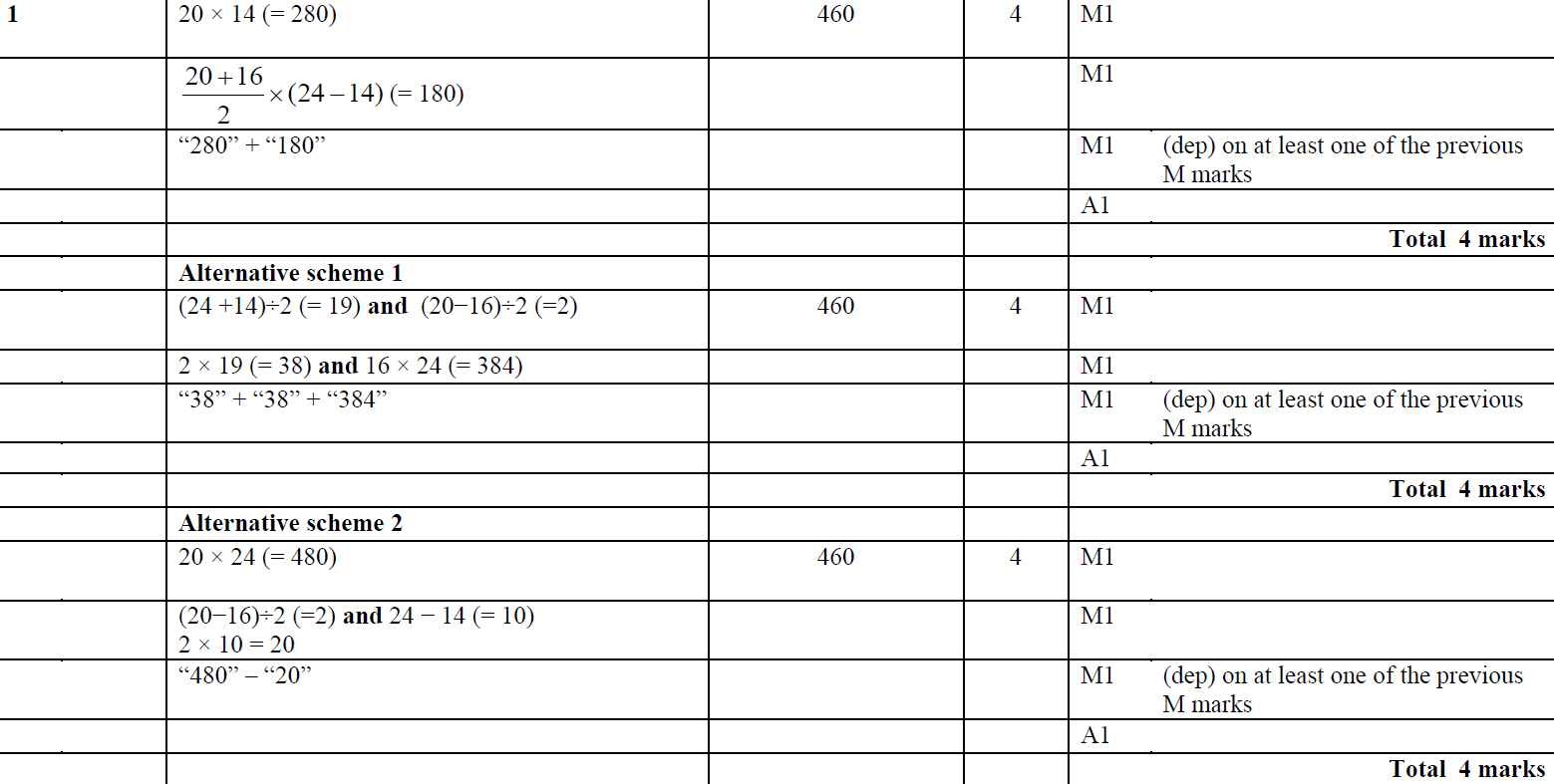 A
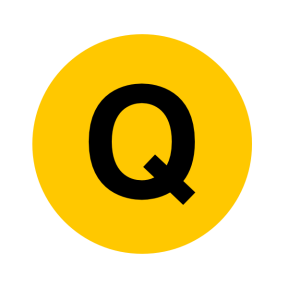 Jan 2019 1H Q8
2D Area & Perimeter
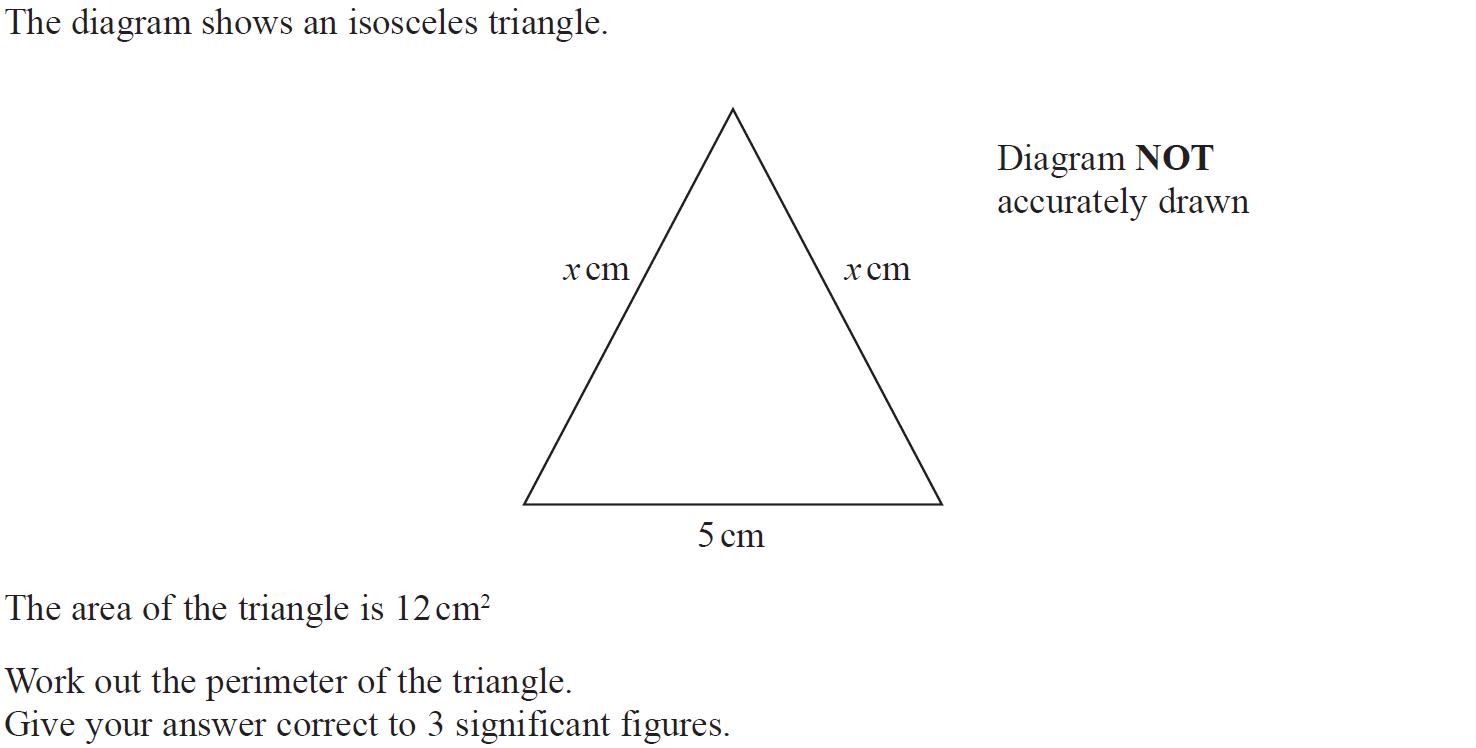 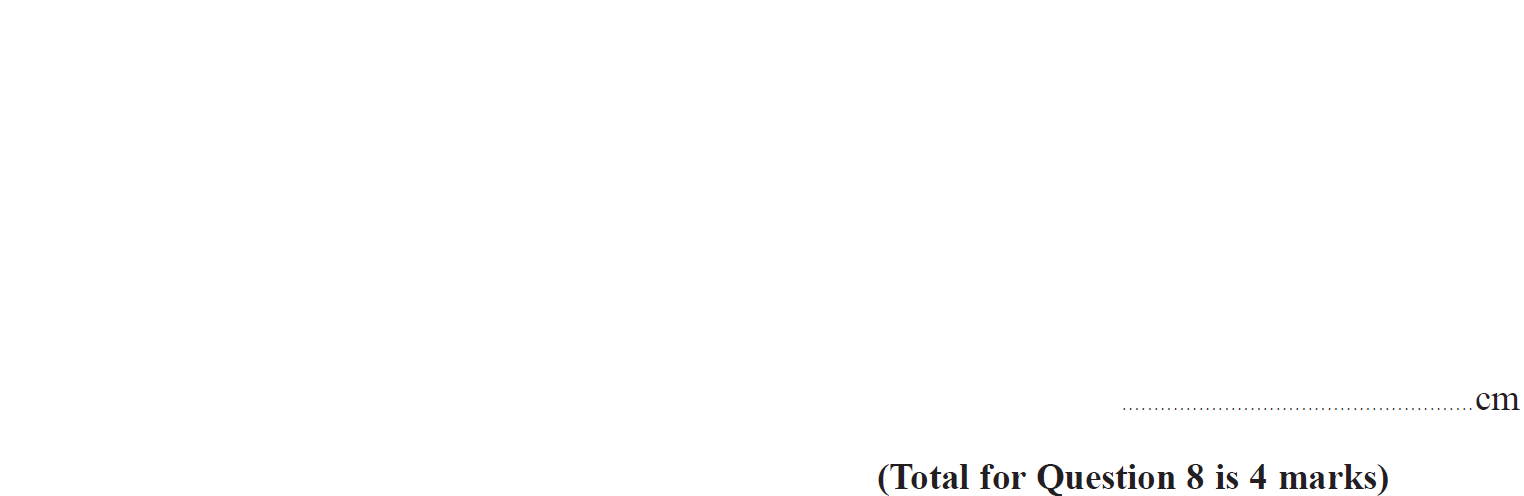 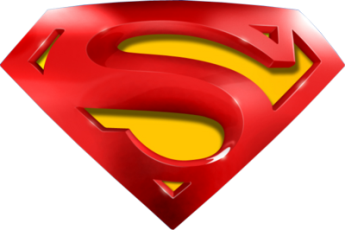 Jan 2019 1H Q8
2D Area & Perimeter
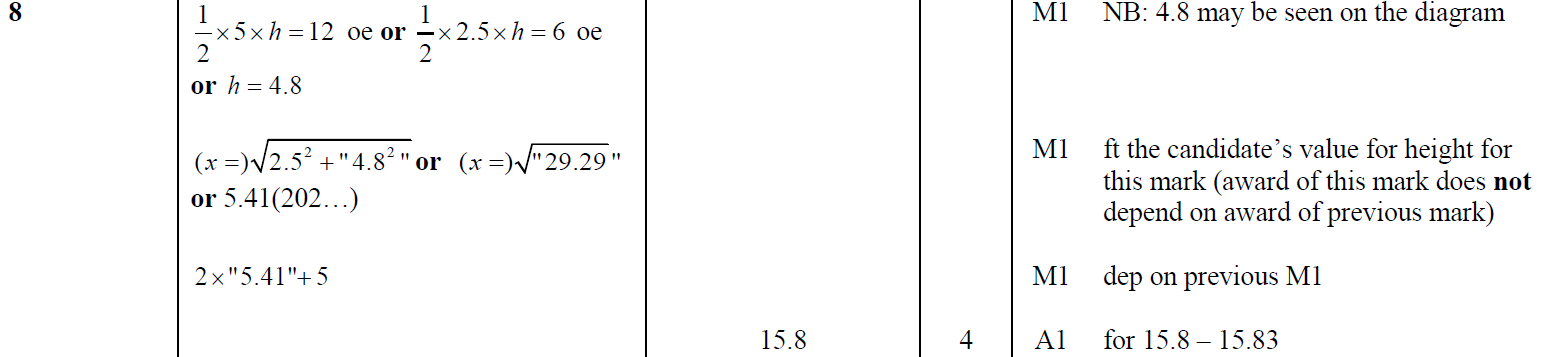 A
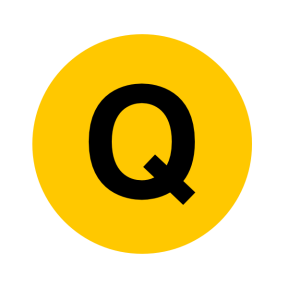 Jan 2019 2H Q5
2D Area & Perimeter
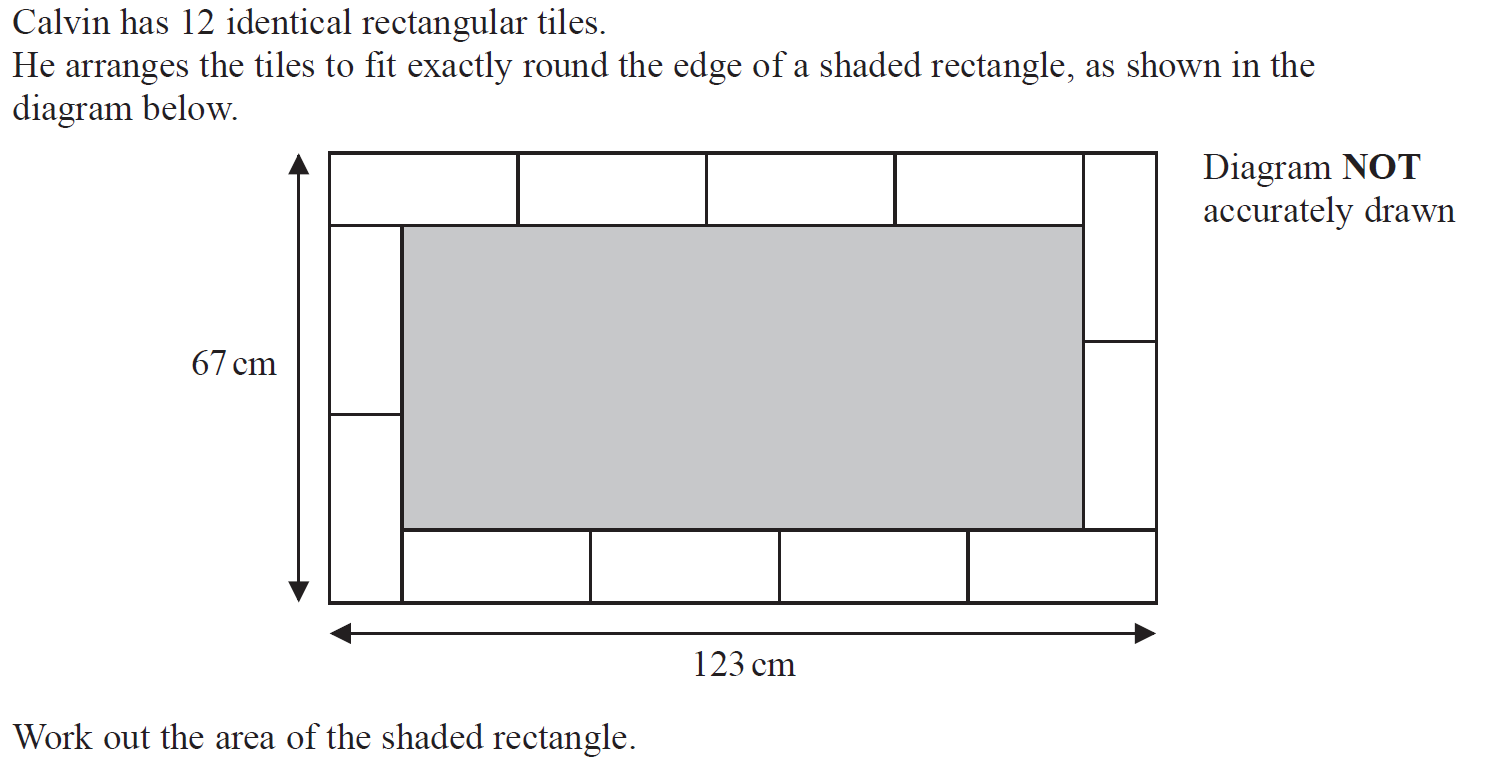 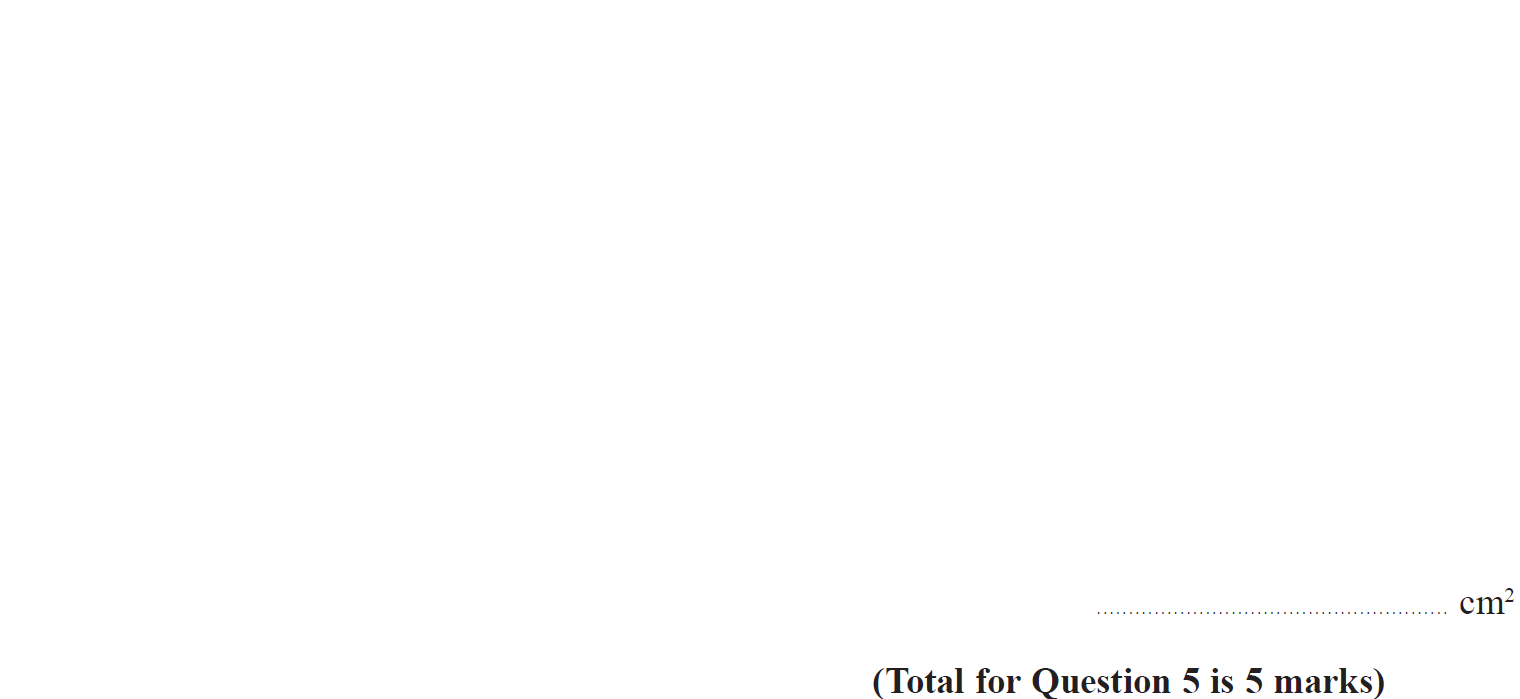 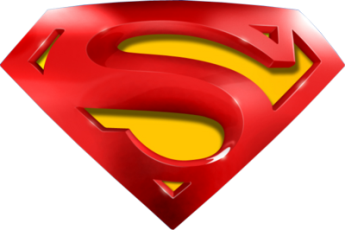 Jan 2019 2H Q5
2D Area & Perimeter
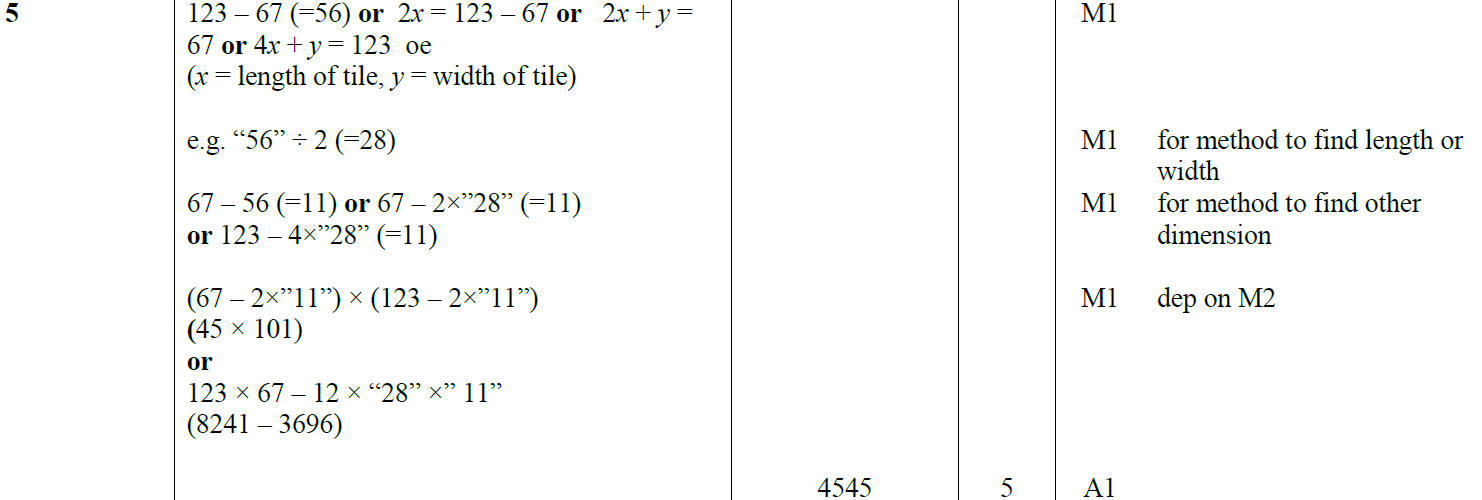 A
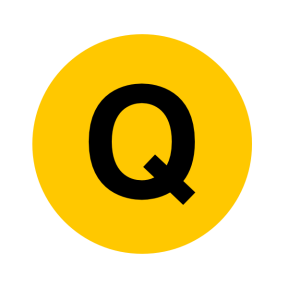 Jan 2019 2H Q15
2D Area & Perimeter
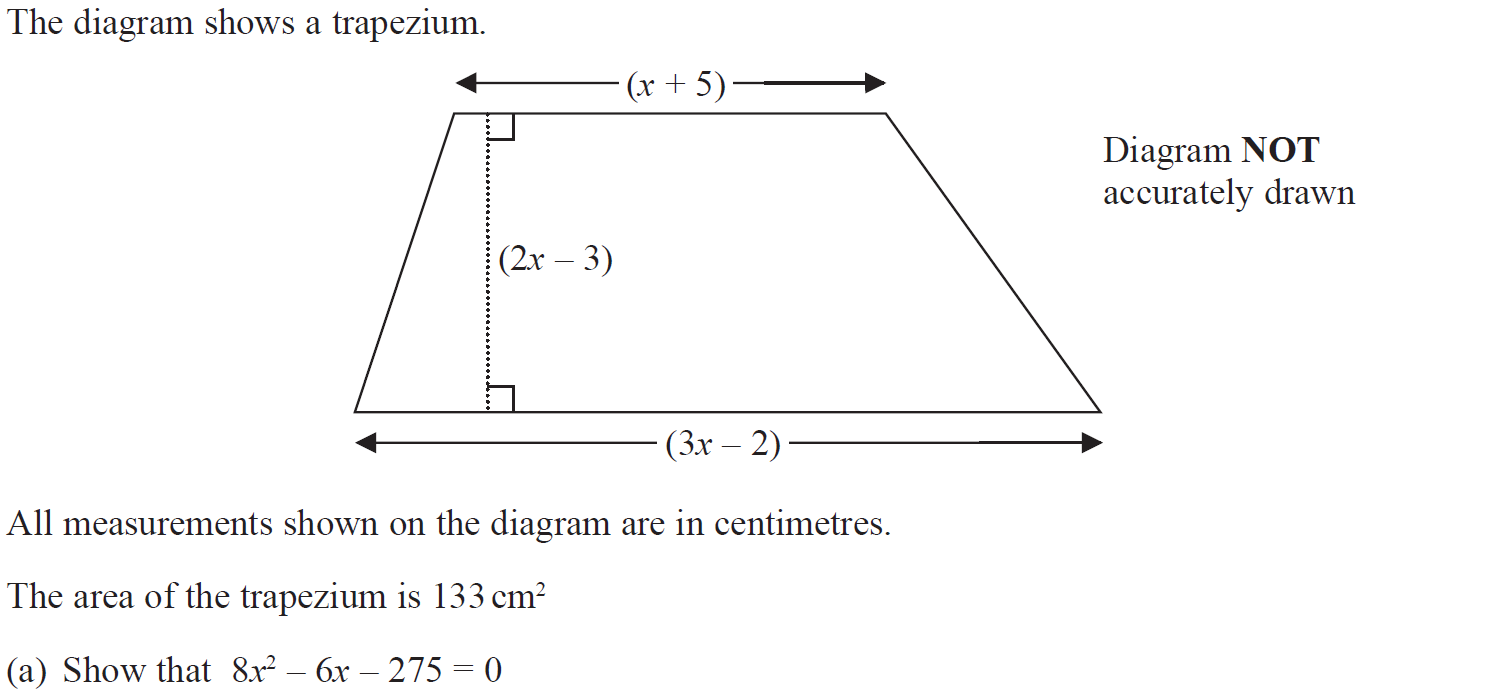 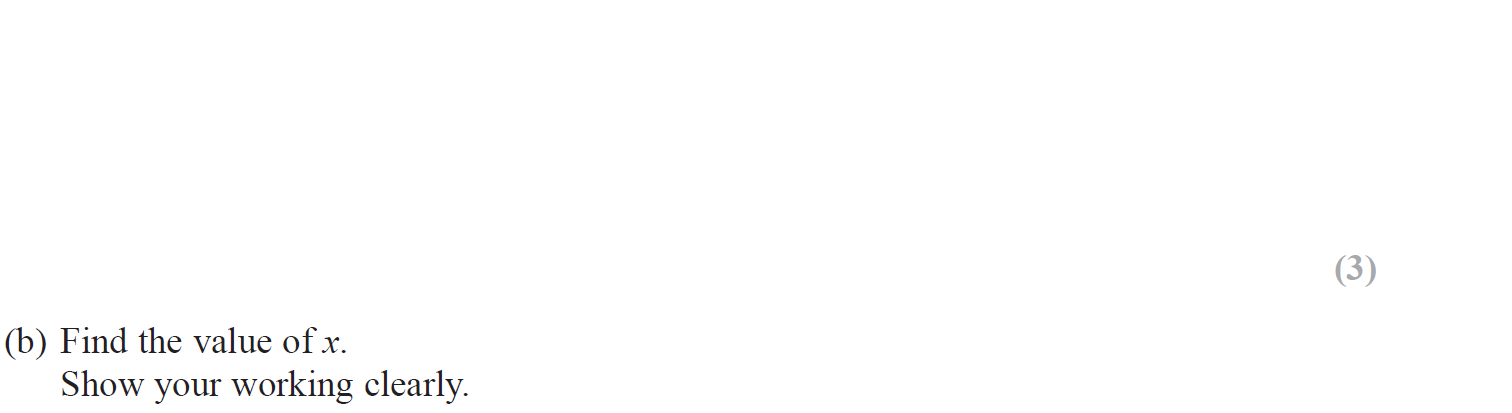 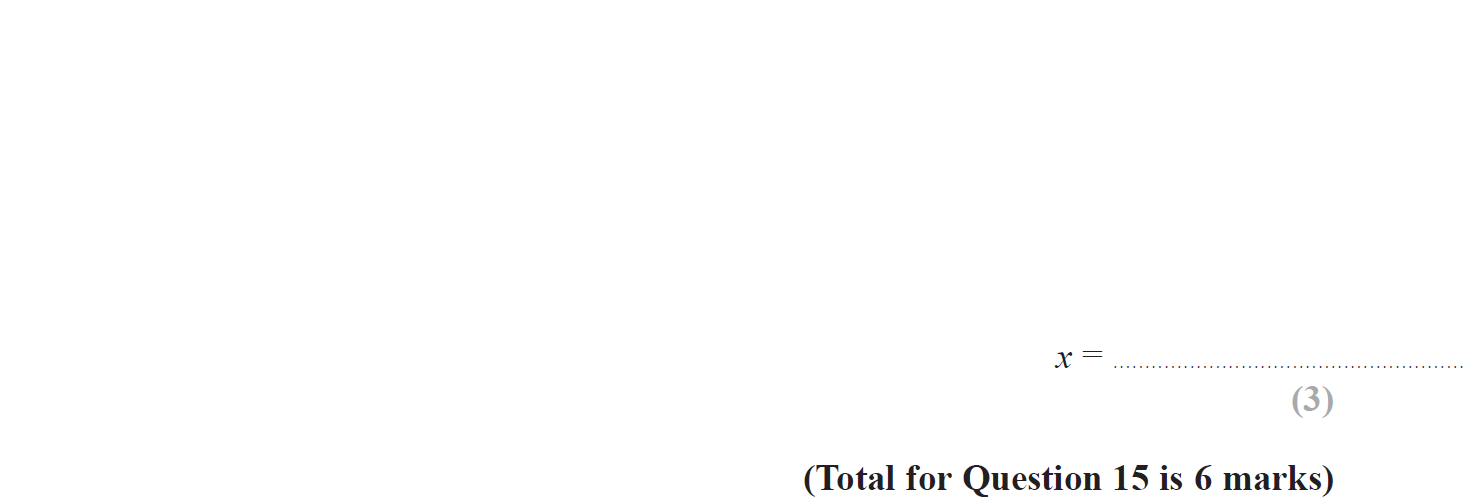 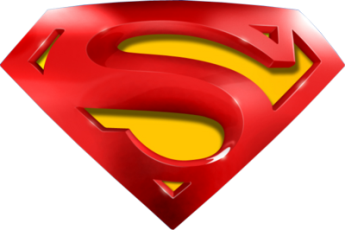 Jan 2019 2H Q15
2D Area & Perimeter
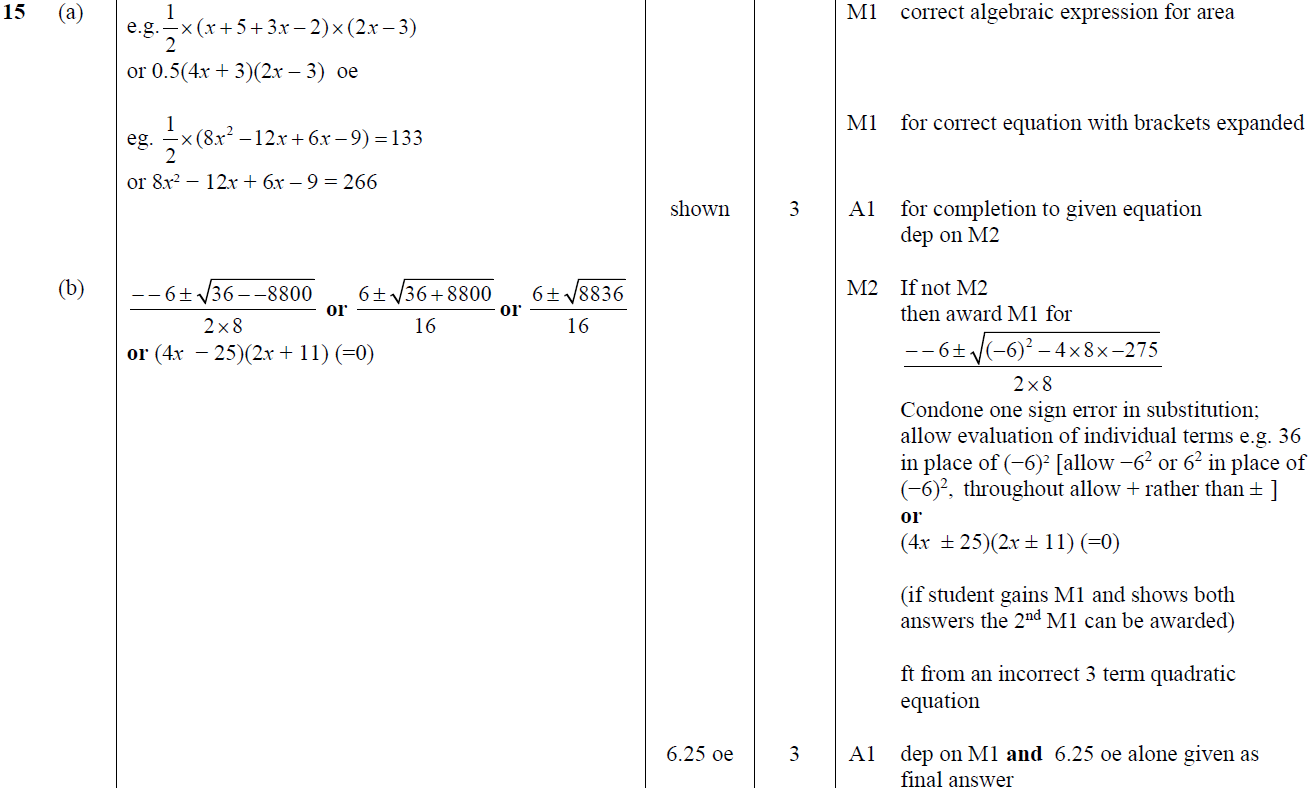 A
B
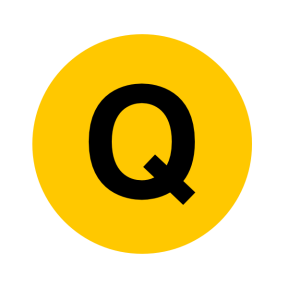 June 2019 2H Q12
2D Area & Perimeter
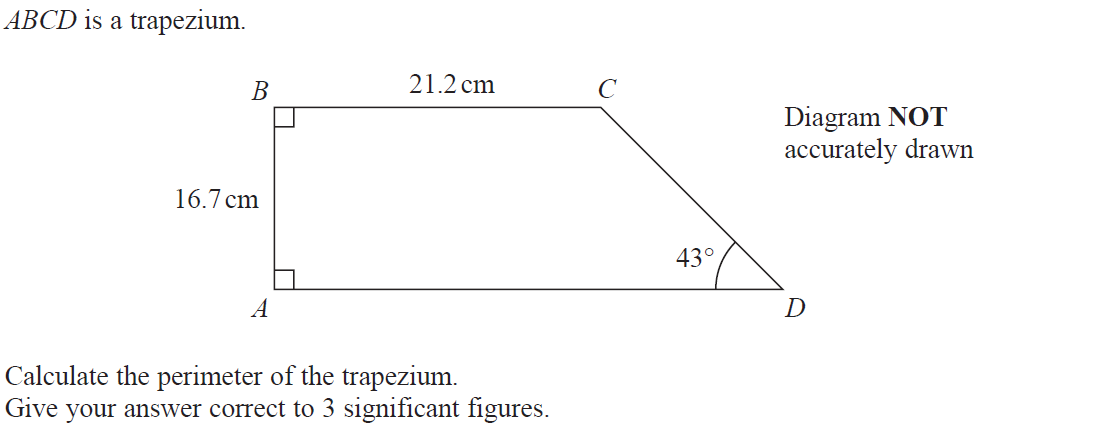 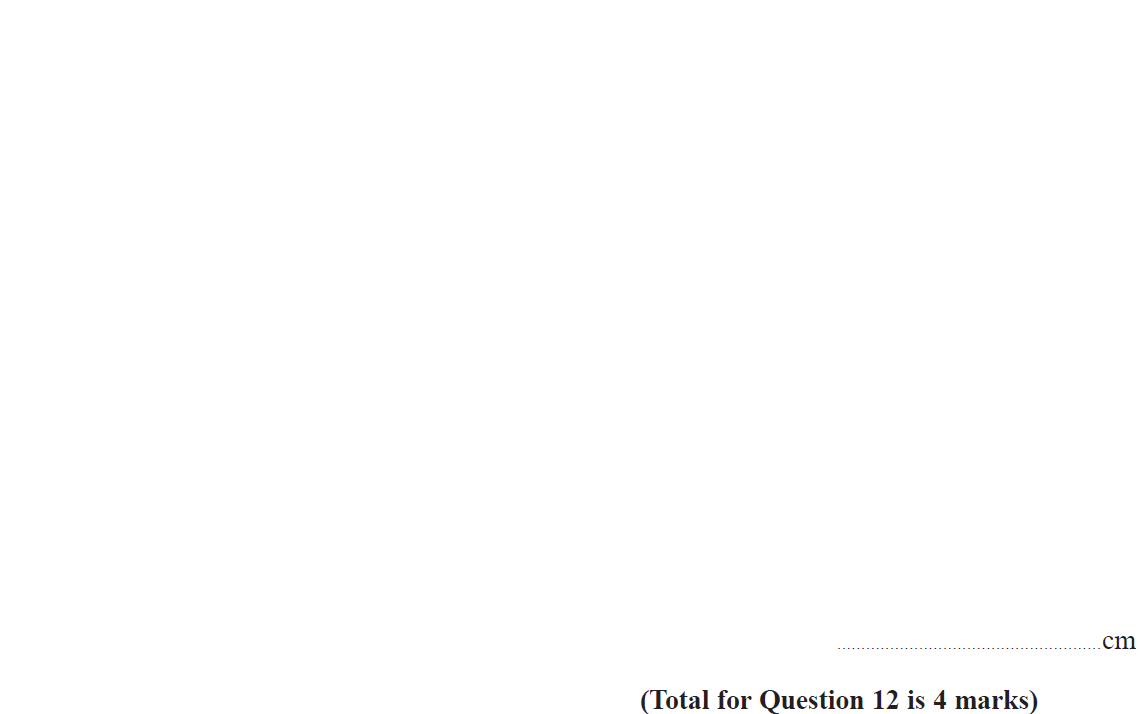 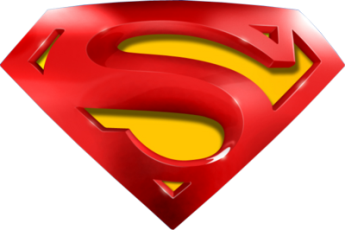 June 2019 2H Q12
2D Area & Perimeter
A
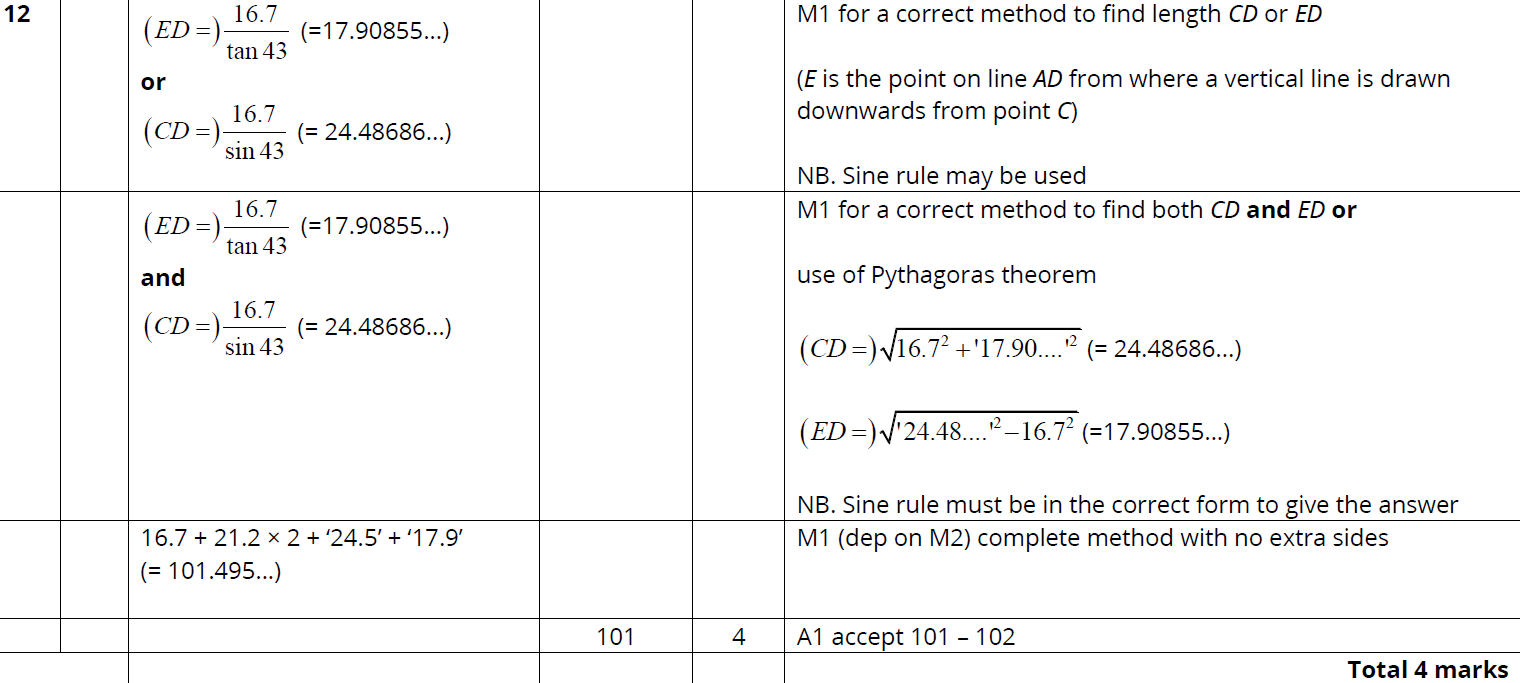 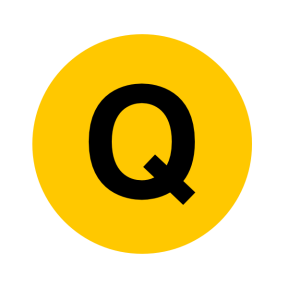 2D Area & Perimeter
New Spec Q’s
2D Area & Perimeter
May 2004 
3H Q3
May 2007 
4H Q1
May 2013 3H Q19
May 2014 4HR Q16
June 2016 4HR Q11
Jan 2012 3H Q14
June 2018 4HR Q19
May 2004 
4H Q13
May 2007 
4H Q5
Jan 2012 3H Q21
May 2013 4HR Q22
Jan 2015 3H Q4
June 2017 4H Q15
Nov 2007 
3H Q3
Jan 2014 3H Q15
Nov 2004 
4H Q3
Jan 2012 4H Q9
Jan 2015 4H Q8
Jan 2018 4H Q11
Nov 2007 
4H Q25
May 2005 
3H Q17
May 2012 3H Q7
Jan 2014 4H Q15
Jan 2015 4H Q17
Jan 2018 3HR Q5
May 2005 
4H Q14
May 2008 
3H Q22
Jan 2013 3H Q2
Jan 2014 4H Q18
Jan 2015 4HR Q7
Jan 2018 4HR Q2
Nov 2008 
4H Q3
May 2006 
3H Q8
Jan 2013 3H Q19
May 2014 3H Q14
May 2015 3HR Q11
Jan 2018 4HR Q18
May 2006 
4H Q9
Jan 2013 4H Q7
May 2014 3H Q18
Jan 2016 4HR Q5
June 2018 4H Q2
June 2011 3H Q21
June 2011 4H Q6
Nov 2006 
3H Q9
May 2013 3H Q5
May 2014 3HR Q13
May 2016 3H Q17
May 2018 3HR Q7
Perimeter
May 2004 3H Q3
2D Area & Perimeter
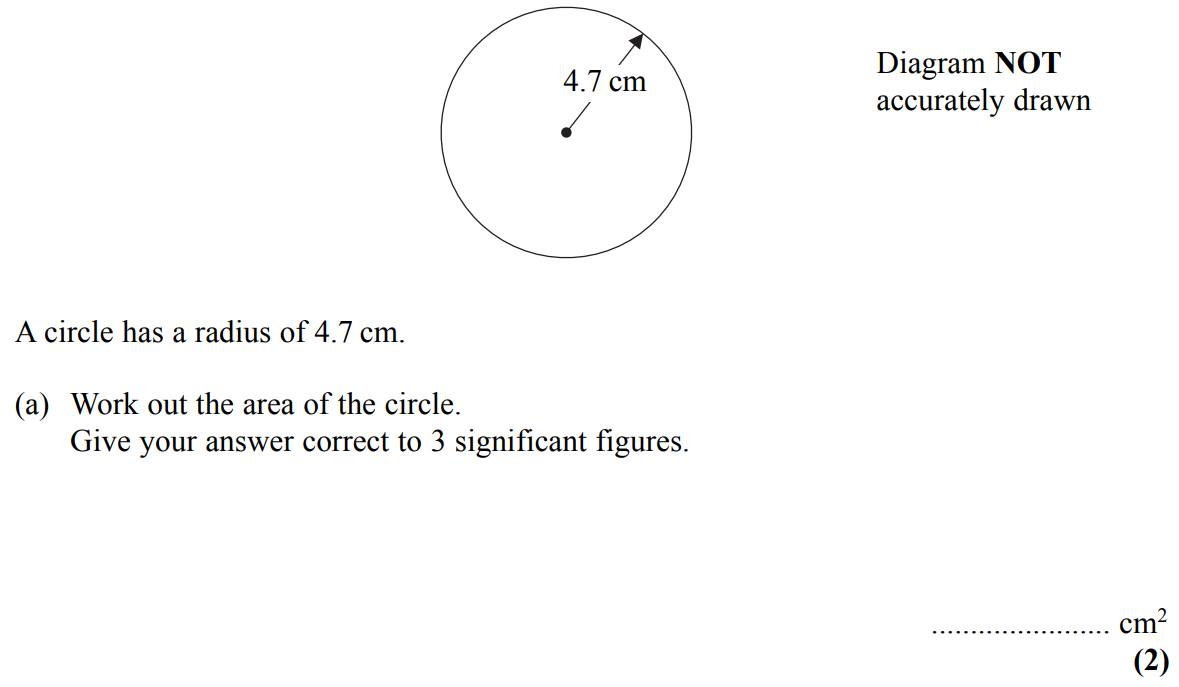 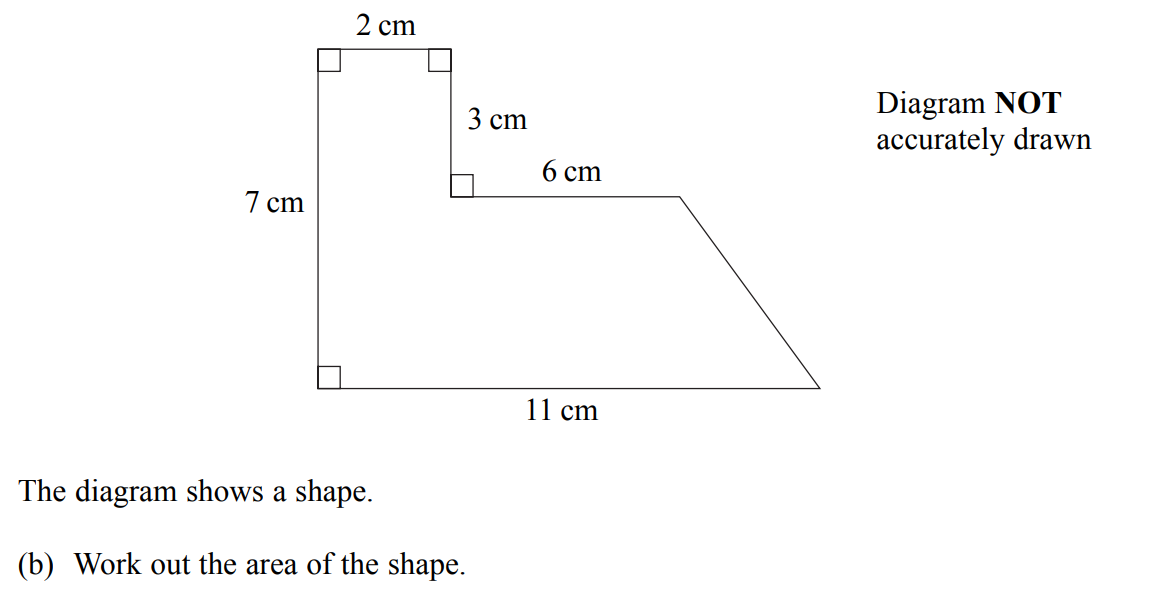 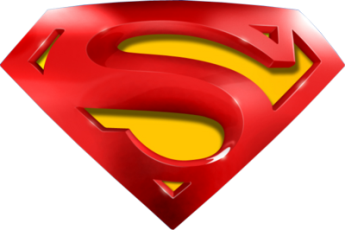 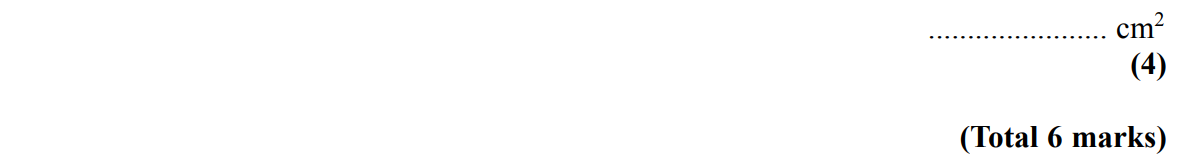 May 2004 3H Q3
2D Area & Perimeter
A
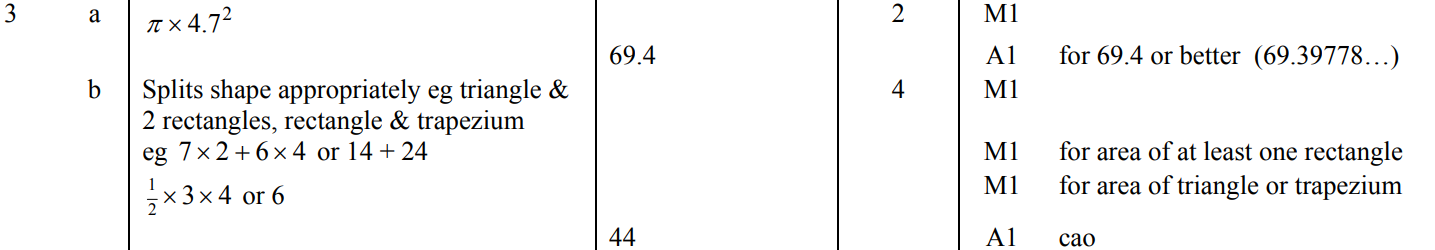 B
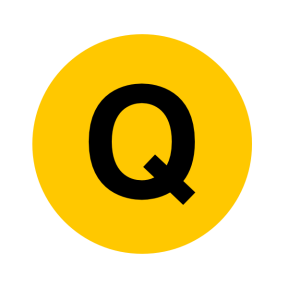 May 2004 4H Q13
2D Area & Perimeter
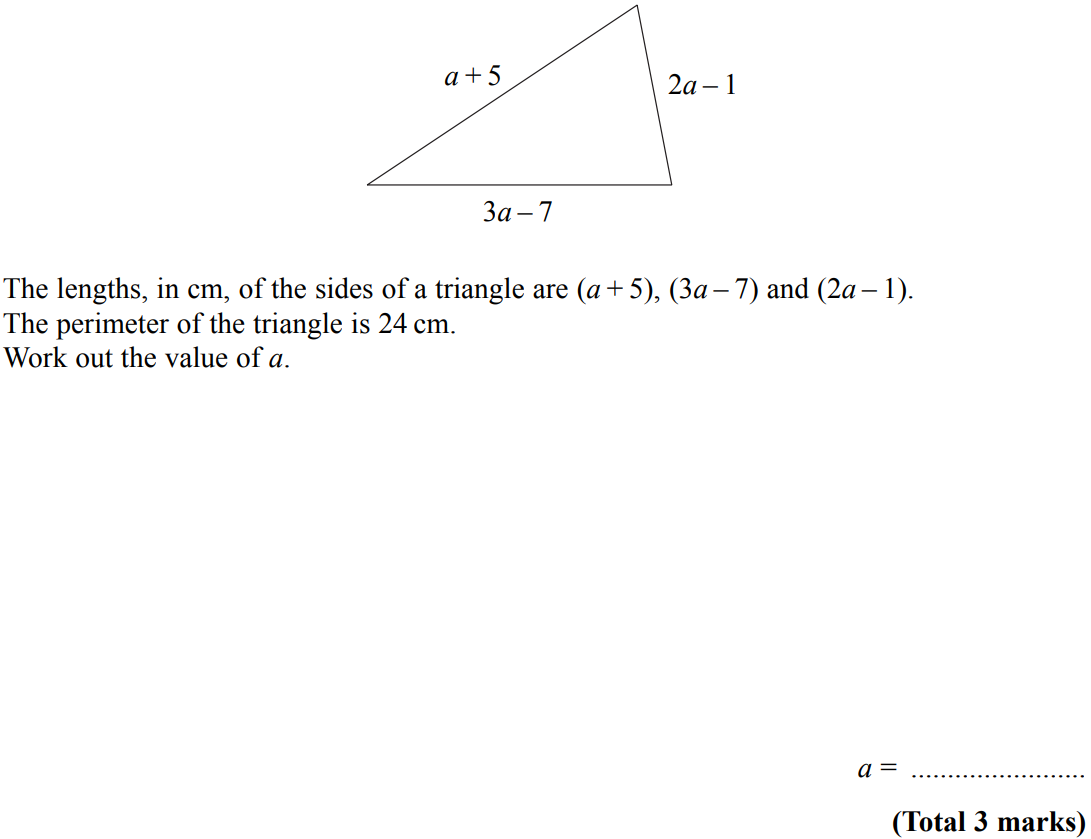 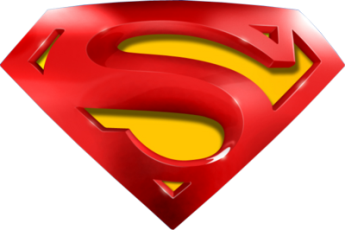 May 2004 4H Q13
2D Area & Perimeter
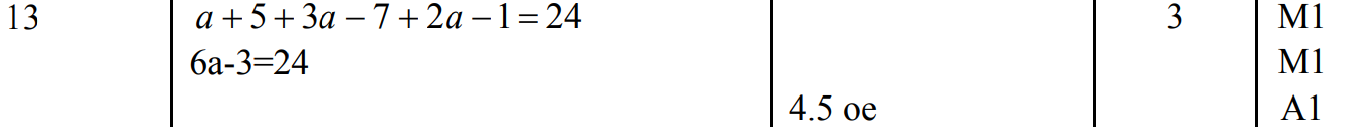 A
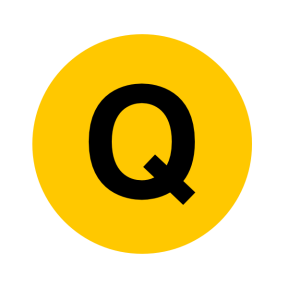 Nov 2004 4H Q3
2D Area & Perimeter
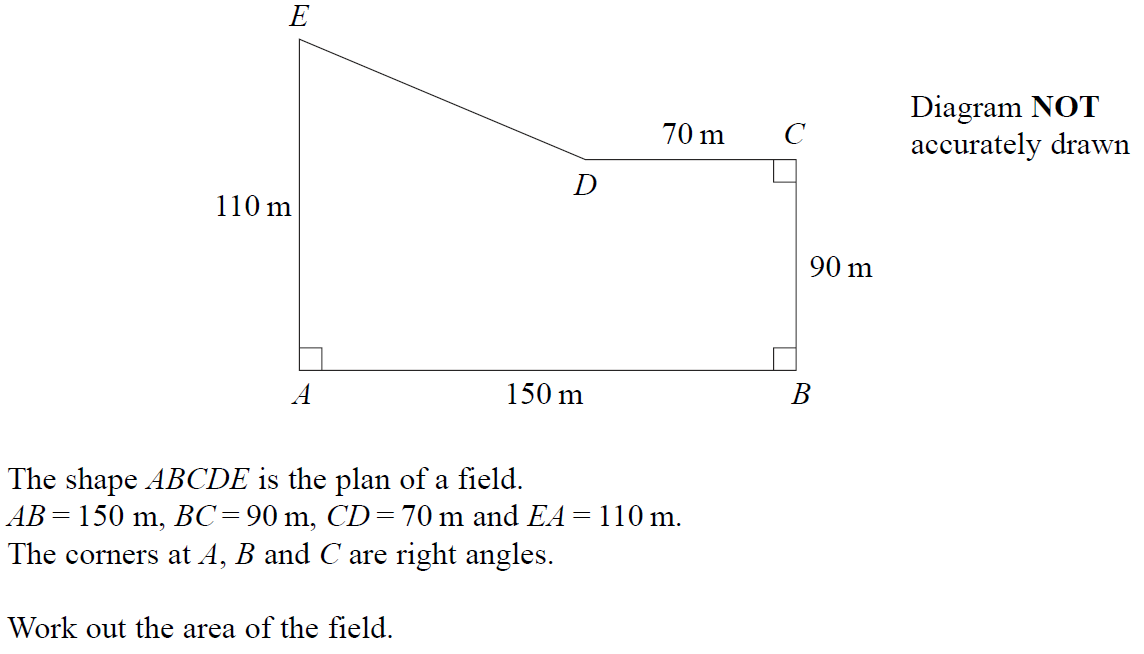 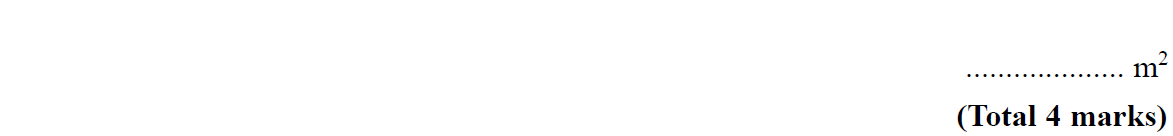 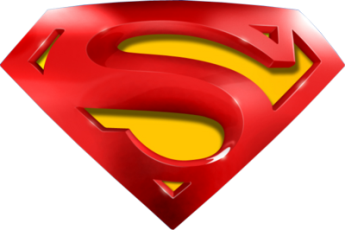 Nov 2004 4H Q3
2D Area & Perimeter
A
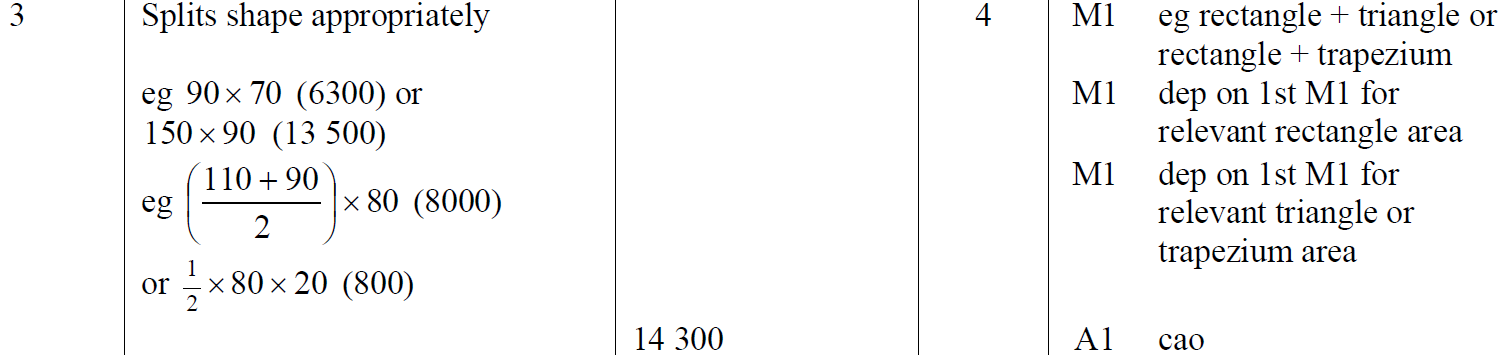 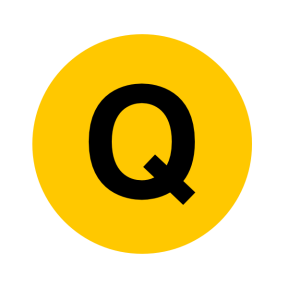 May 2005 3H Q17
2D Area & Perimeter
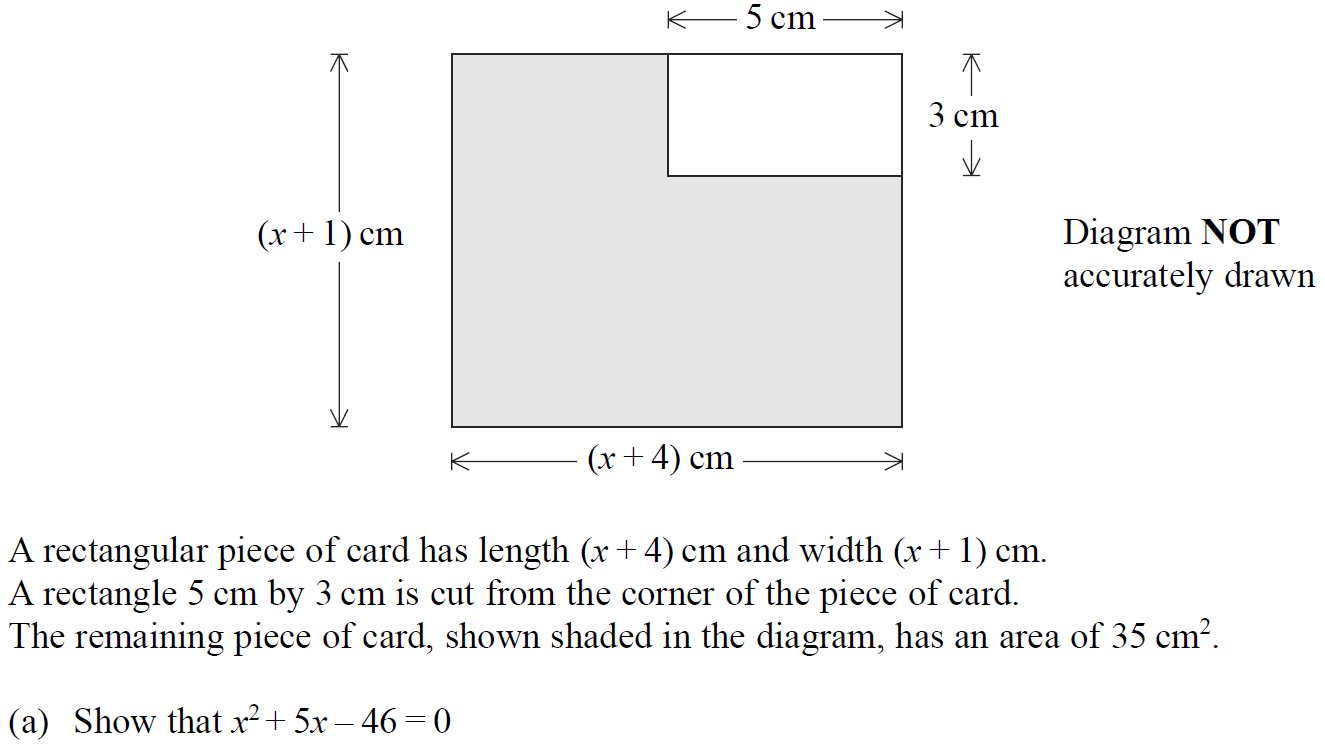 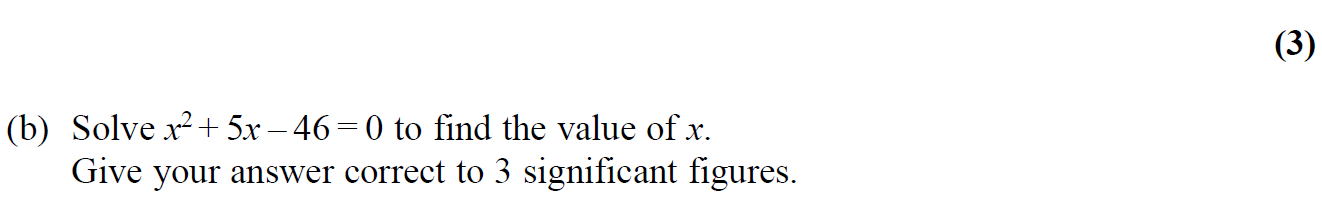 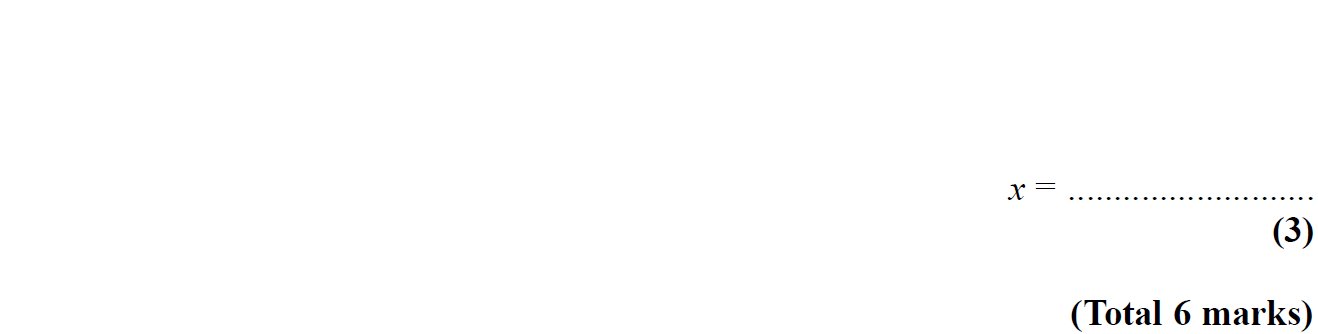 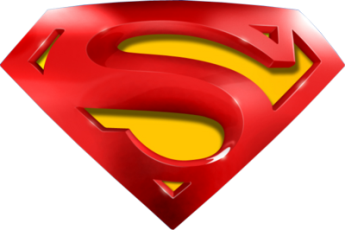 May 2005 3H Q17
2D Area & Perimeter
A
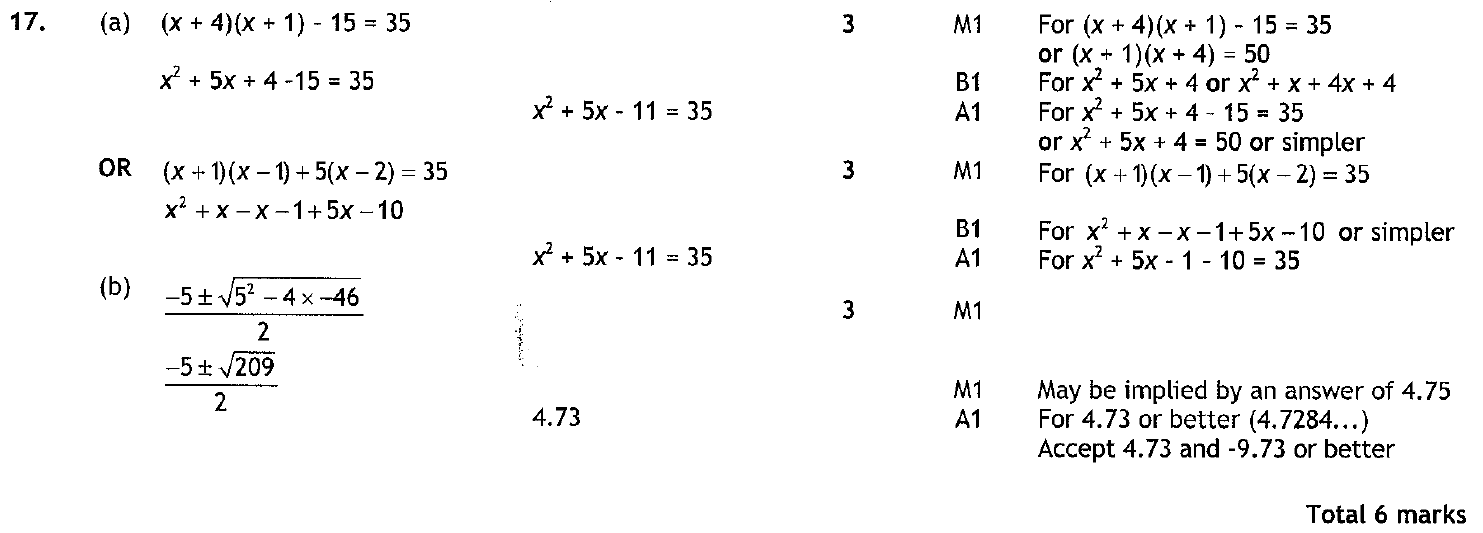 B
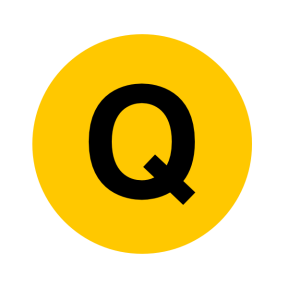 May 2005 4H Q14
2D Area & Perimeter
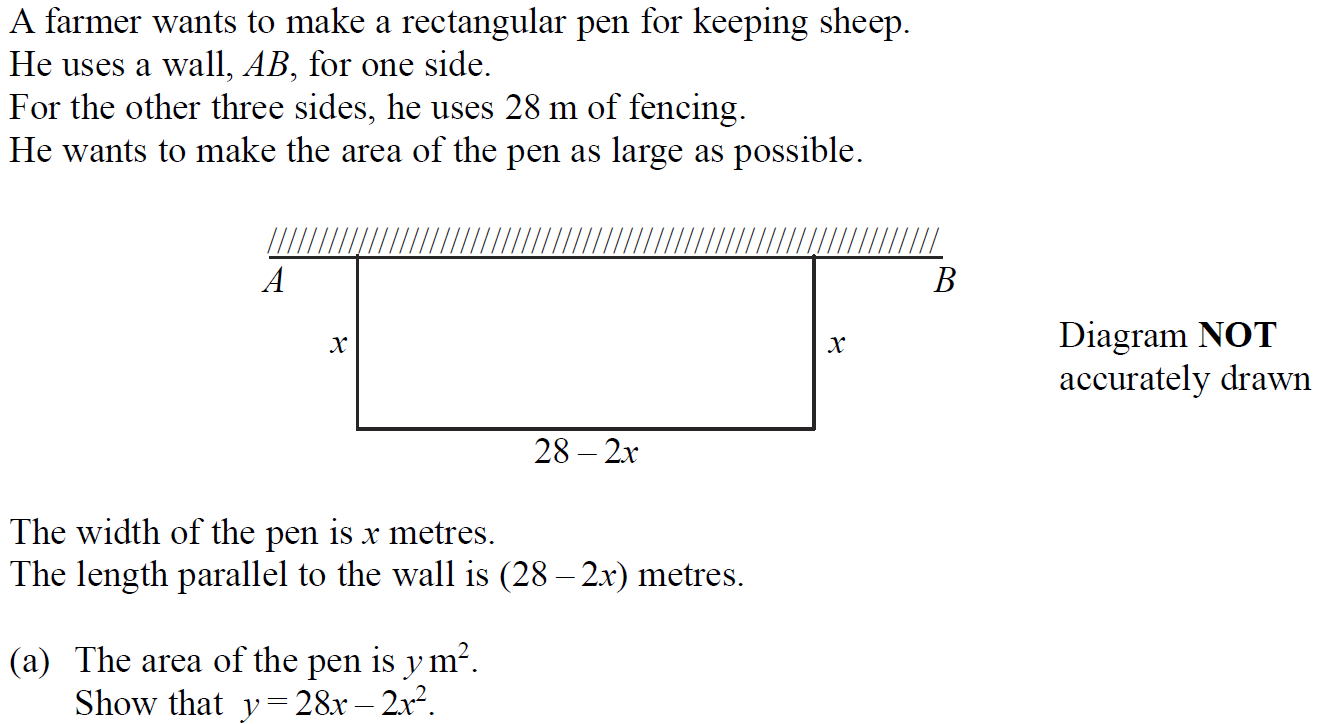 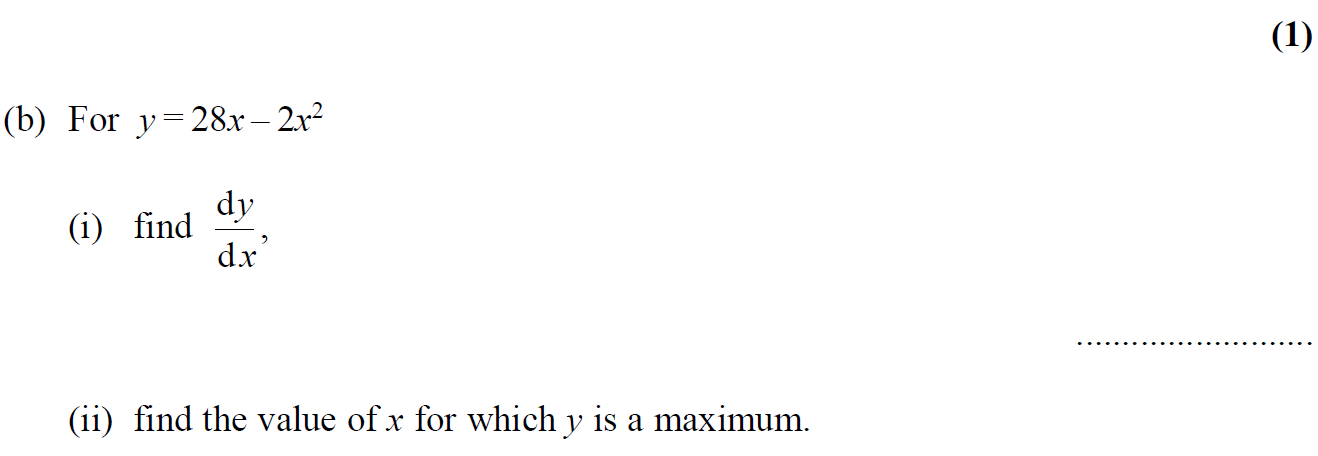 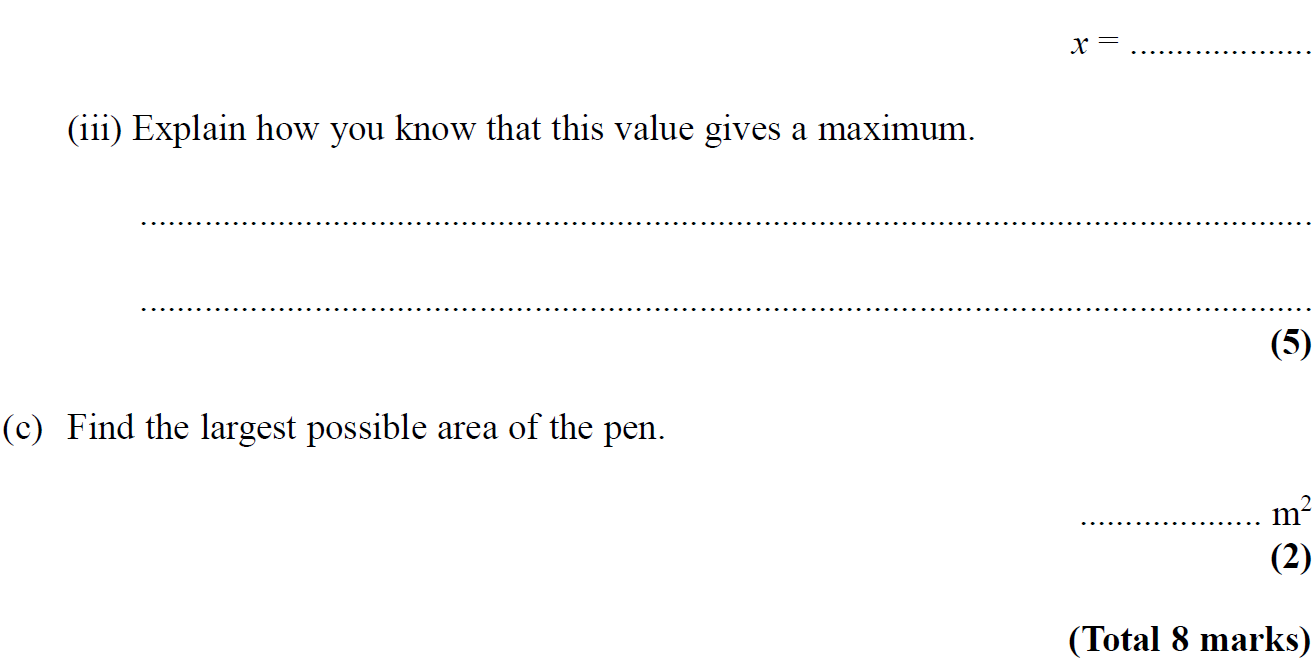 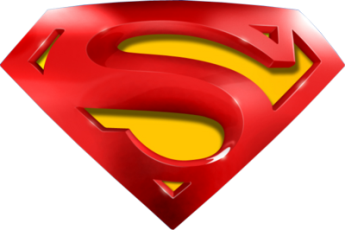 May 2005 4H Q14
2D Area & Perimeter
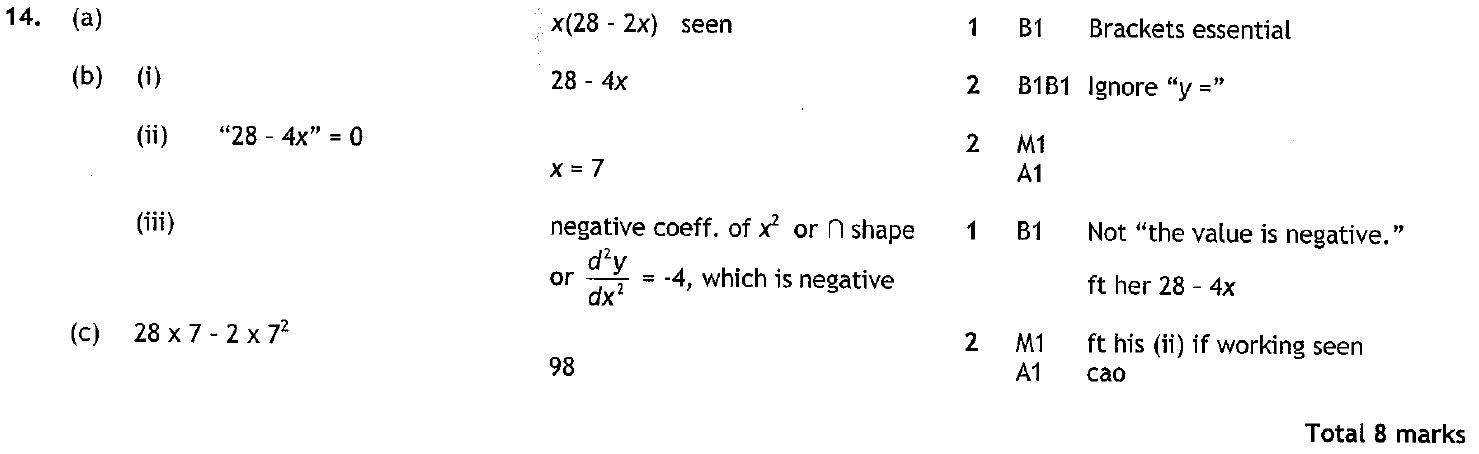 A
B (i)
B (ii)
B (iii)
C
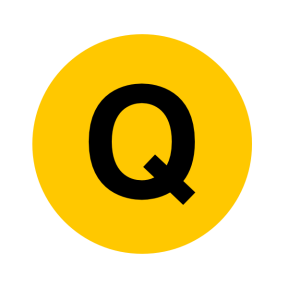 May 2006 3H Q8
2D Area & Perimeter
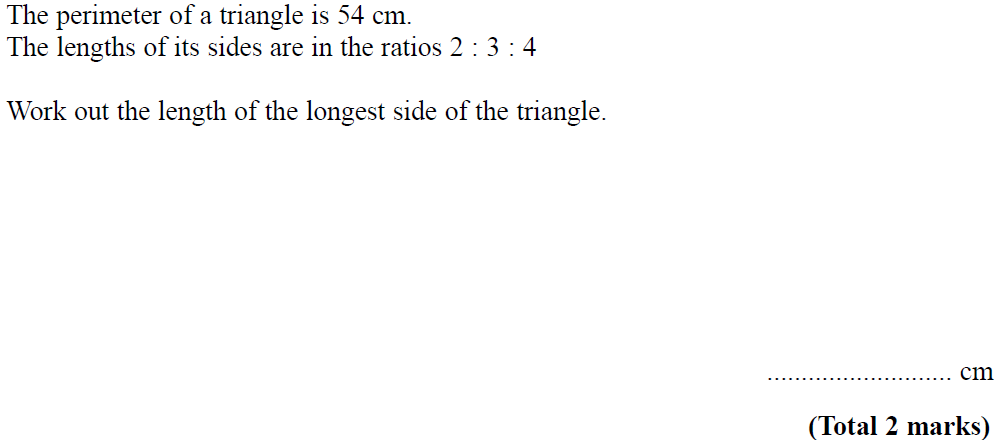 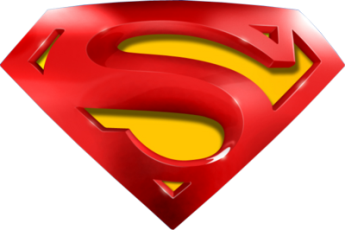 May 2006 3H Q8
2D Area & Perimeter
A
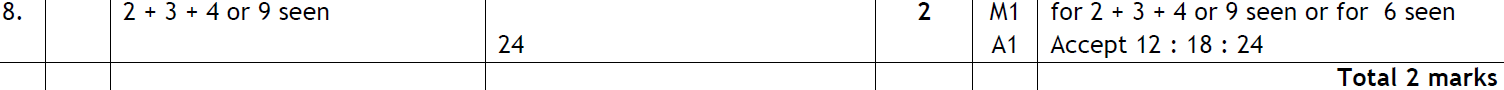 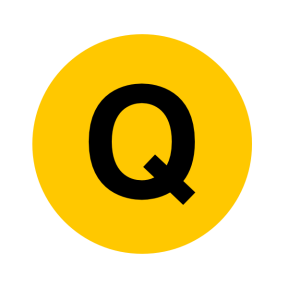 May 2006 4H Q9
2D Area & Perimeter
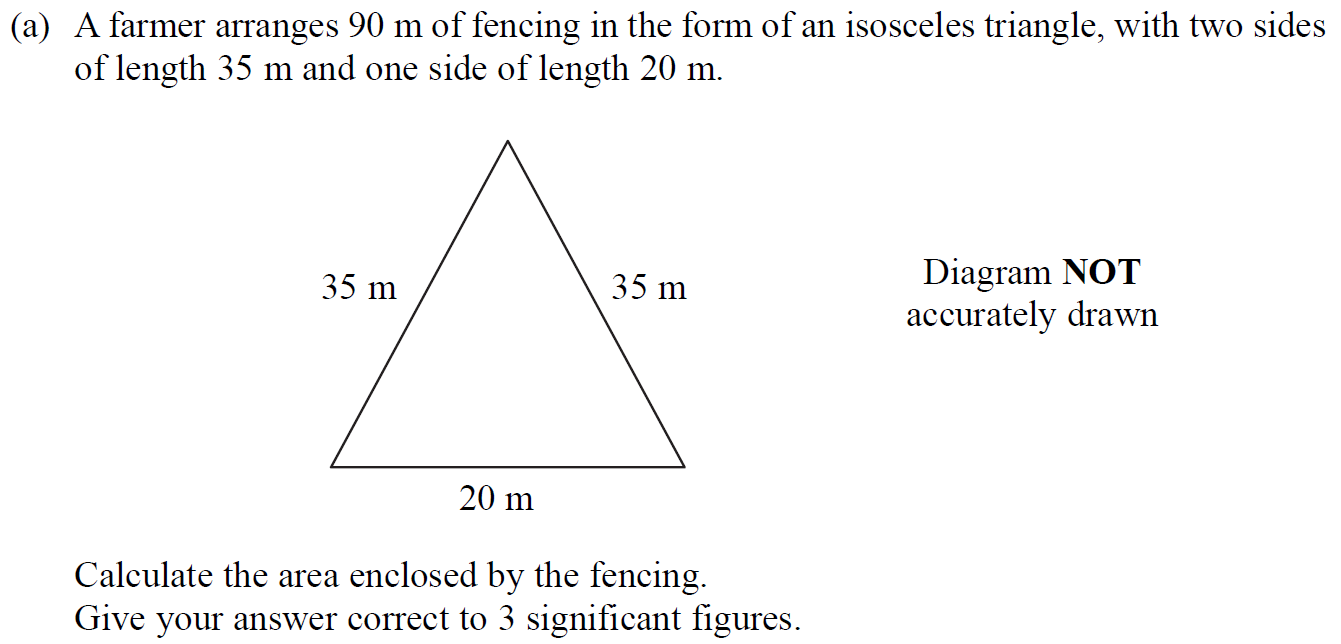 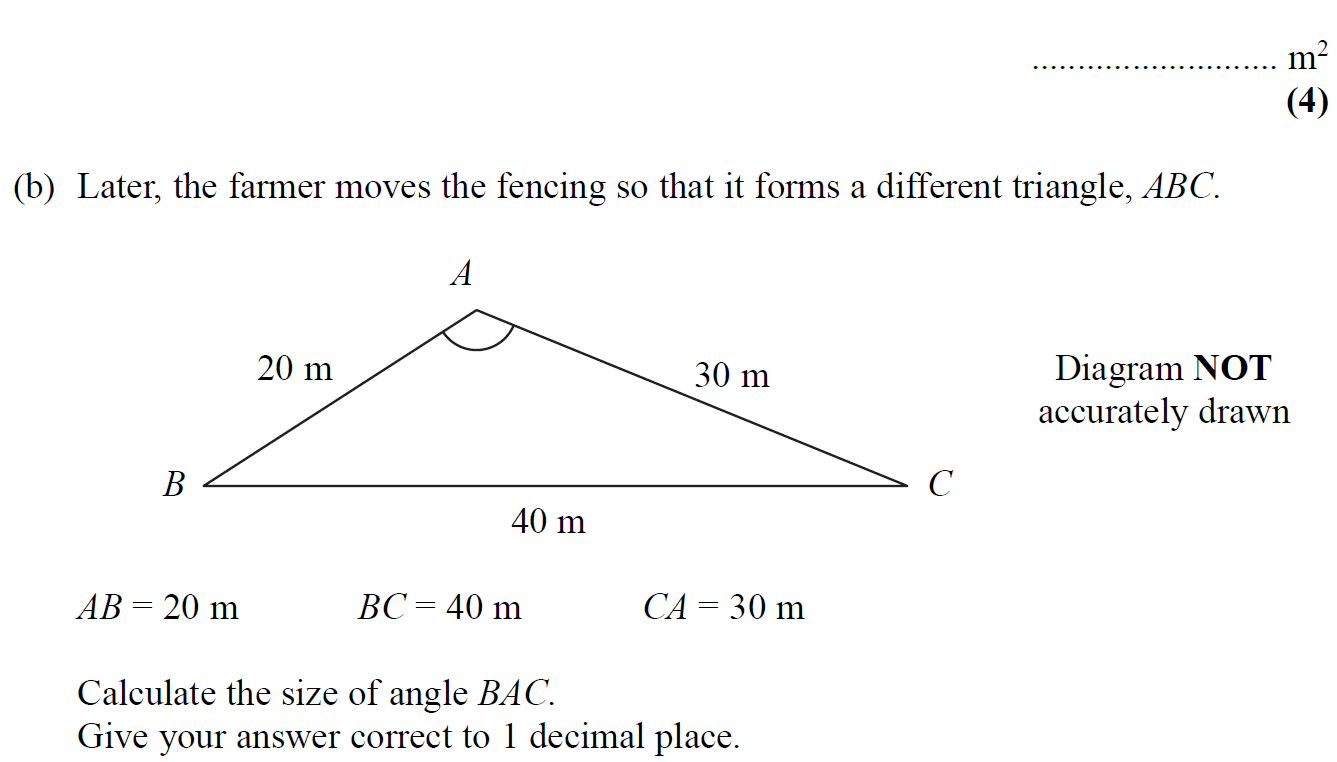 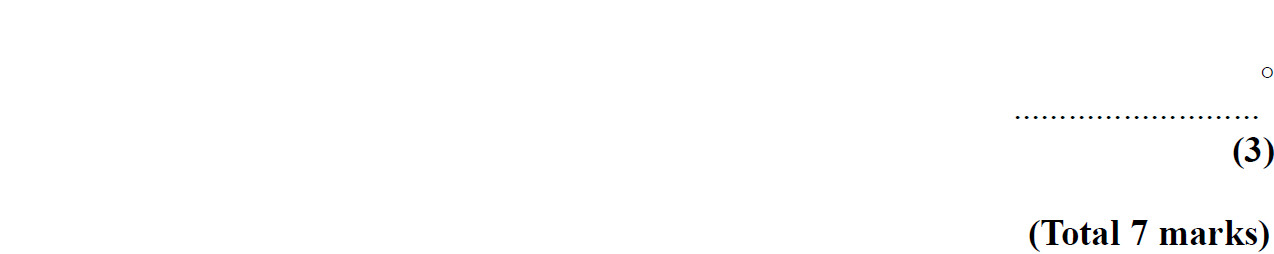 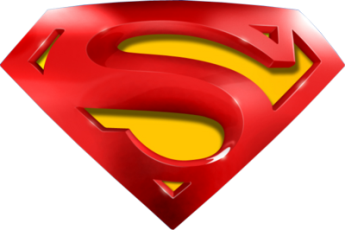 May 2006 4H Q9
2D Area & Perimeter
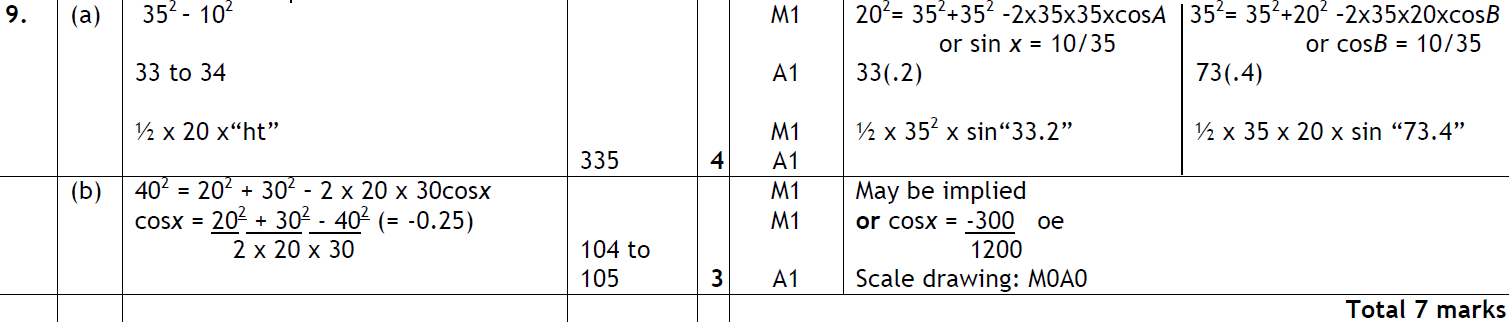 A
B
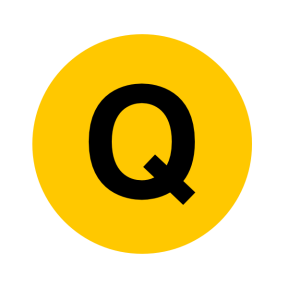 Nov 2006 3H Q9
2D Area & Perimeter
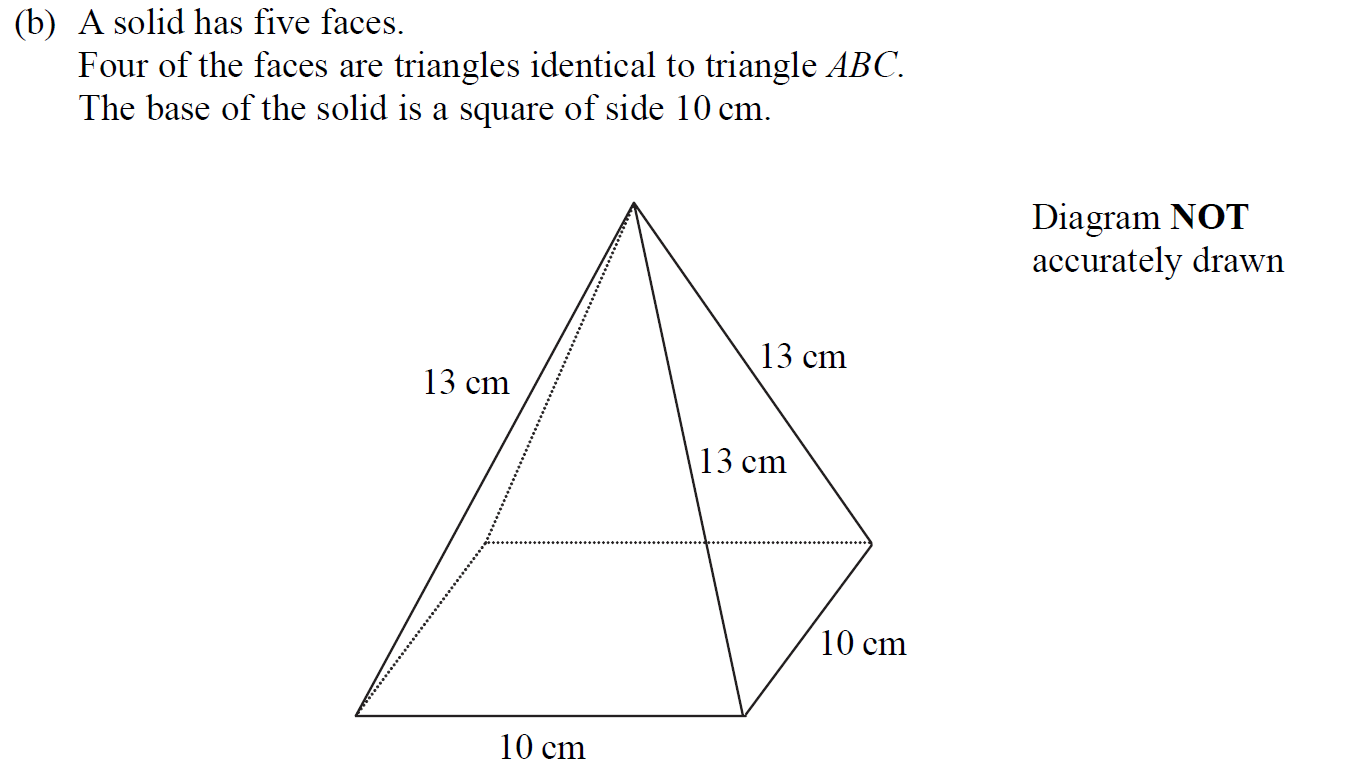 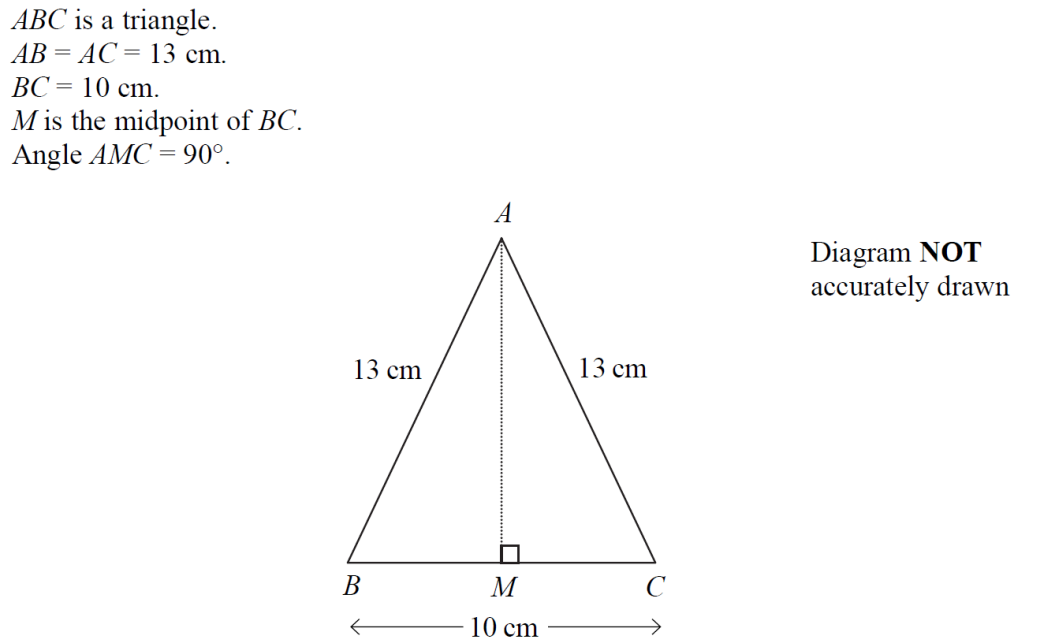 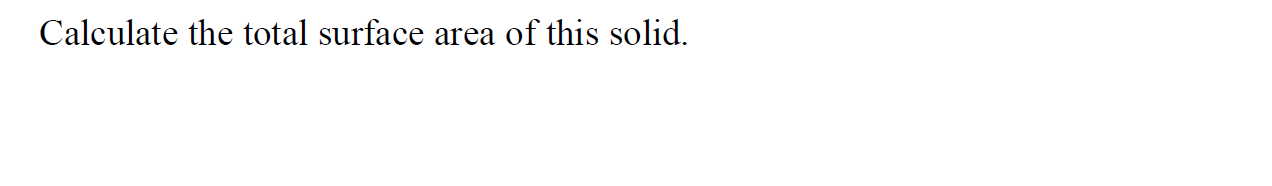 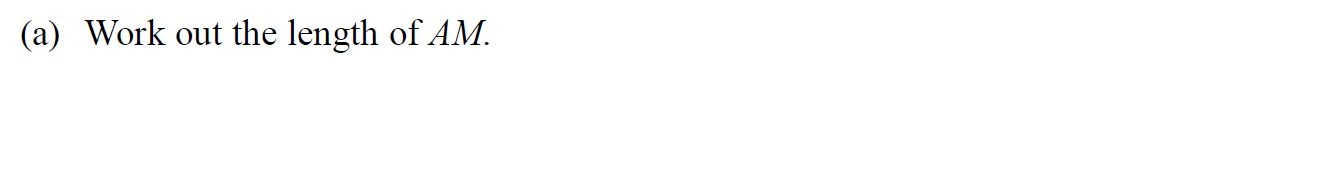 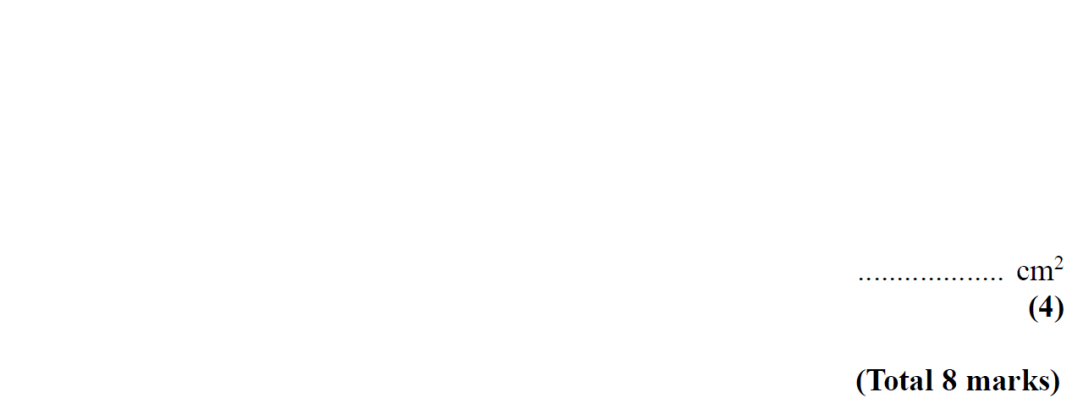 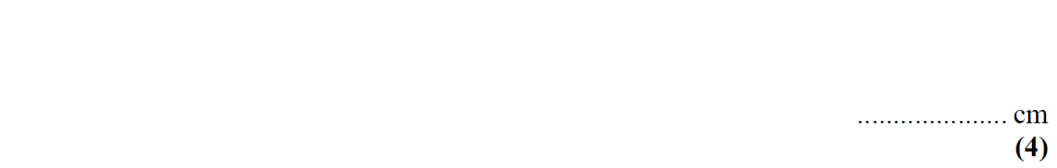 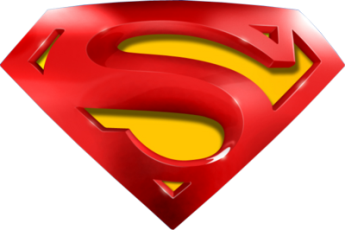 Nov 2006 3H Q9
2D Area & Perimeter
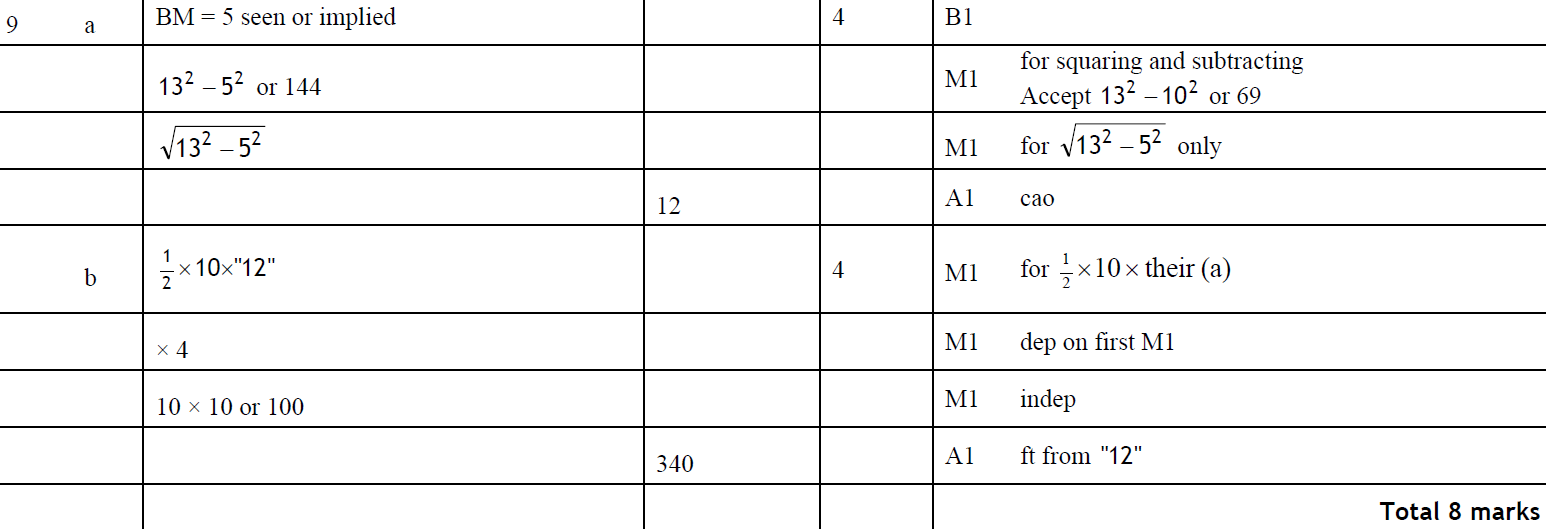 A
B
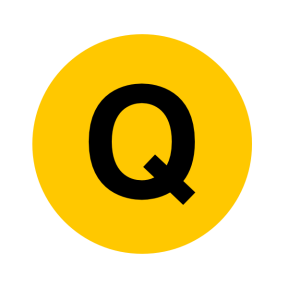 May 2007 4H Q1
2D Area & Perimeter
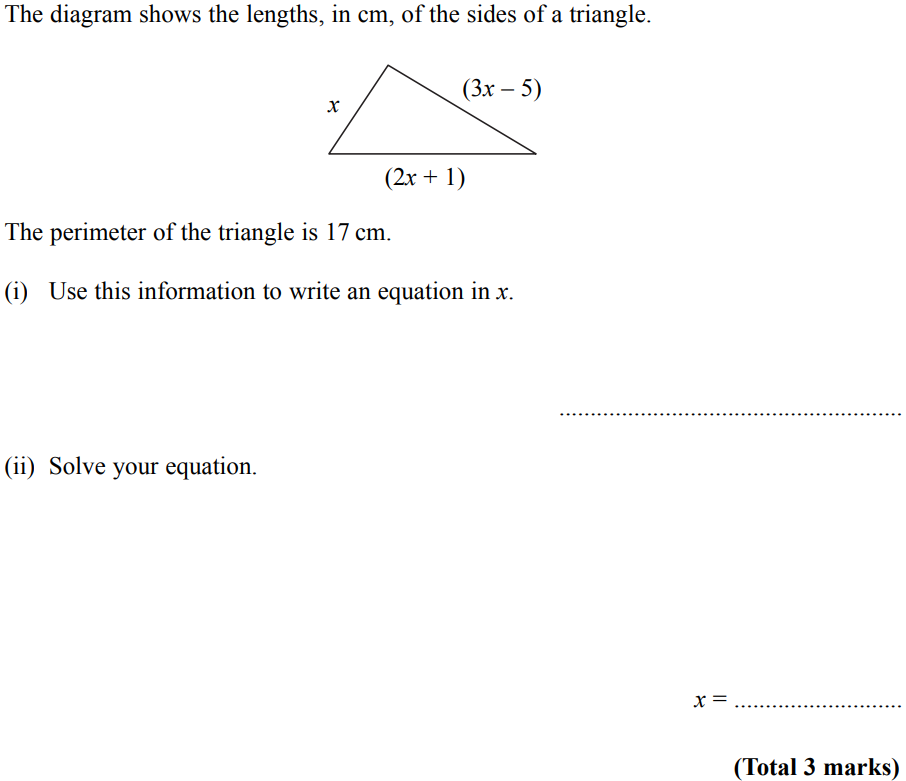 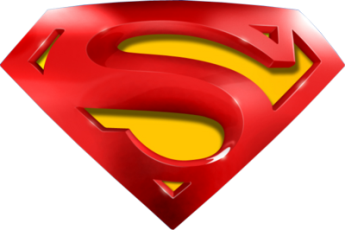 May 2007 4H Q1
2D Area & Perimeter
A
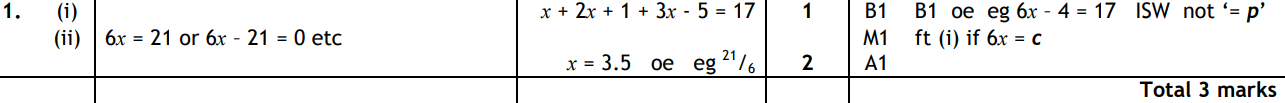 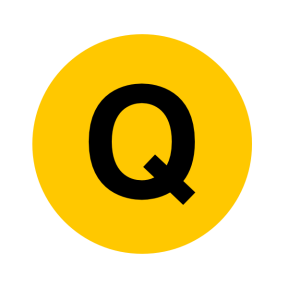 May 2007 4H Q5
2D Area & Perimeter
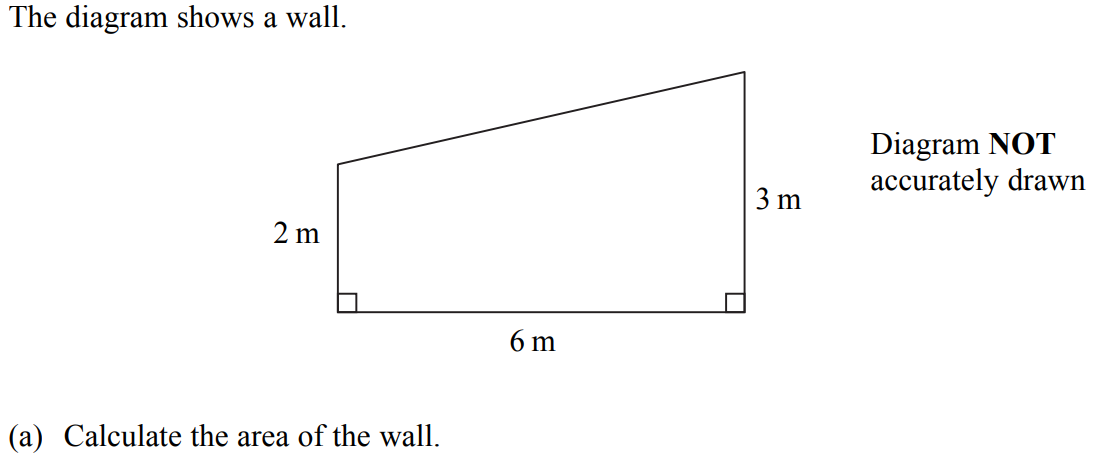 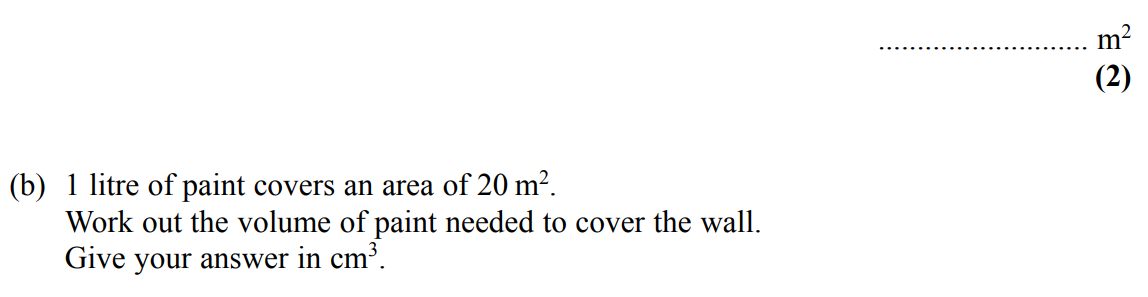 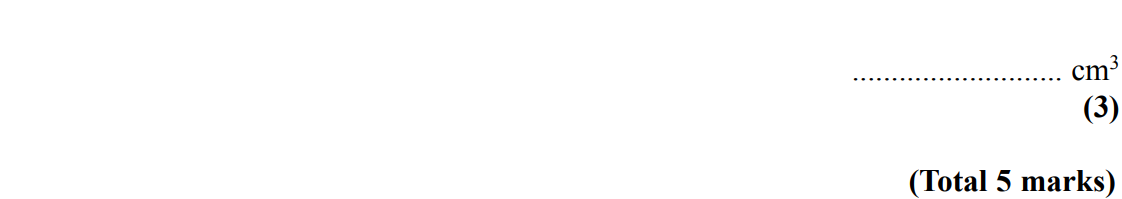 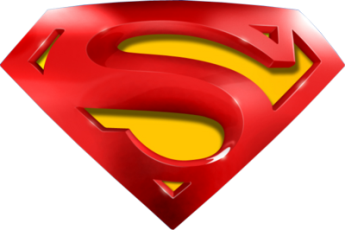 May 2007 4H Q5
2D Area & Perimeter
A
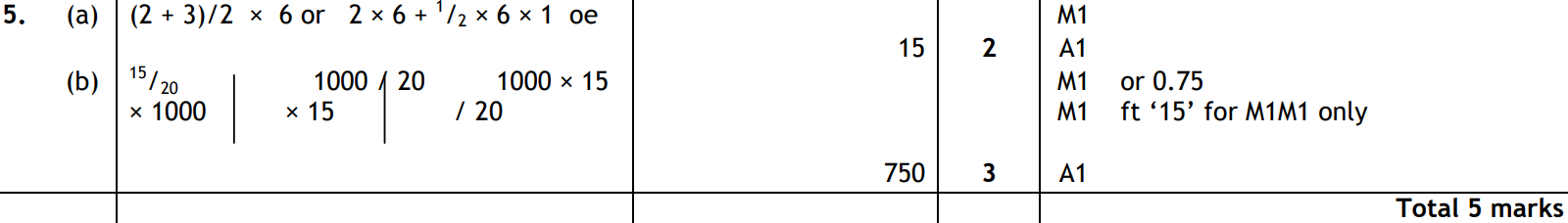 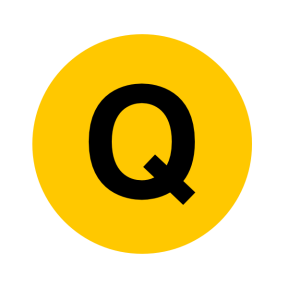 Nov 2007 3H Q3
2D Area & Perimeter
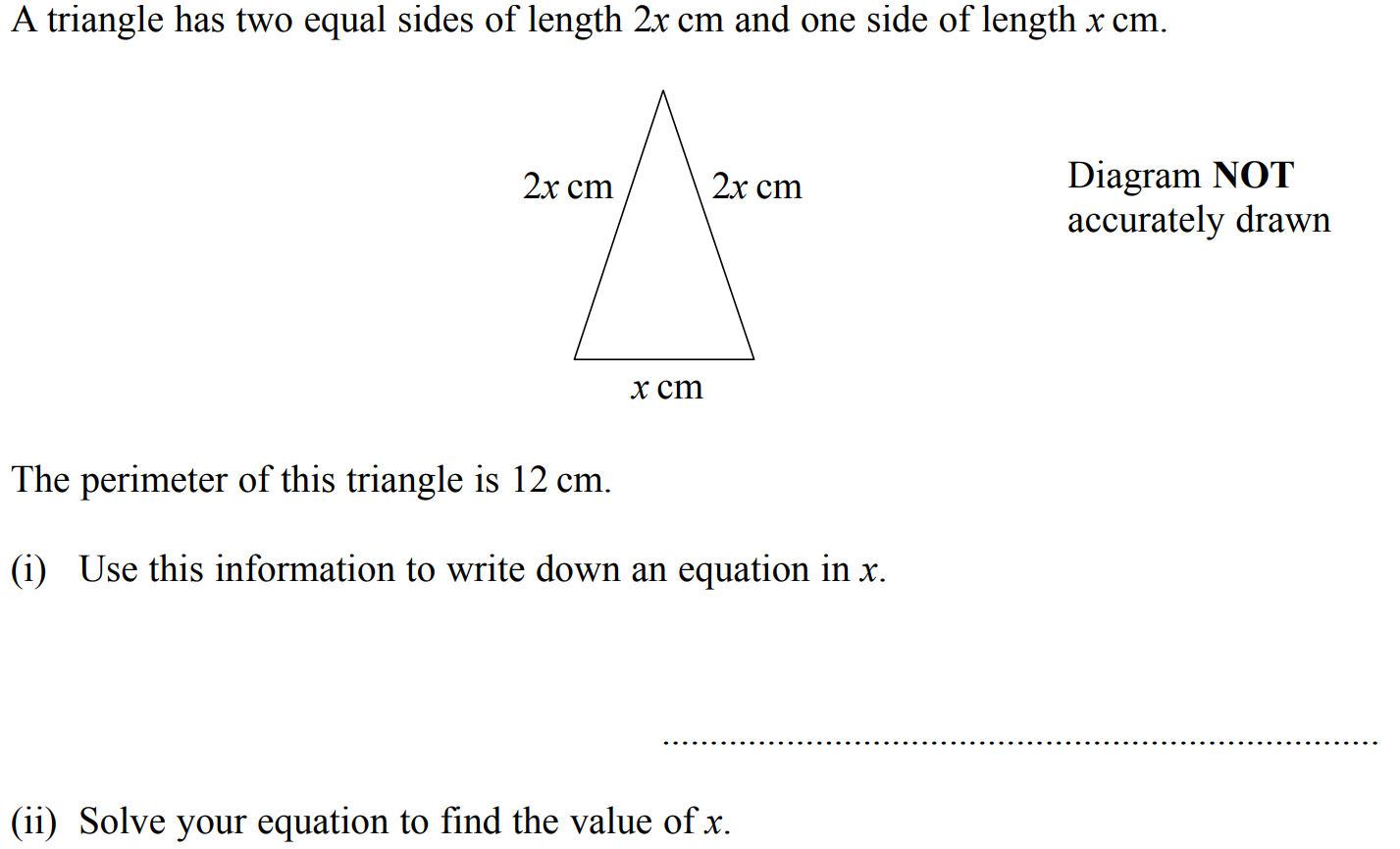 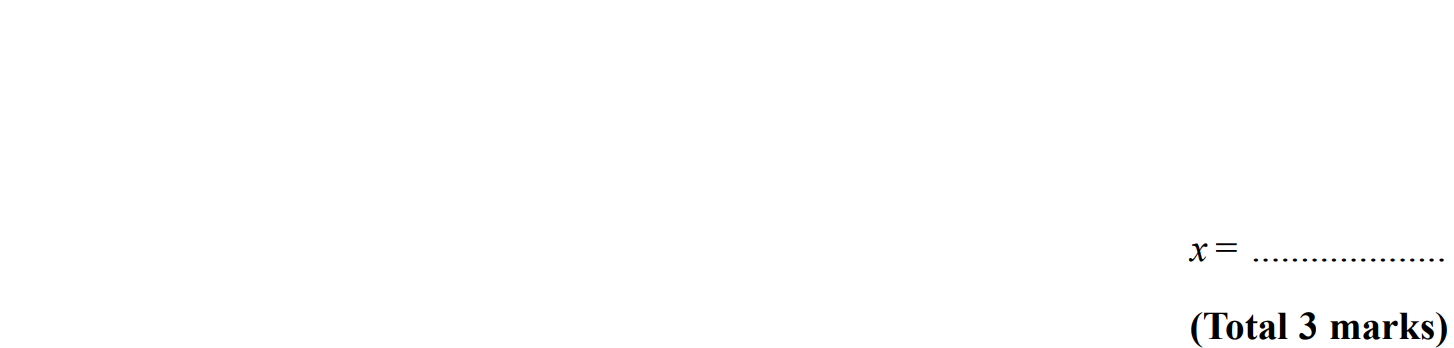 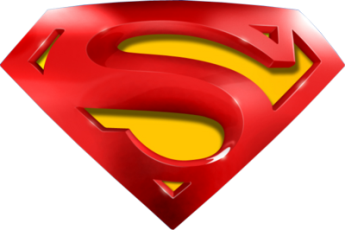 Nov 2007 3H Q3
2D Area & Perimeter
(i)
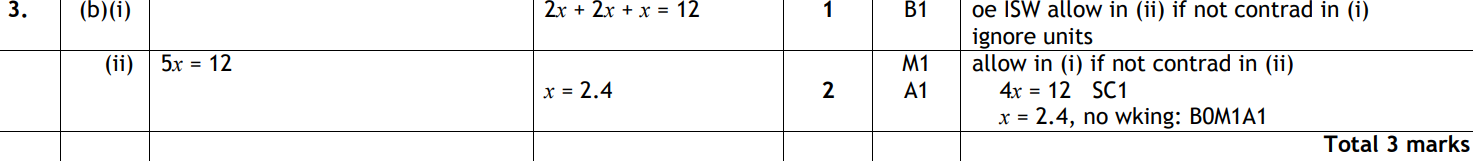 (ii)
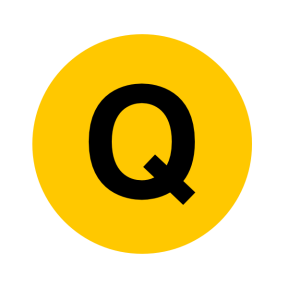 Nov 2007 4H Q25
2D Area & Perimeter
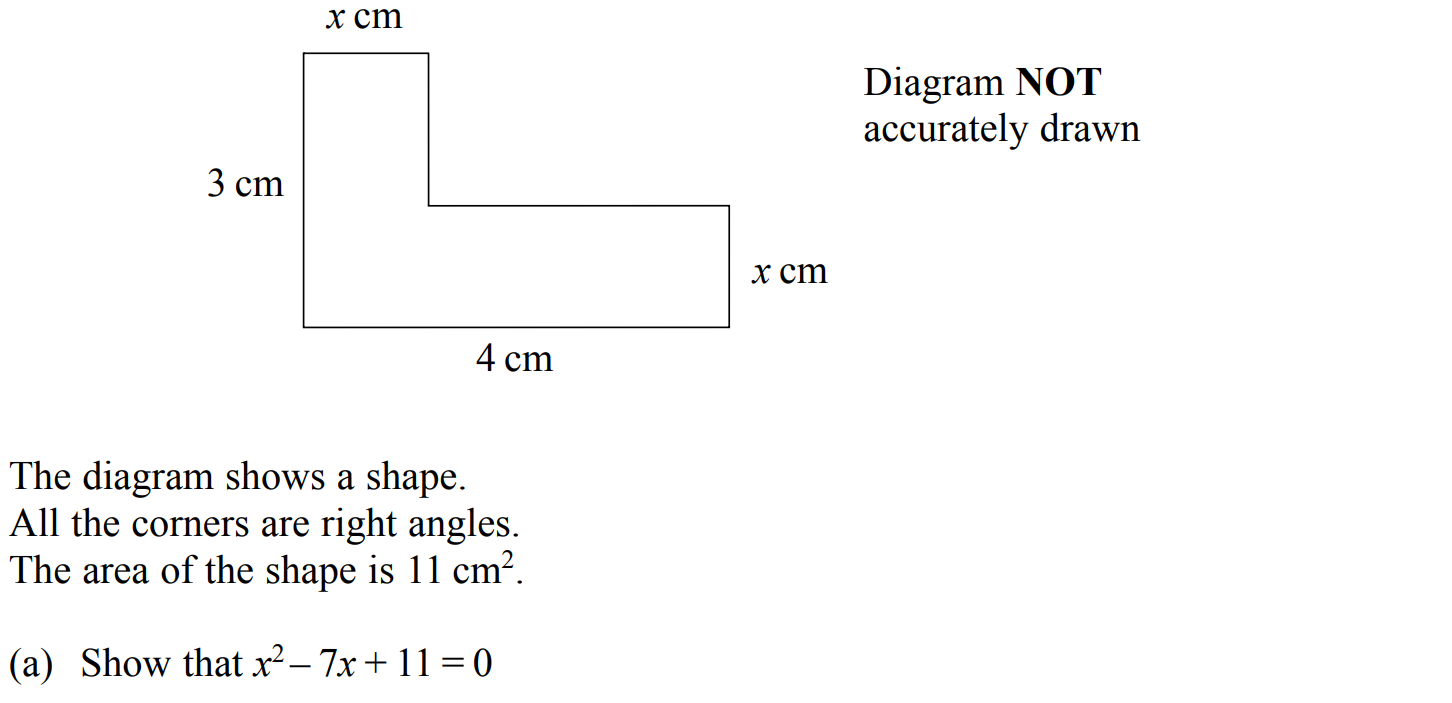 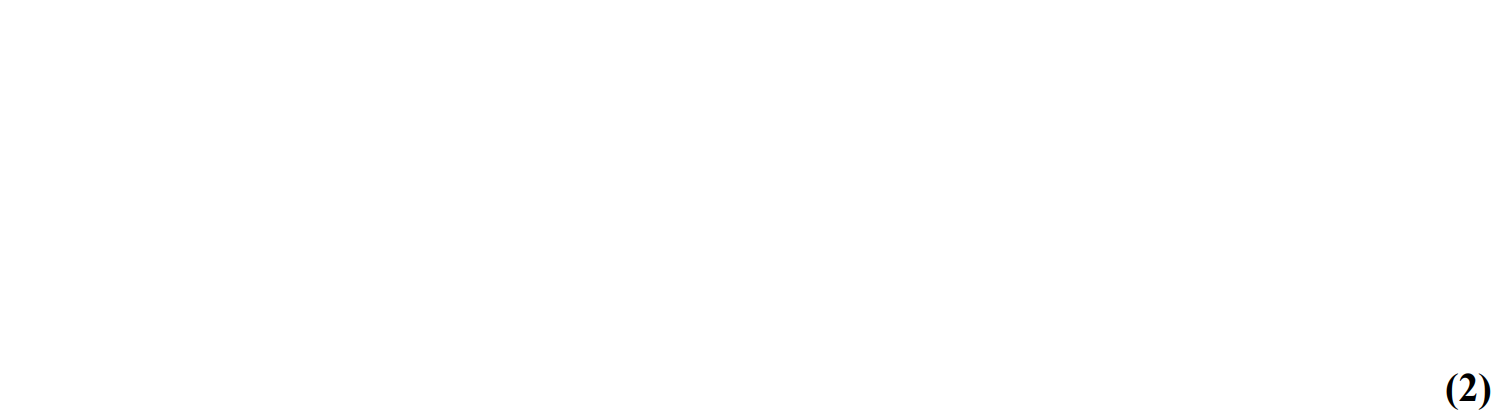 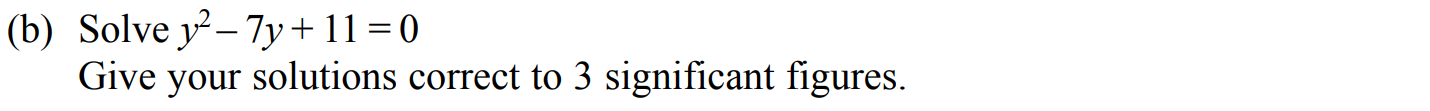 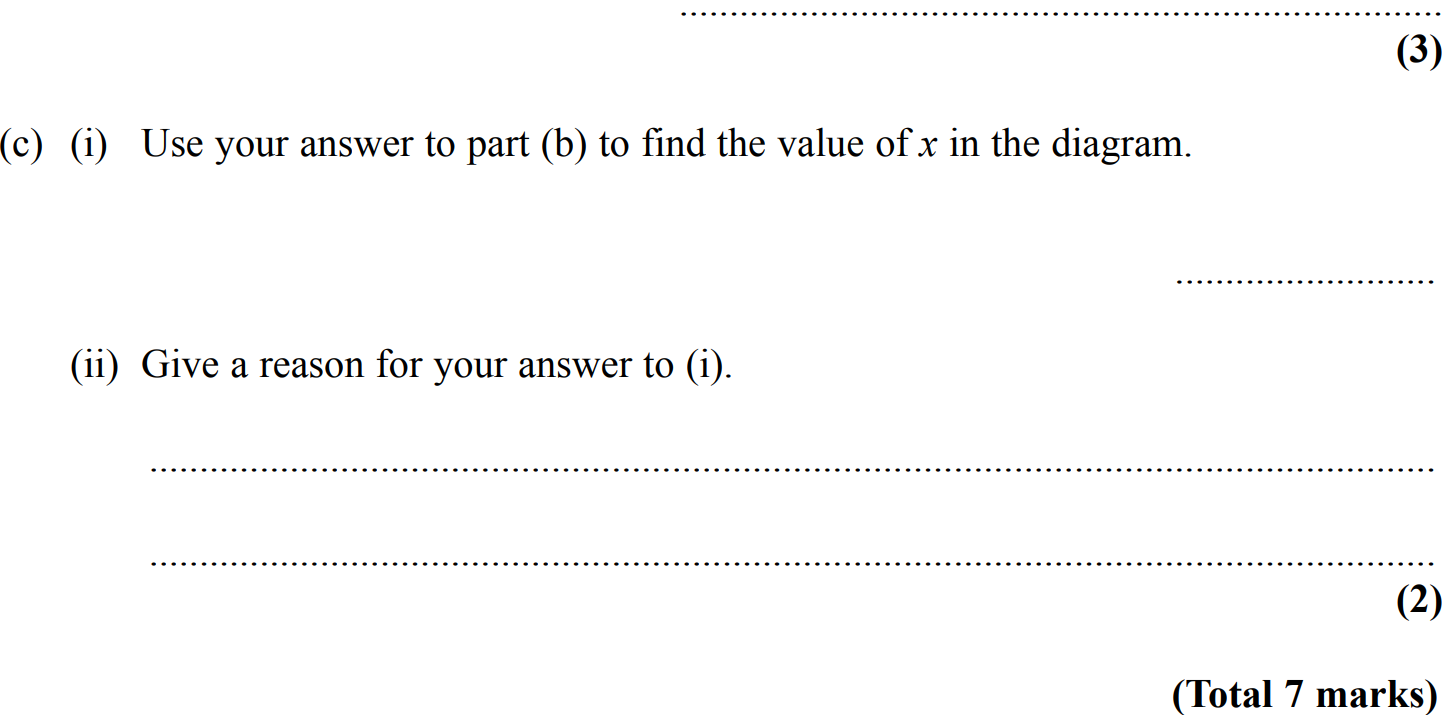 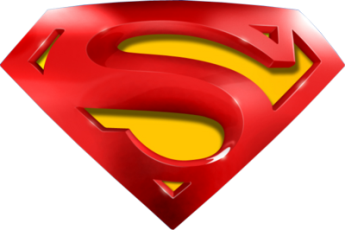 Nov 2007 4H Q25
2D Area & Perimeter
A
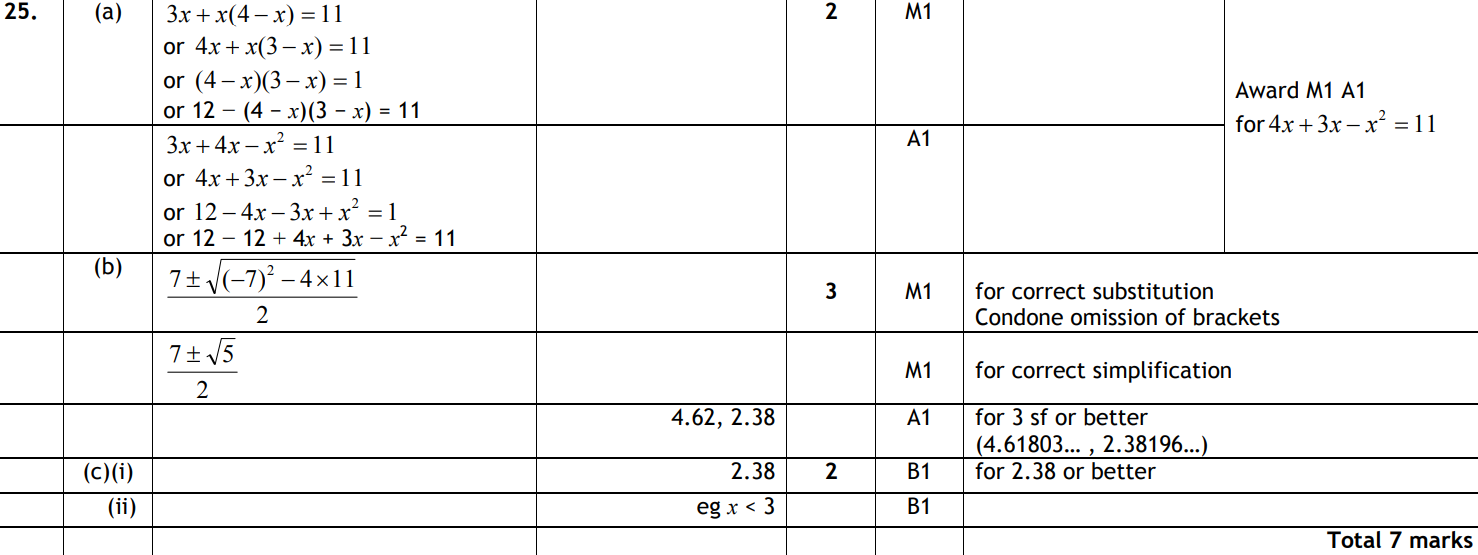 B
C (i)
C (ii)
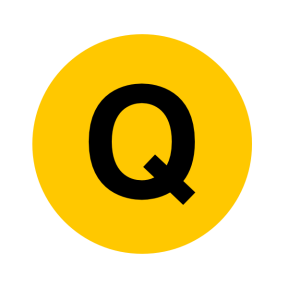 May 2008 3H Q22
2D Area & Perimeter
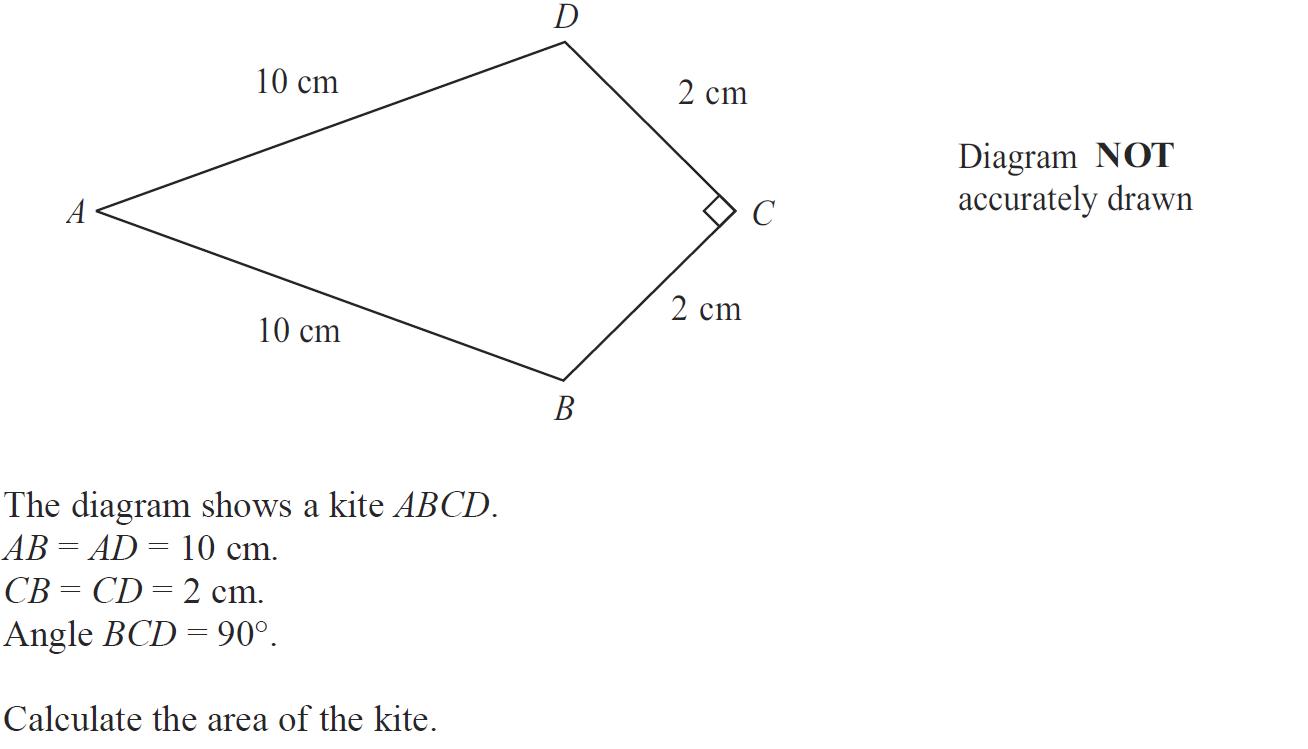 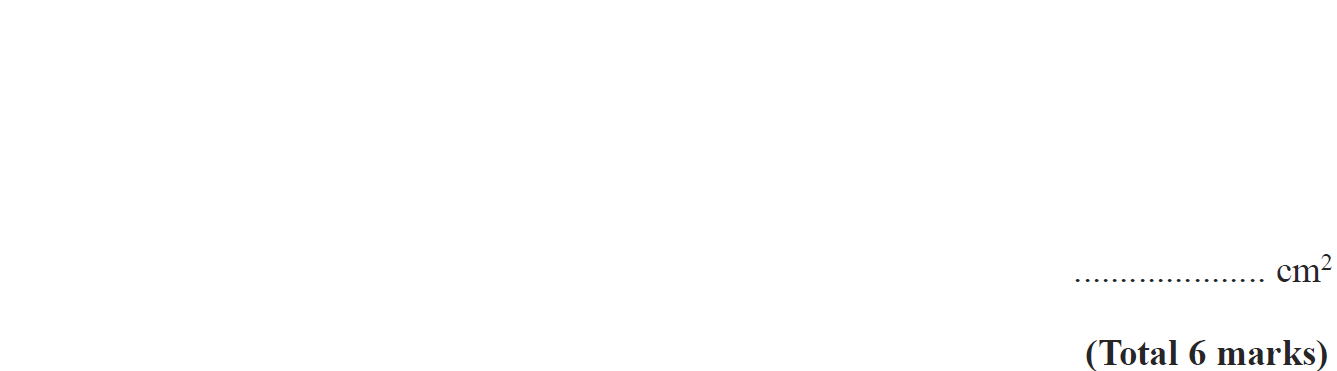 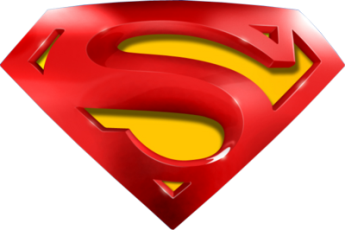 May 2008 3H Q22
2D Area & Perimeter
A
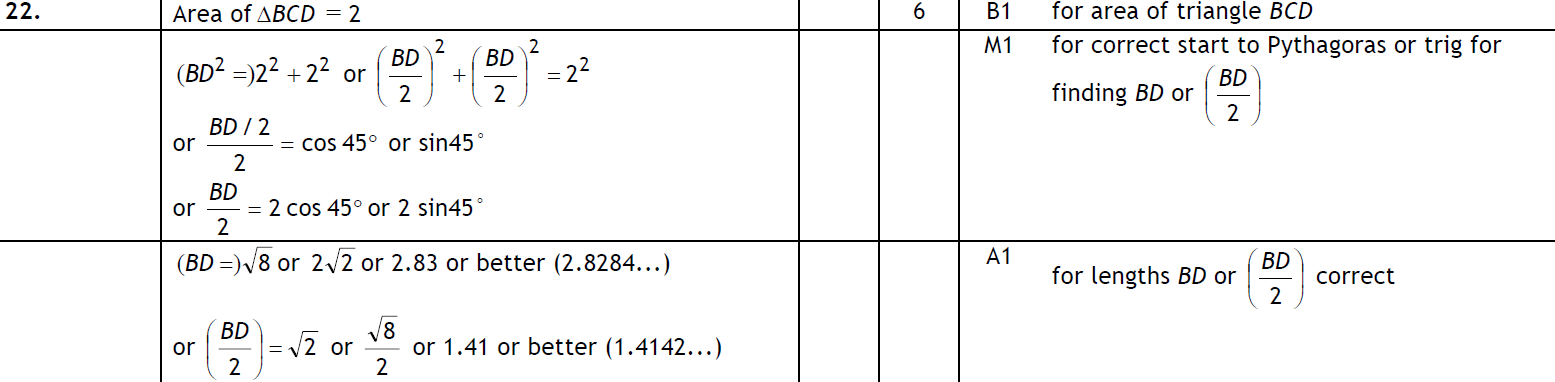 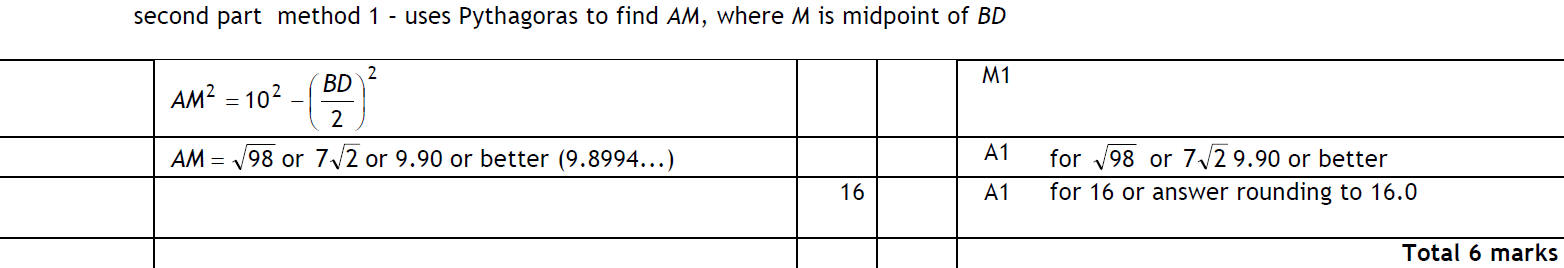 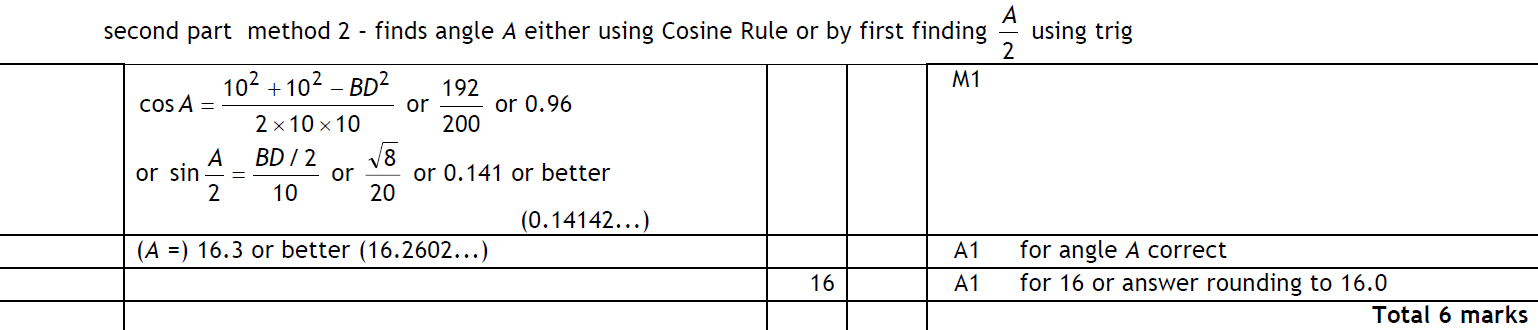 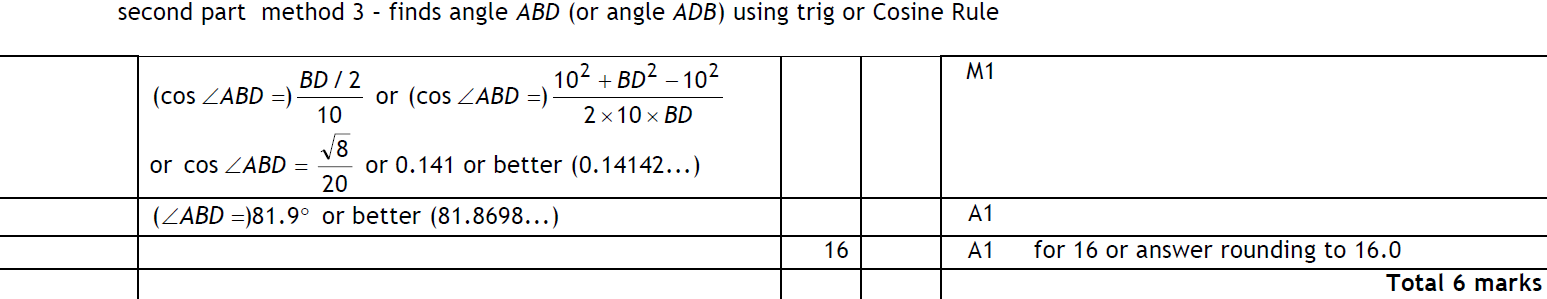 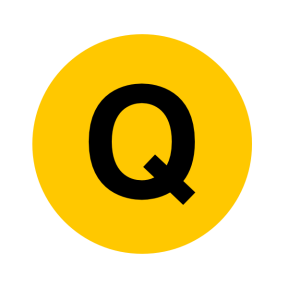 Nov 2008 4H Q3
2D Area & Perimeter
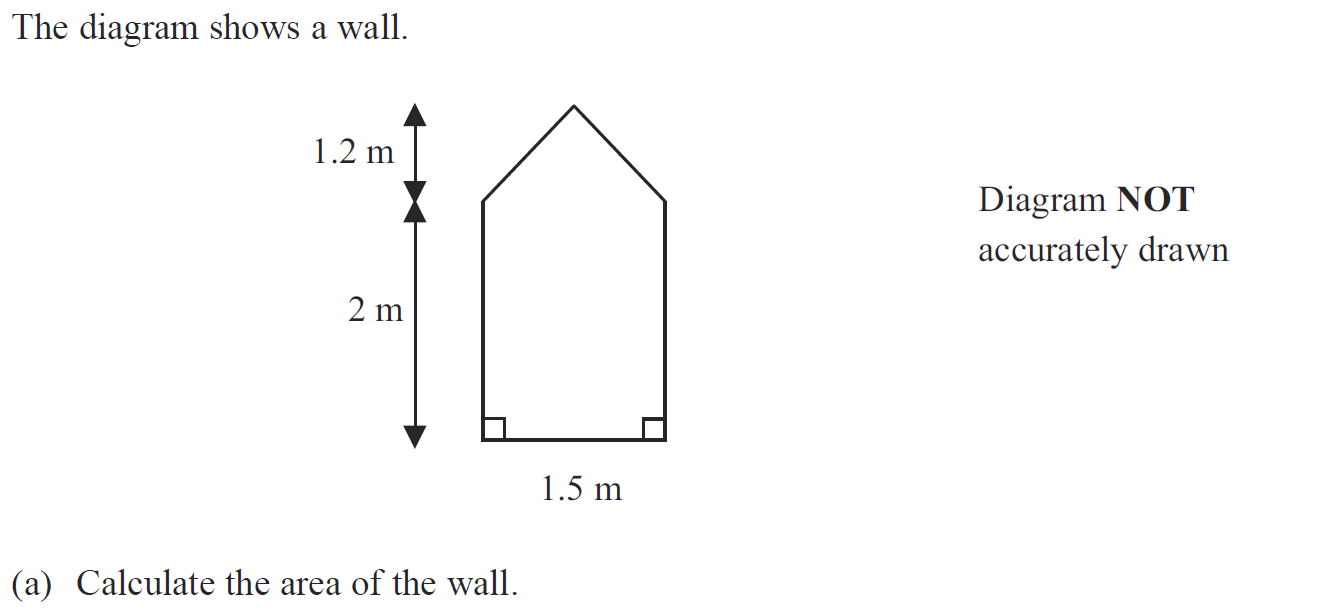 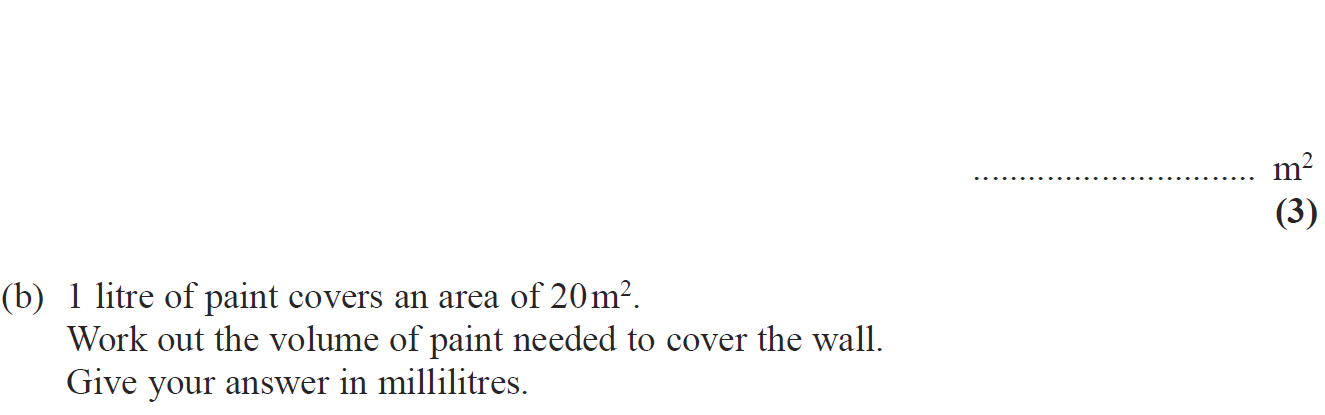 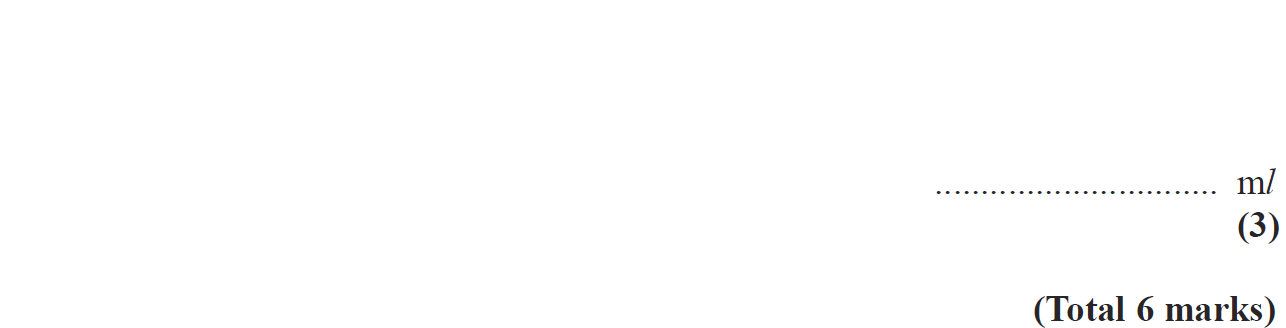 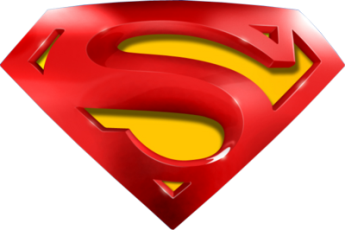 Nov 2008 4H Q3
2D Area & Perimeter
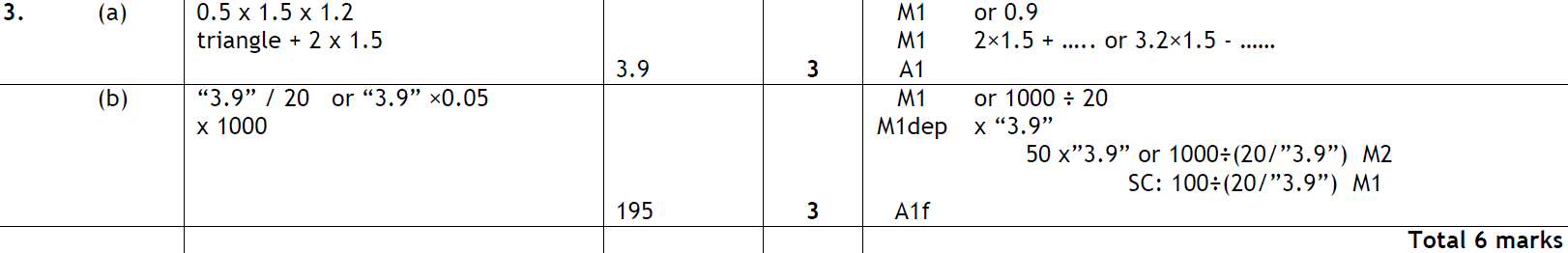 A
B
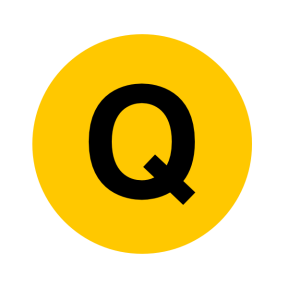 June 2011 3H Q21
2D Area & Perimeter
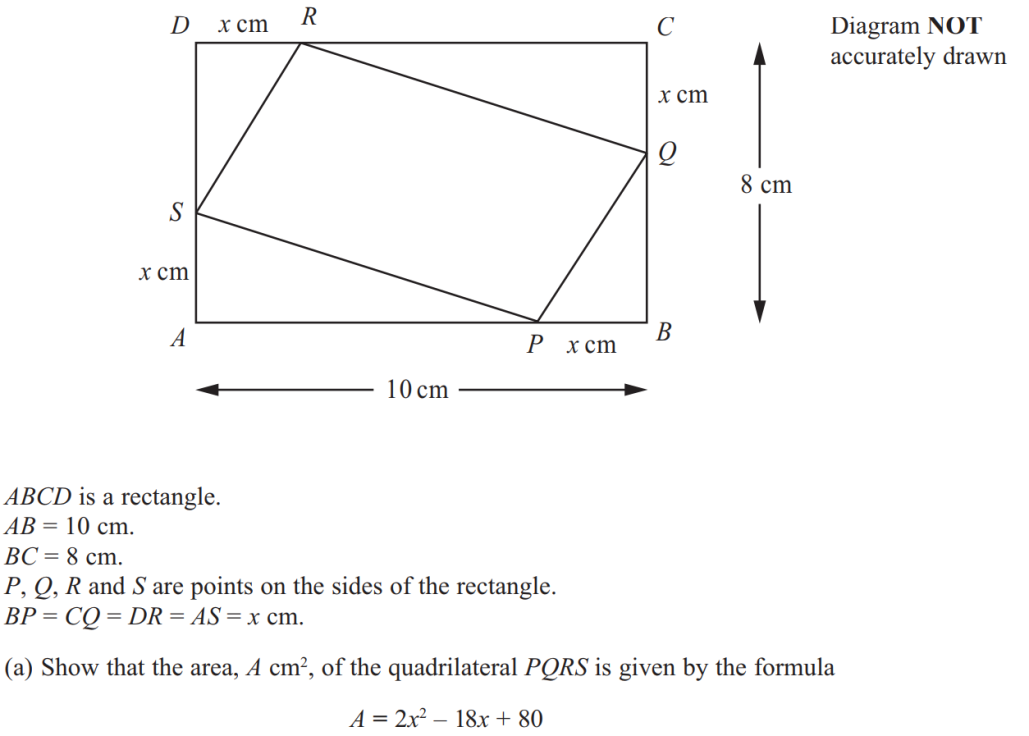 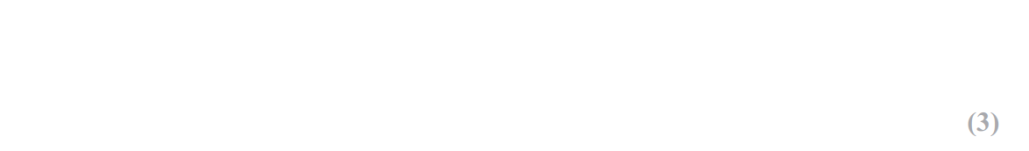 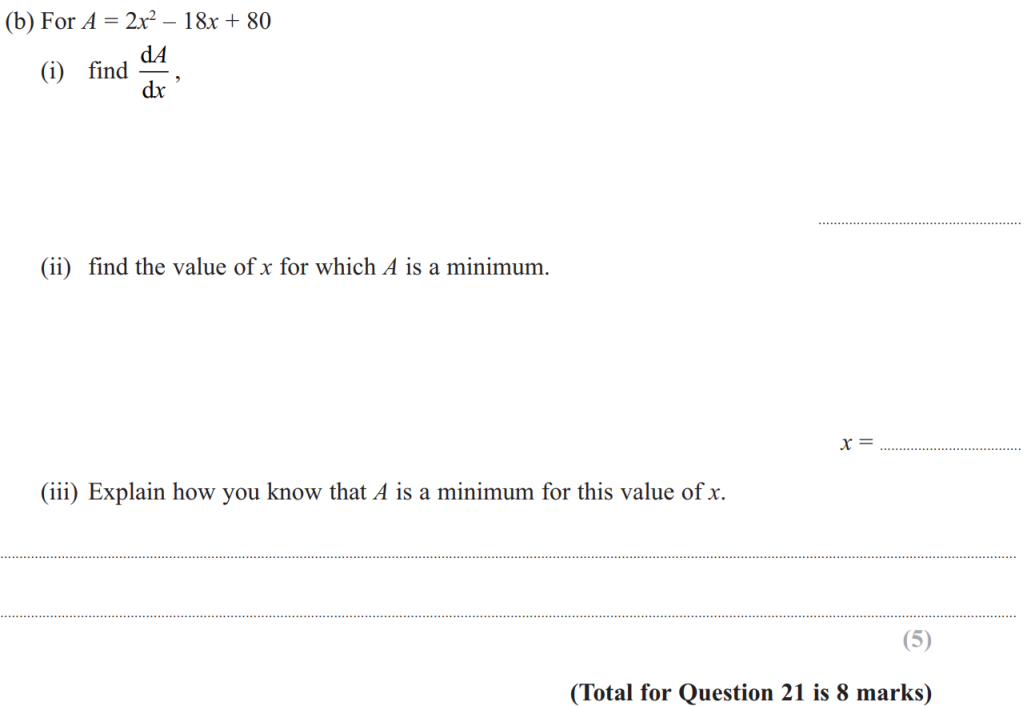 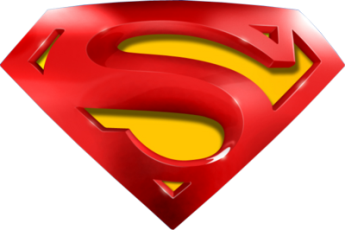 June 2011 3H Q21
2D Area & Perimeter
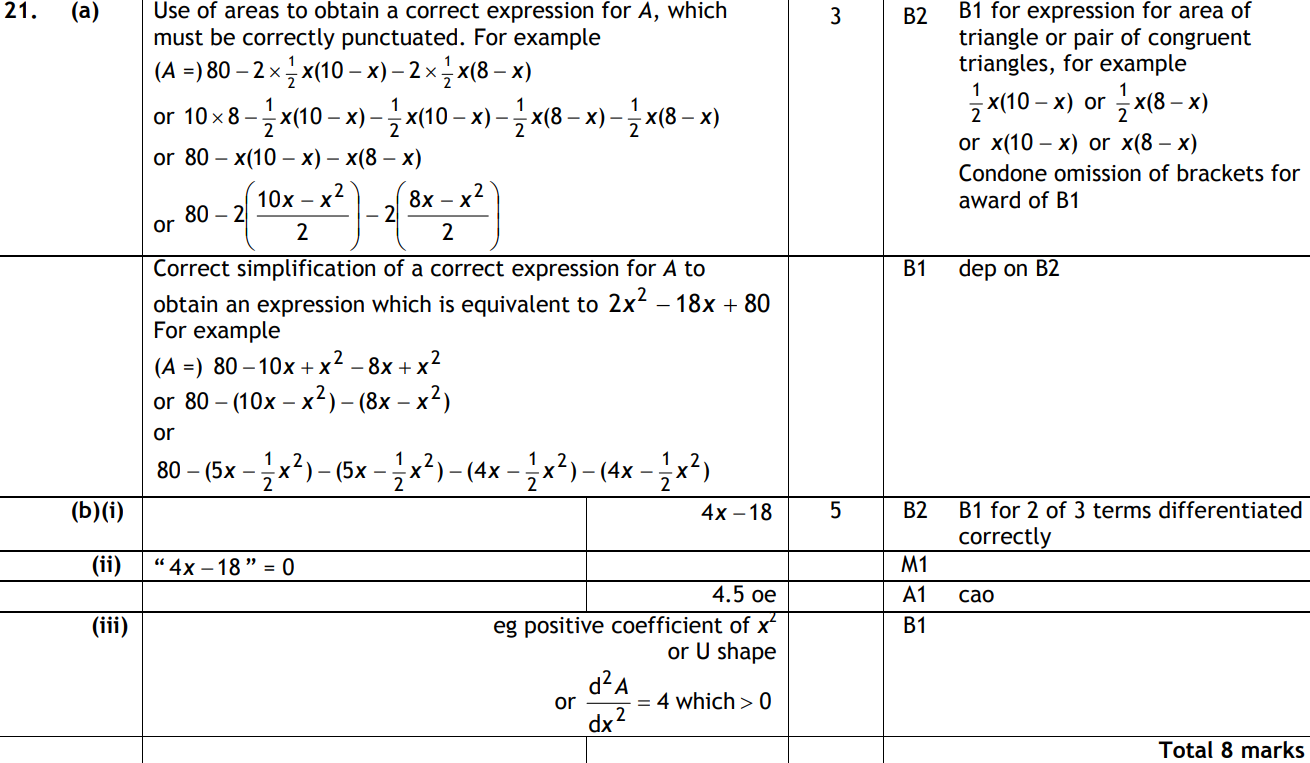 A
B (i)
B (ii)
B (iii)
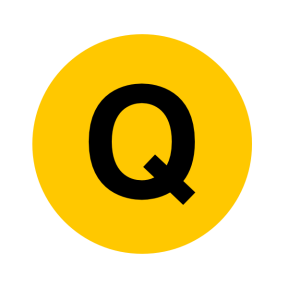 June 2011 4H Q6
2D Area & Perimeter
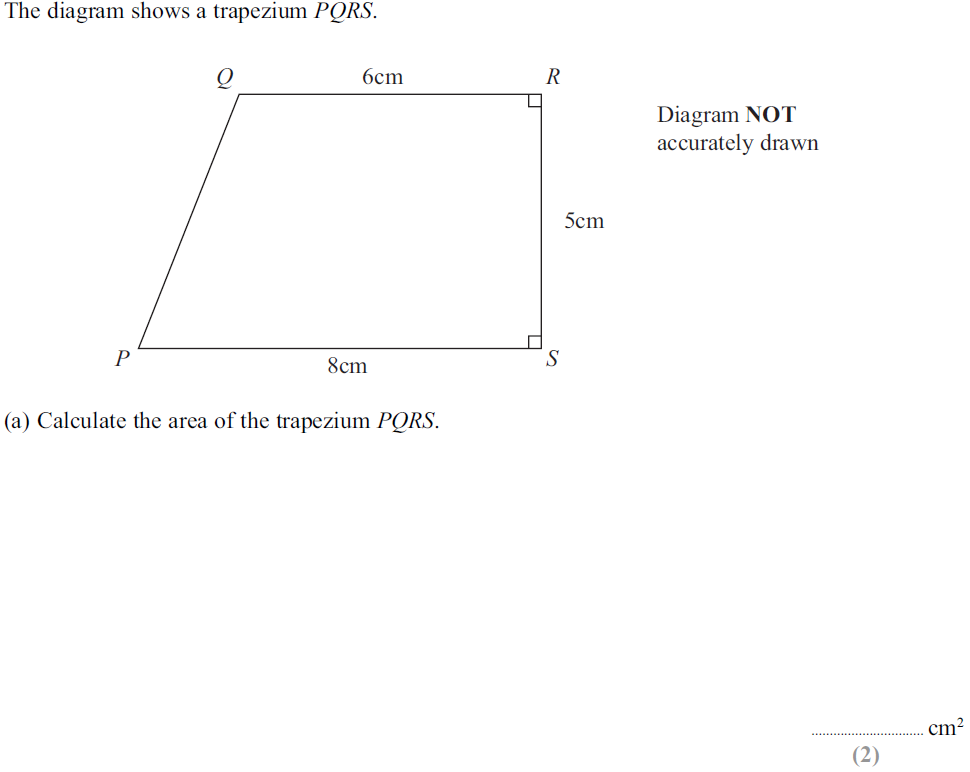 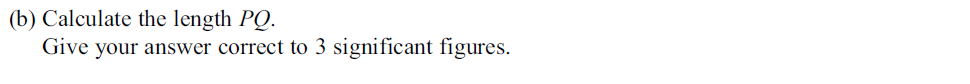 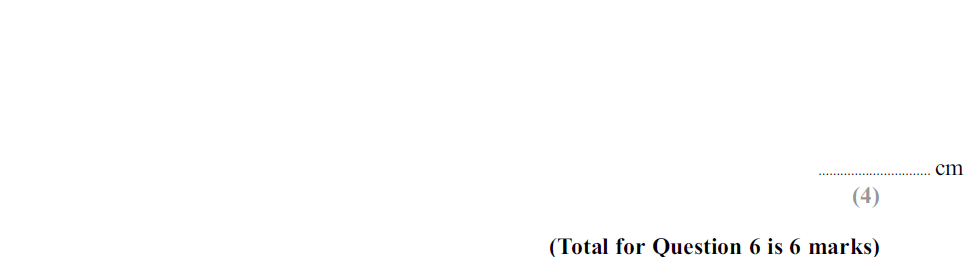 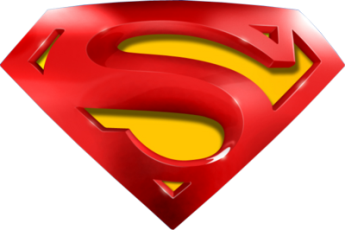 June 2011 4H Q6
2D Area & Perimeter
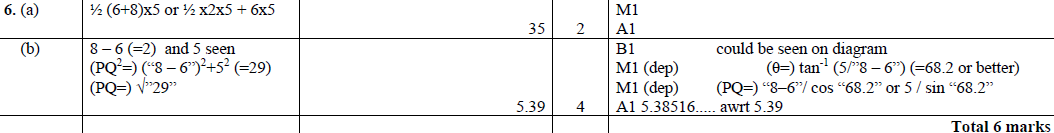 A
B
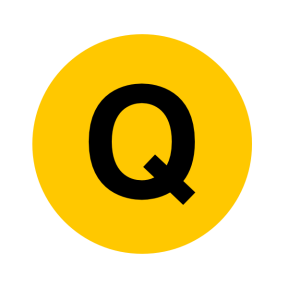 Jan 2012 3H Q14
2D Area & Perimeter
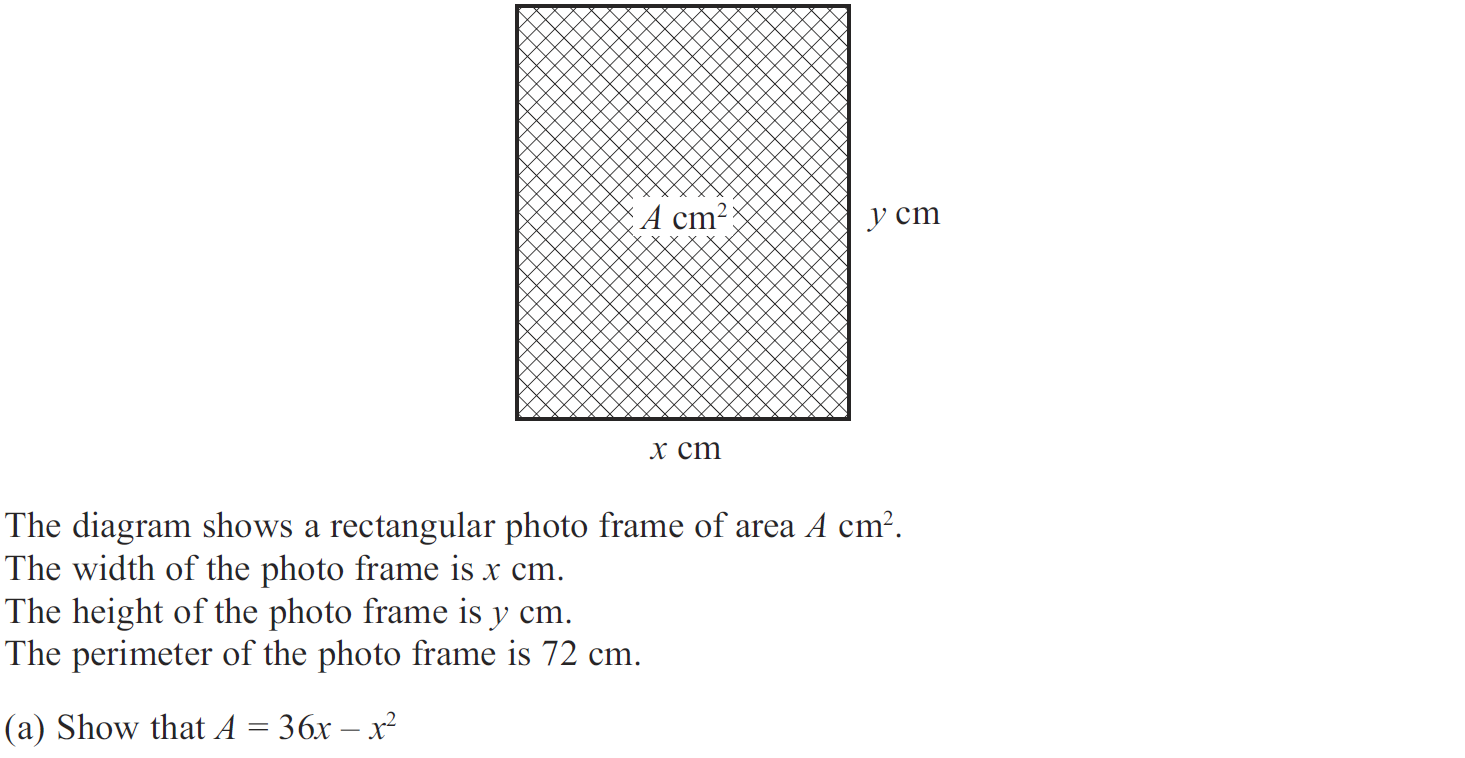 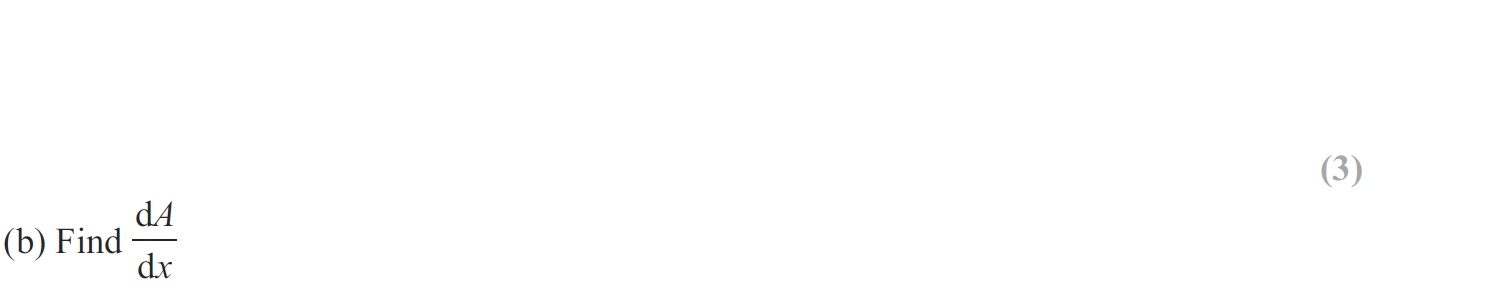 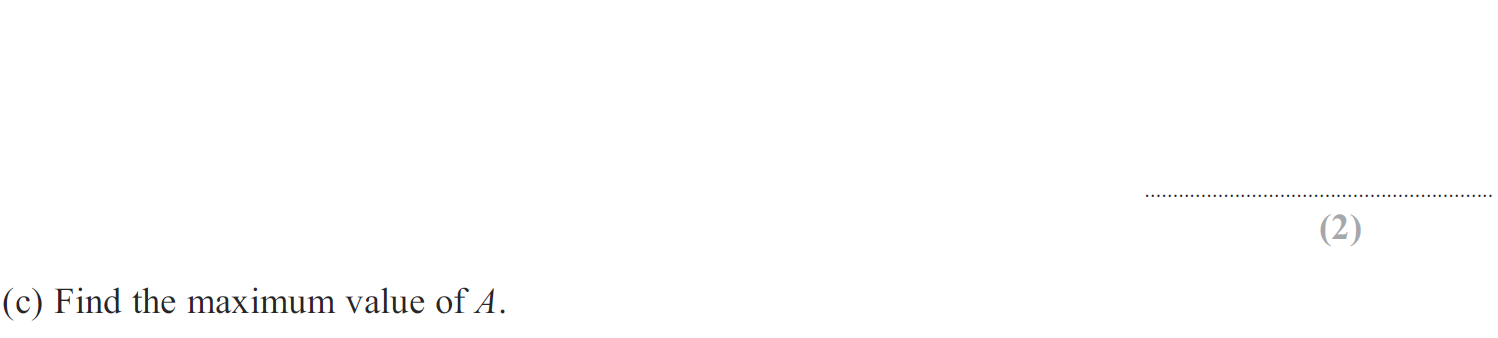 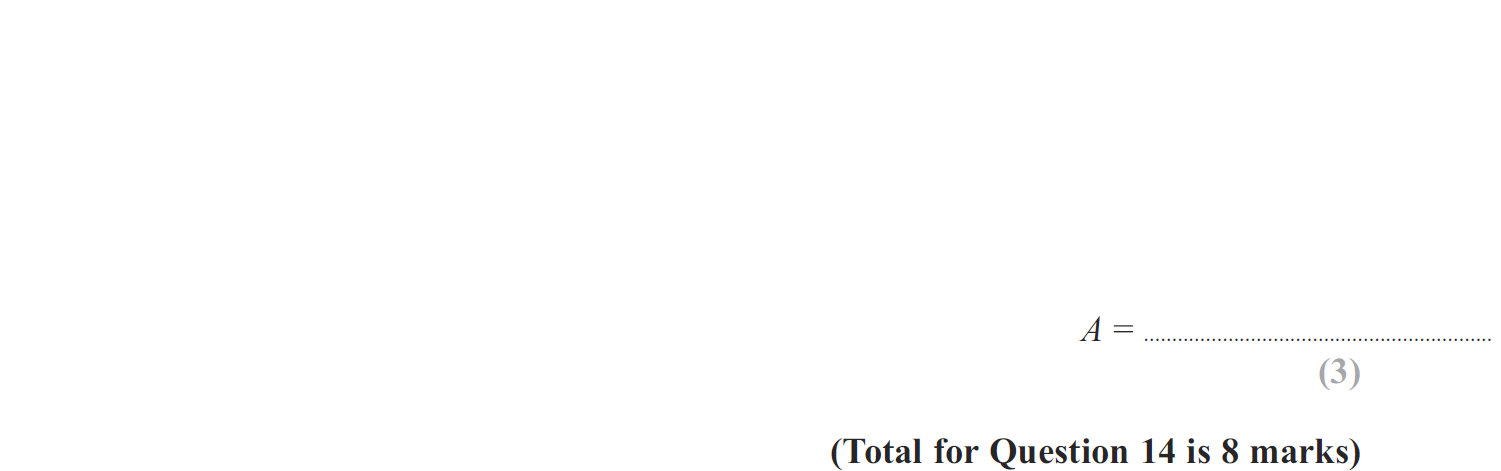 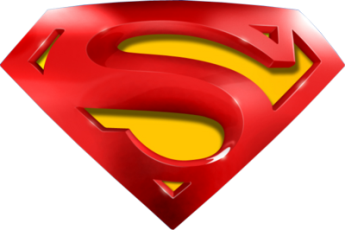 Jan 2012 3H Q14
2D Area & Perimeter
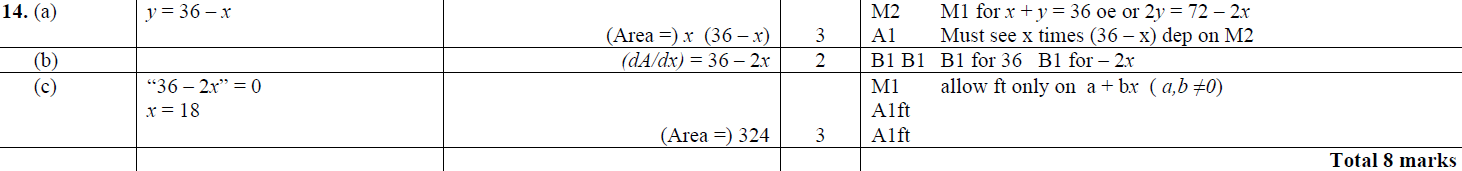 A
B
C
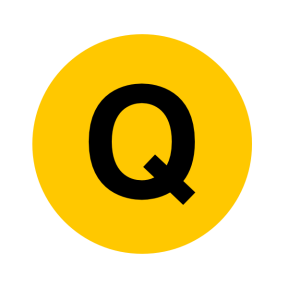 Jan 2012 3H Q21
2D Area & Perimeter
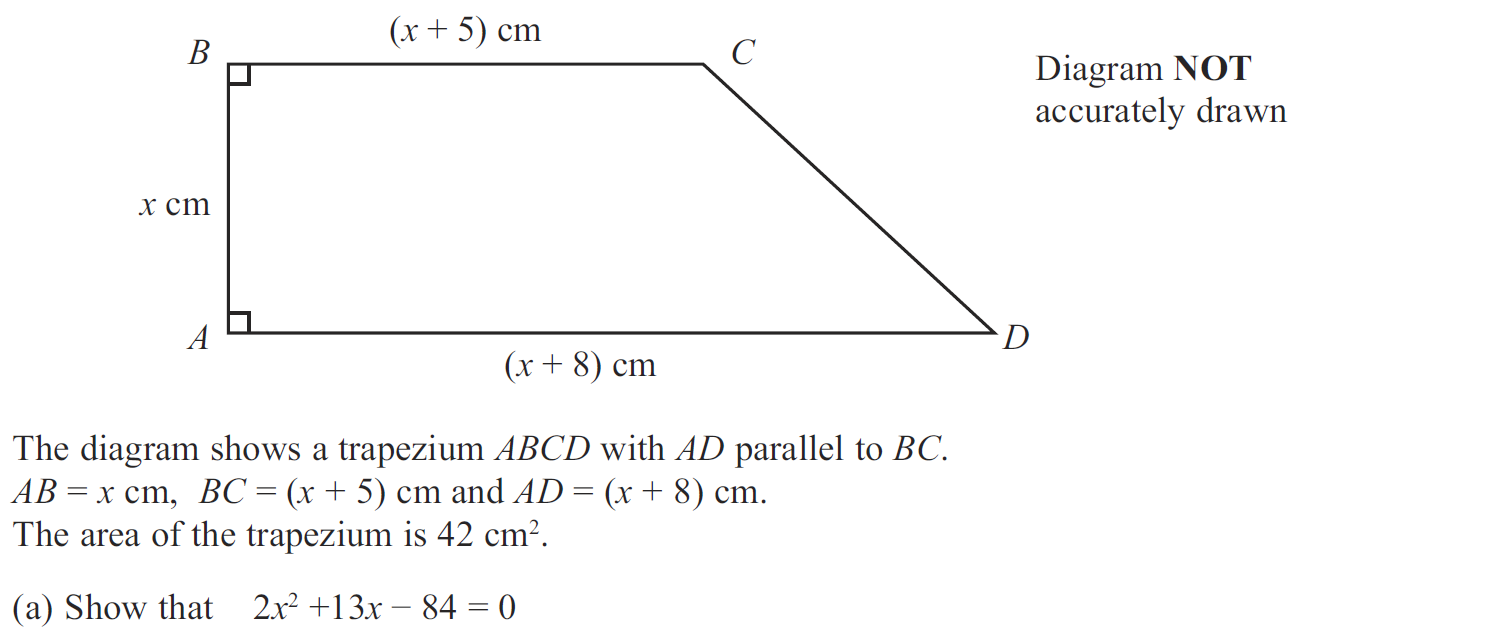 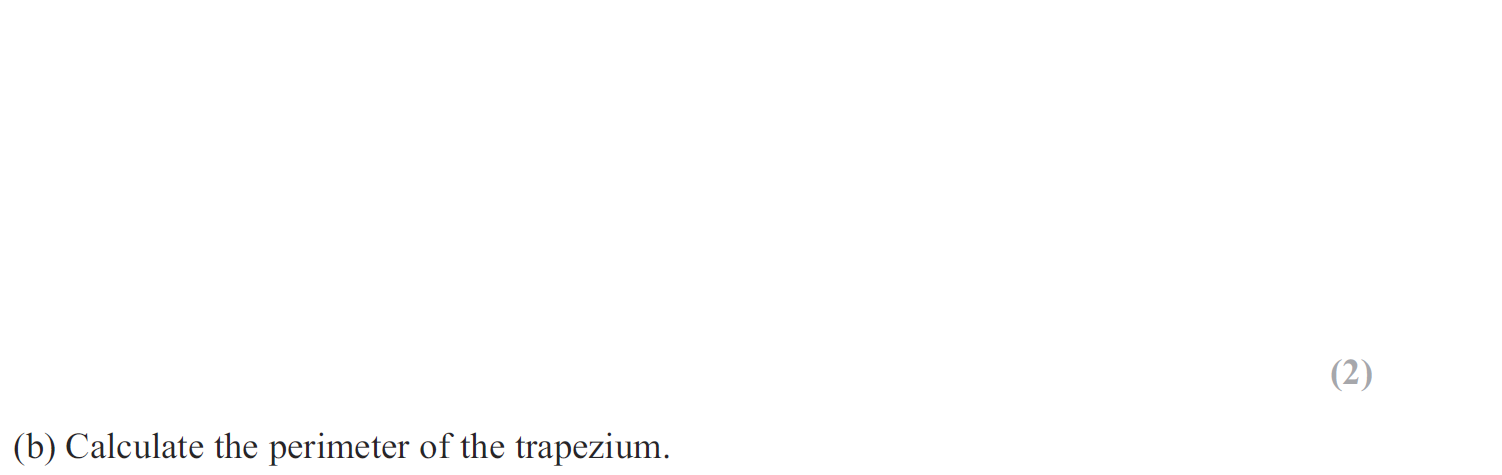 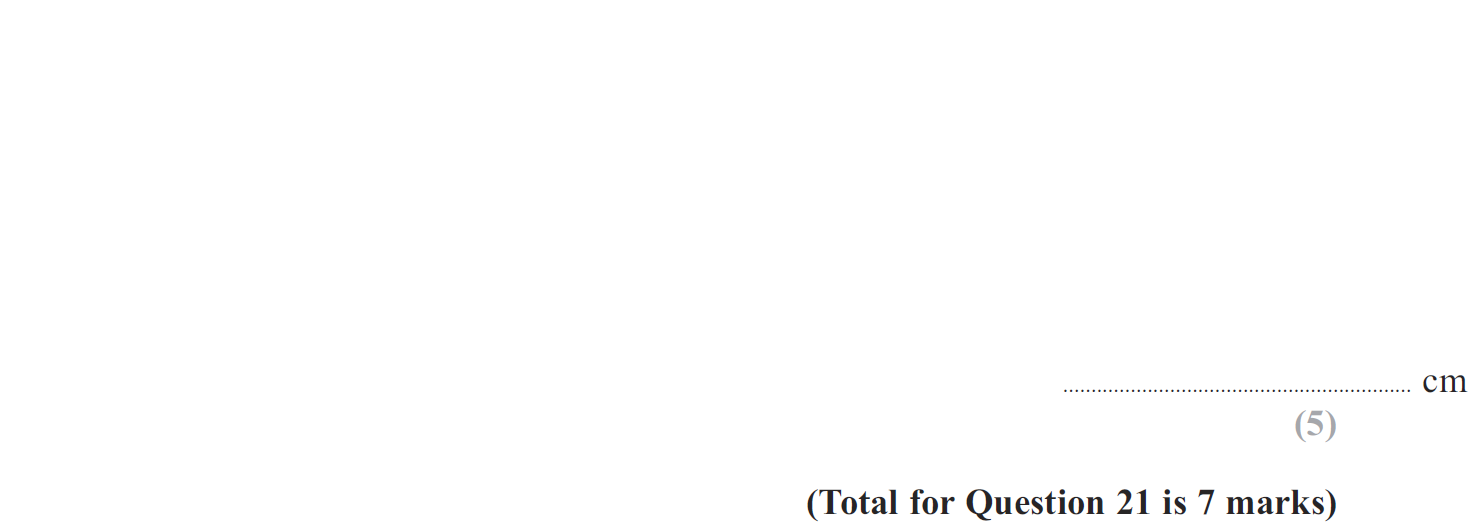 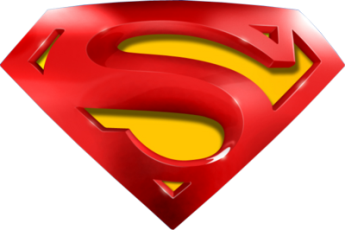 Jan 2012 3H Q21
2D Area & Perimeter
A
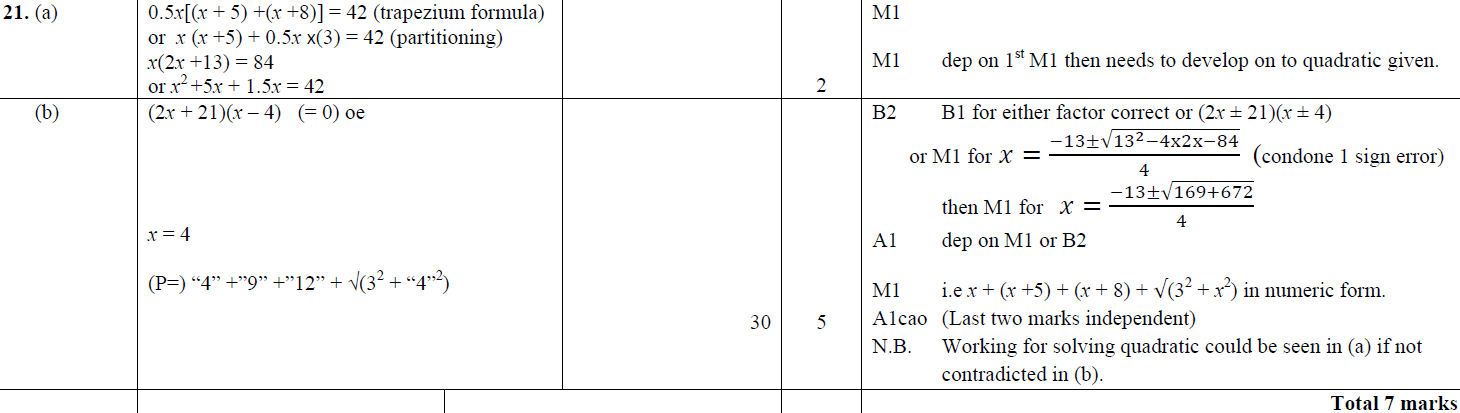 B
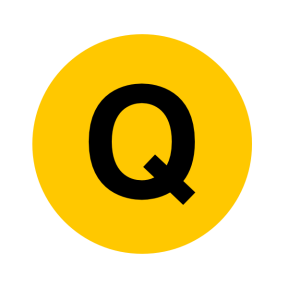 Jan 2012 4H Q9
2D Area & Perimeter
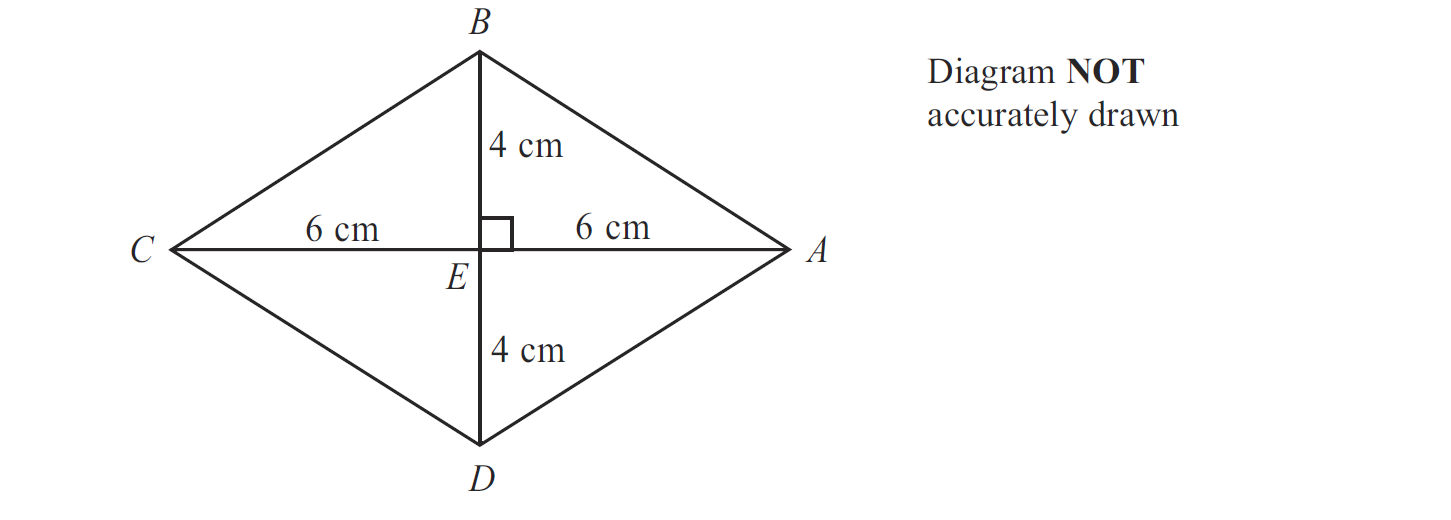 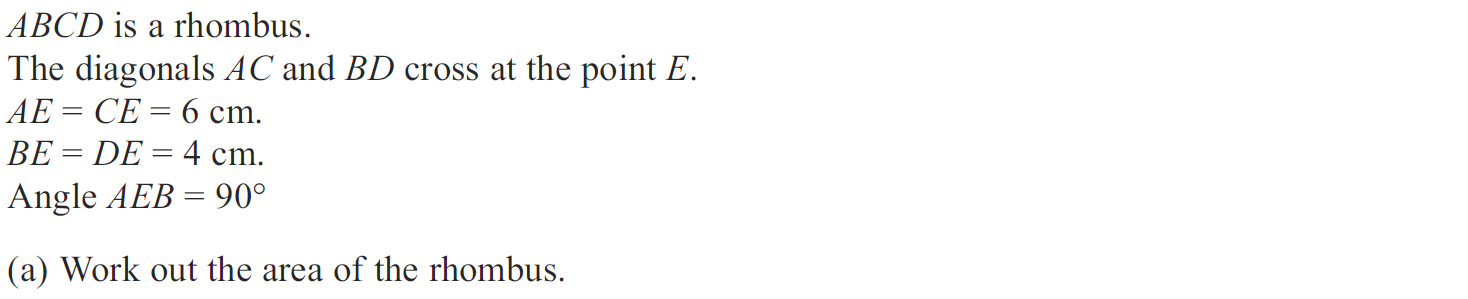 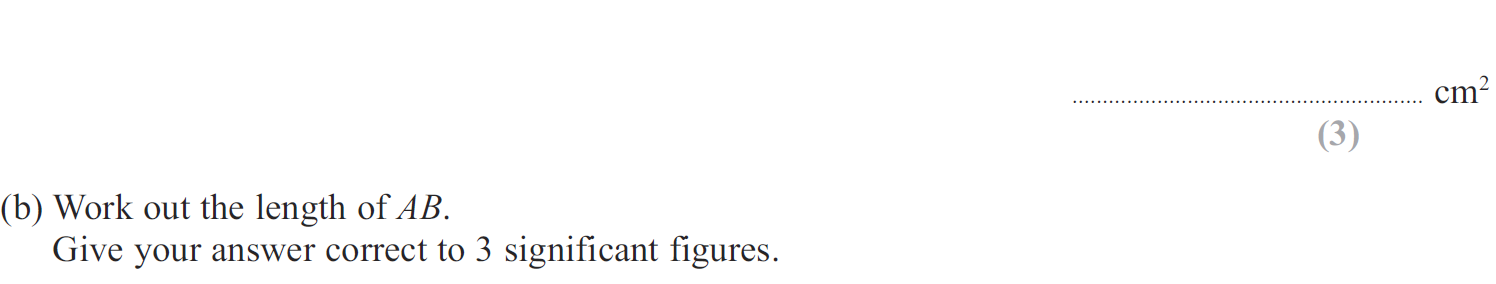 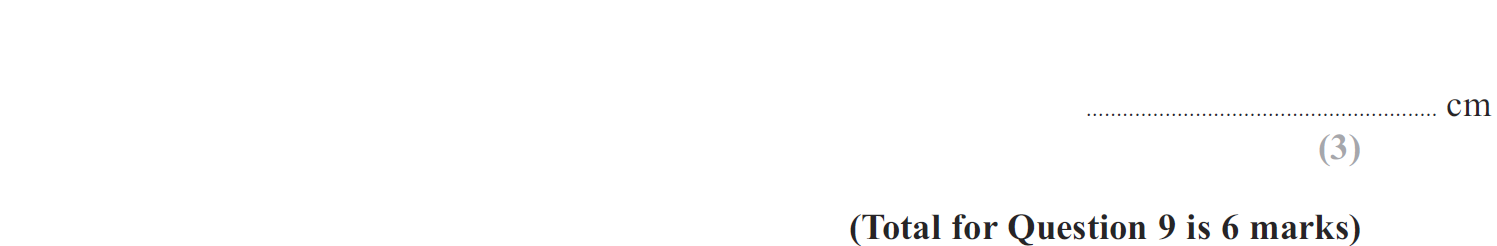 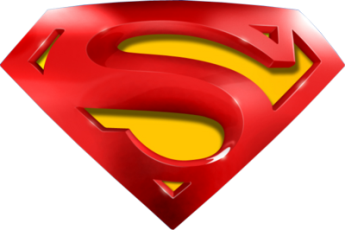 Jan 2012 4H Q9
2D Area & Perimeter
A
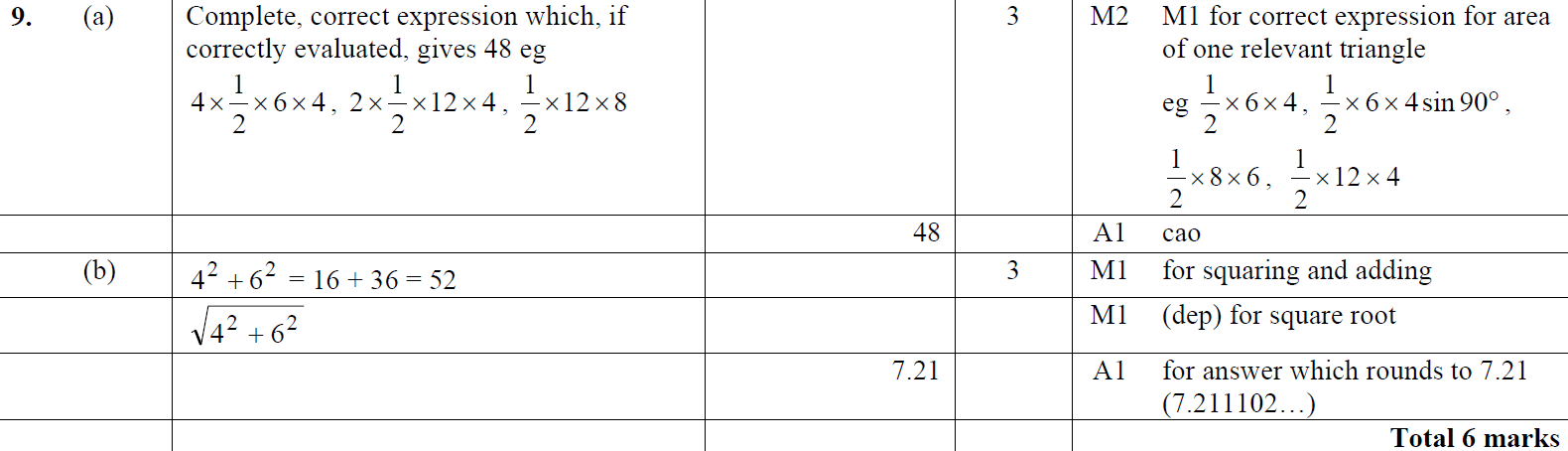 B
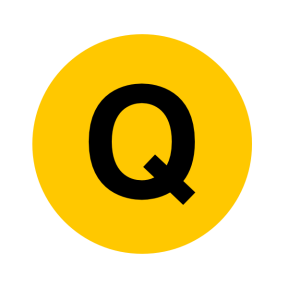 May 2012 3H Q7
2D Area & Perimeter
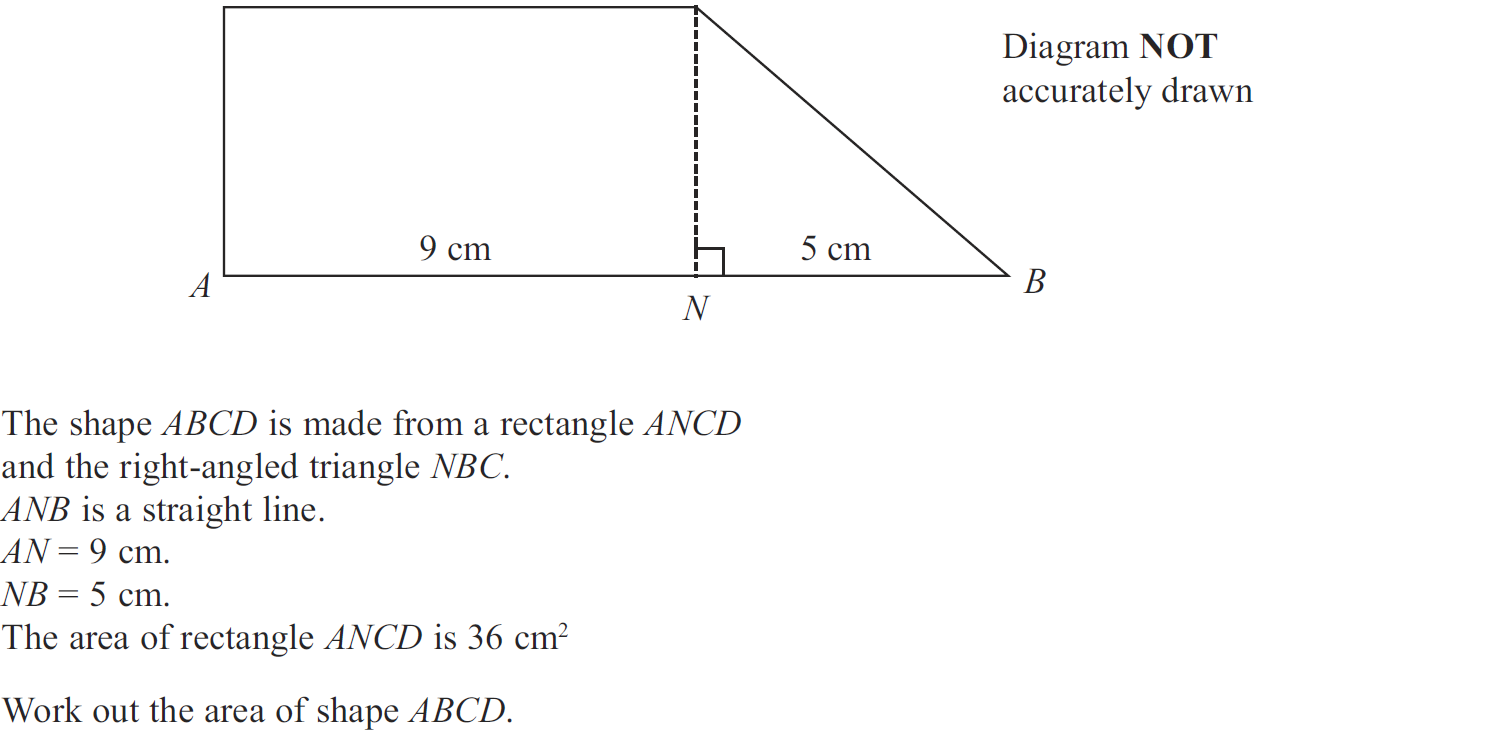 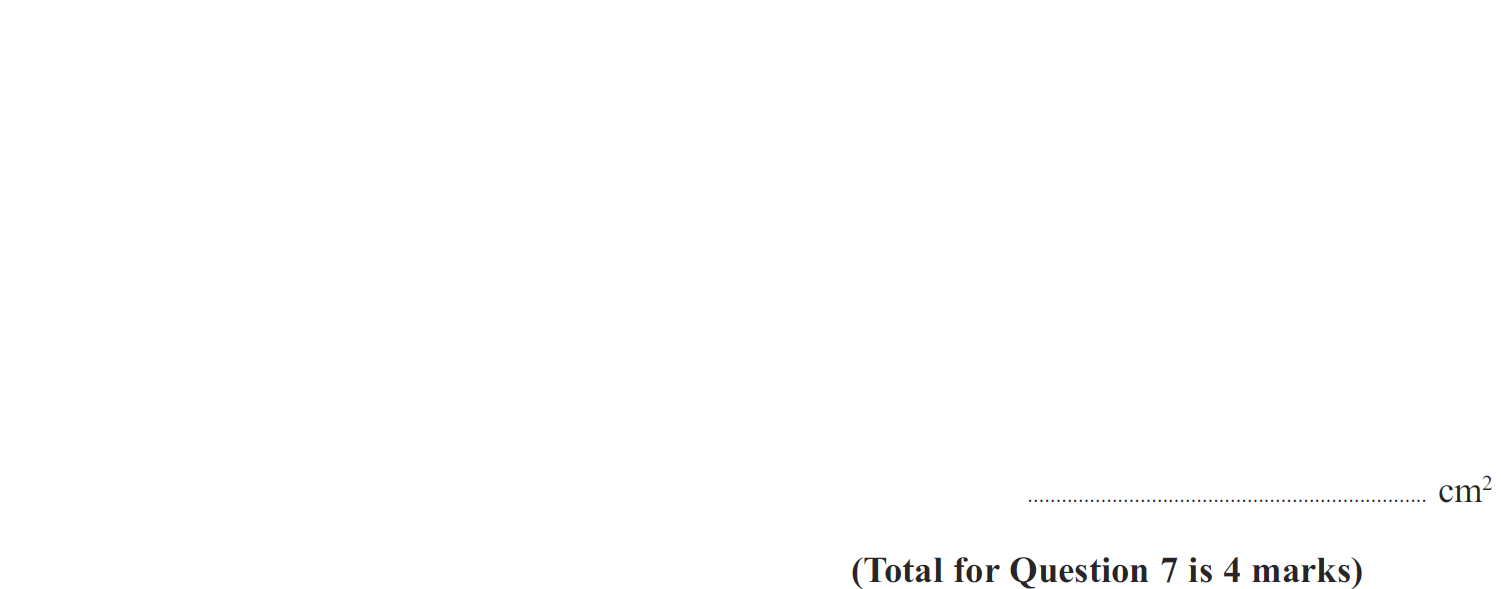 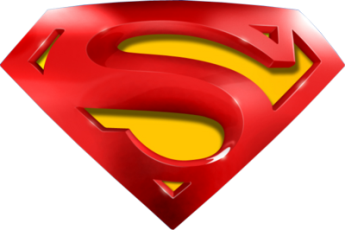 May 2012 3H Q7
2D Area & Perimeter
A
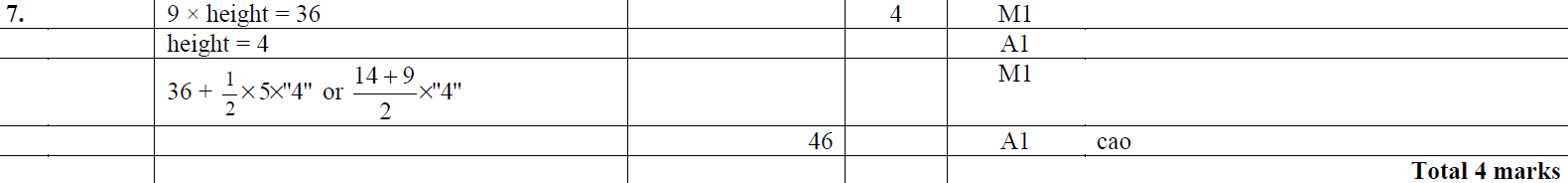 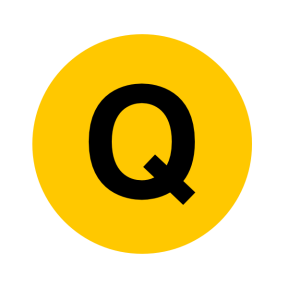 Jan 2013 3H Q2
2D Area & Perimeter
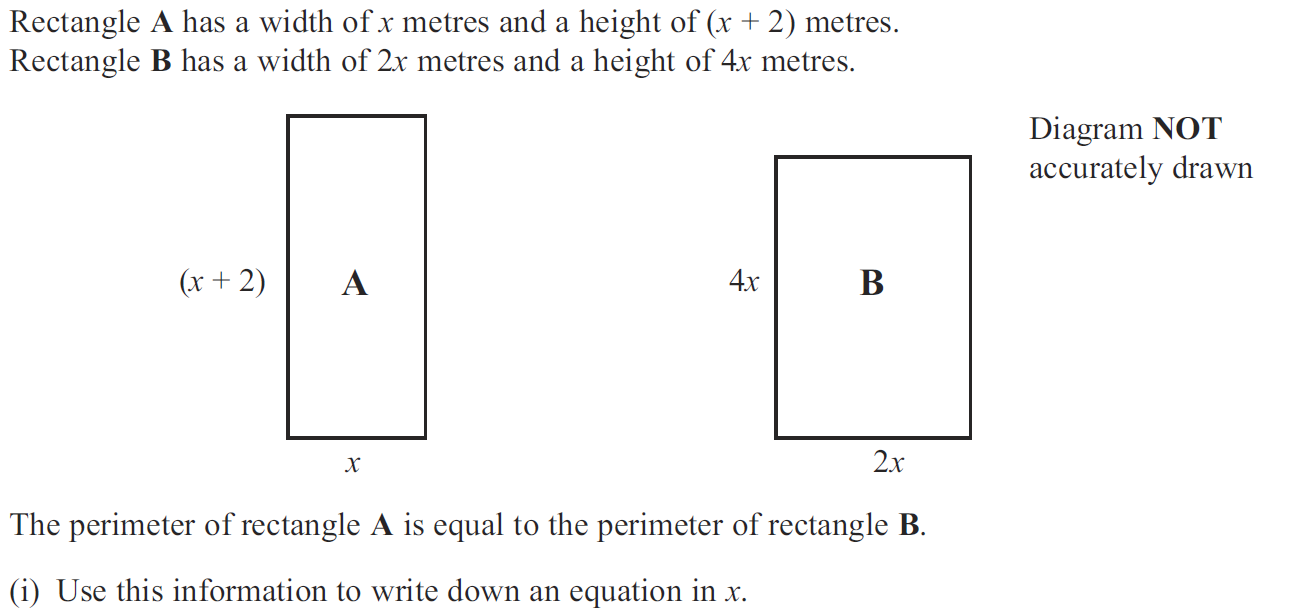 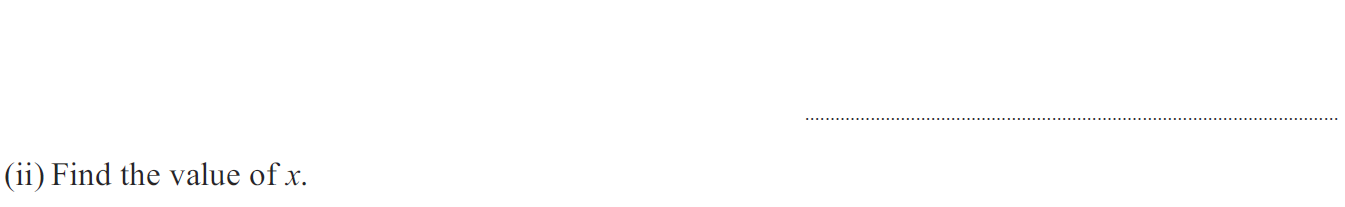 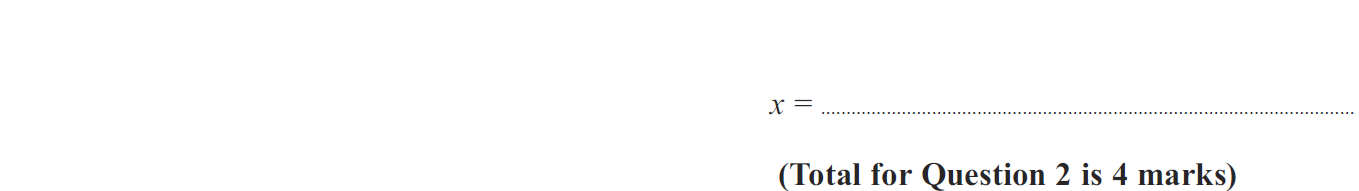 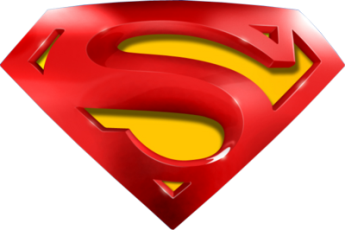 Jan 2013 3H Q2
2D Area & Perimeter
(i)
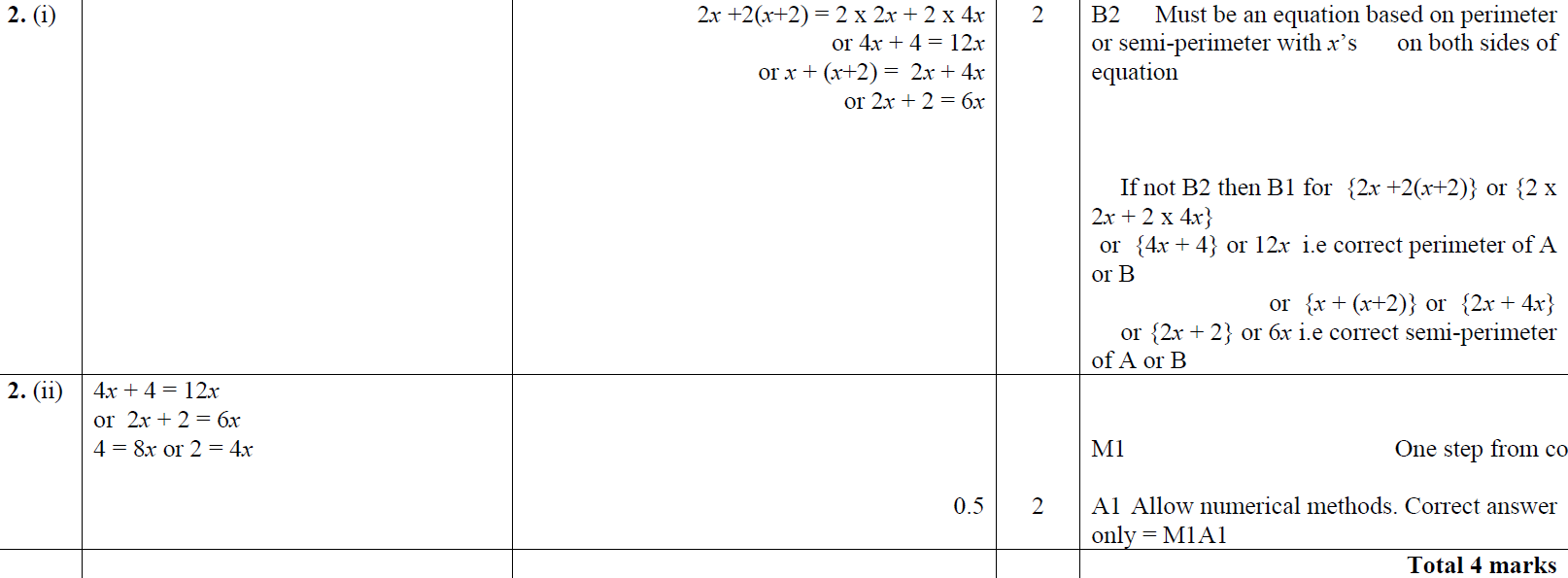 (ii)
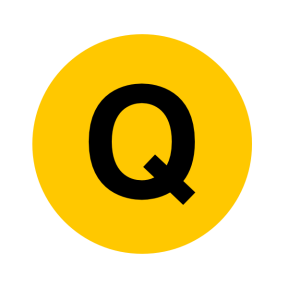 Jan 2013 3H Q19
2D Area & Perimeter
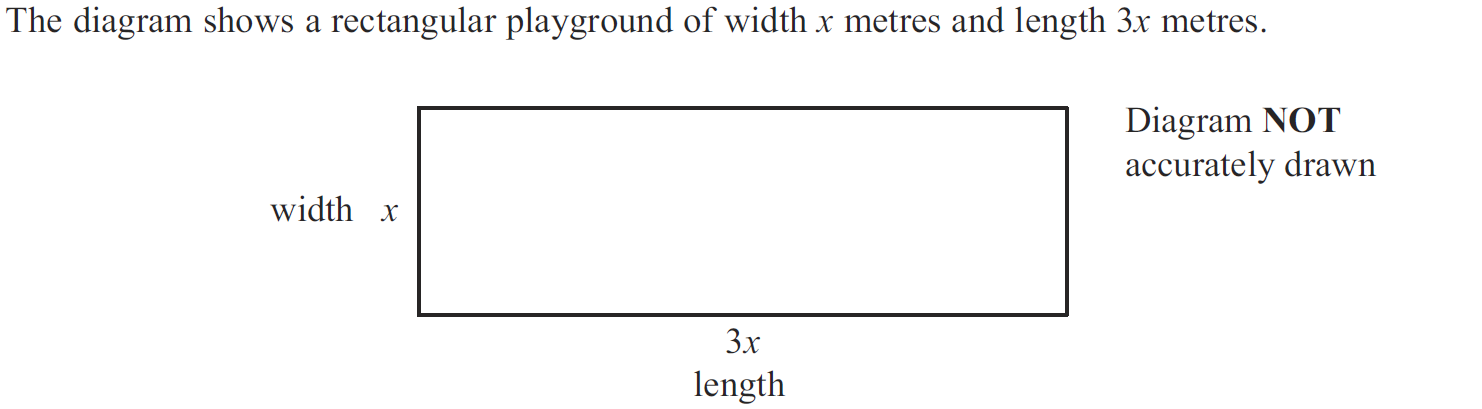 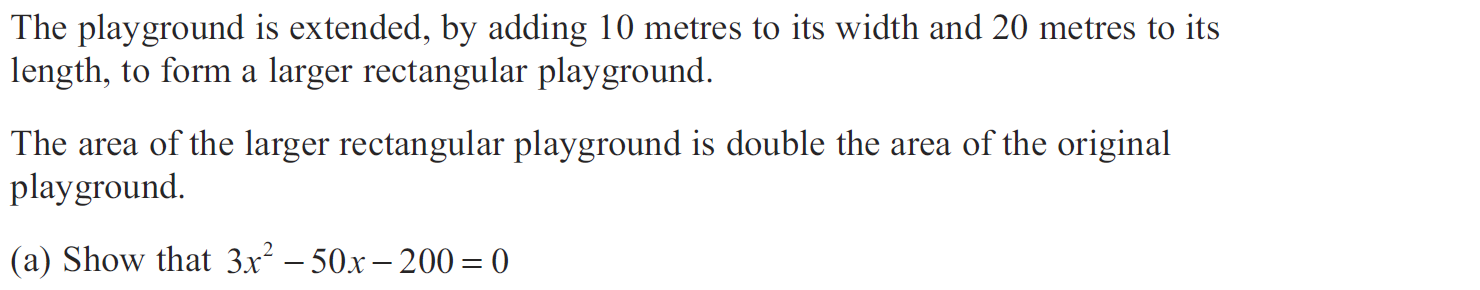 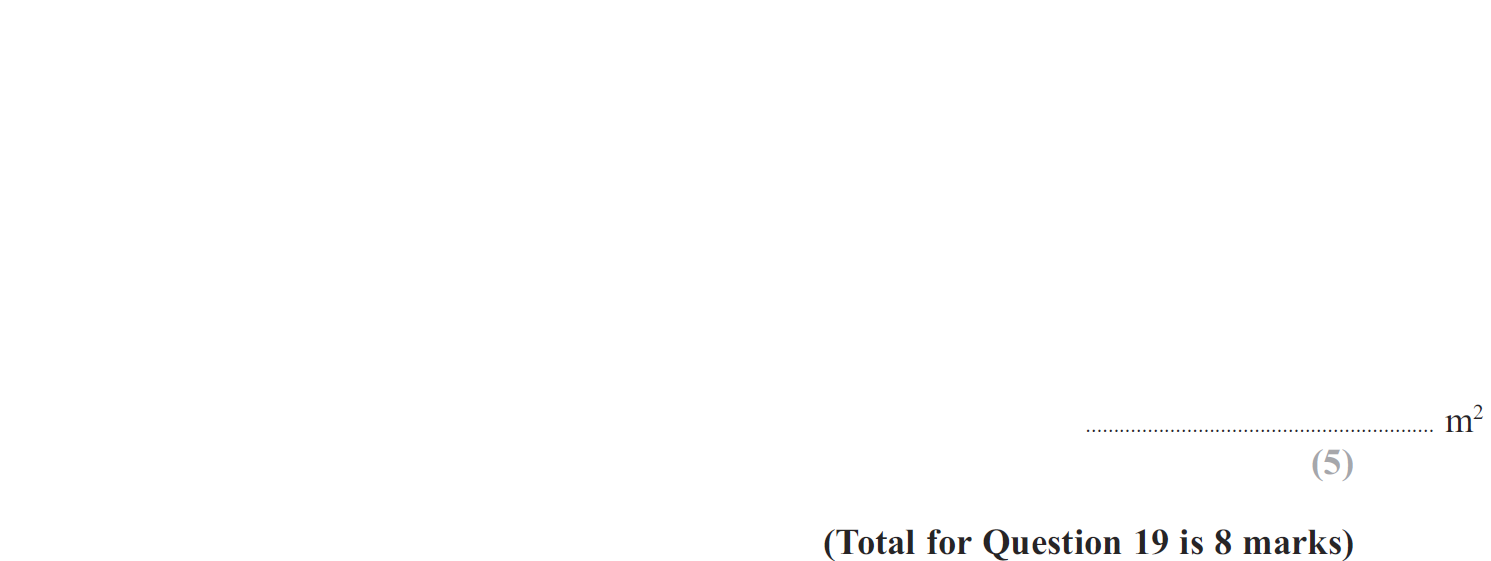 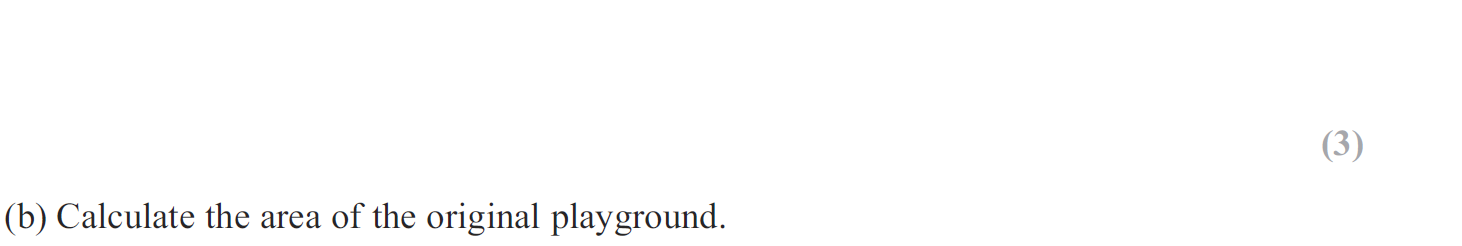 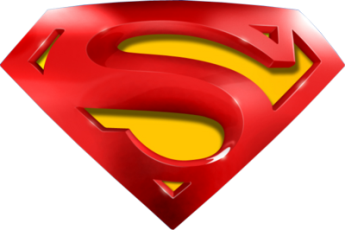 Jan 2013 3H Q19
2D Area & Perimeter
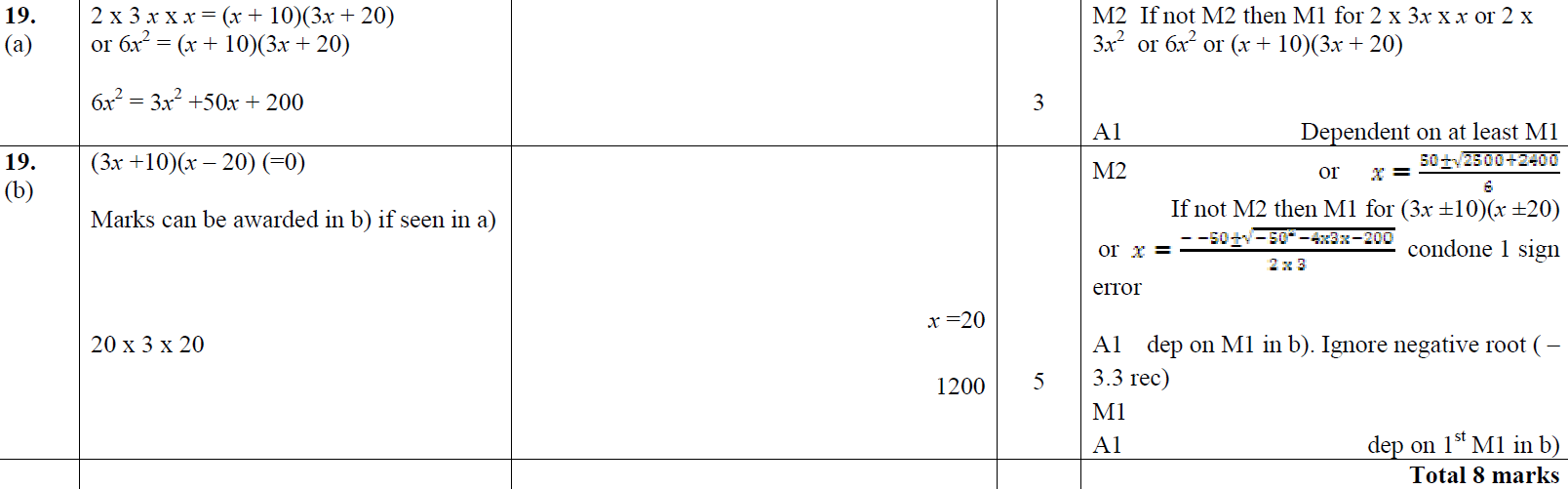 A
B
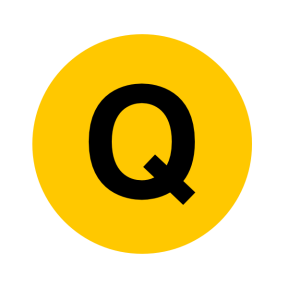 Jan 2013 4H Q7
2D Area & Perimeter
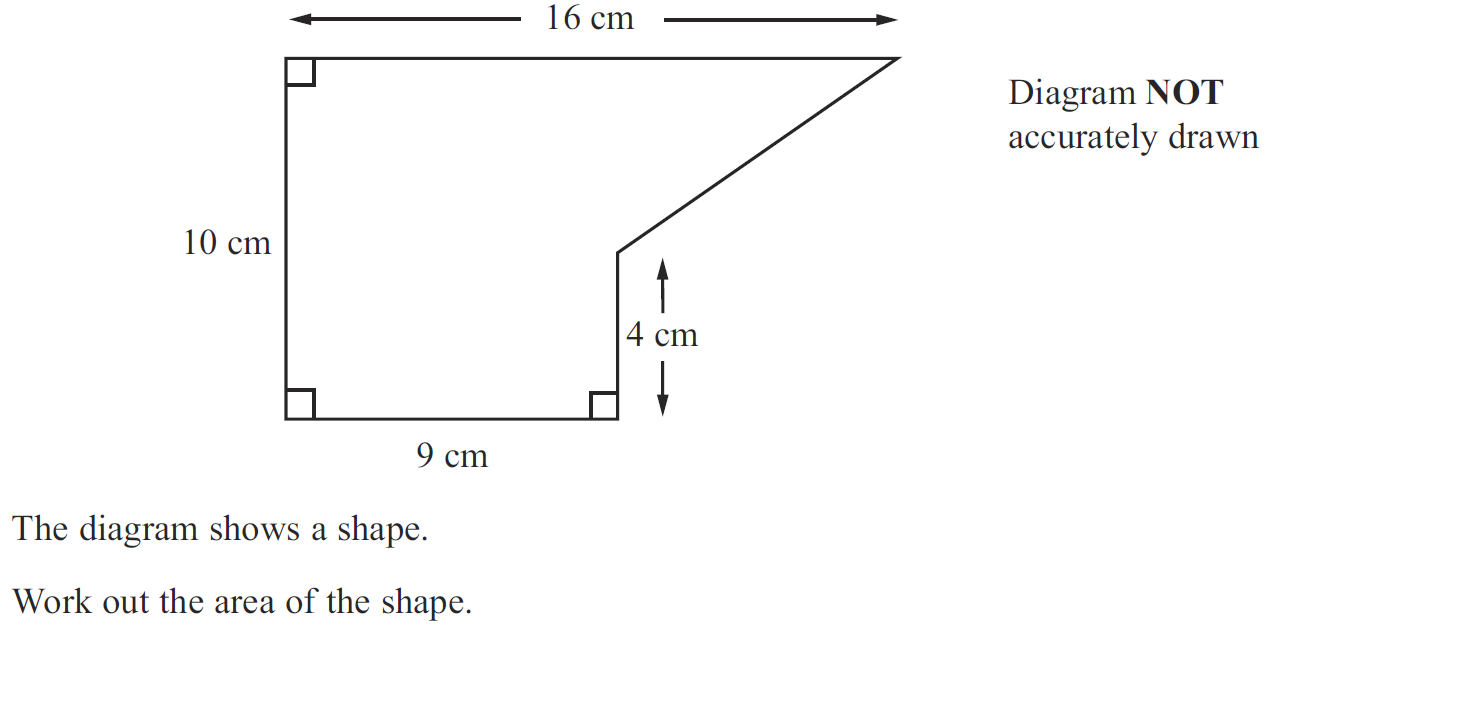 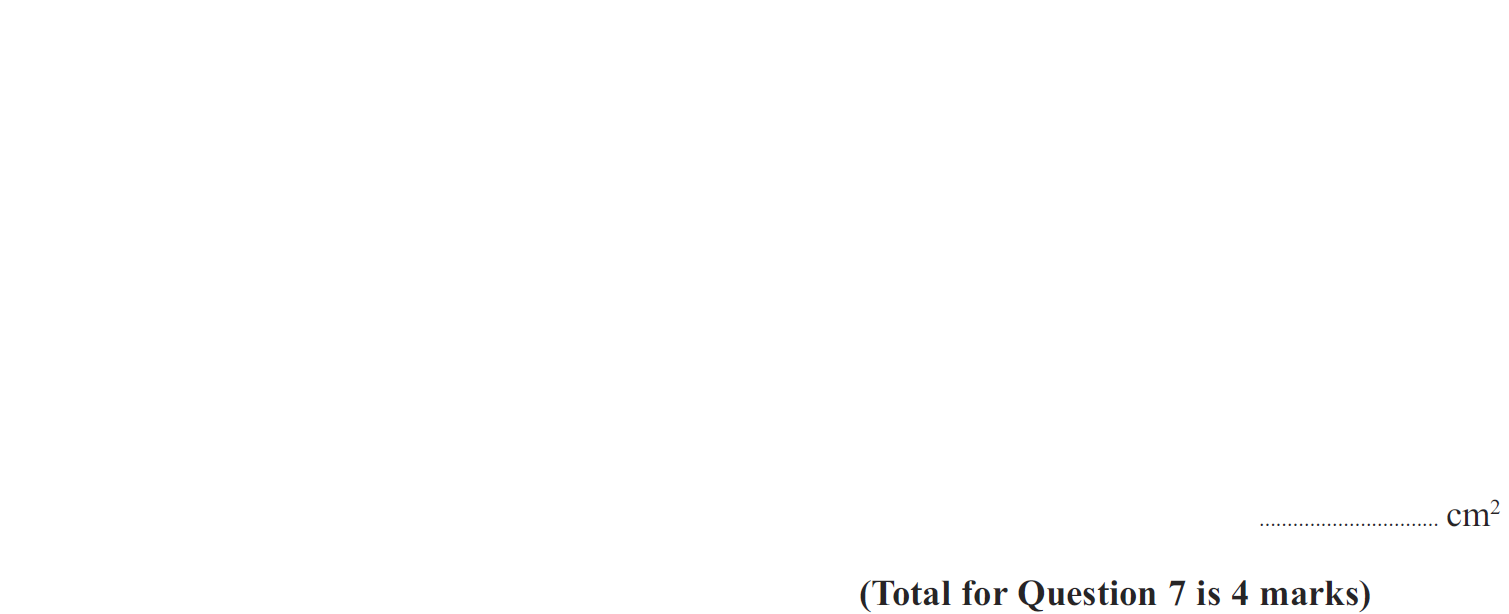 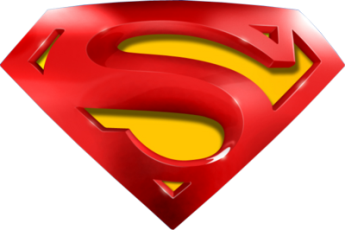 Jan 2013 4H Q7
2D Area & Perimeter
A
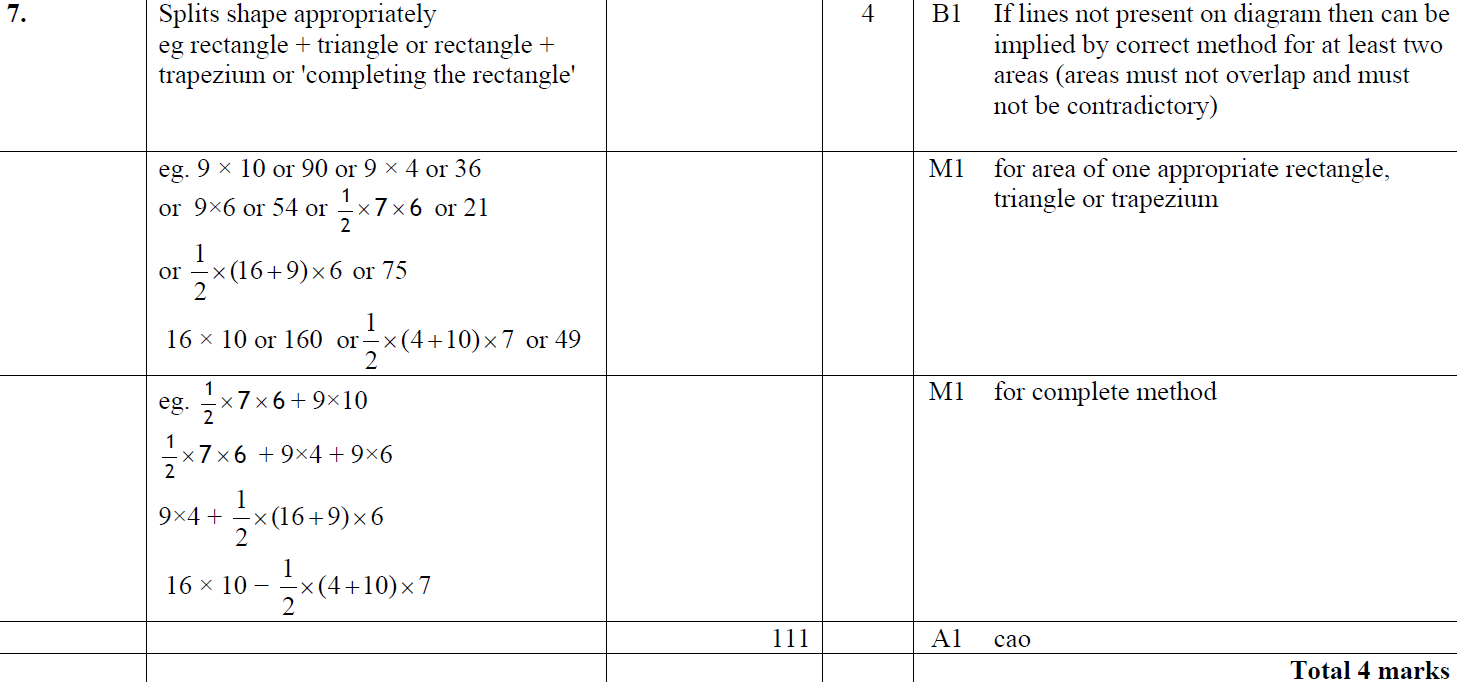 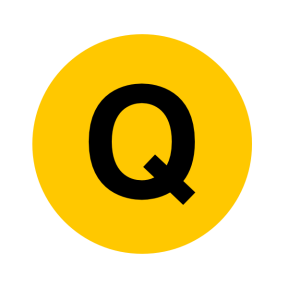 May 2013 3H Q5
2D Area & Perimeter
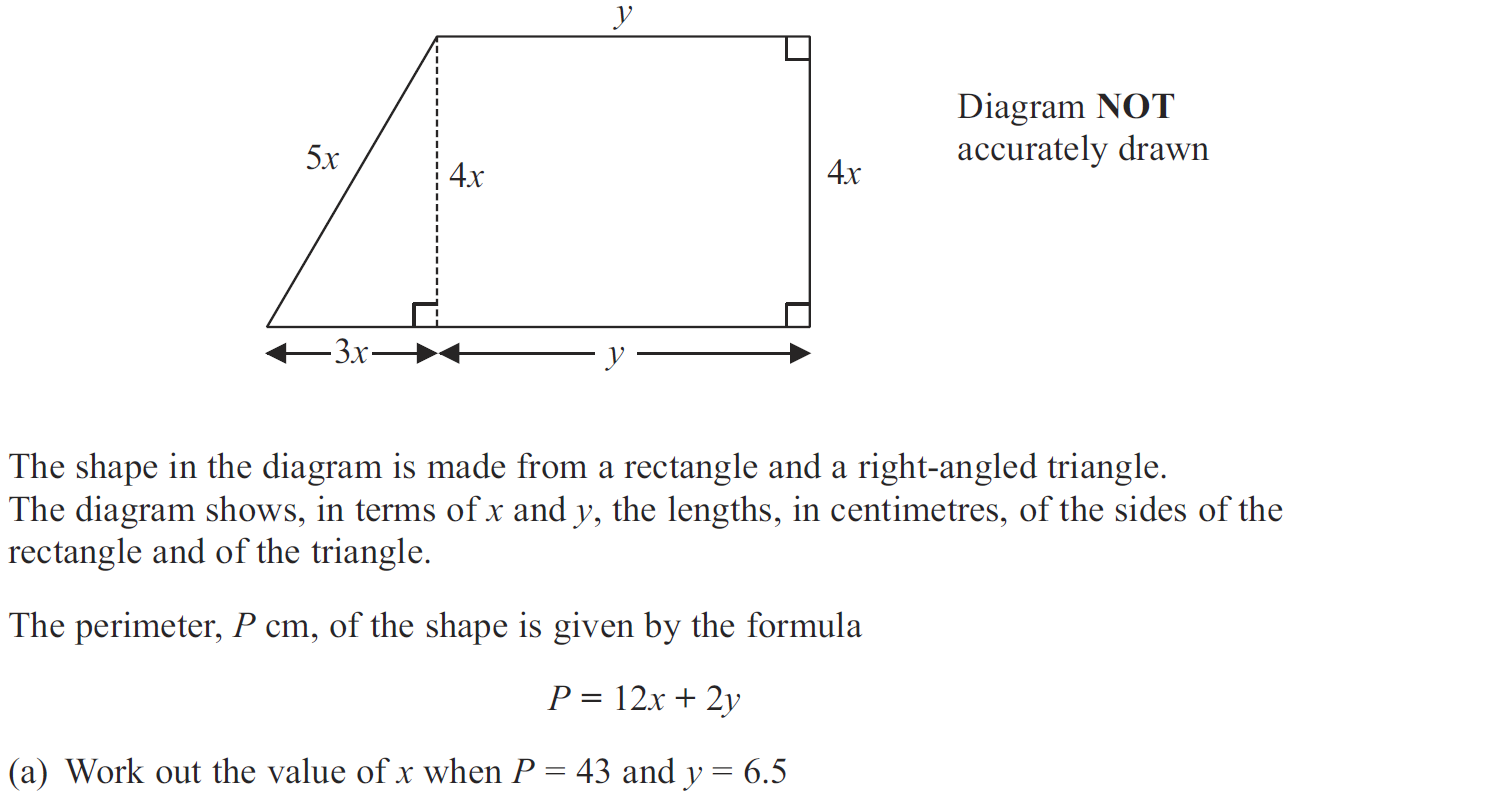 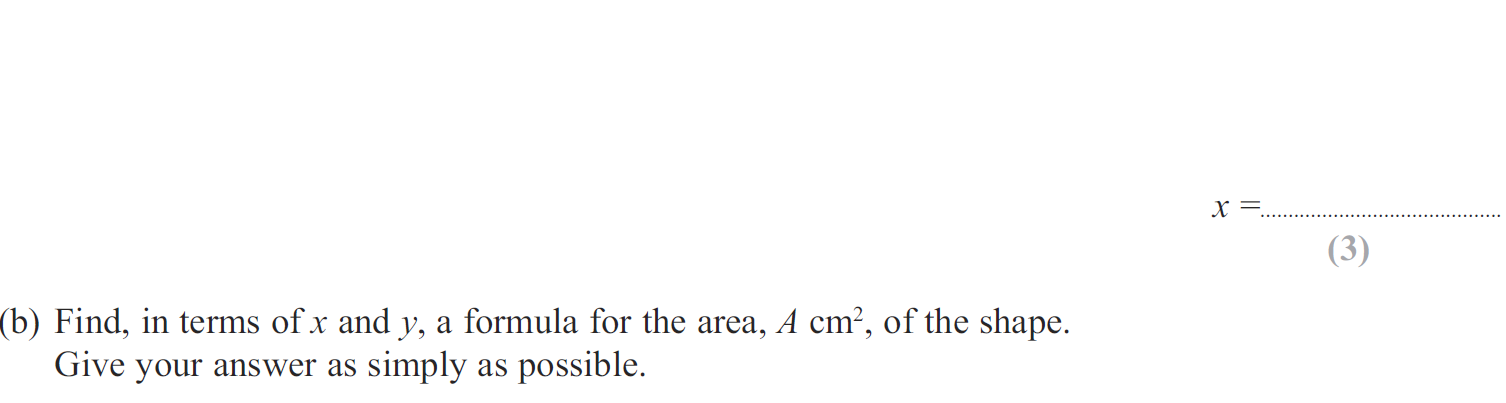 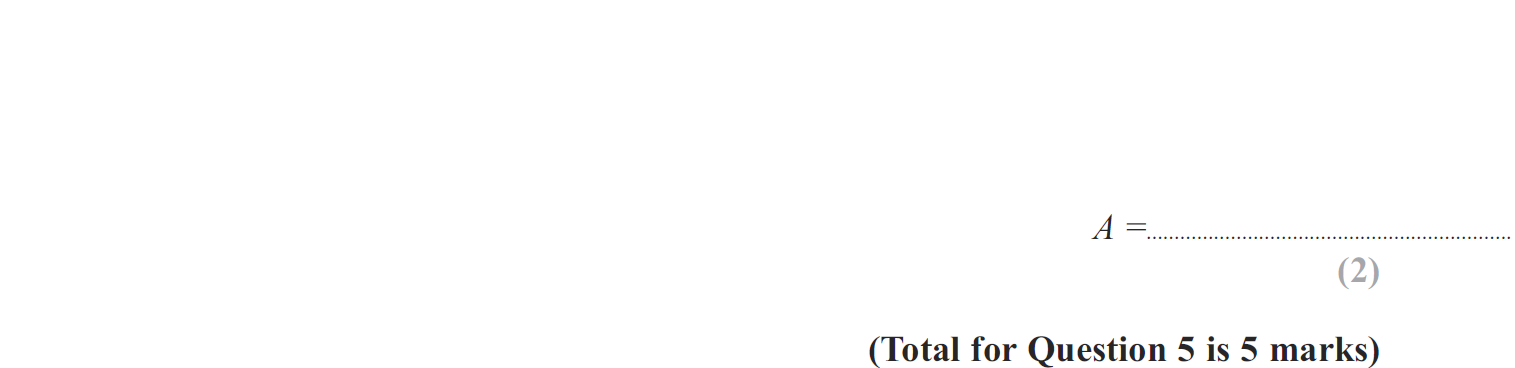 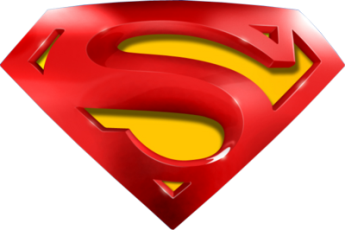 May 2013 3H Q5
2D Area & Perimeter
A
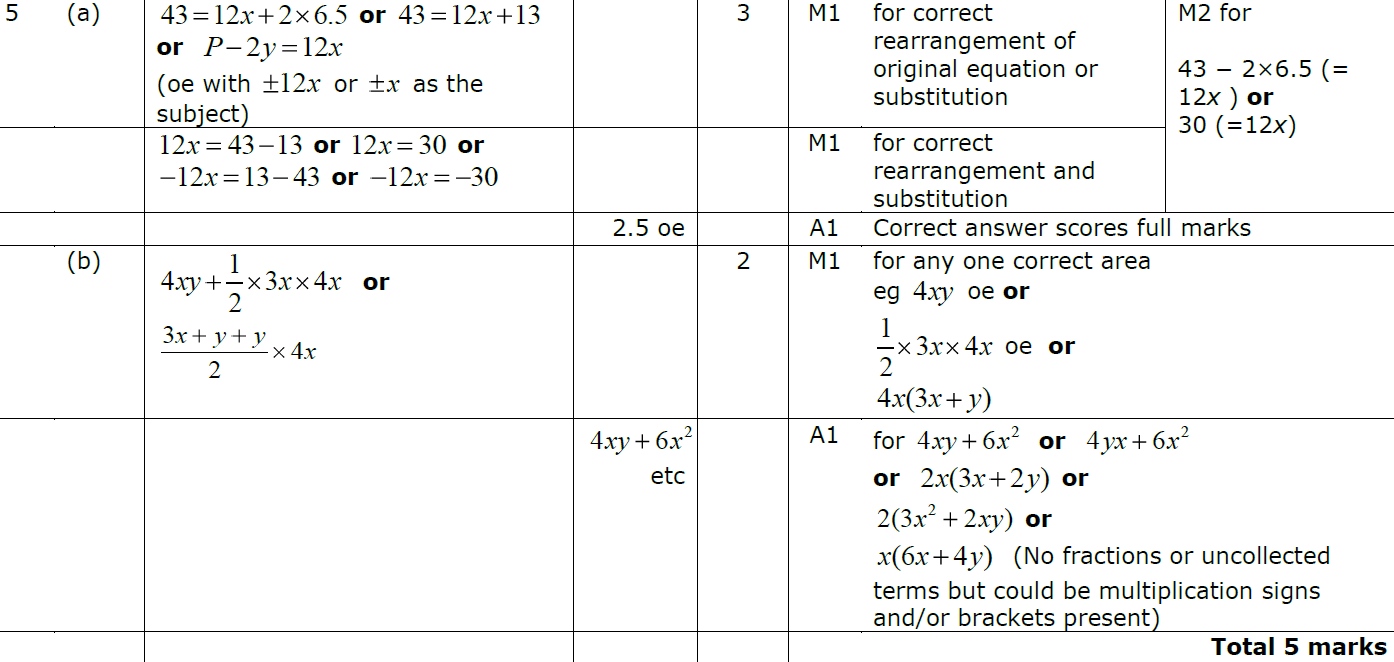 B
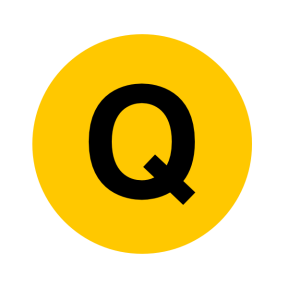 May 2013 3H Q19
2D Area & Perimeter
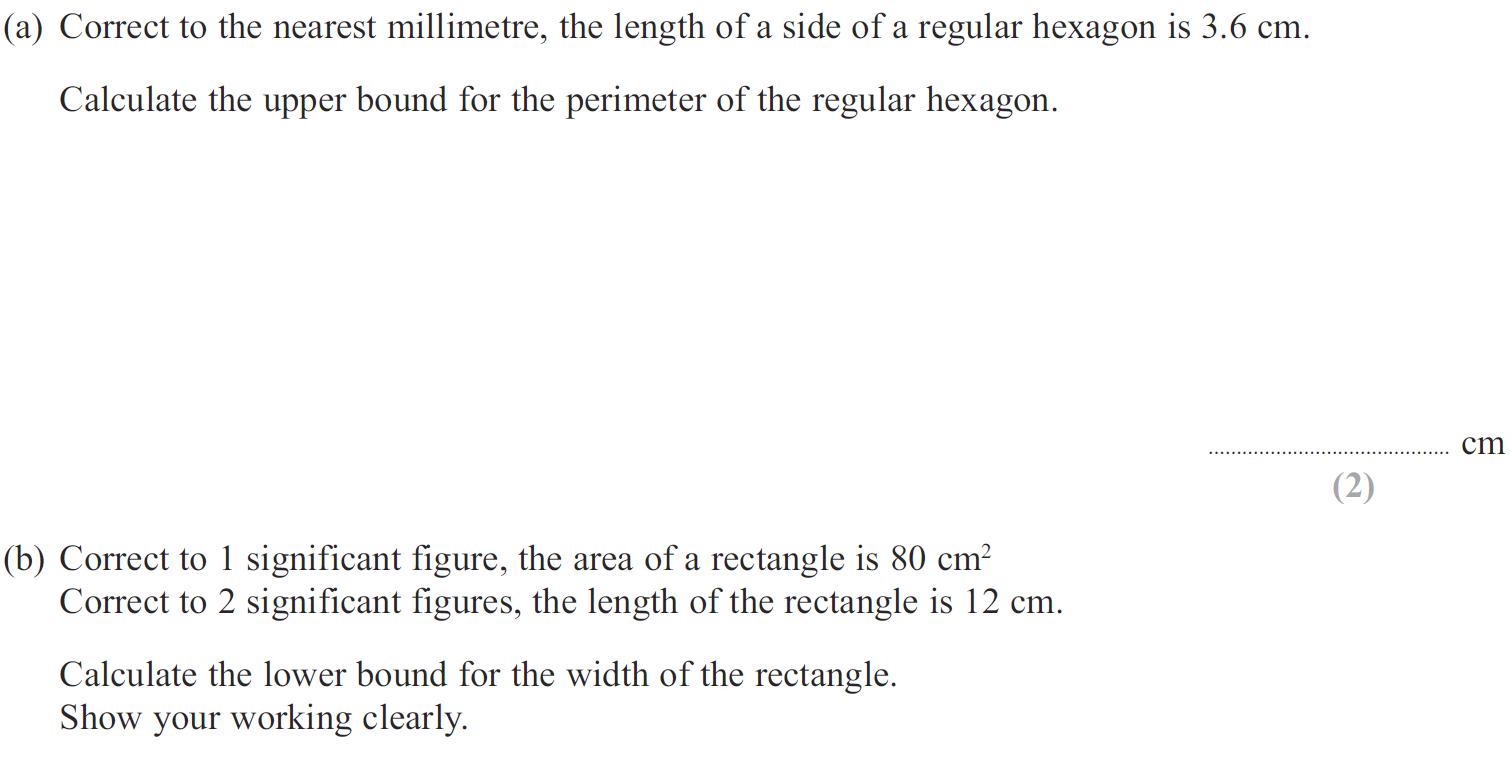 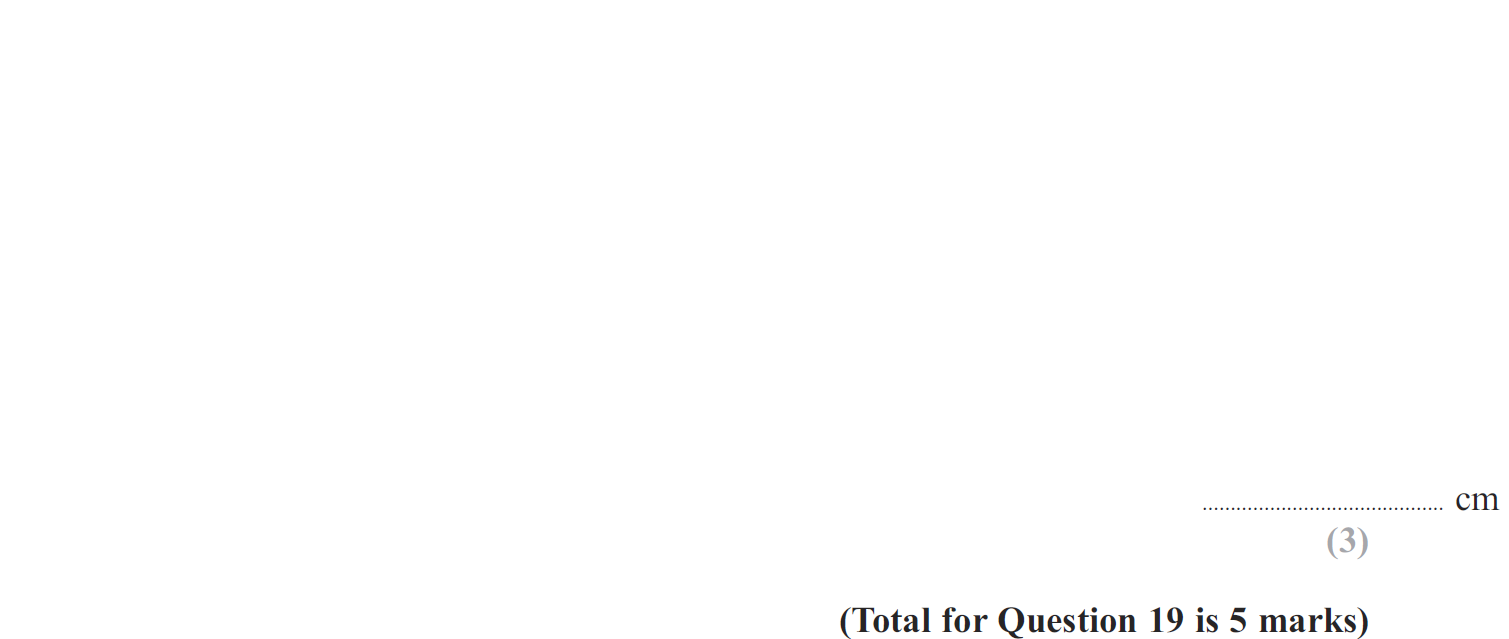 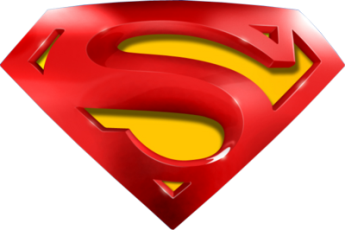 May 2013 3H Q19
2D Area & Perimeter
A
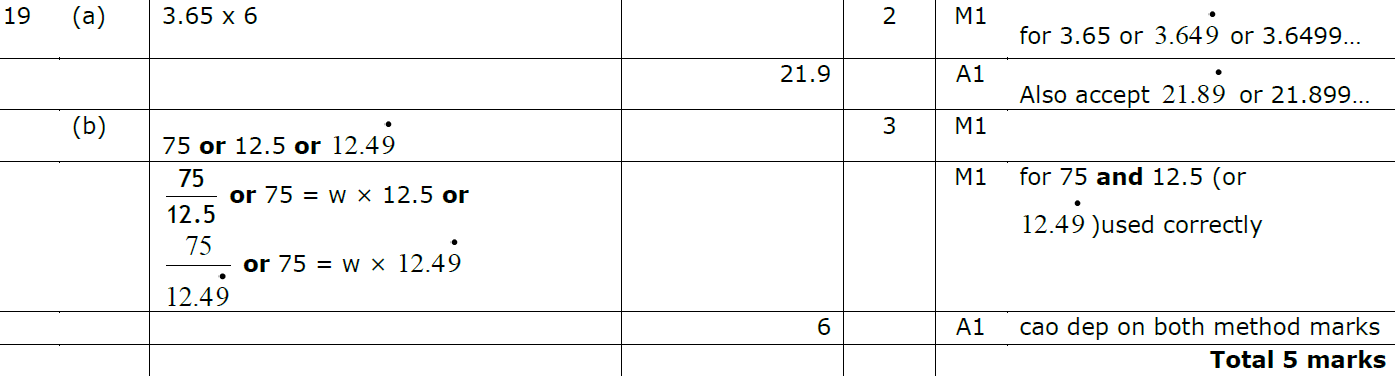 B
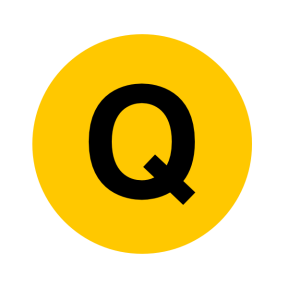 May 2013 4HR Q22
2D Area & Perimeter
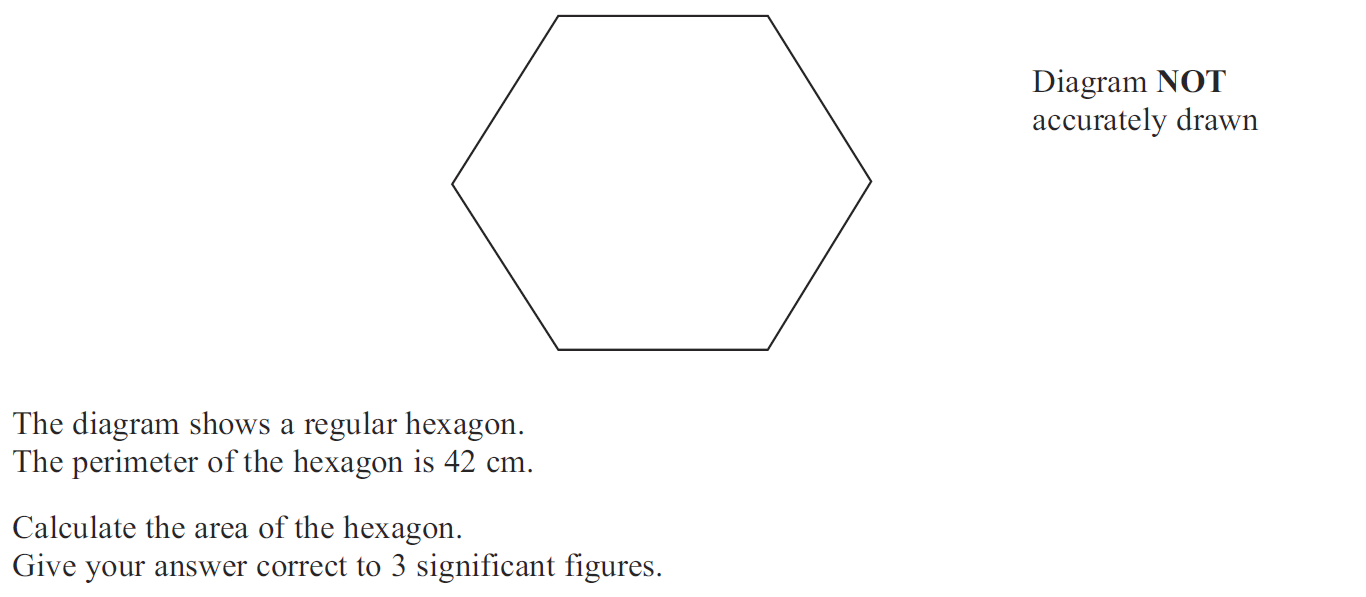 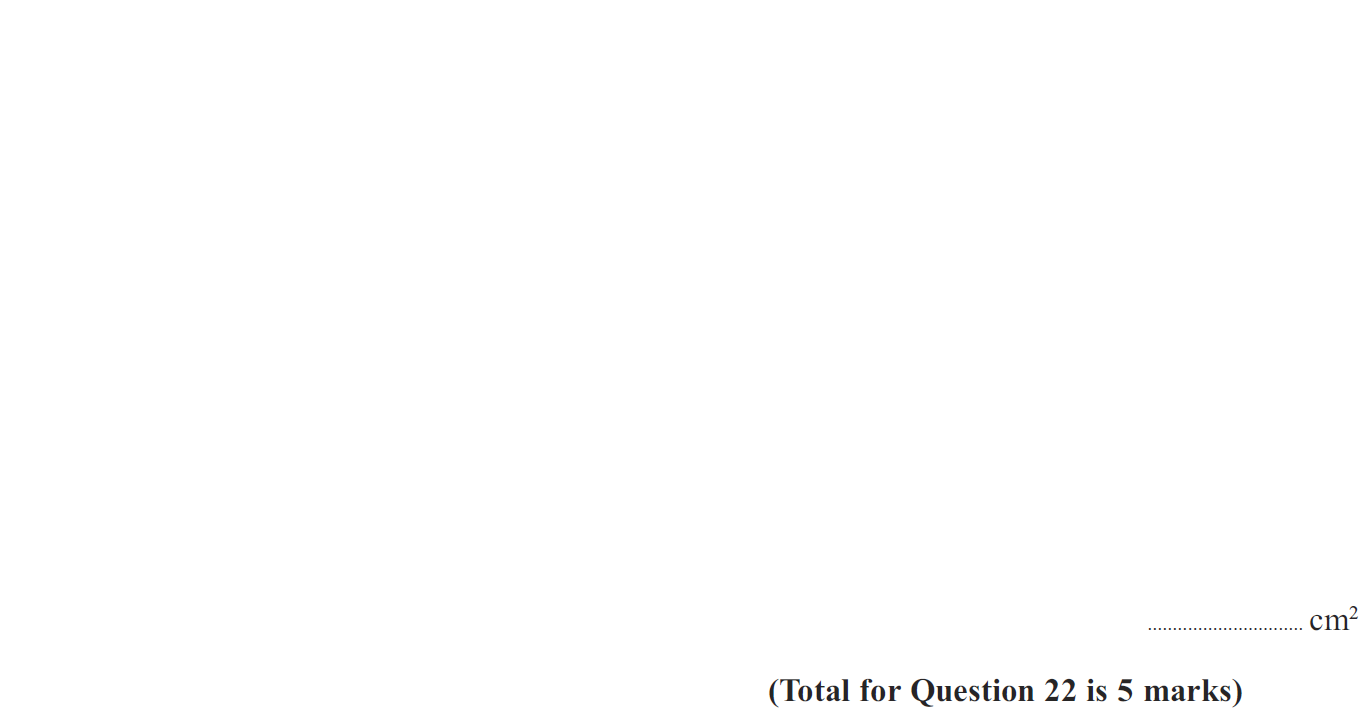 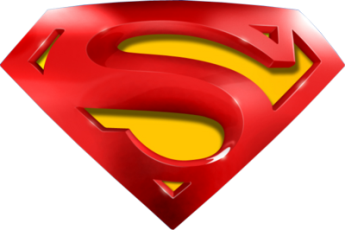 May 2013 4HR Q22
2D Area & Perimeter
A
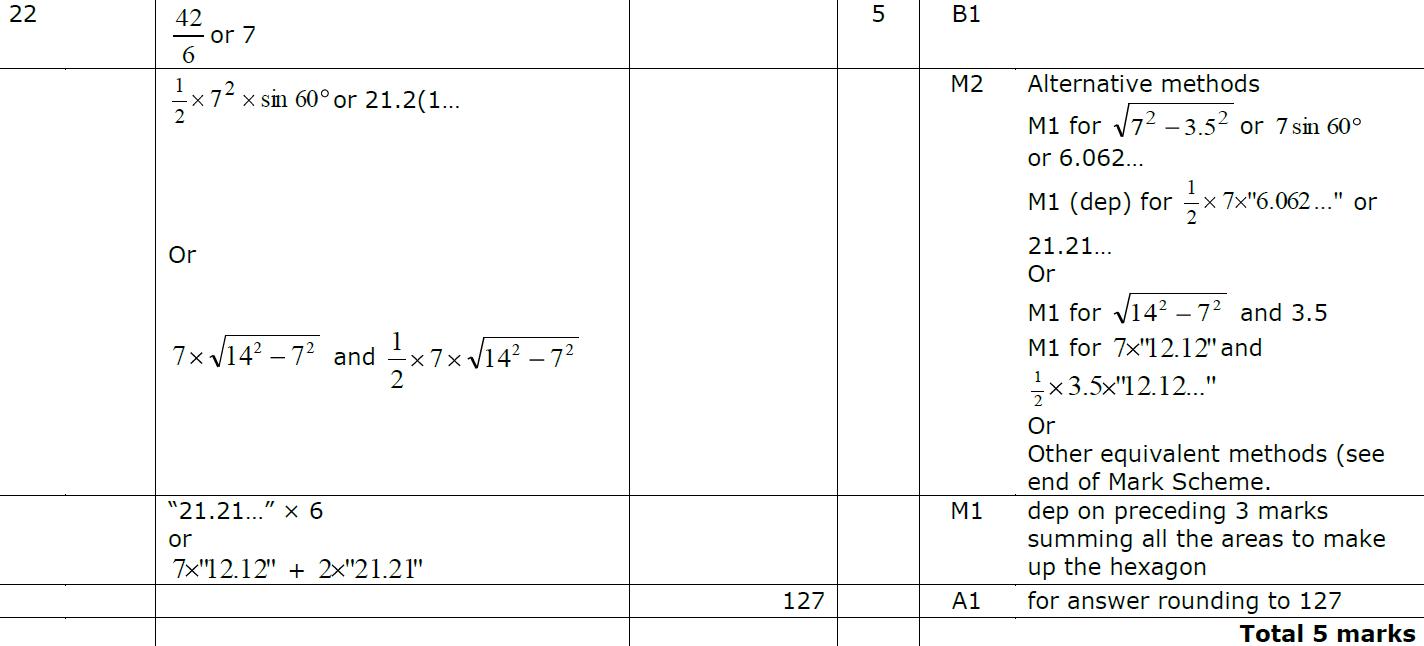 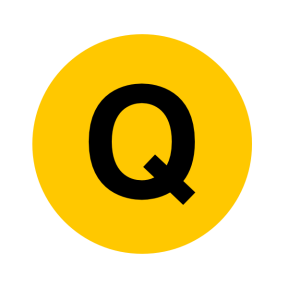 Jan 2014 3H Q15
2D Area & Perimeter
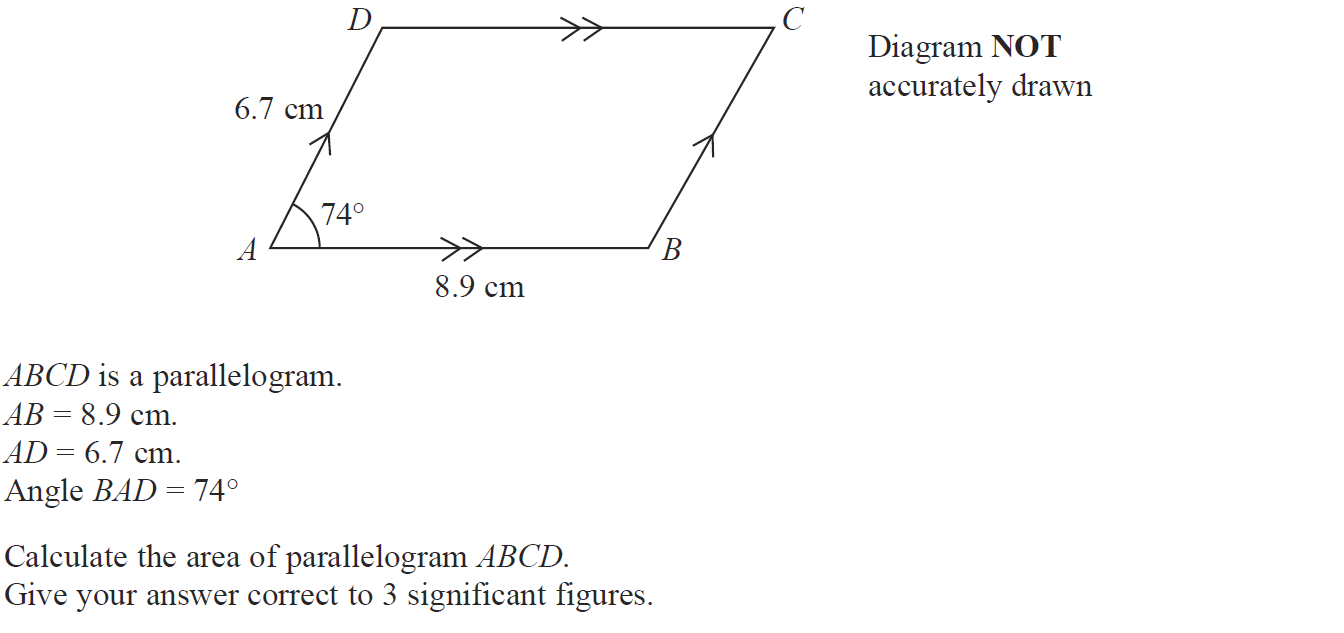 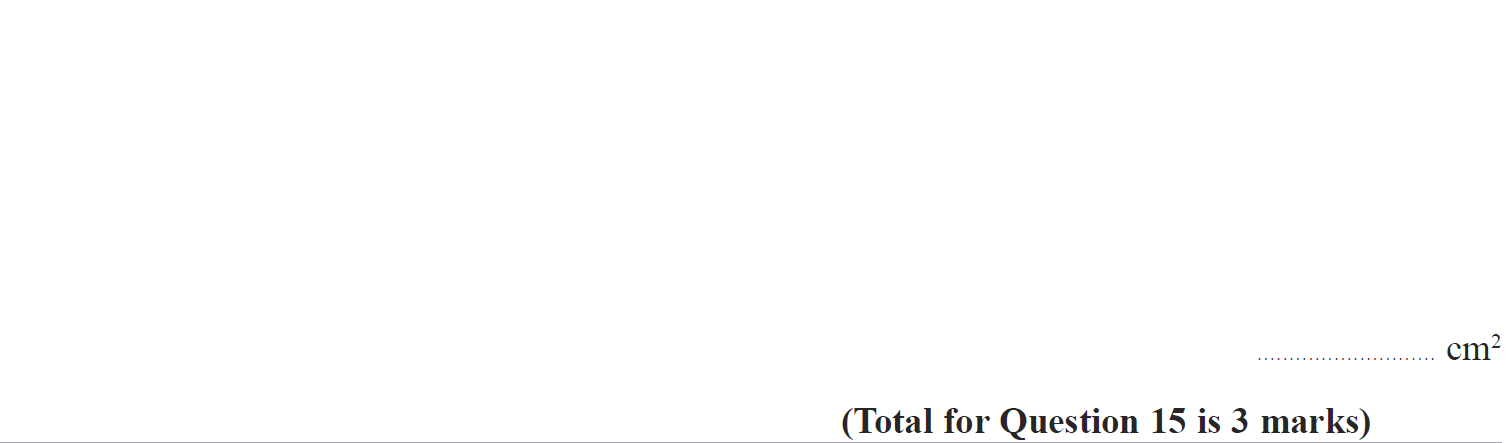 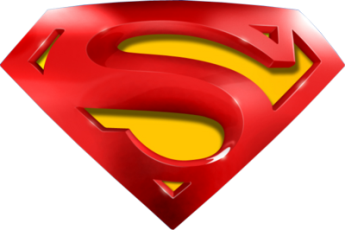 Jan 2014 3H Q15
2D Area & Perimeter
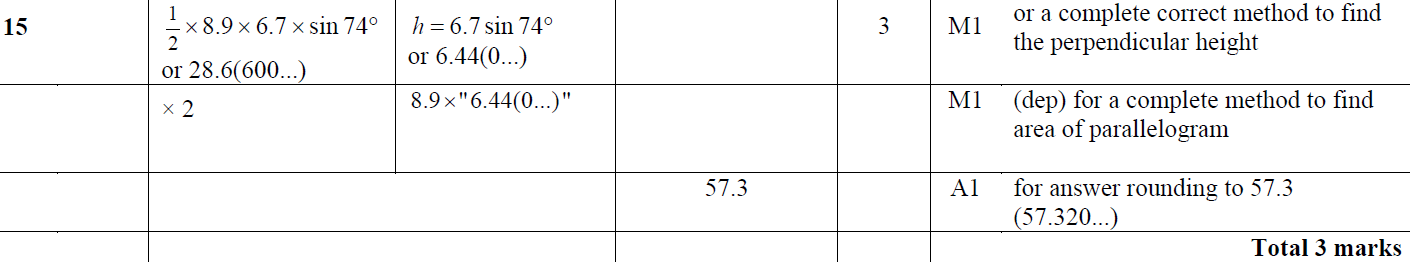 A
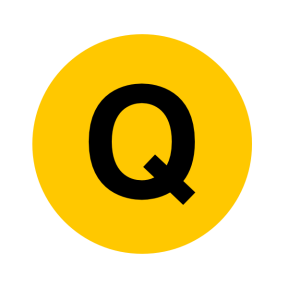 Jan 2014 4H Q15
2D Area & Perimeter
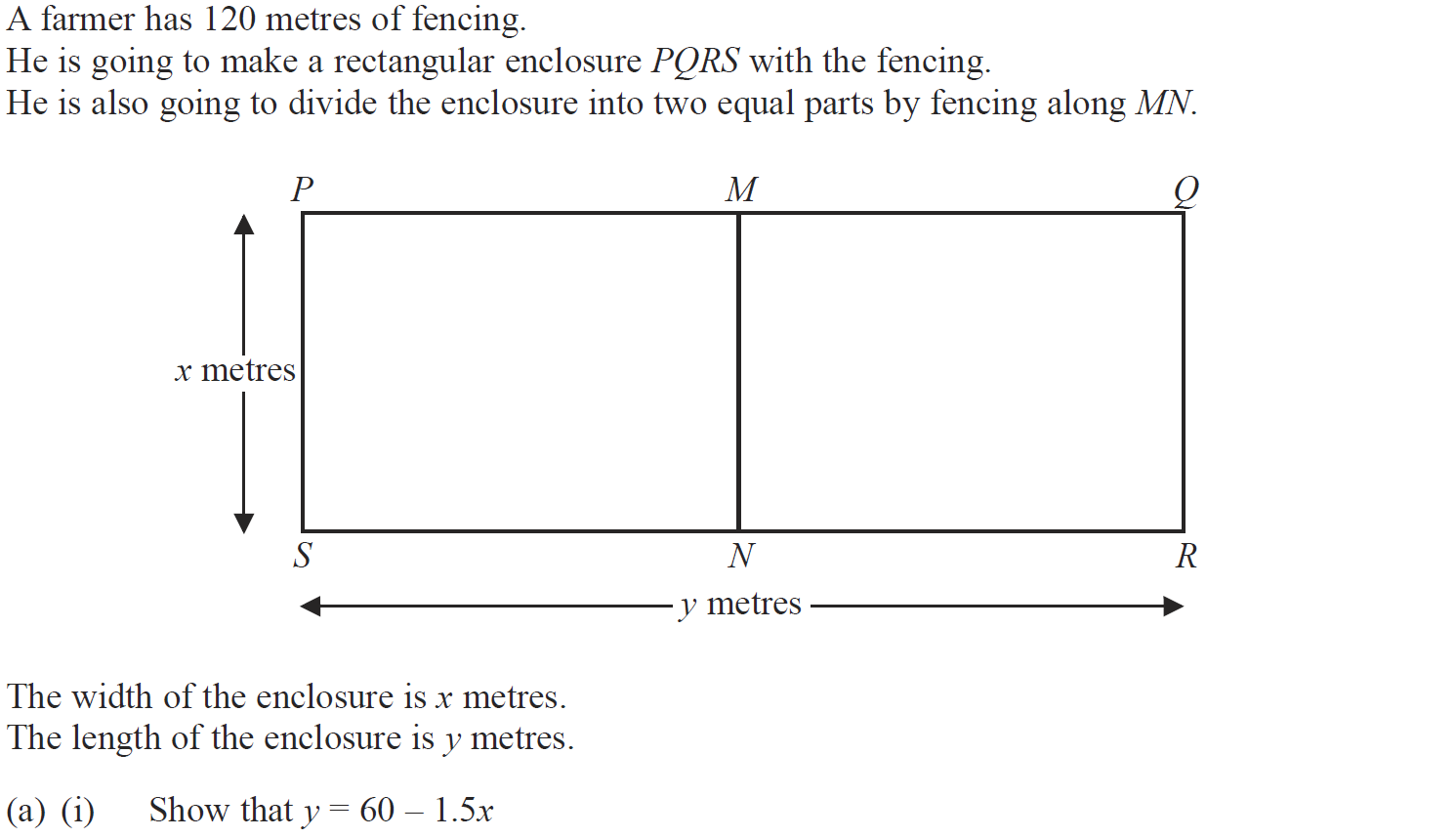 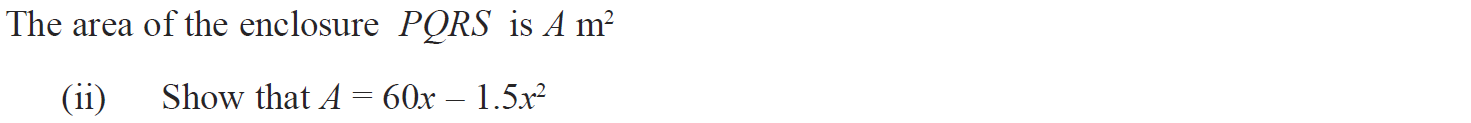 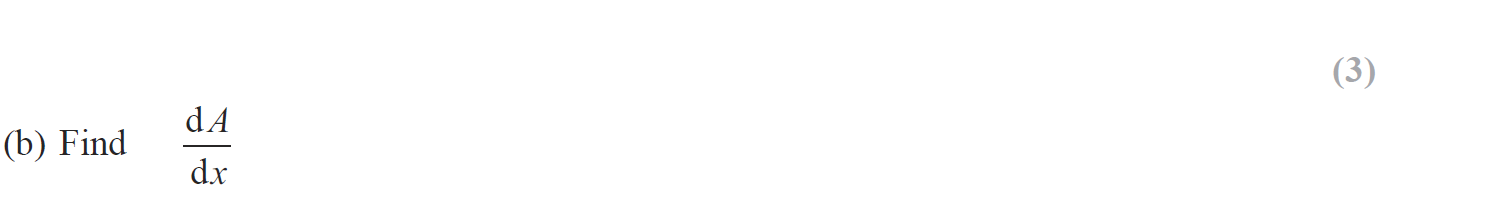 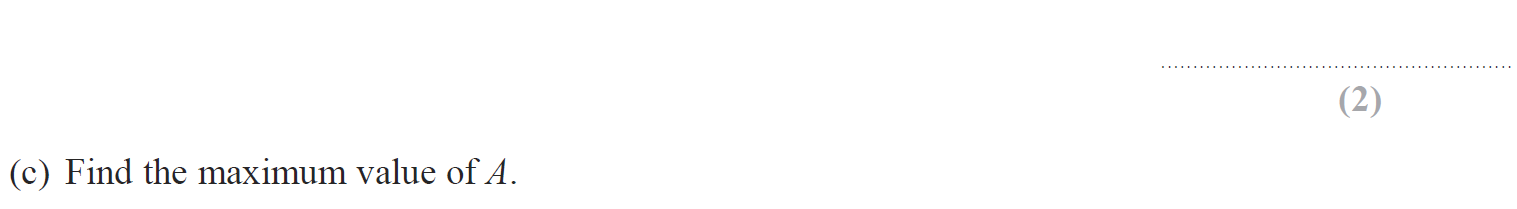 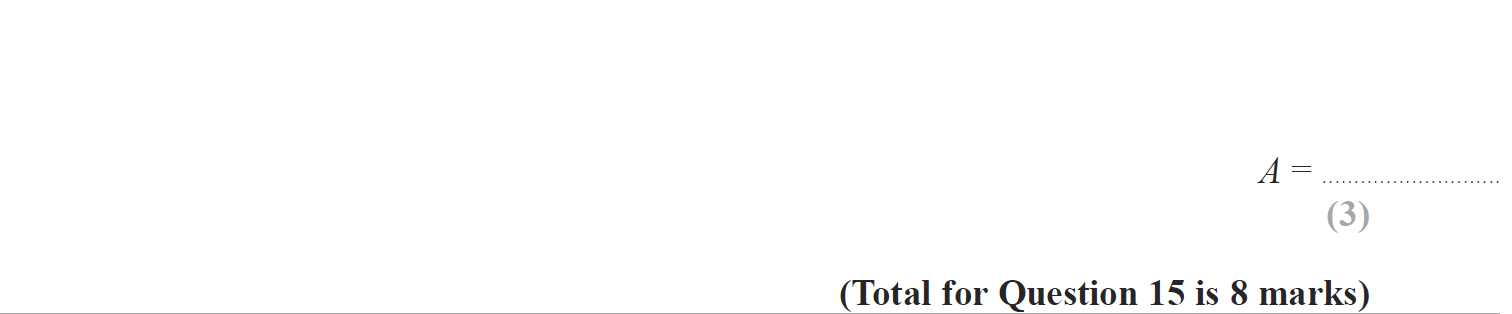 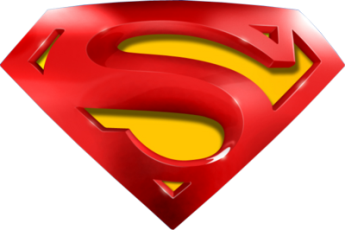 Jan 2014 4H Q15
2D Area & Perimeter
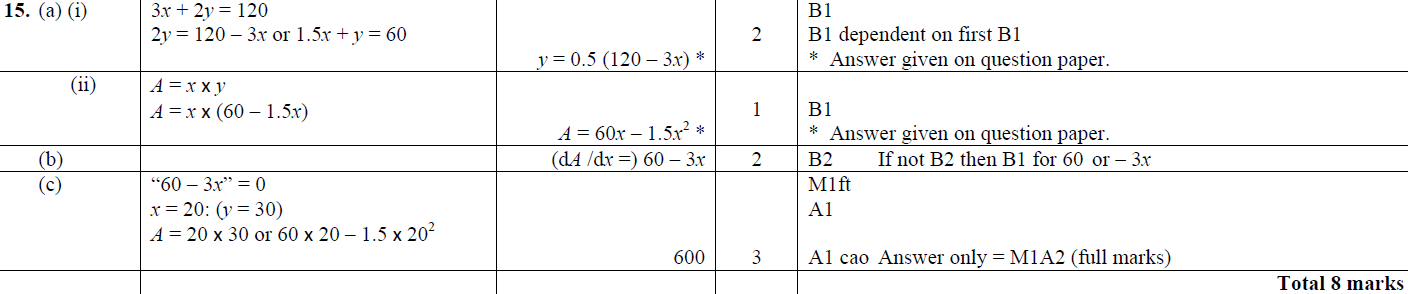 A (i)
A (ii)
B
C
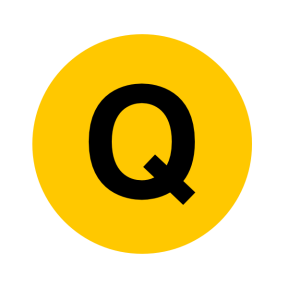 Jan 2014 4H Q18
2D Area & Perimeter
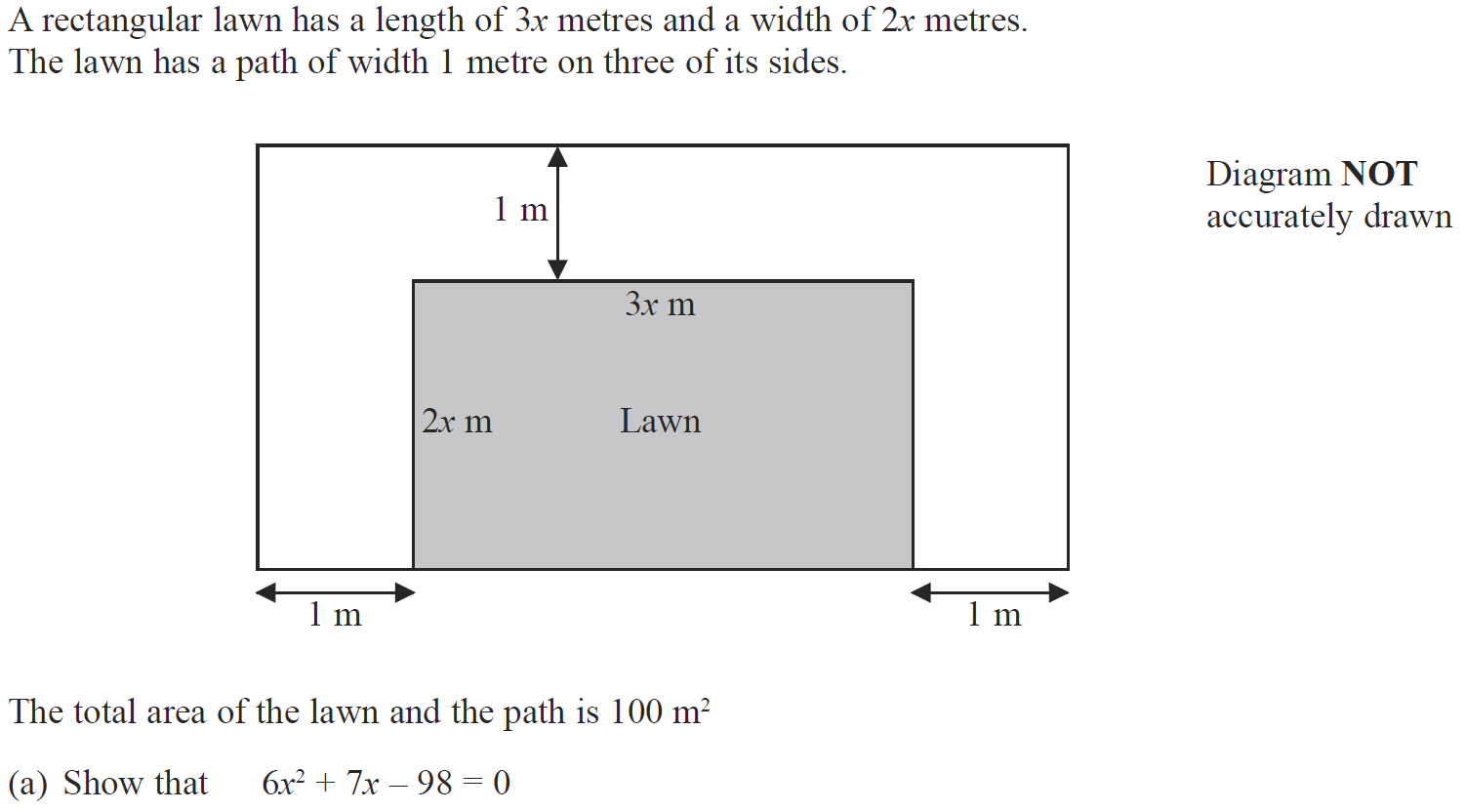 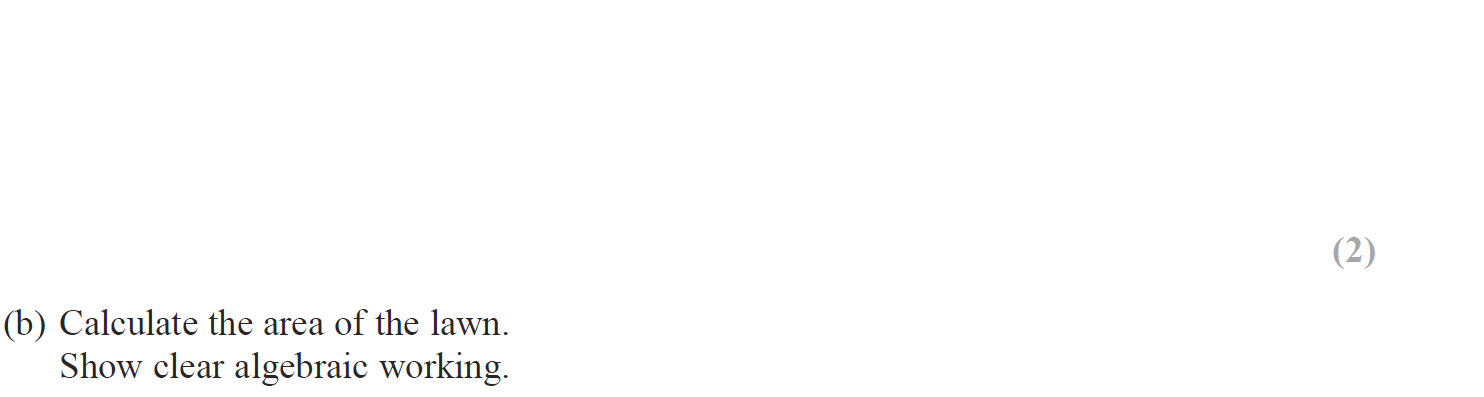 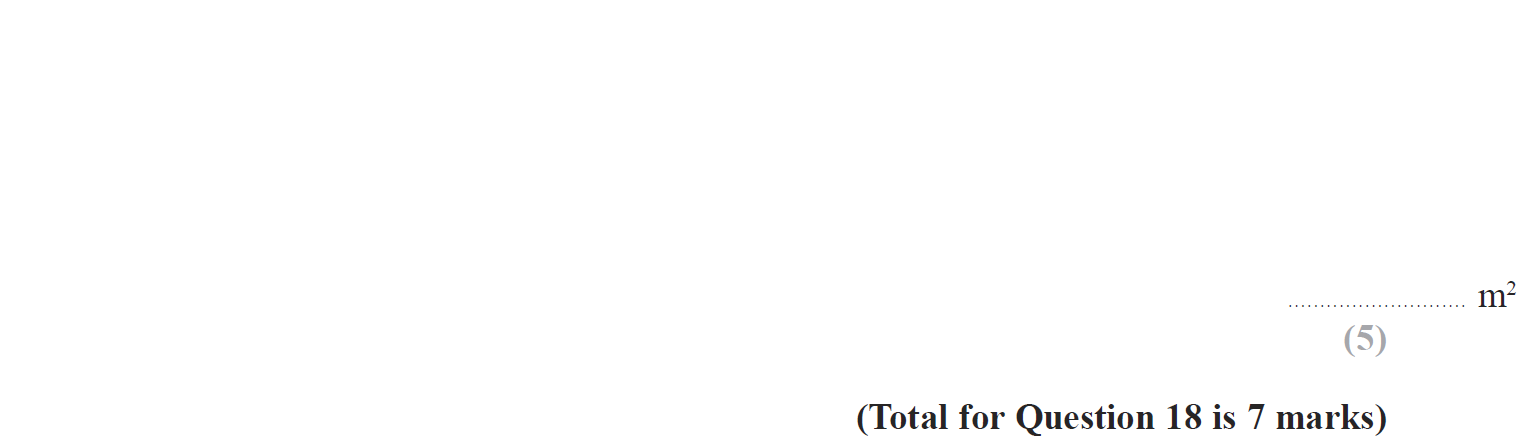 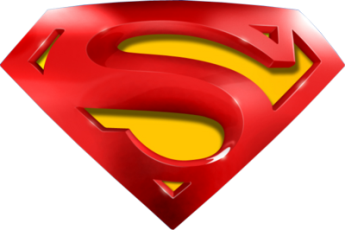 Jan 2014 4H Q18
2D Area & Perimeter
A
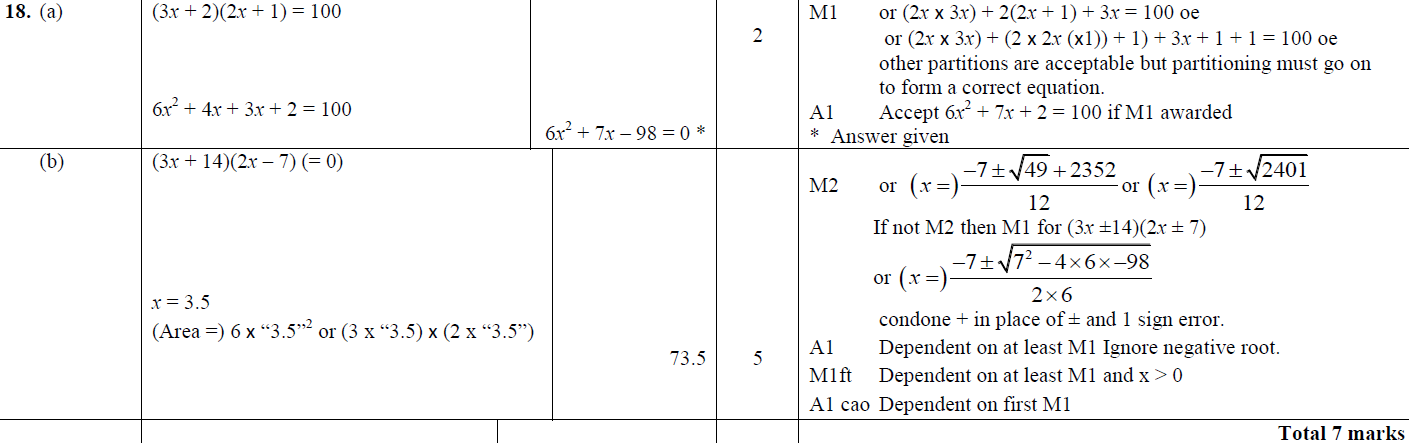 B
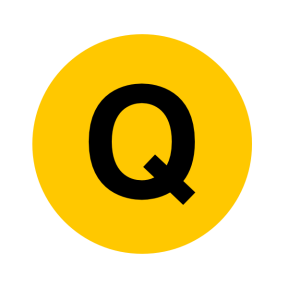 May 2014 3H Q14
2D Area & Perimeter
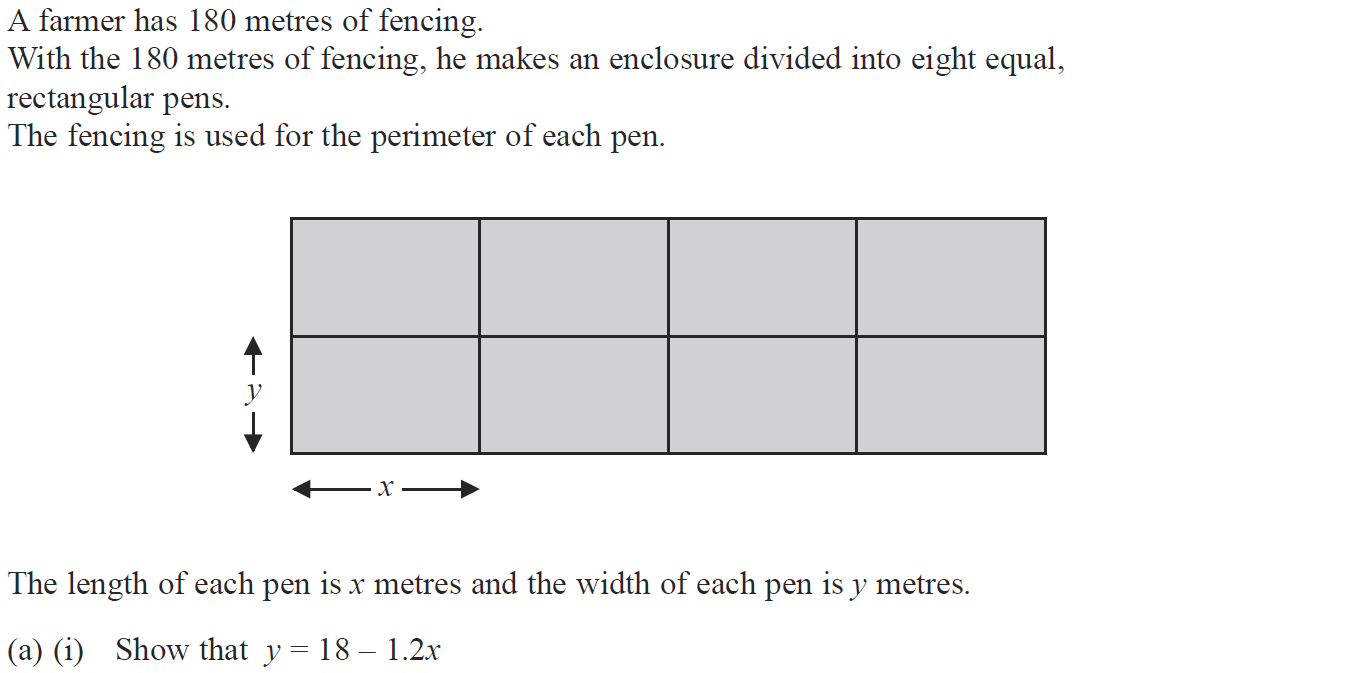 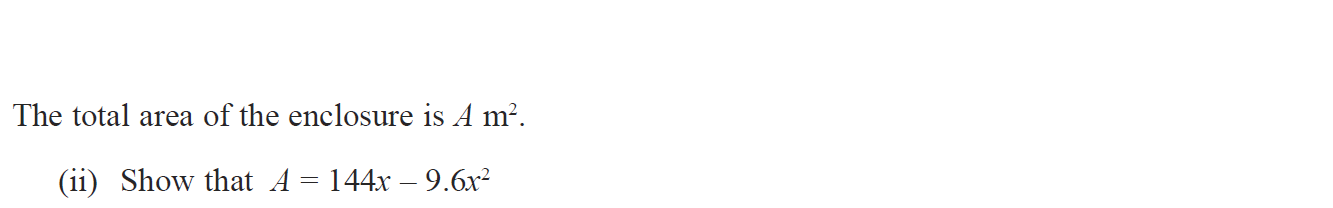 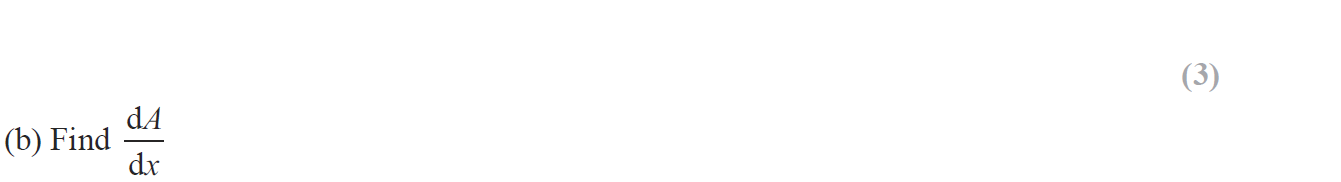 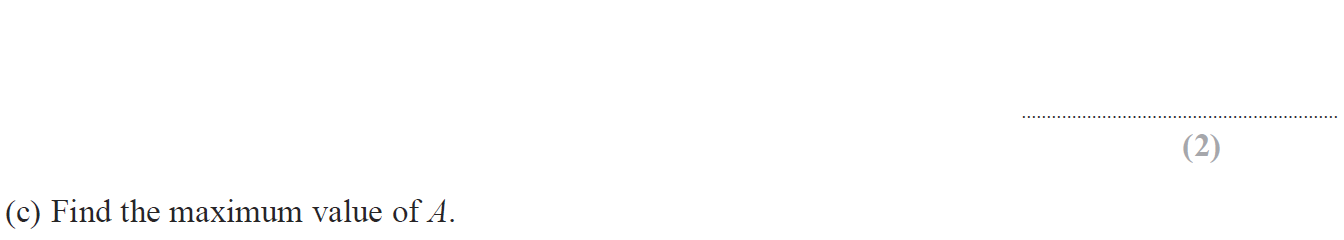 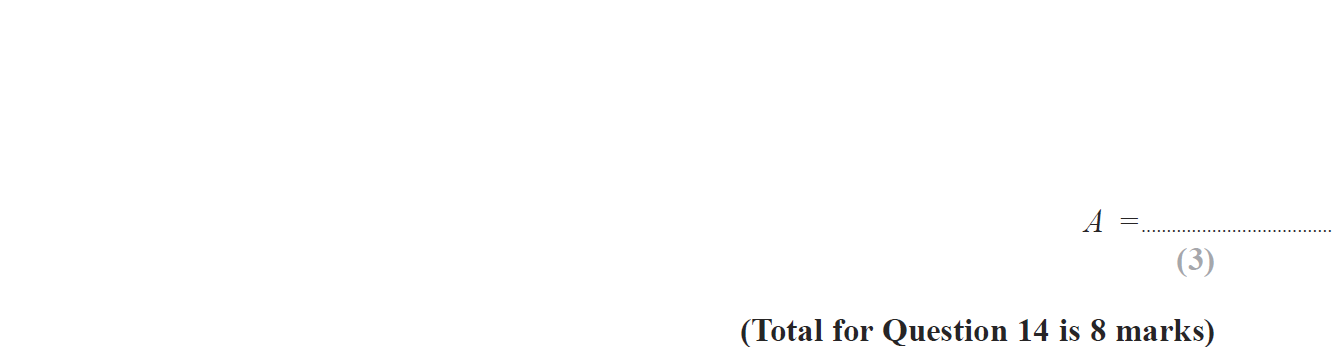 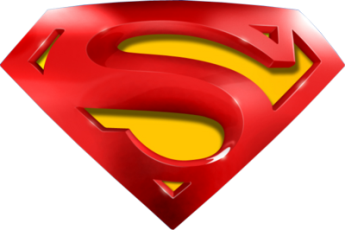 May 2014 3H Q14
2D Area & Perimeter
A (i)
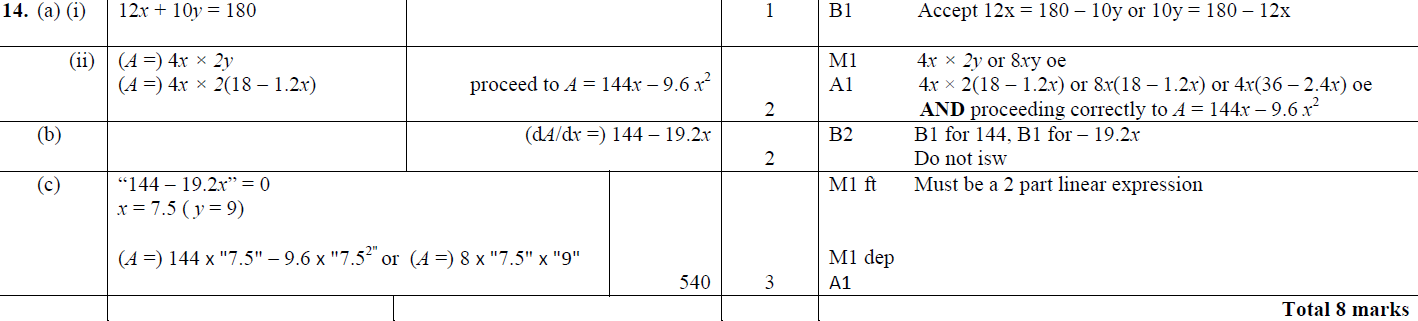 A (ii)
B
C
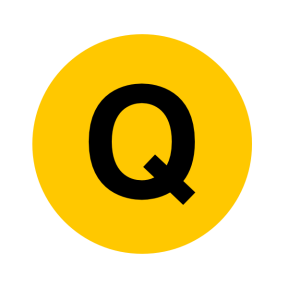 May 2014 3H Q18
2D Area & Perimeter
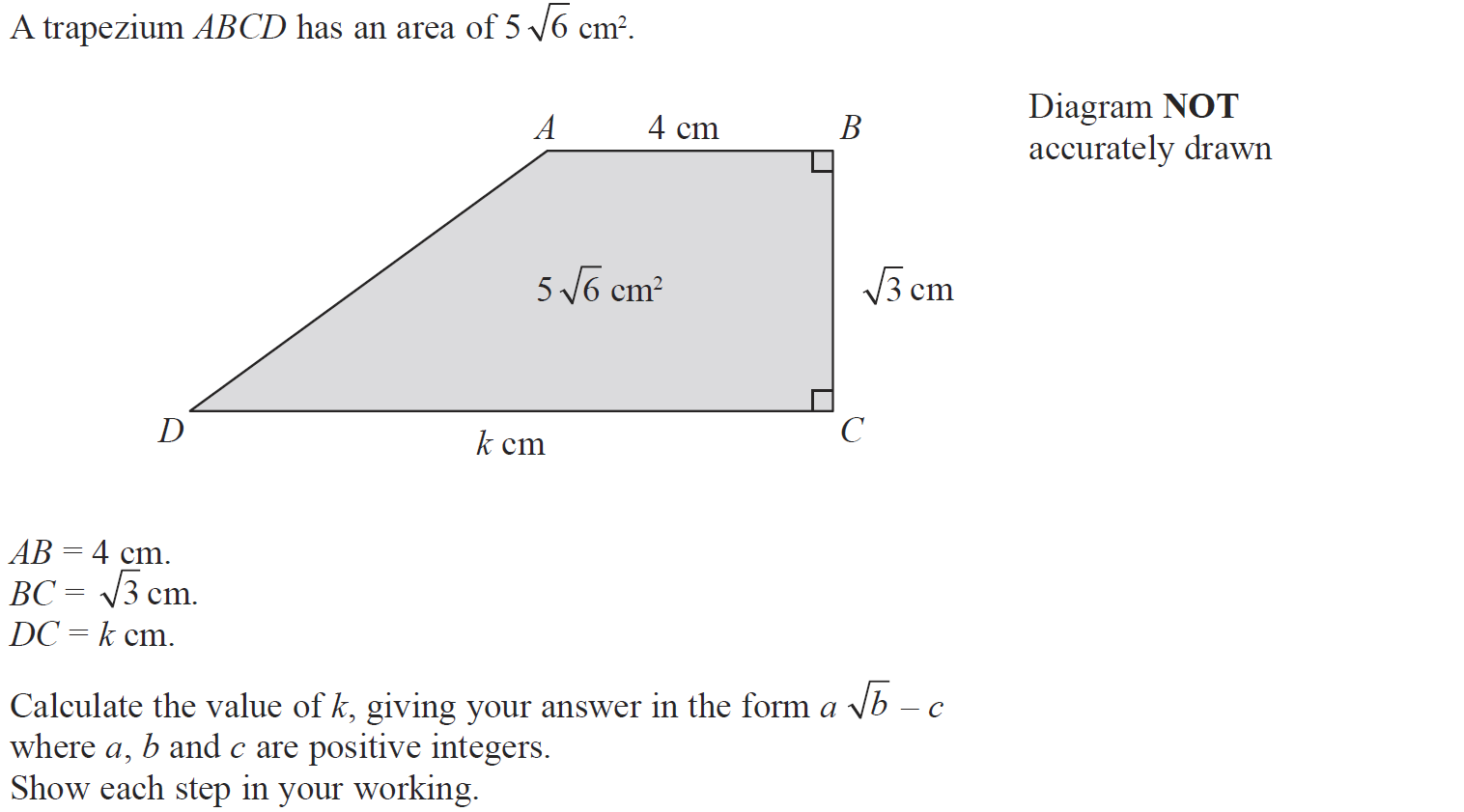 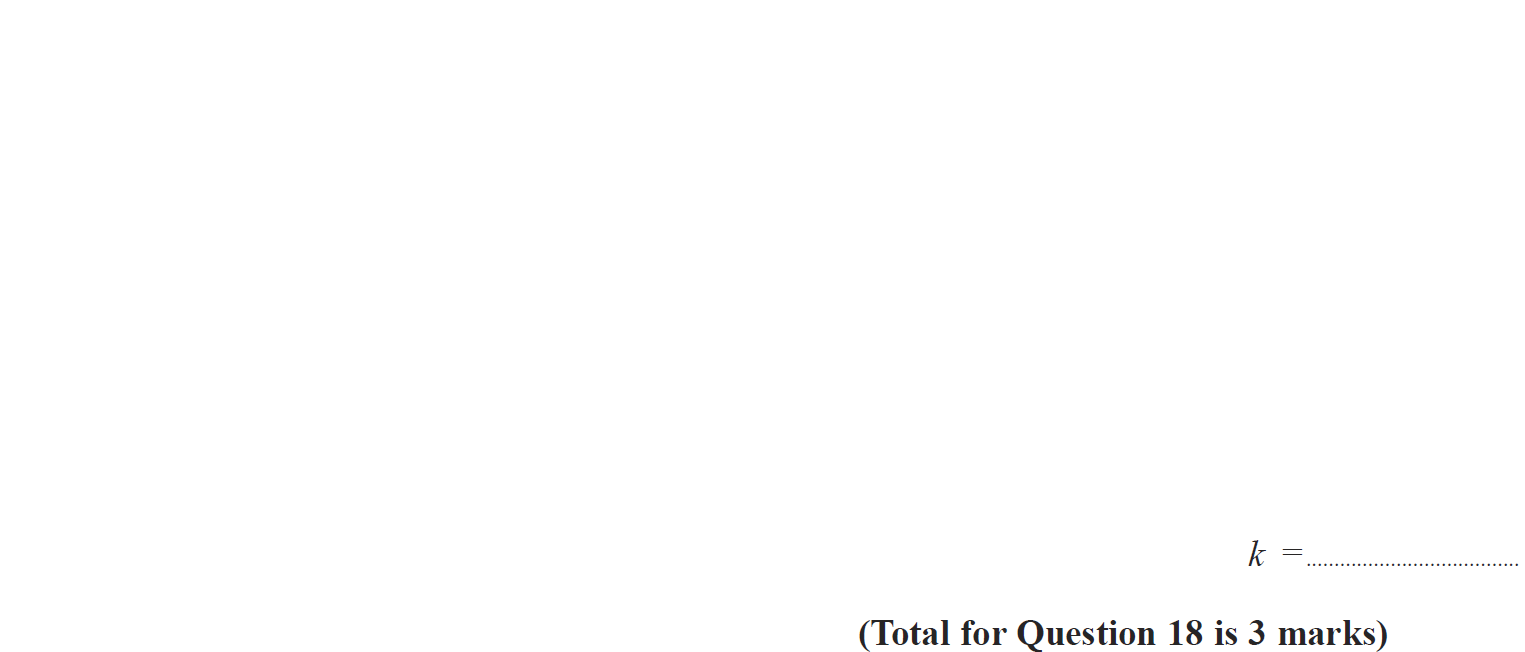 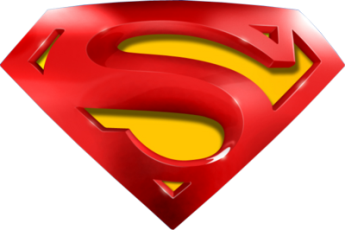 May 2014 3H Q18
2D Area & Perimeter
A
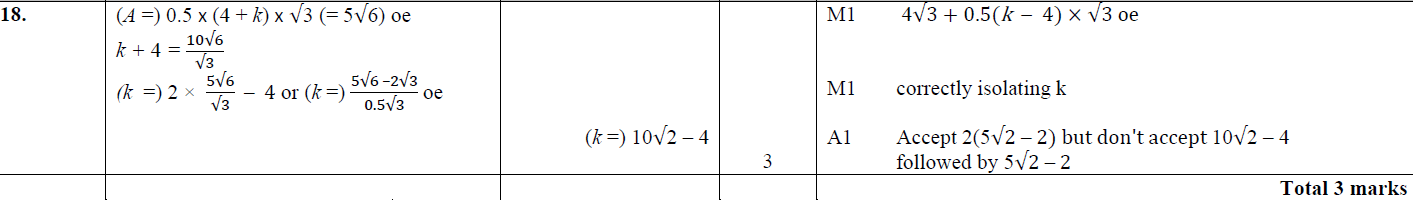 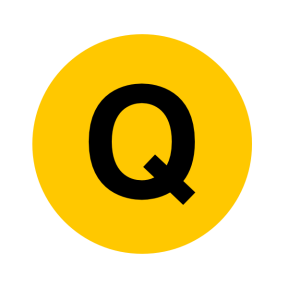 May 2014 3HR Q3
2D Area & Perimeter
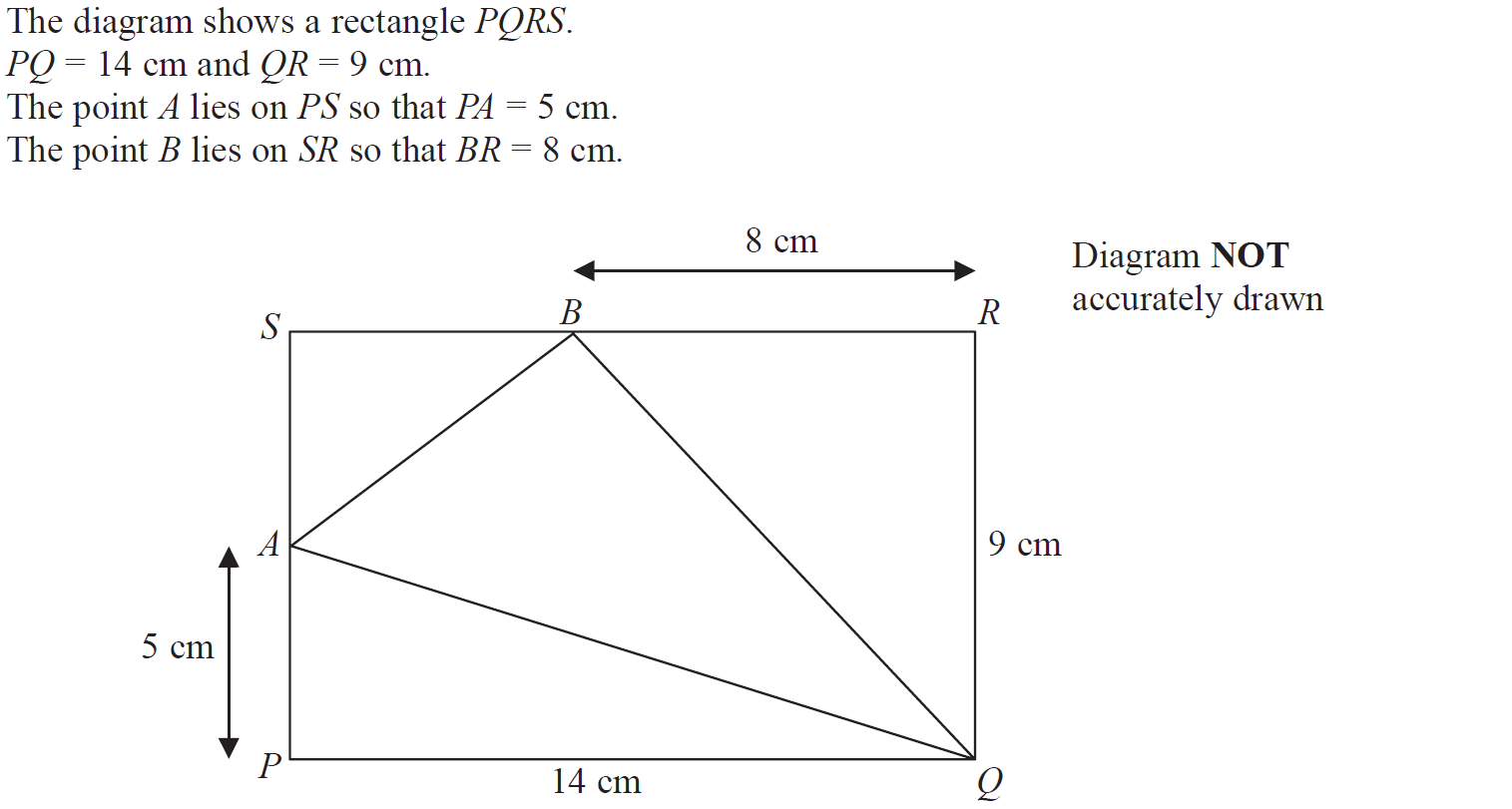 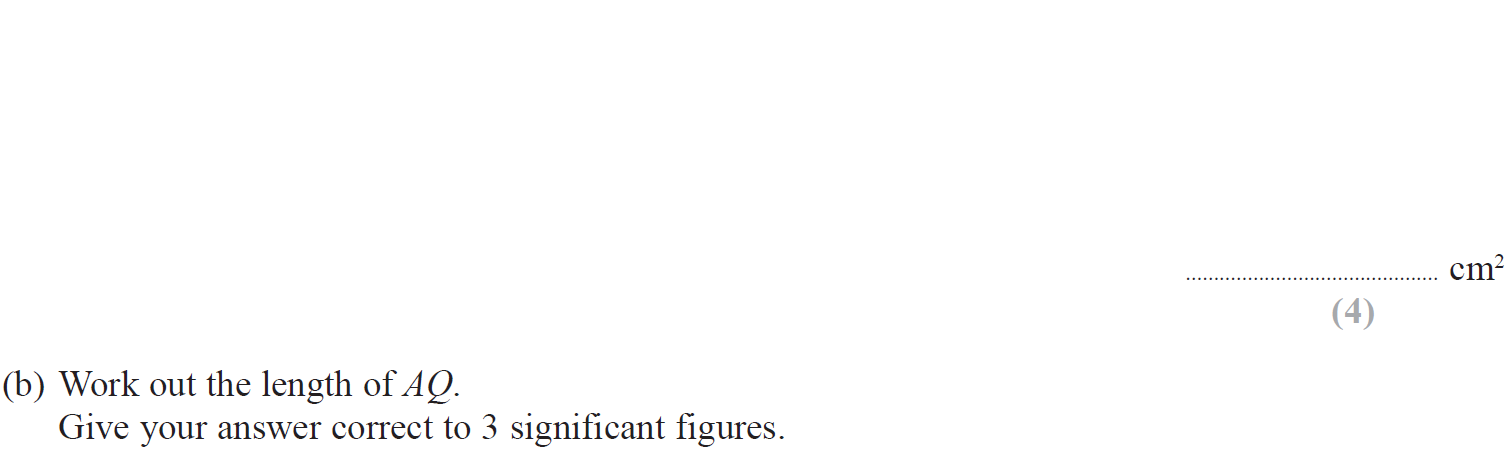 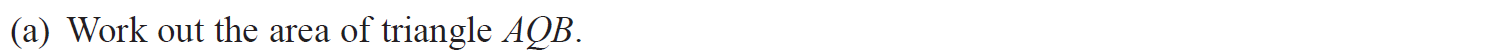 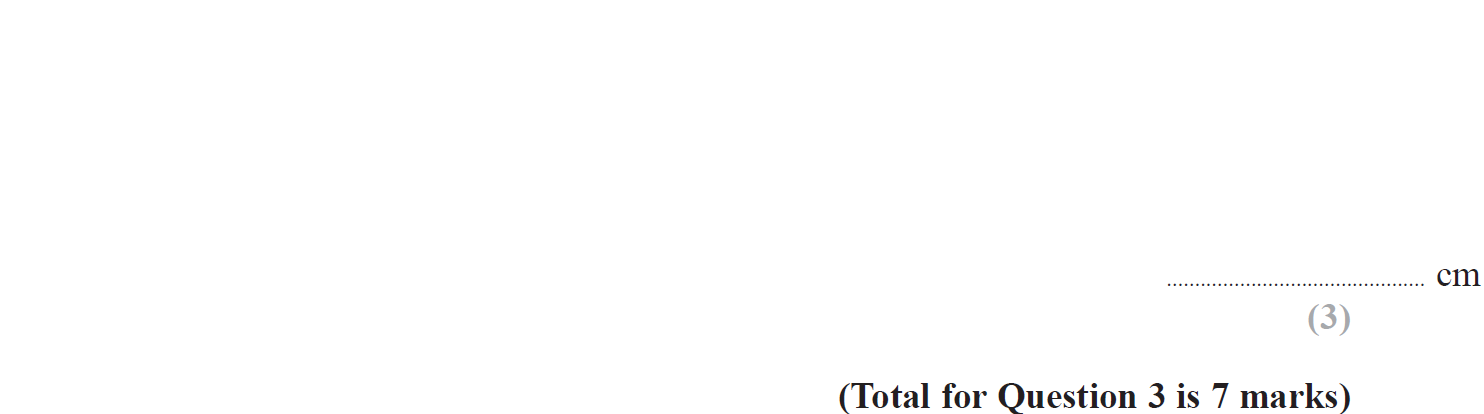 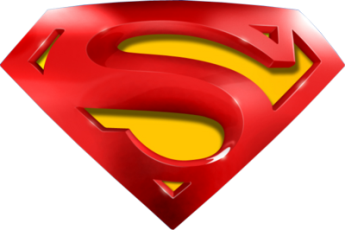 May 2014 3HR Q3
2D Area & Perimeter
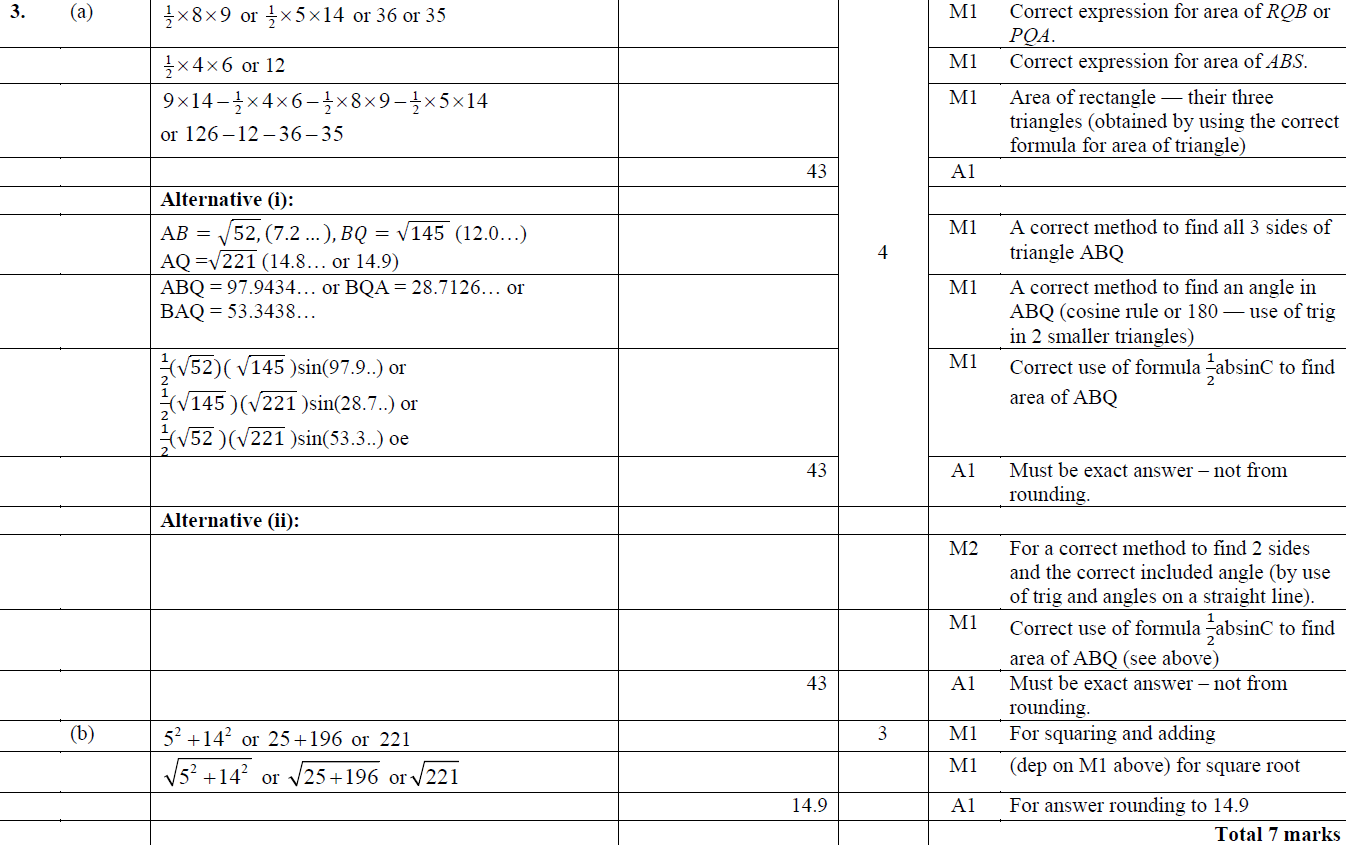 A
B
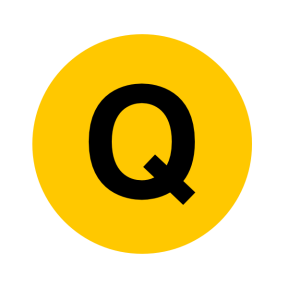 May 2014 4HR Q16
2D Area & Perimeter
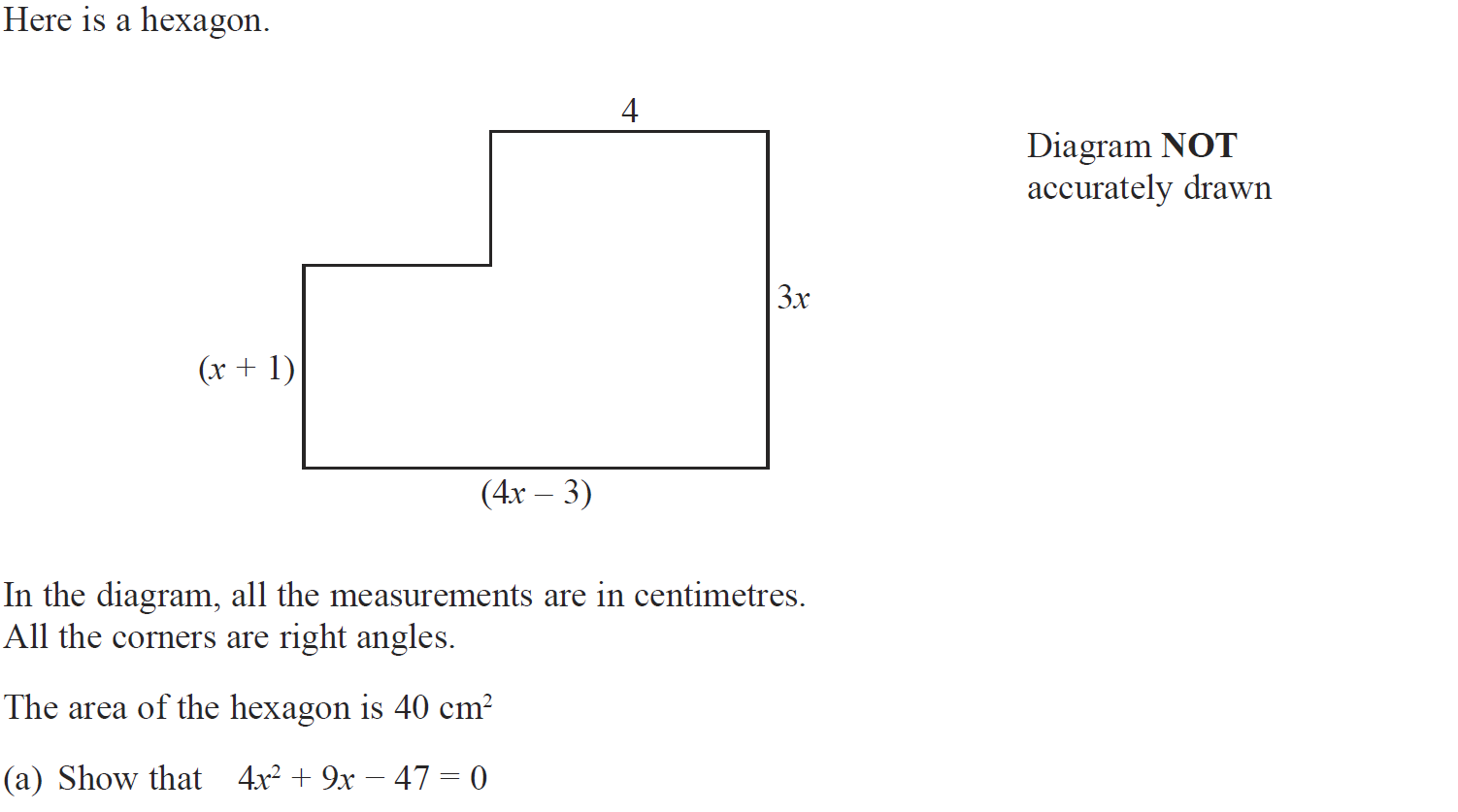 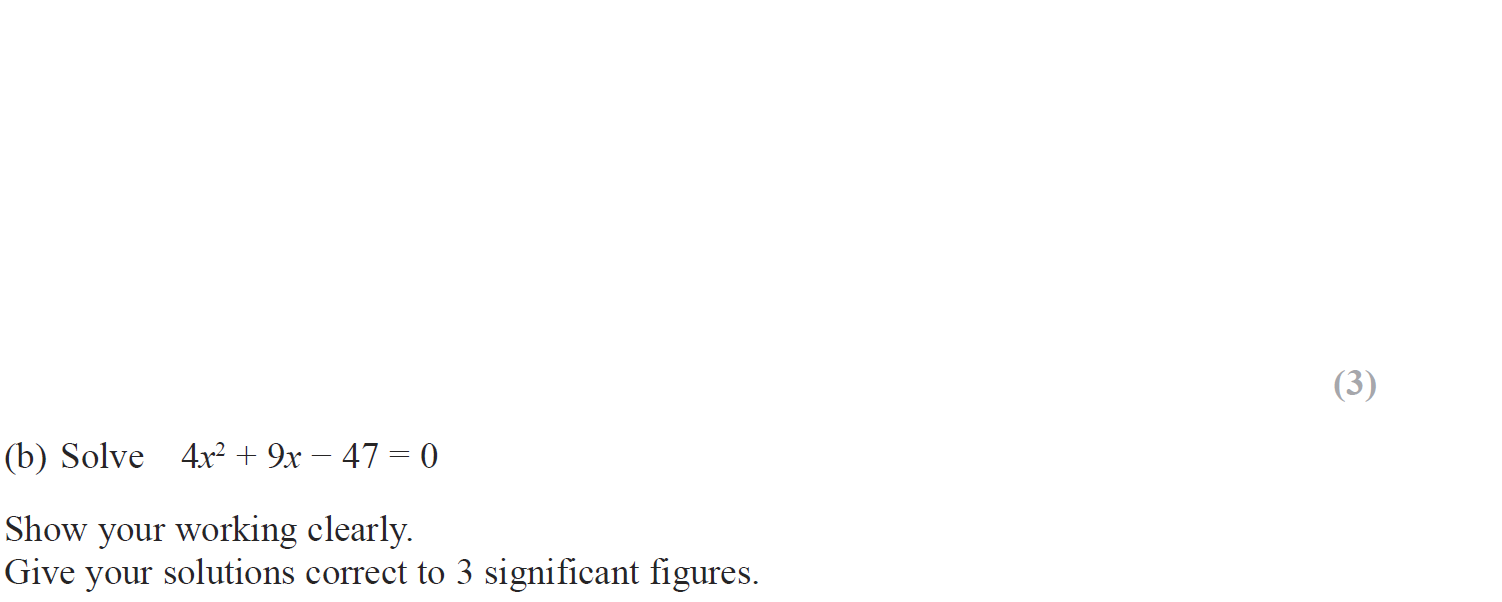 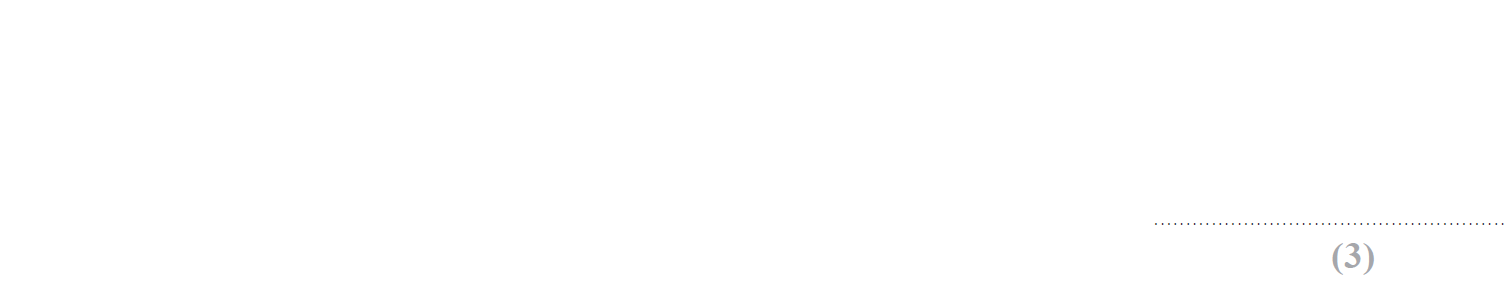 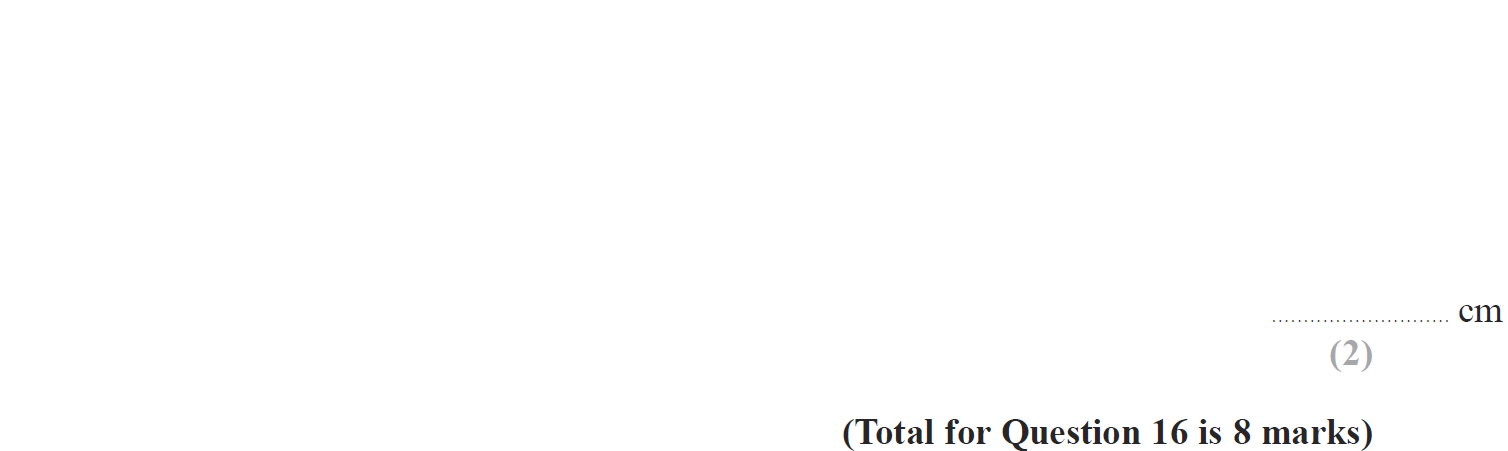 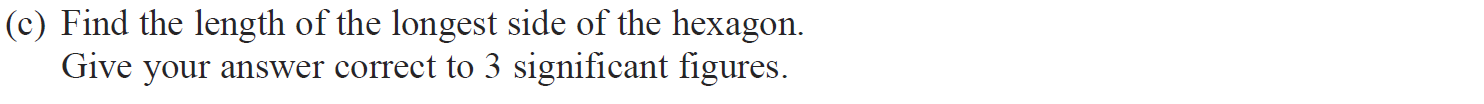 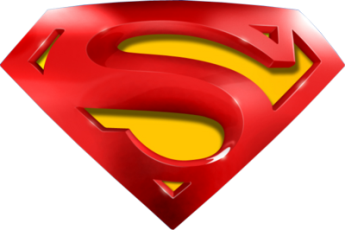 May 2014 4HR Q16
2D Area & Perimeter
A
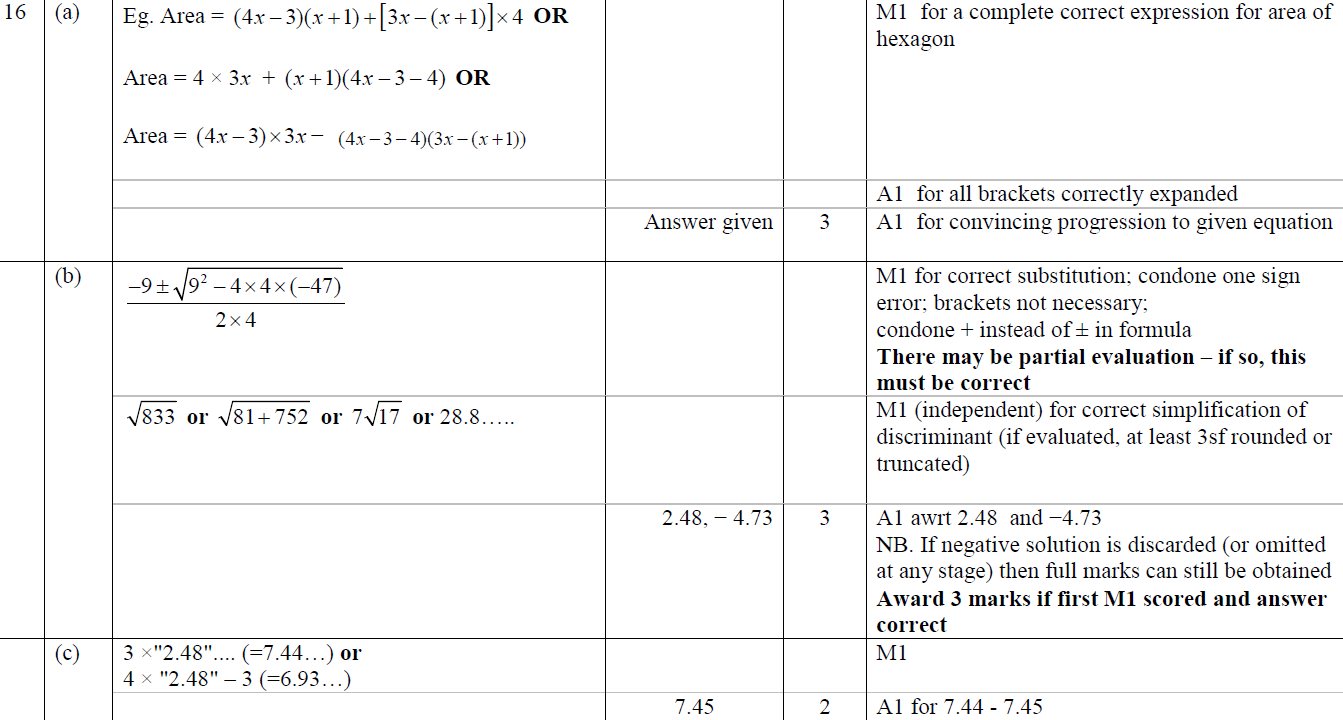 B
C
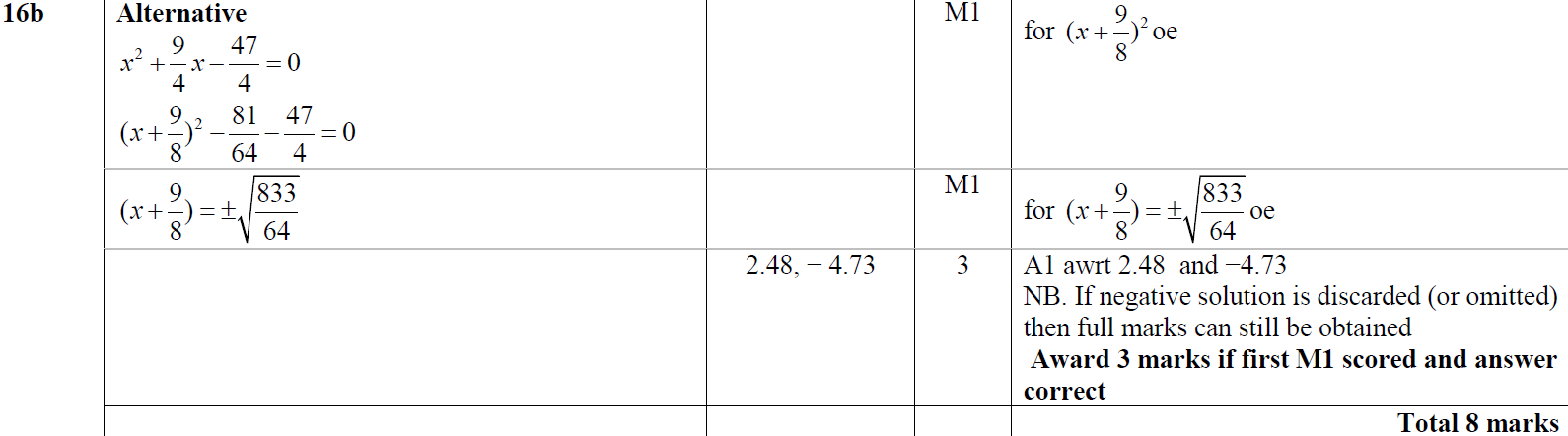 B Alternative
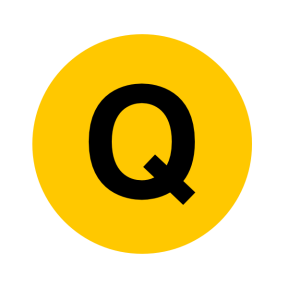 Jan 2015 3H Q4
2D Area & Perimeter
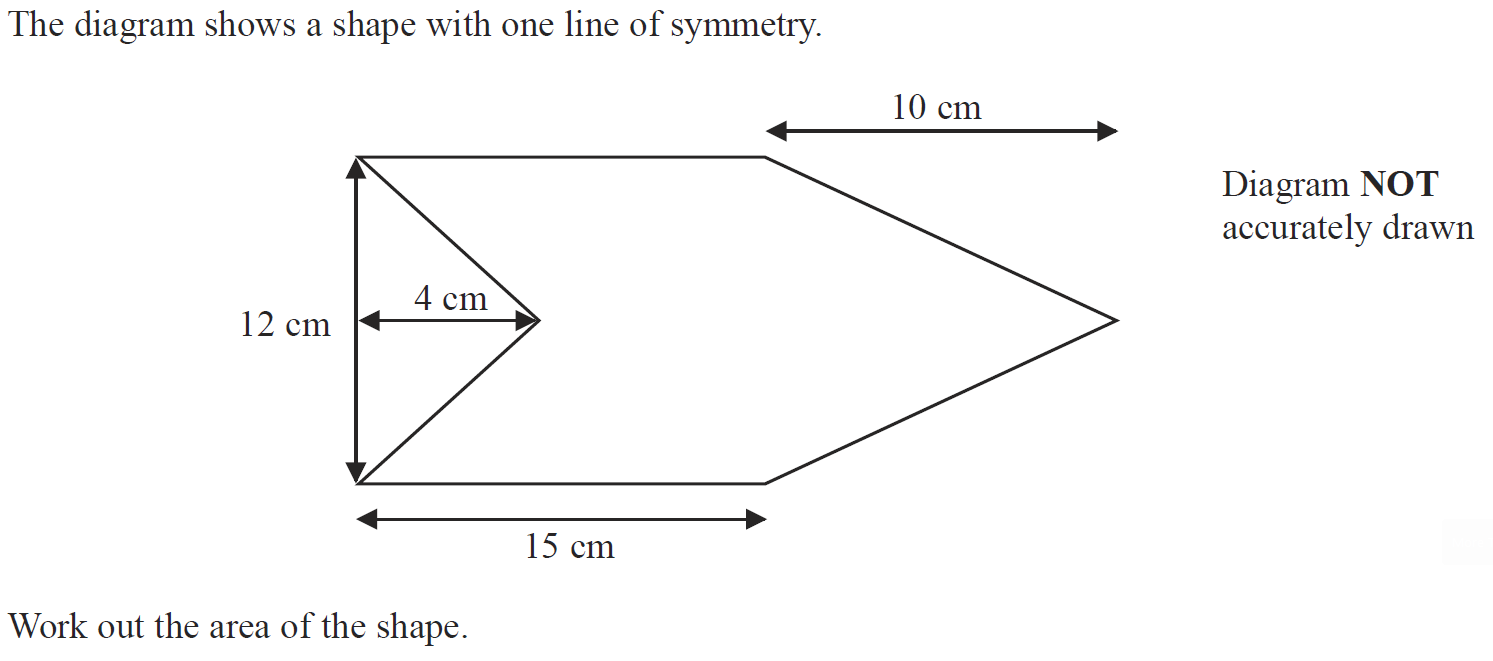 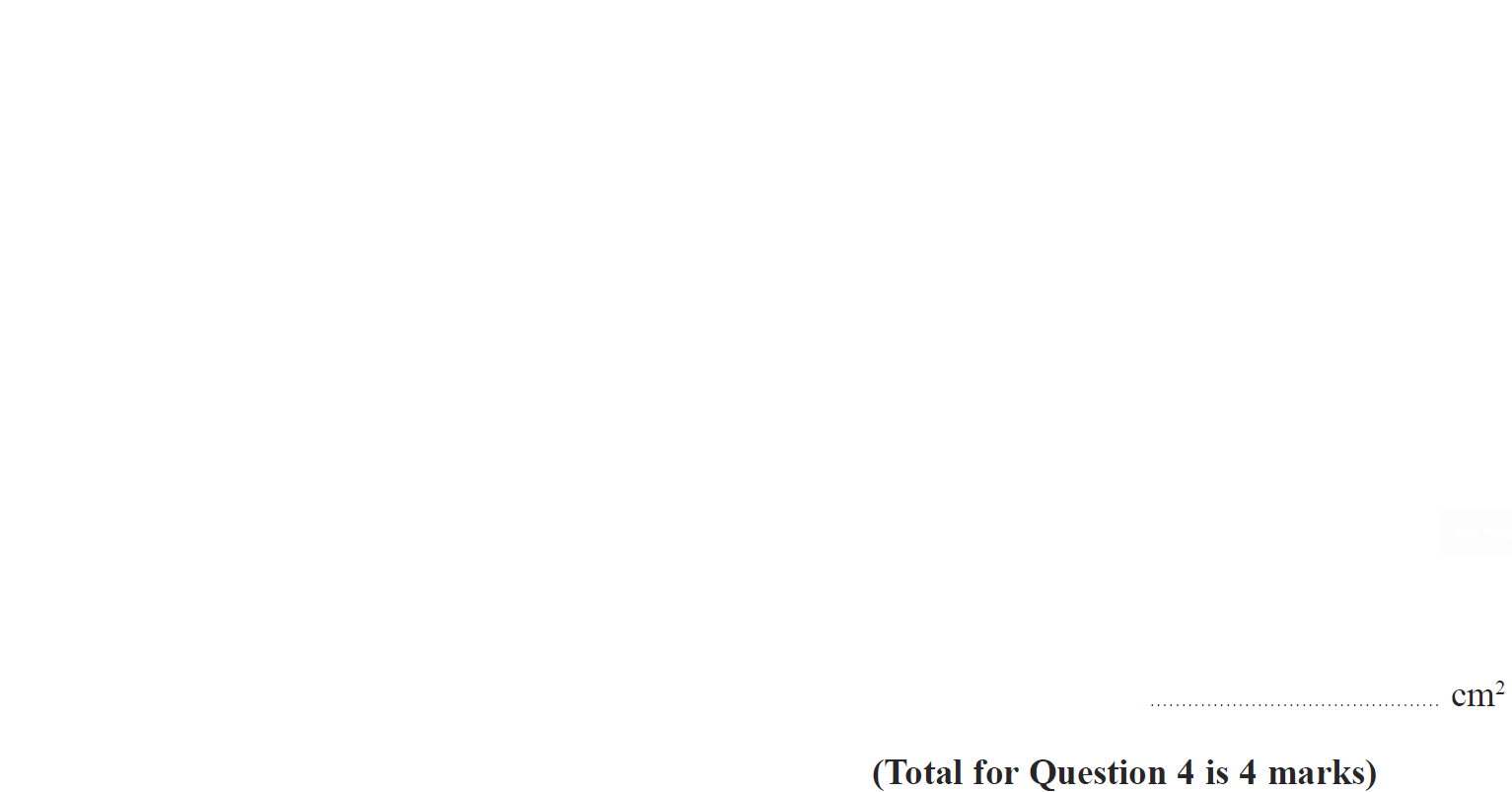 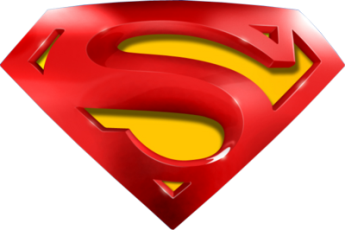 Jan 2015 3H Q4
2D Area & Perimeter
A
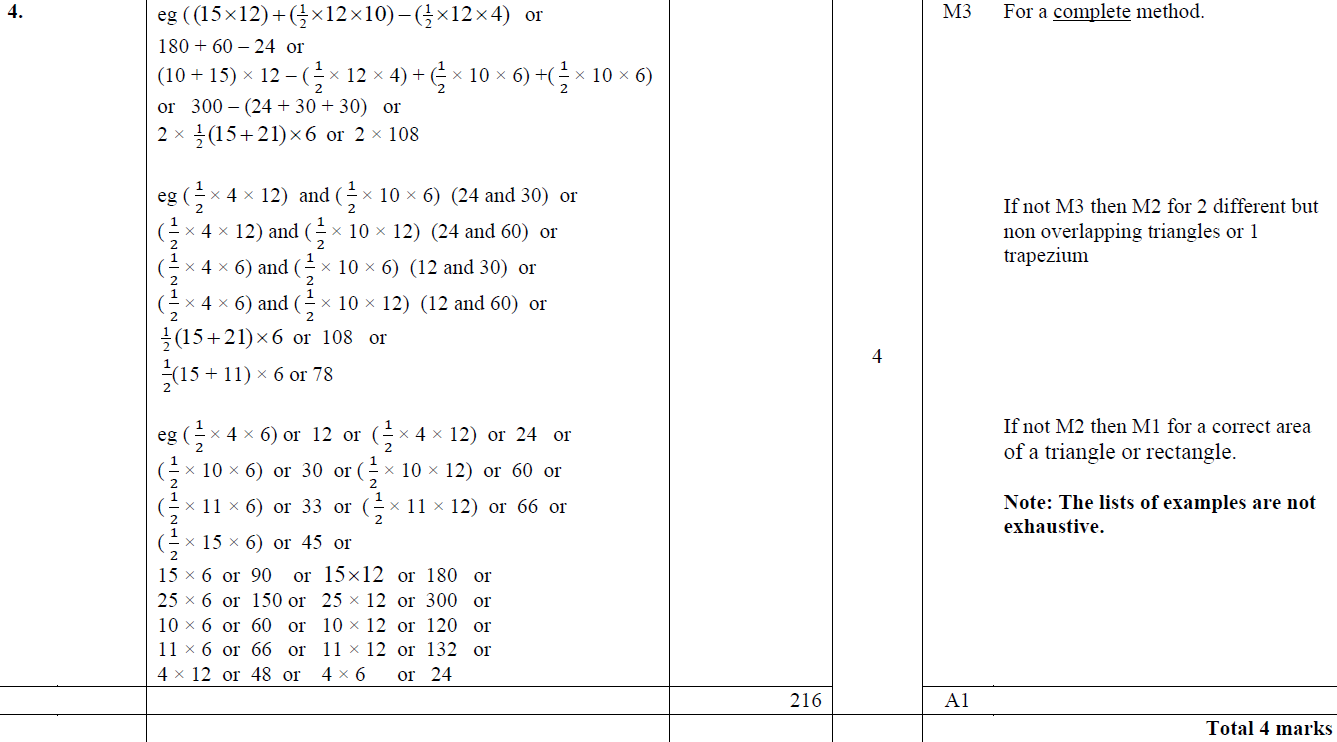 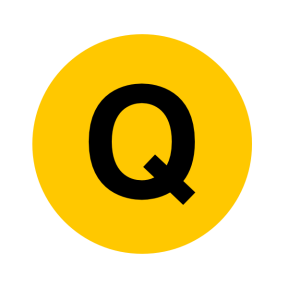 Jan 2015 4H Q8
2D Area & Perimeter
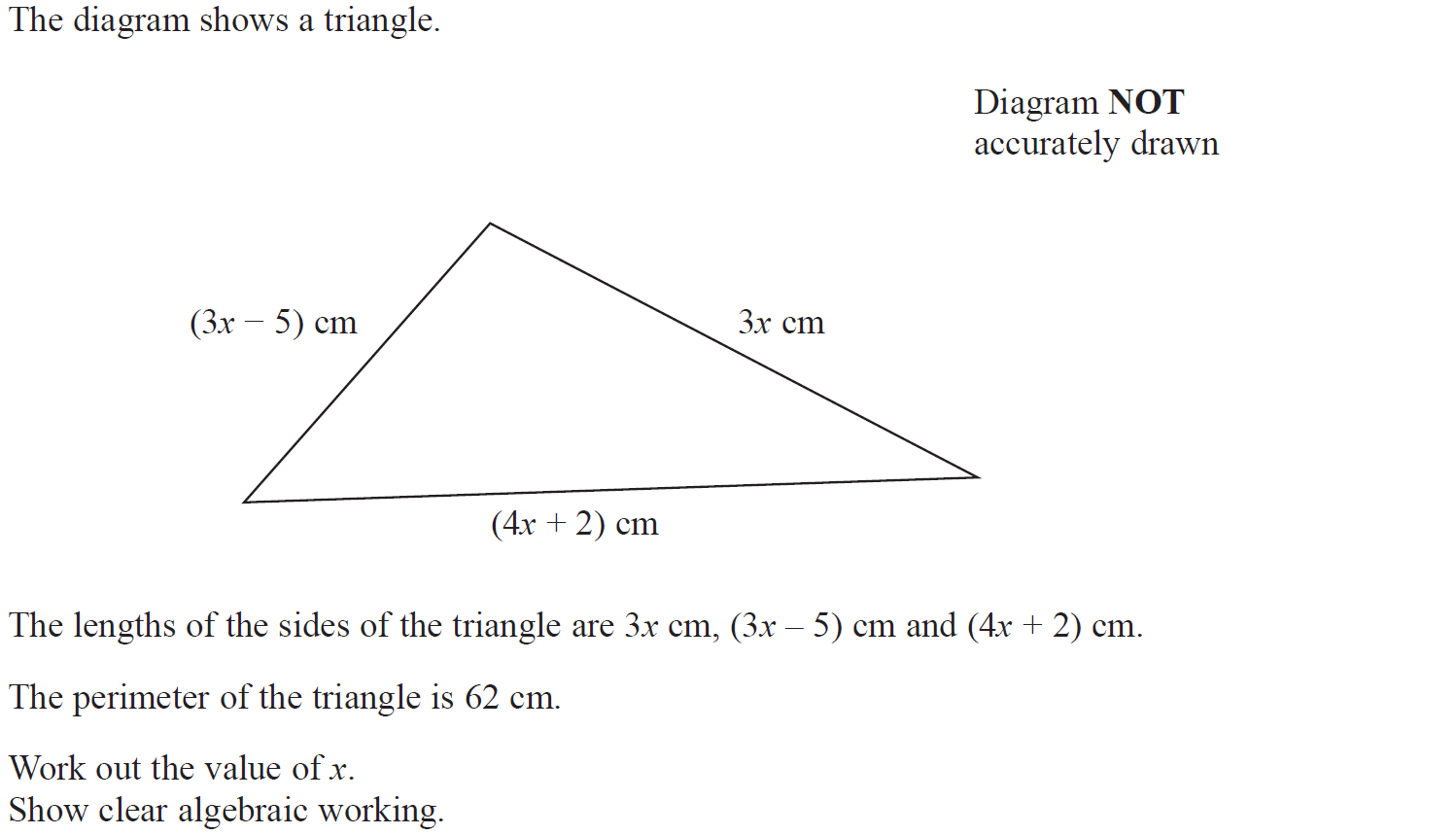 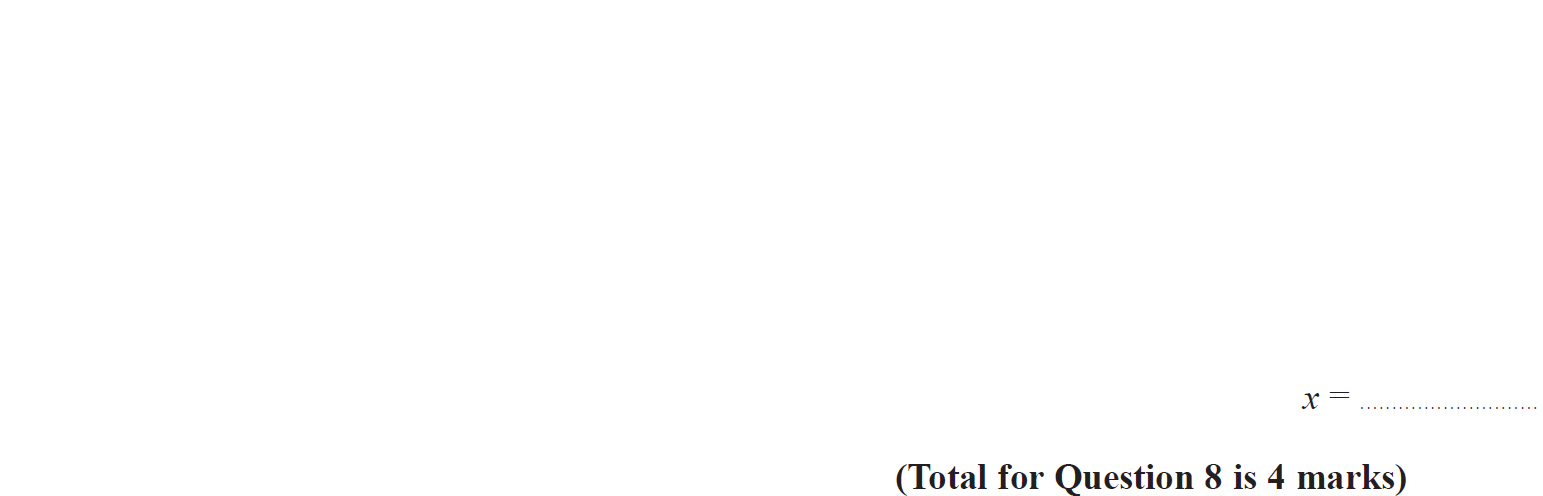 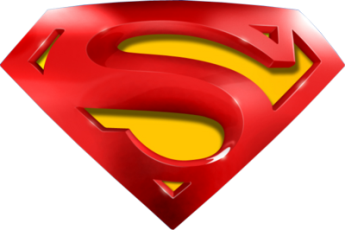 Jan 2015 4H Q8
2D Area & Perimeter
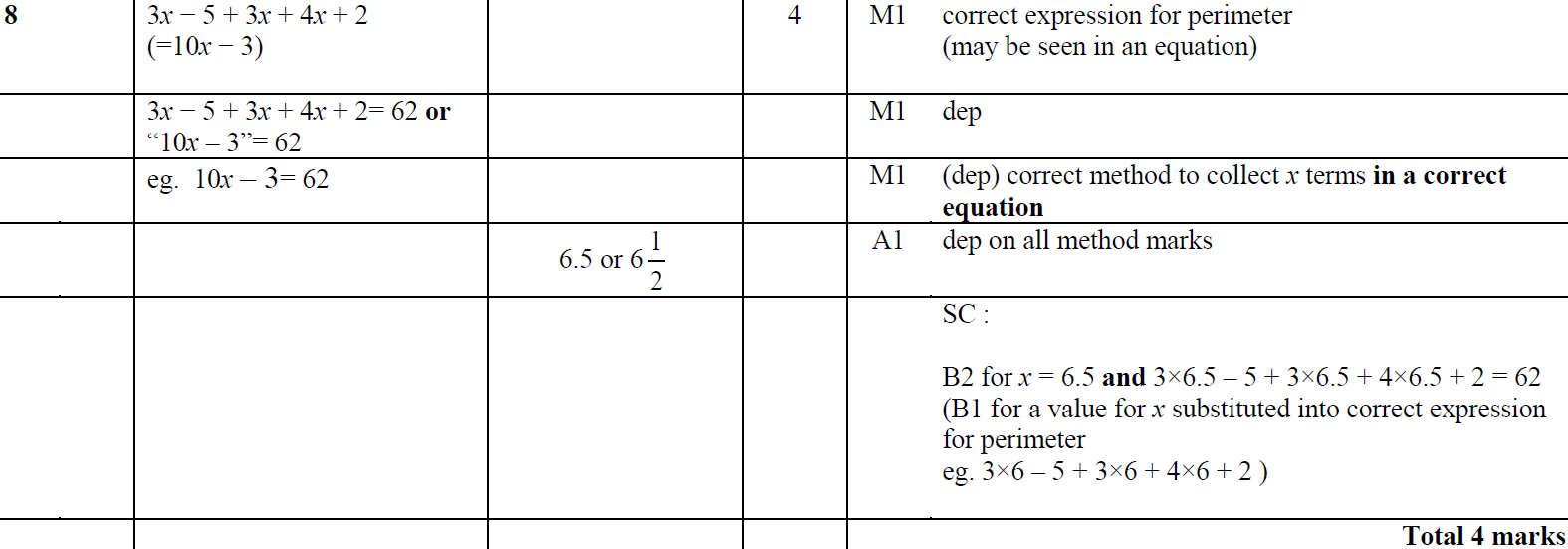 A
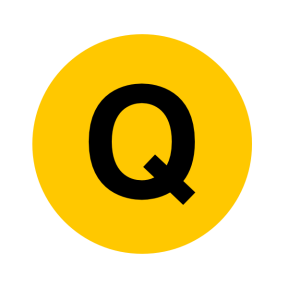 Jan 2015 4H Q17
2D Area & Perimeter
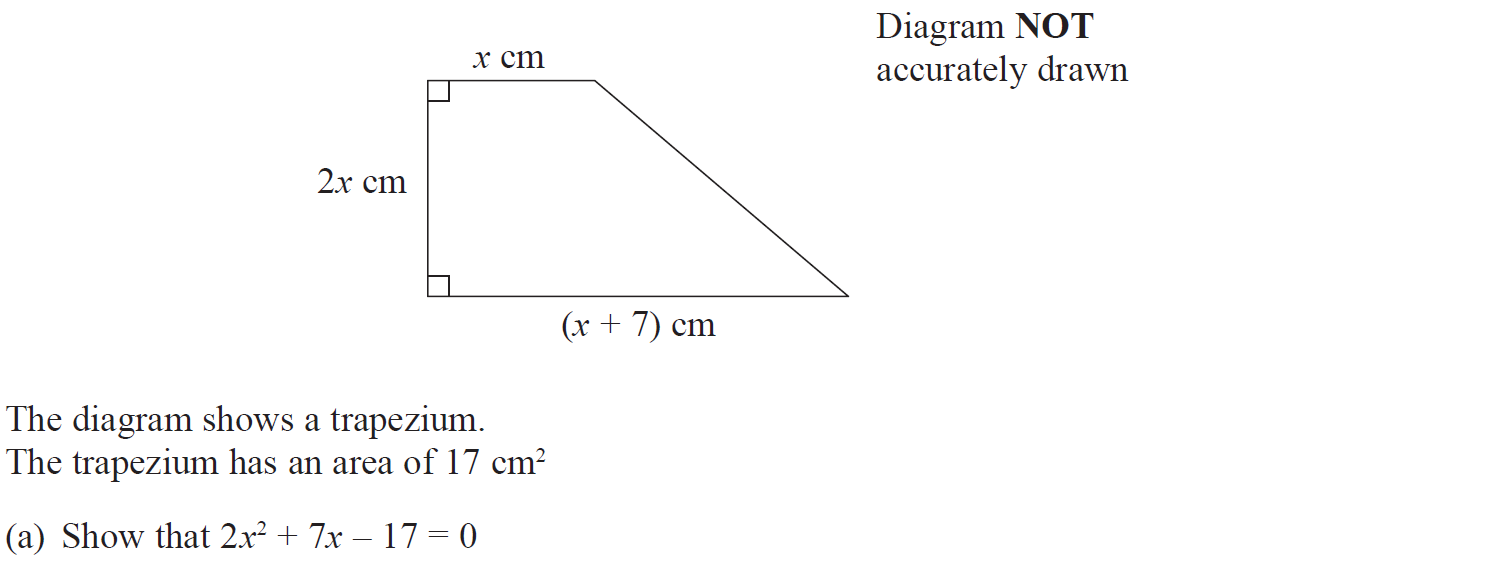 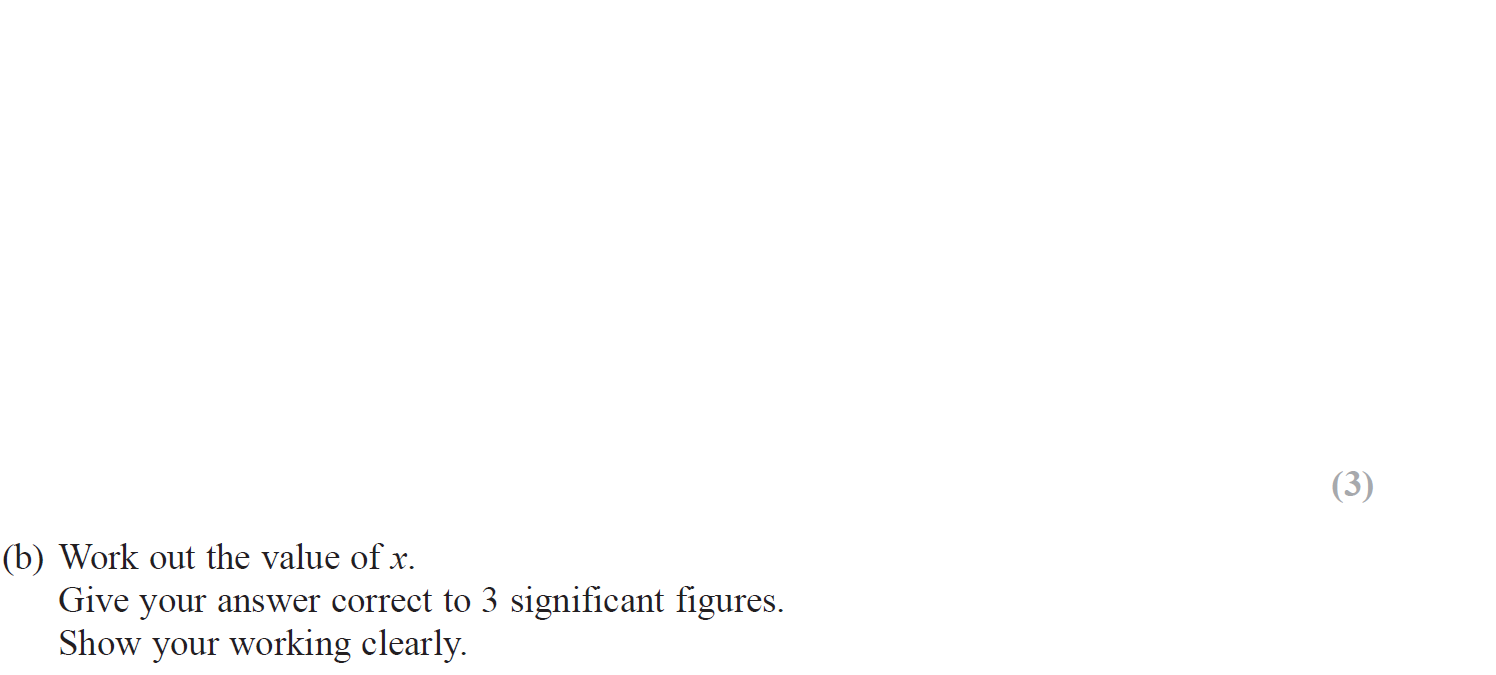 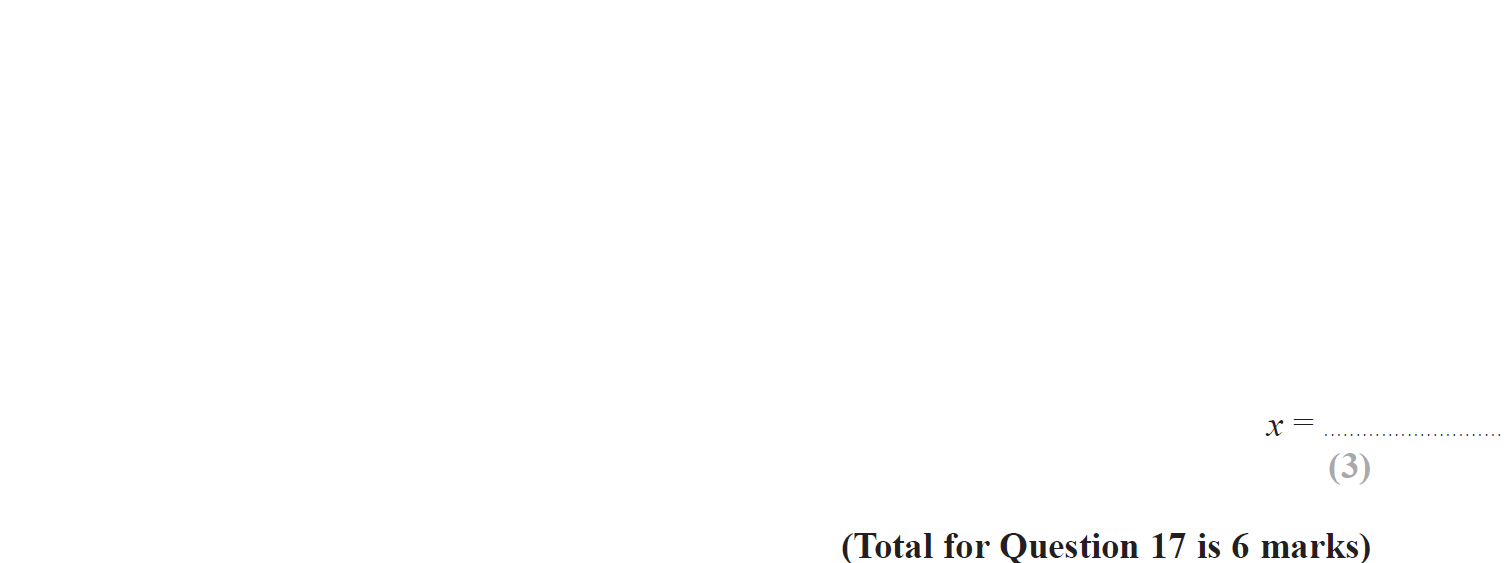 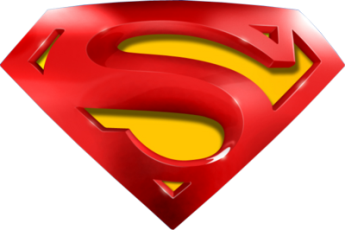 Jan 2015 4H Q17
2D Area & Perimeter
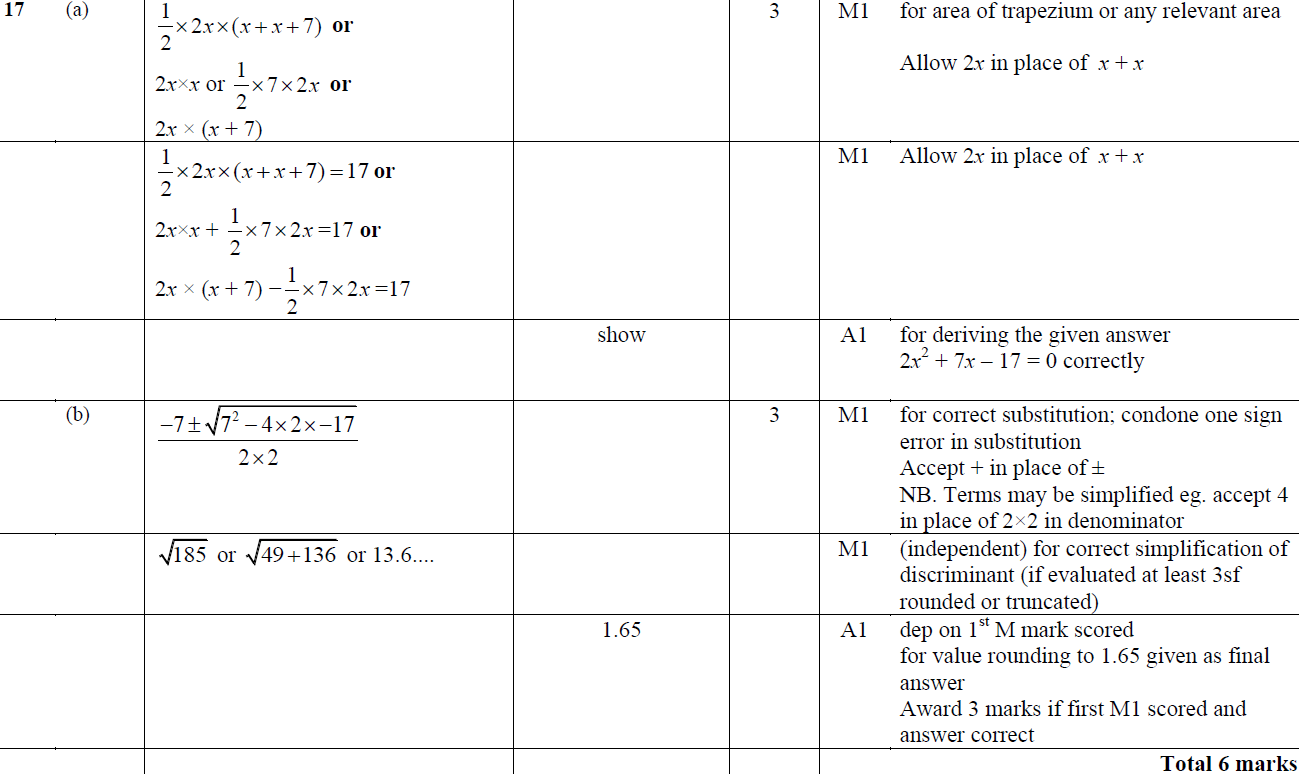 A
B
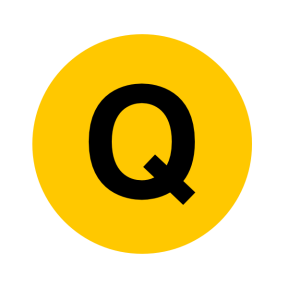 Jan 2015 4HR Q7
2D Area & Perimeter
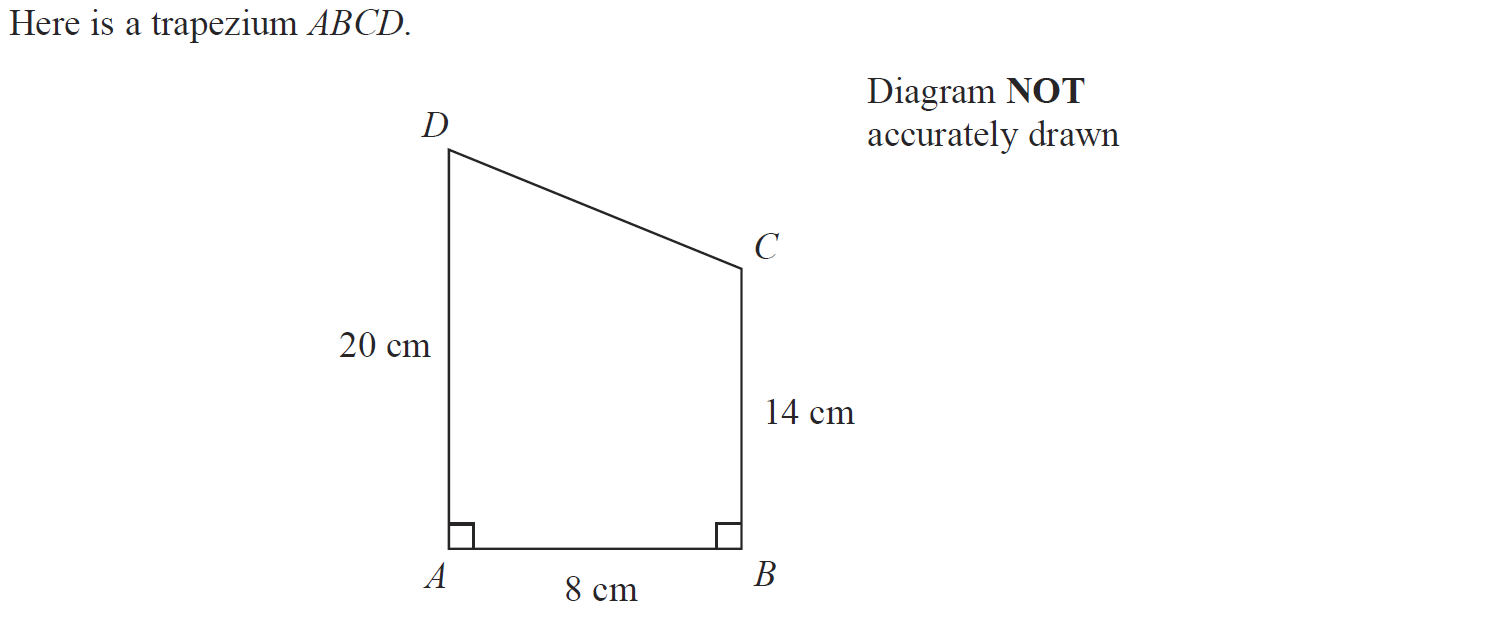 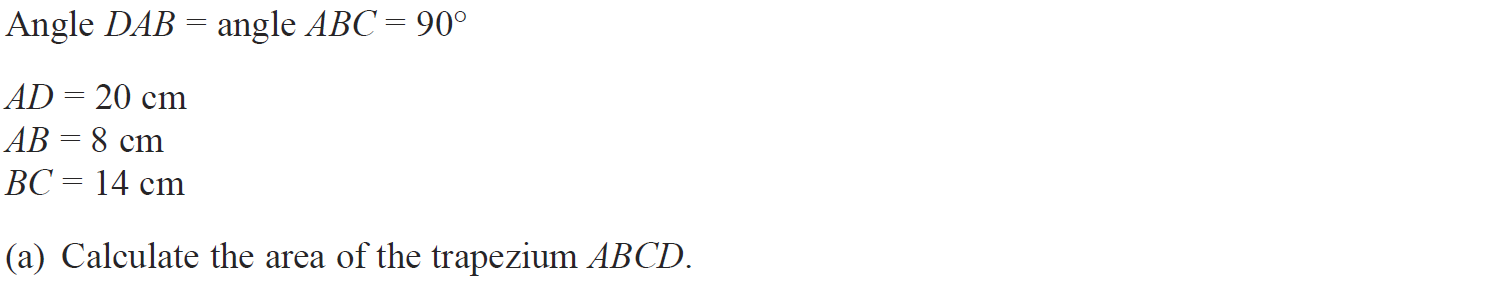 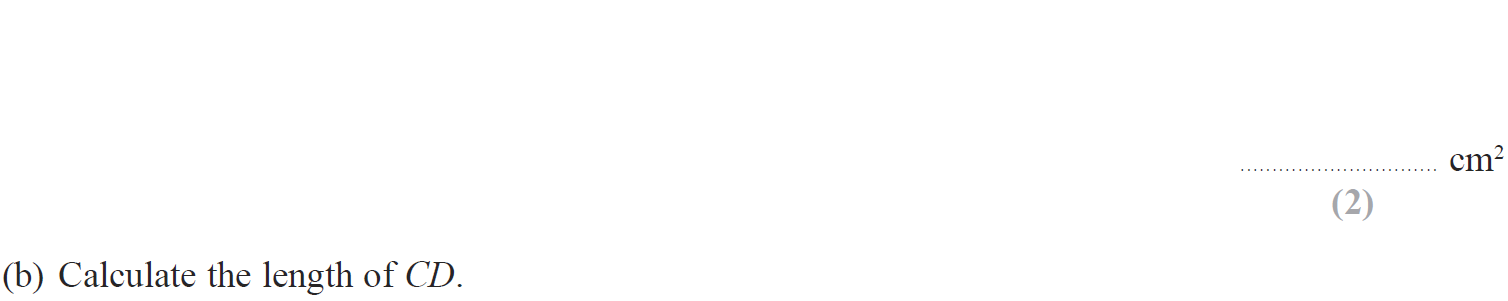 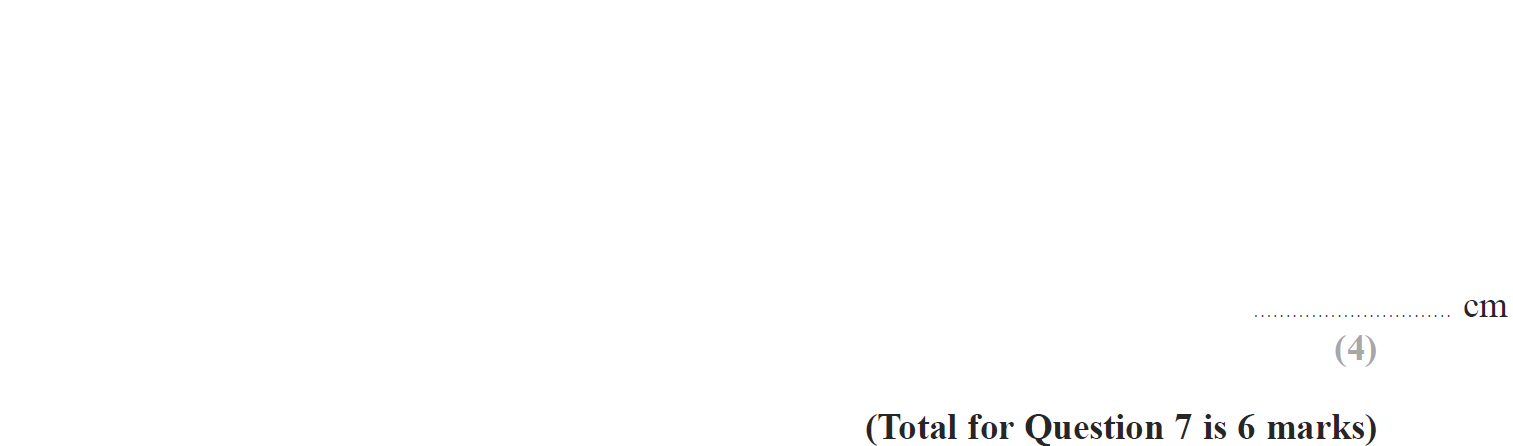 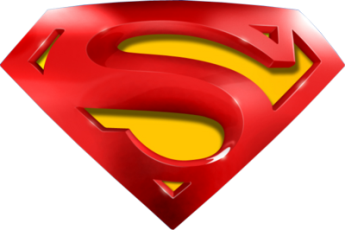 Jan 2015 4HR Q7
2D Area & Perimeter
A
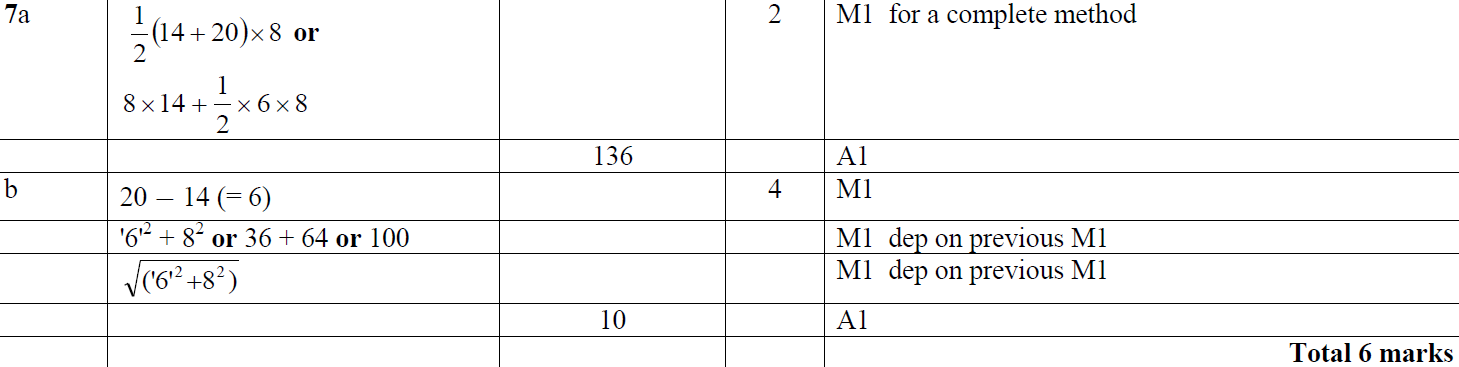 B
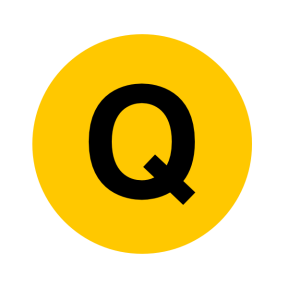 May 2015 3HR Q11
2D Area & Perimeter
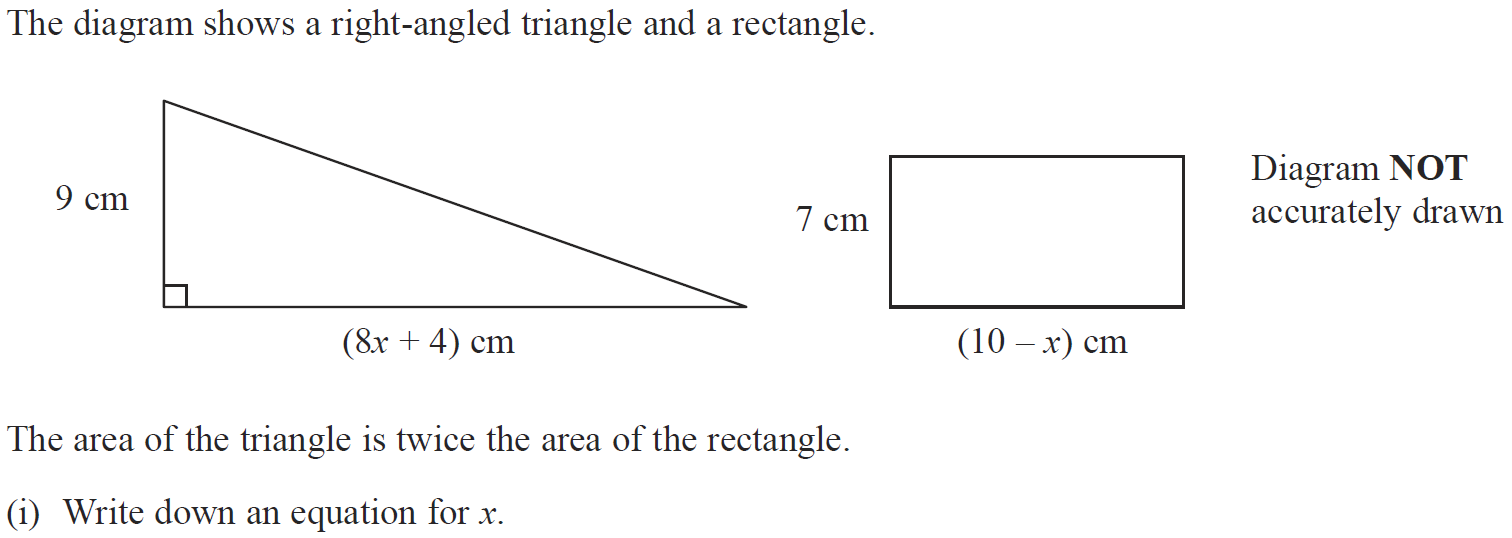 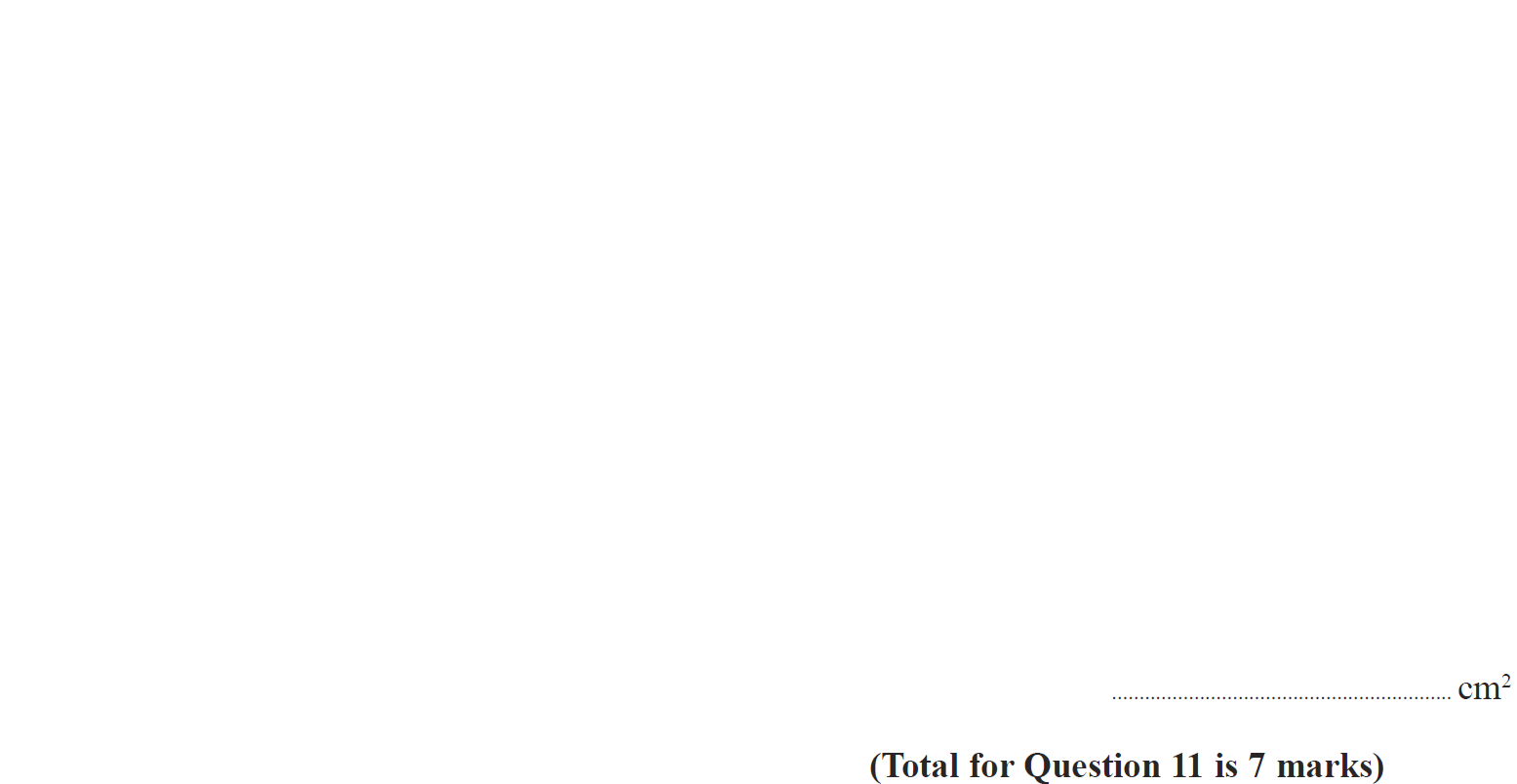 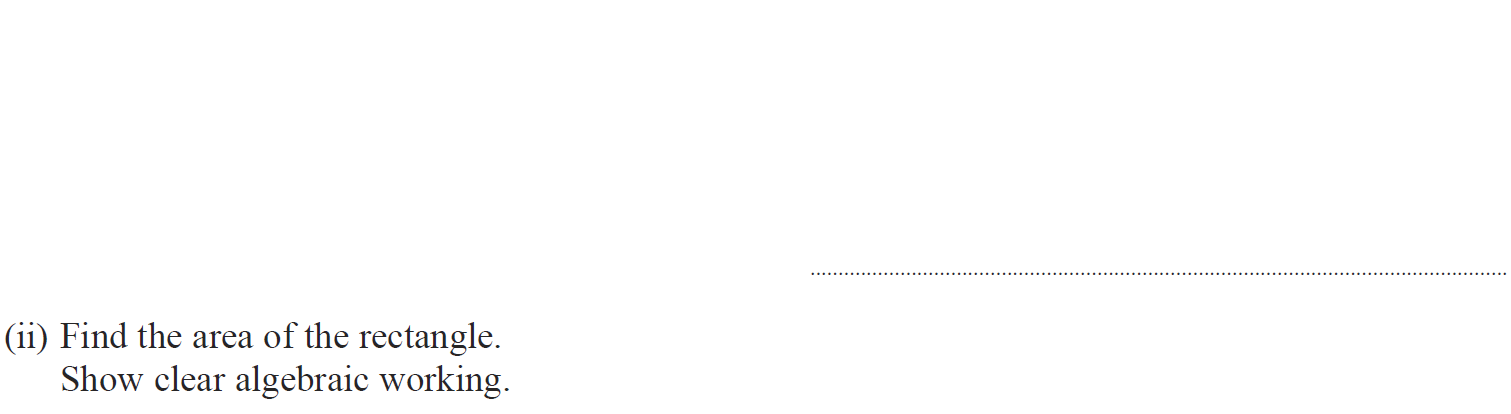 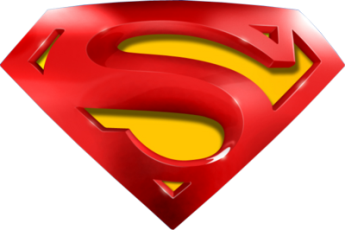 May 2015 3HR Q11
2D Area & Perimeter
(i)
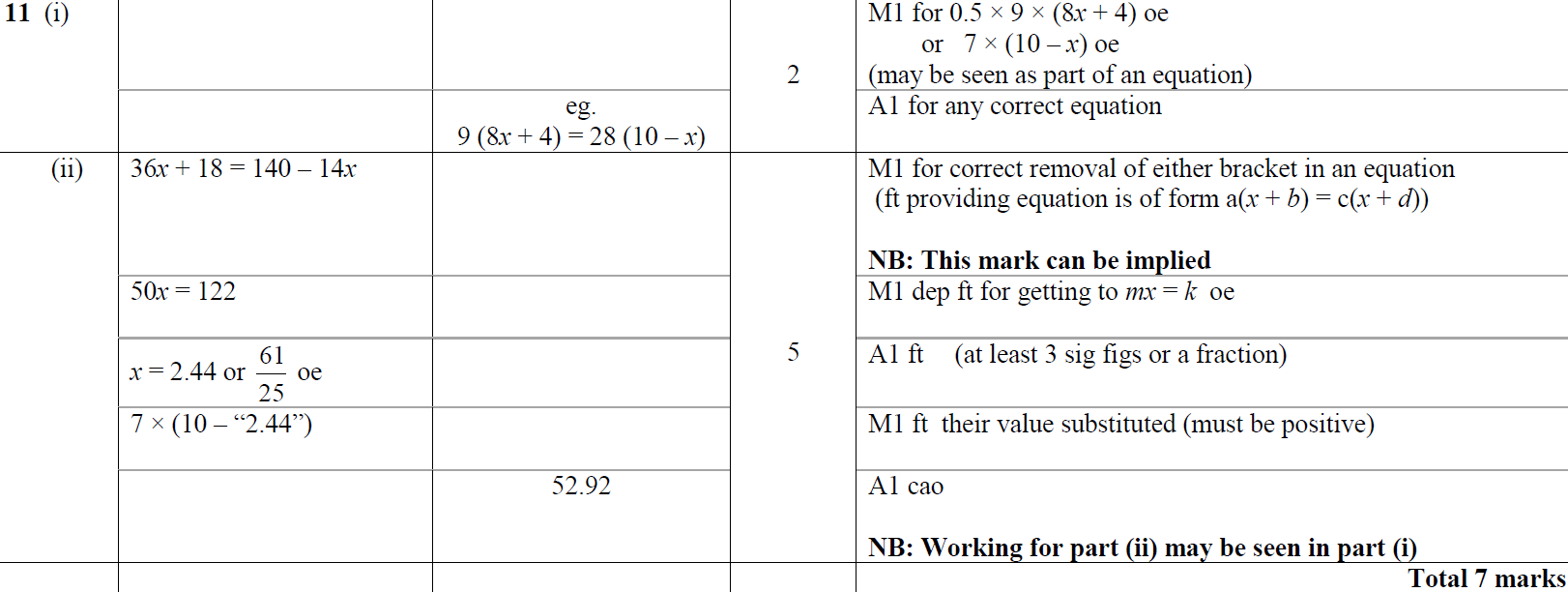 (ii)
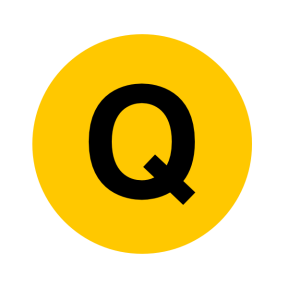 Jan 2016 4HR Q5
2D Area & Perimeter
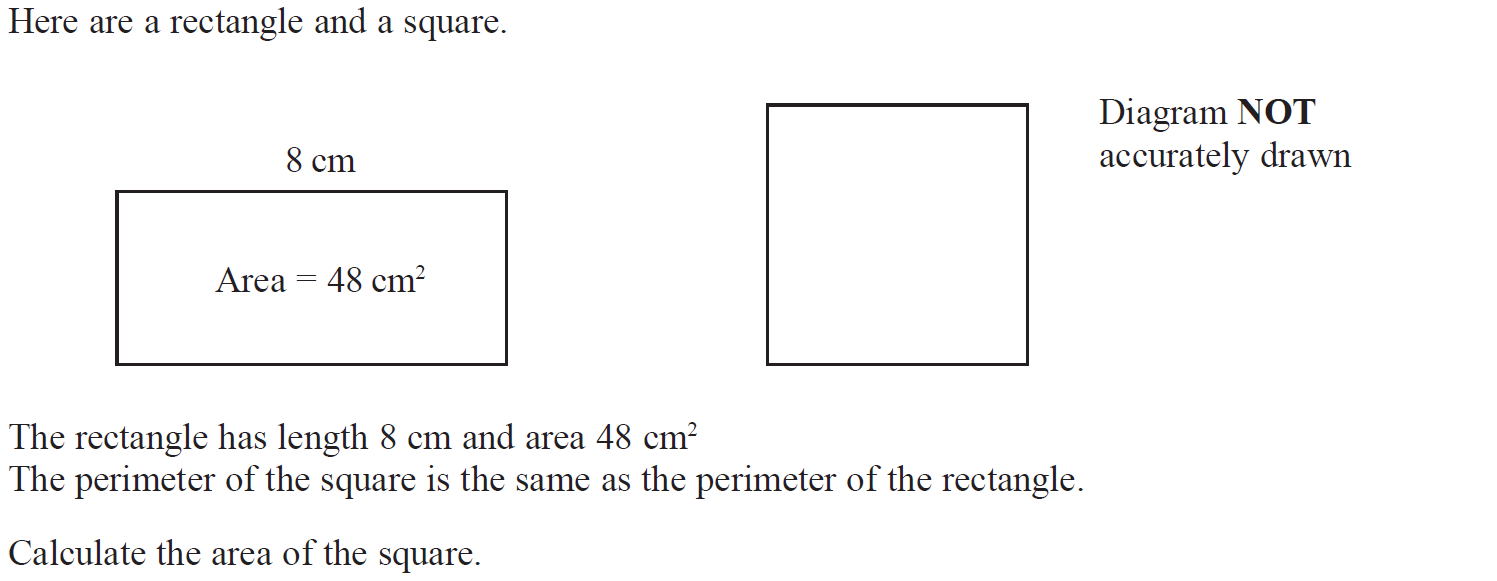 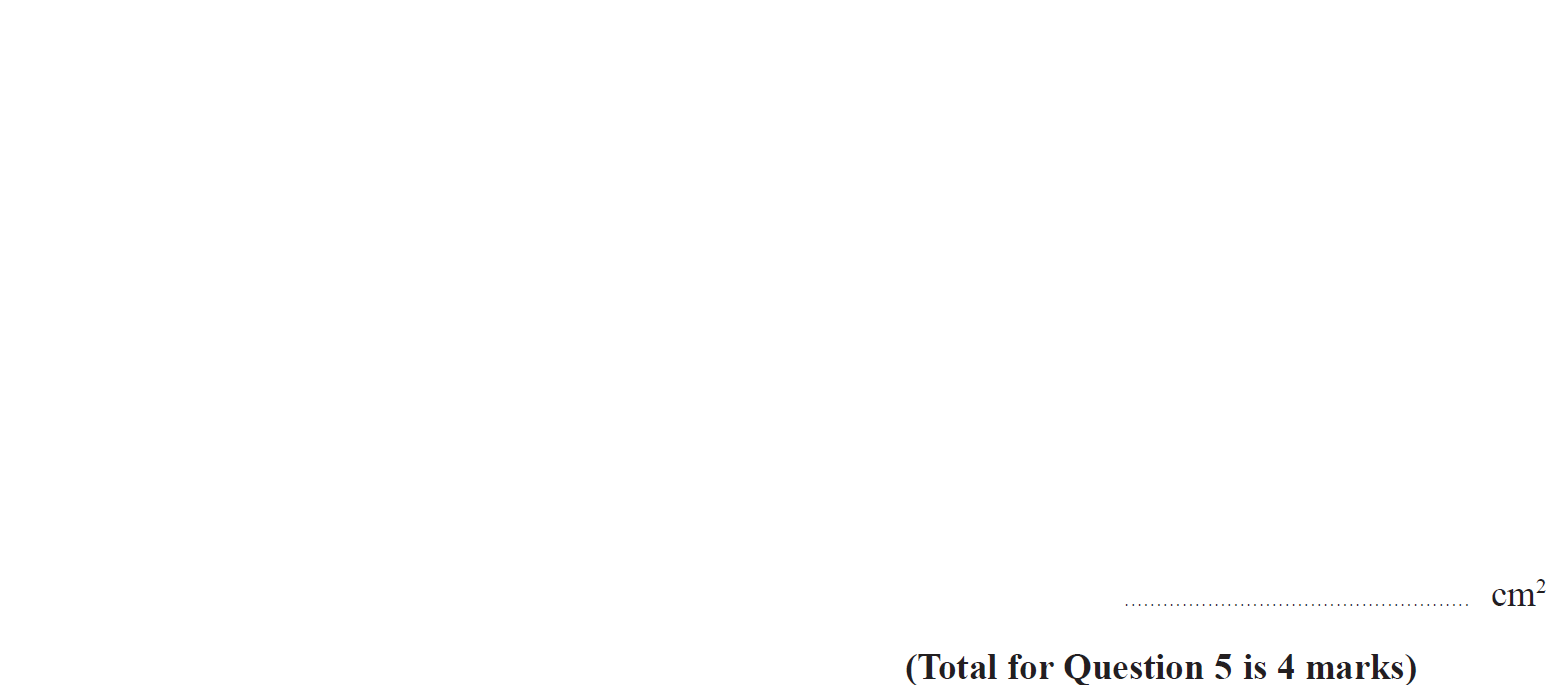 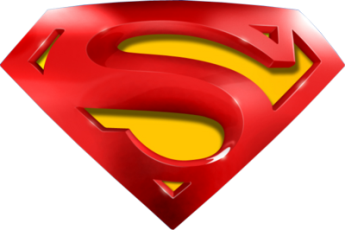 Jan 2016 4HR Q5
2D Area & Perimeter
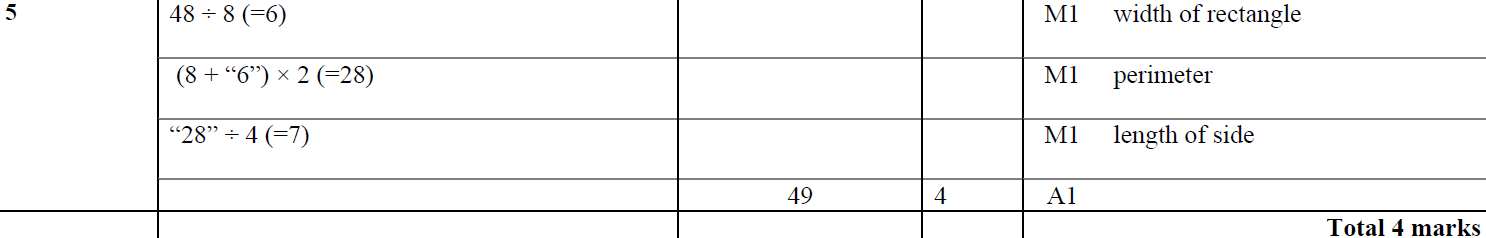 A
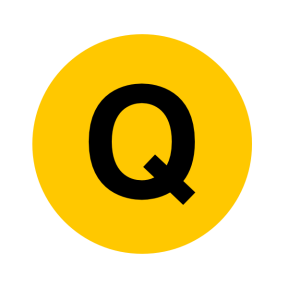 May 2016 3H Q17
2D Area & Perimeter
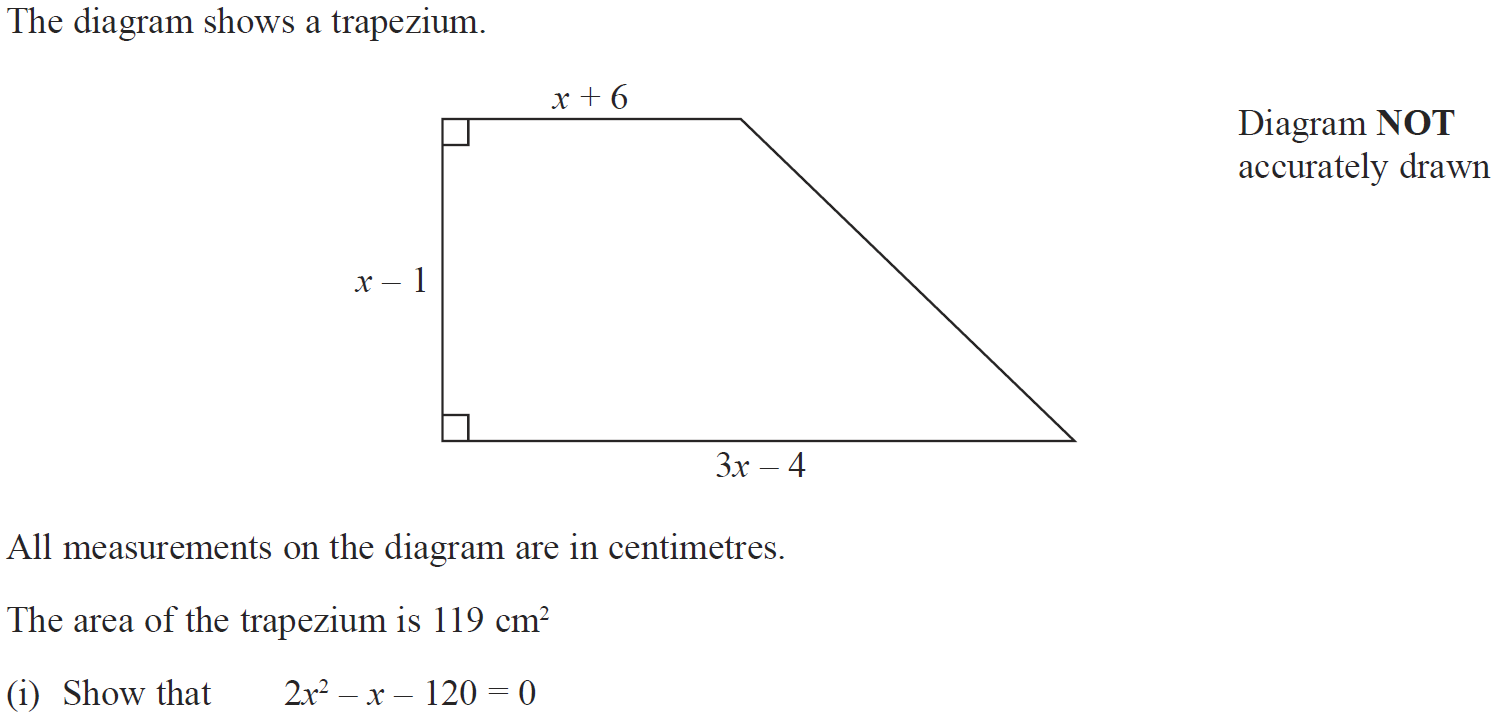 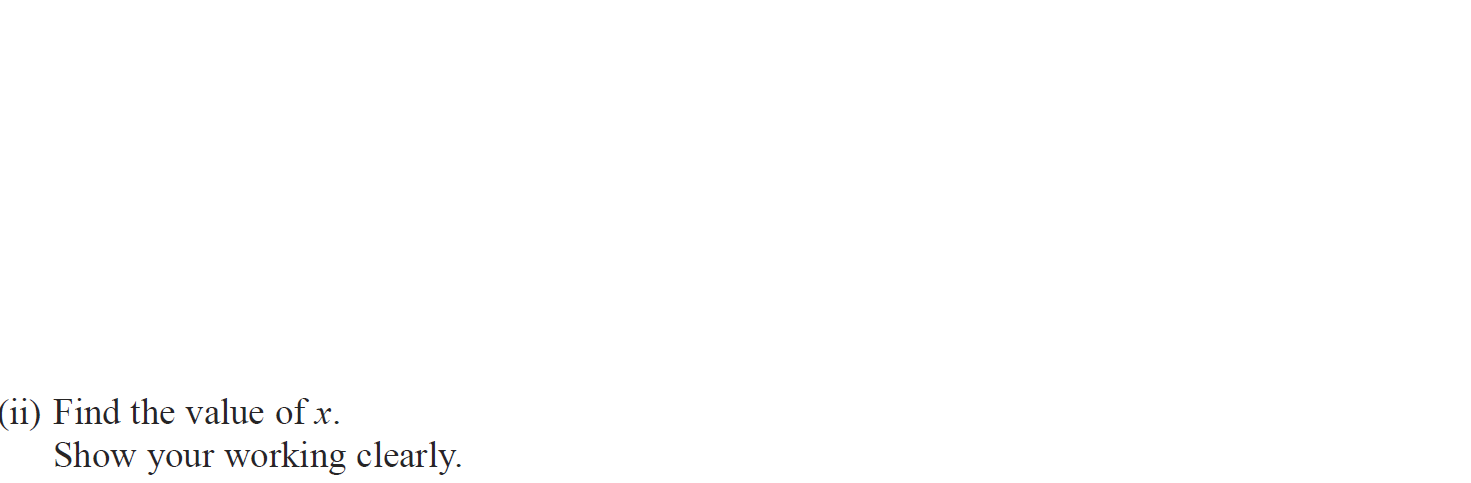 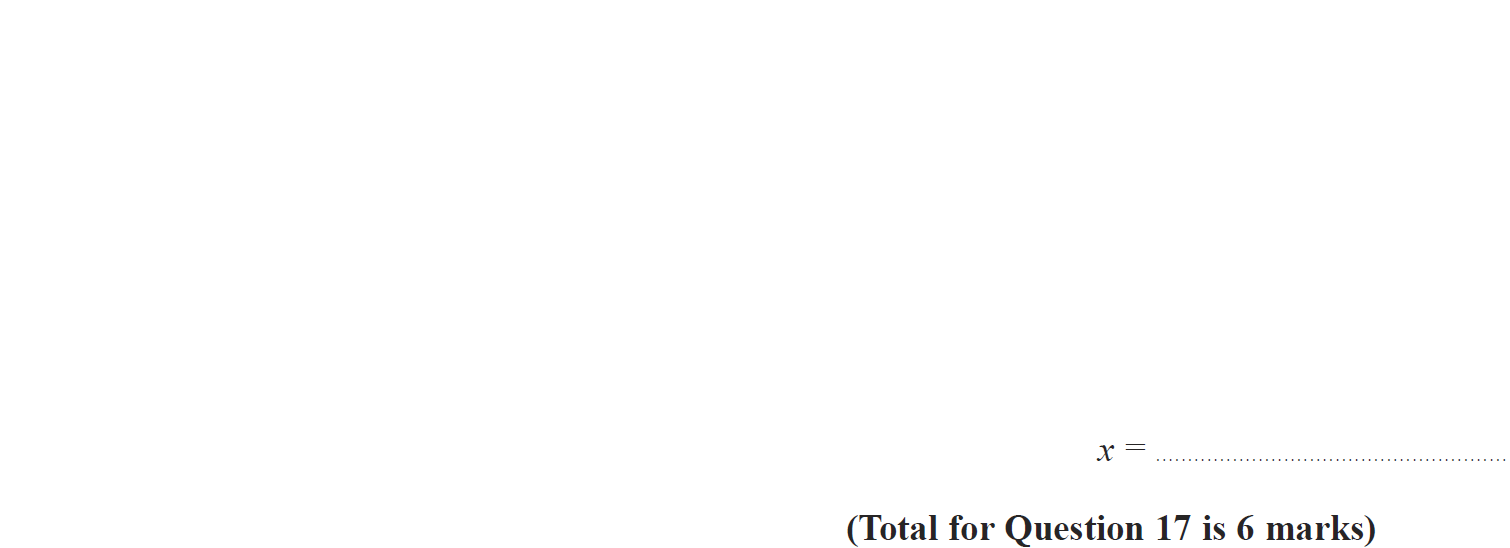 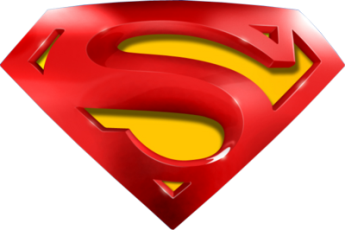 May 2016 3H Q17
2D Area & Perimeter
(i)
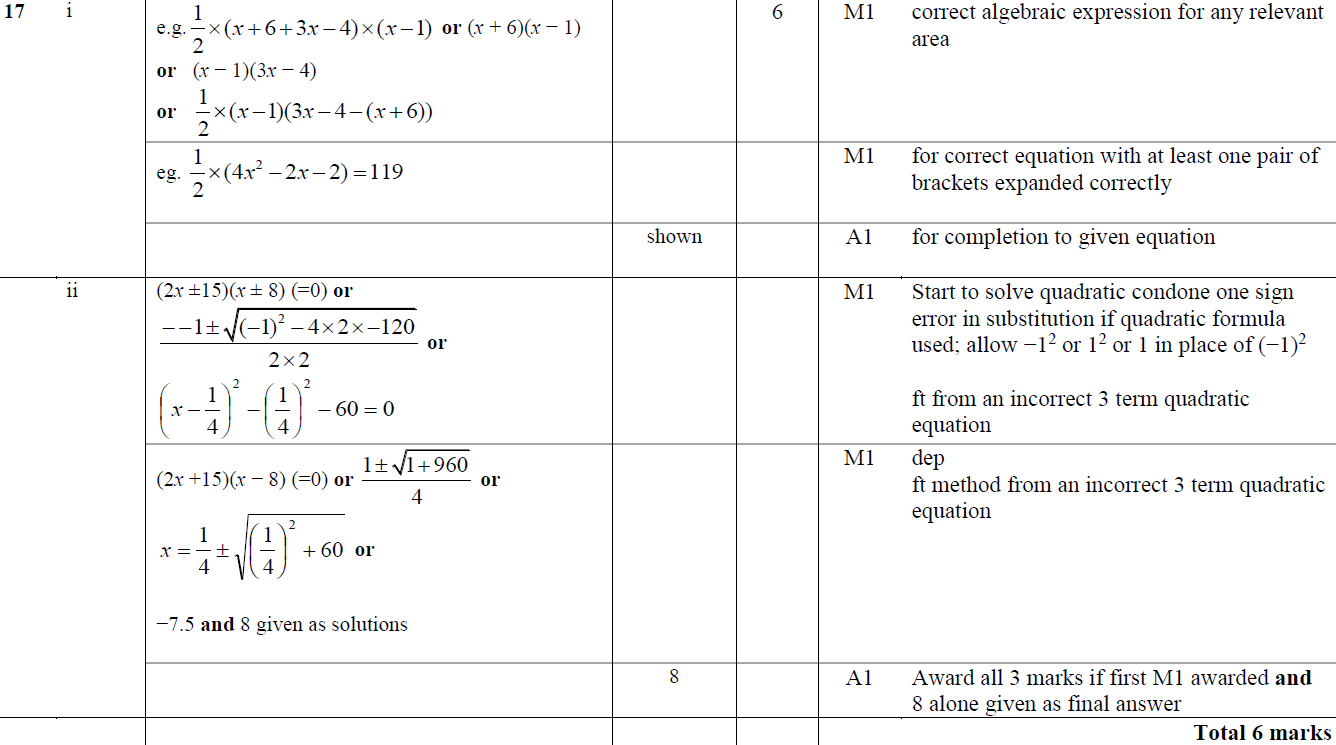 (ii)
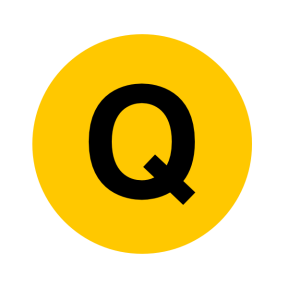 June 2016 4HR Q11
2D Area & Perimeter
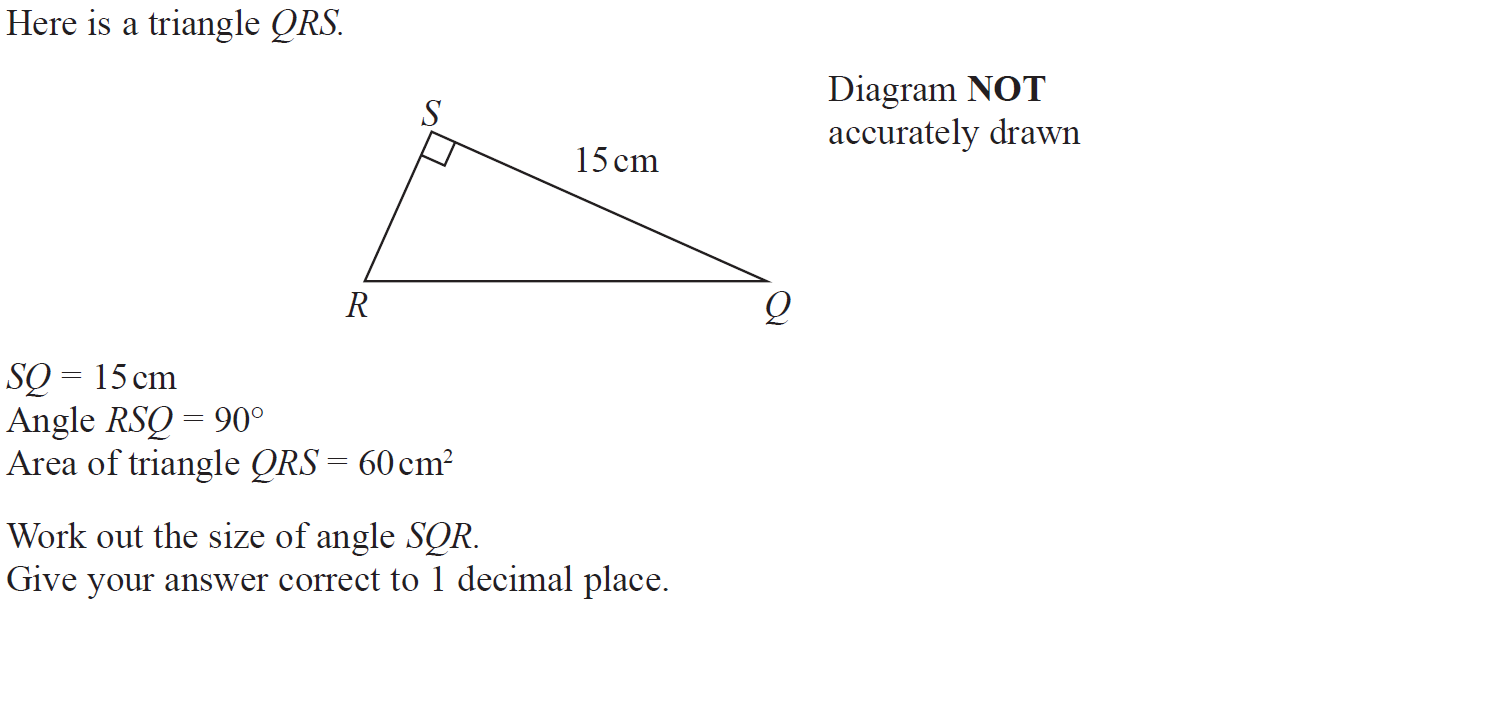 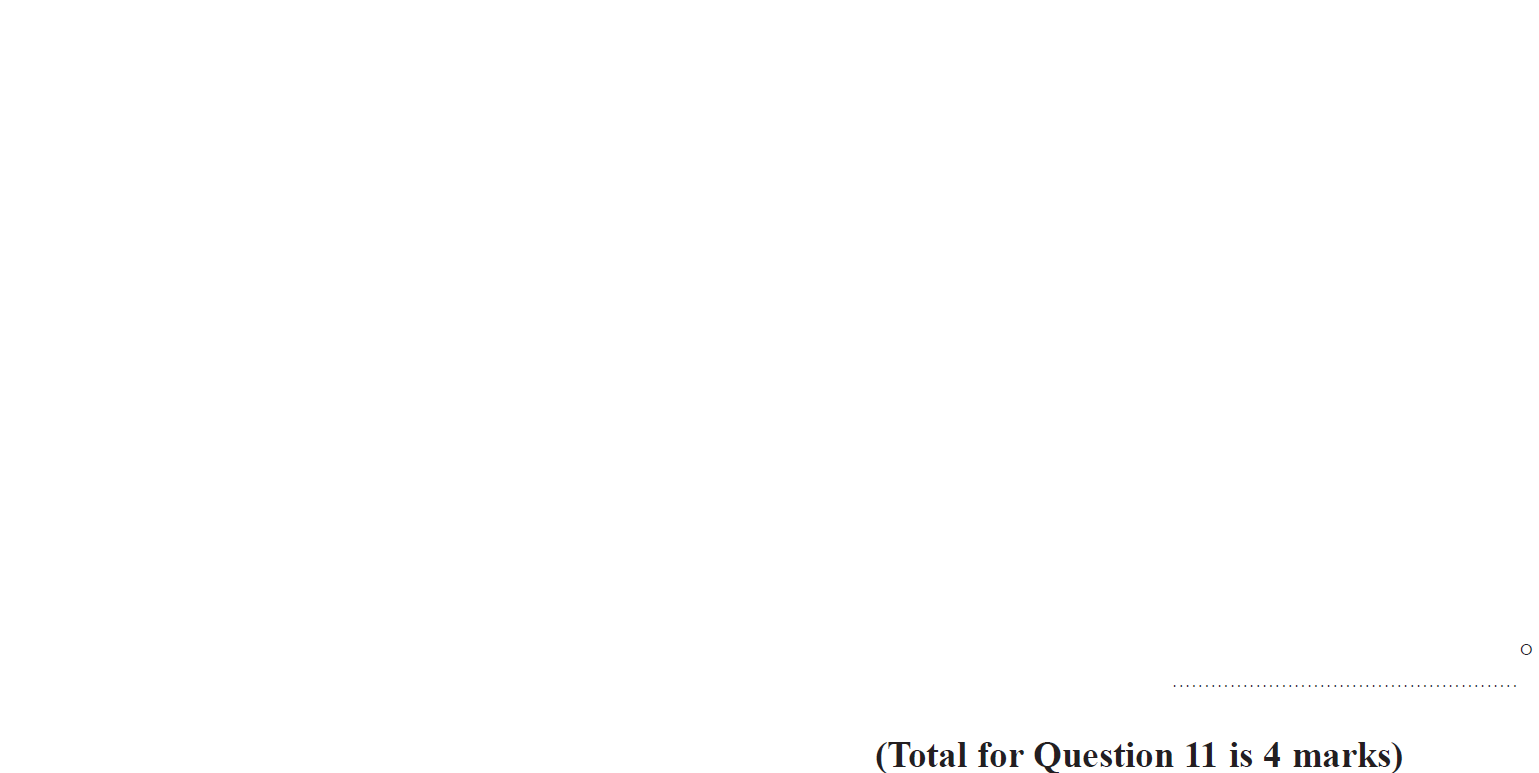 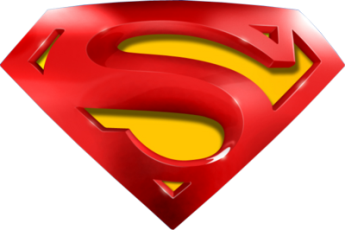 June 2016 4HR Q11
2D Area & Perimeter
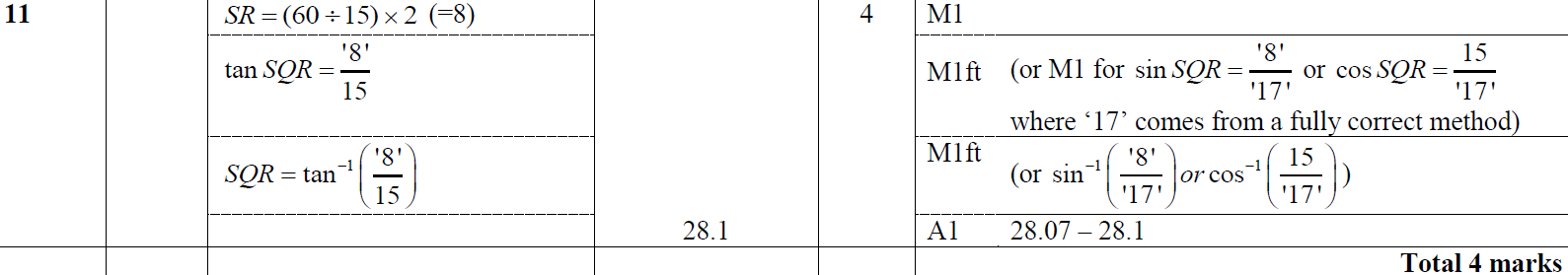 A
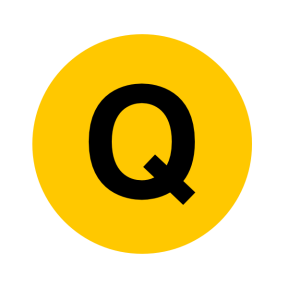 June 2017 4H Q15
2D Area & Perimeter
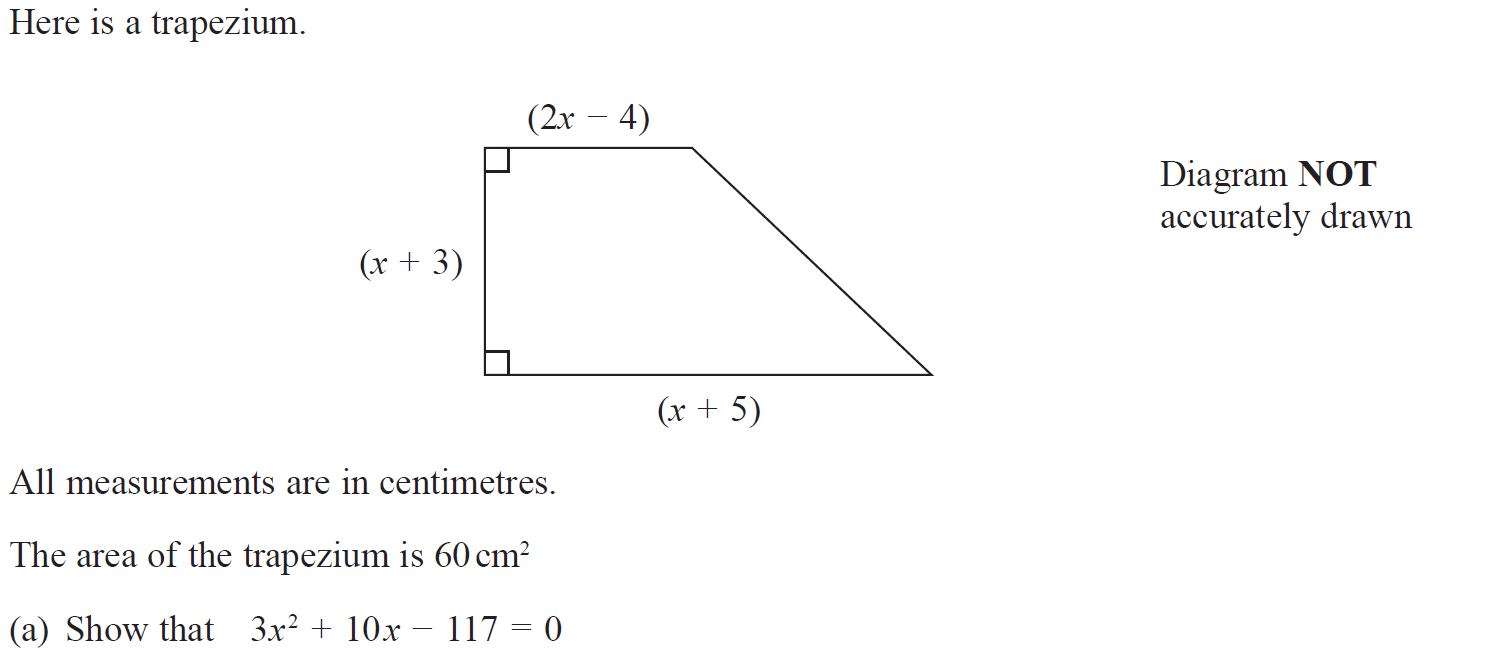 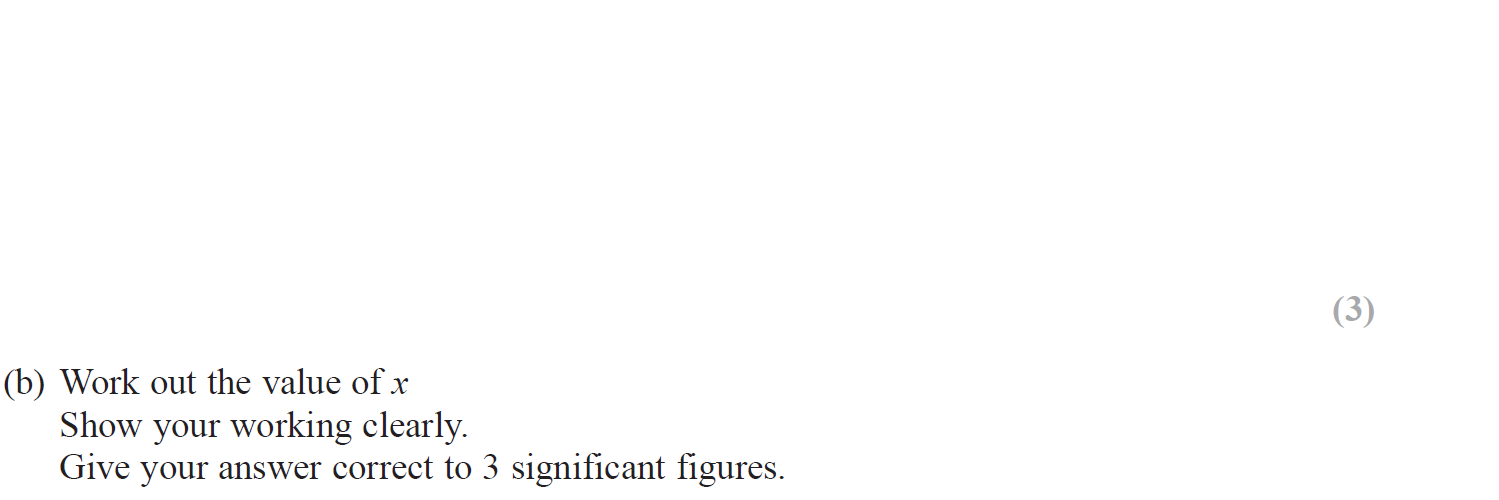 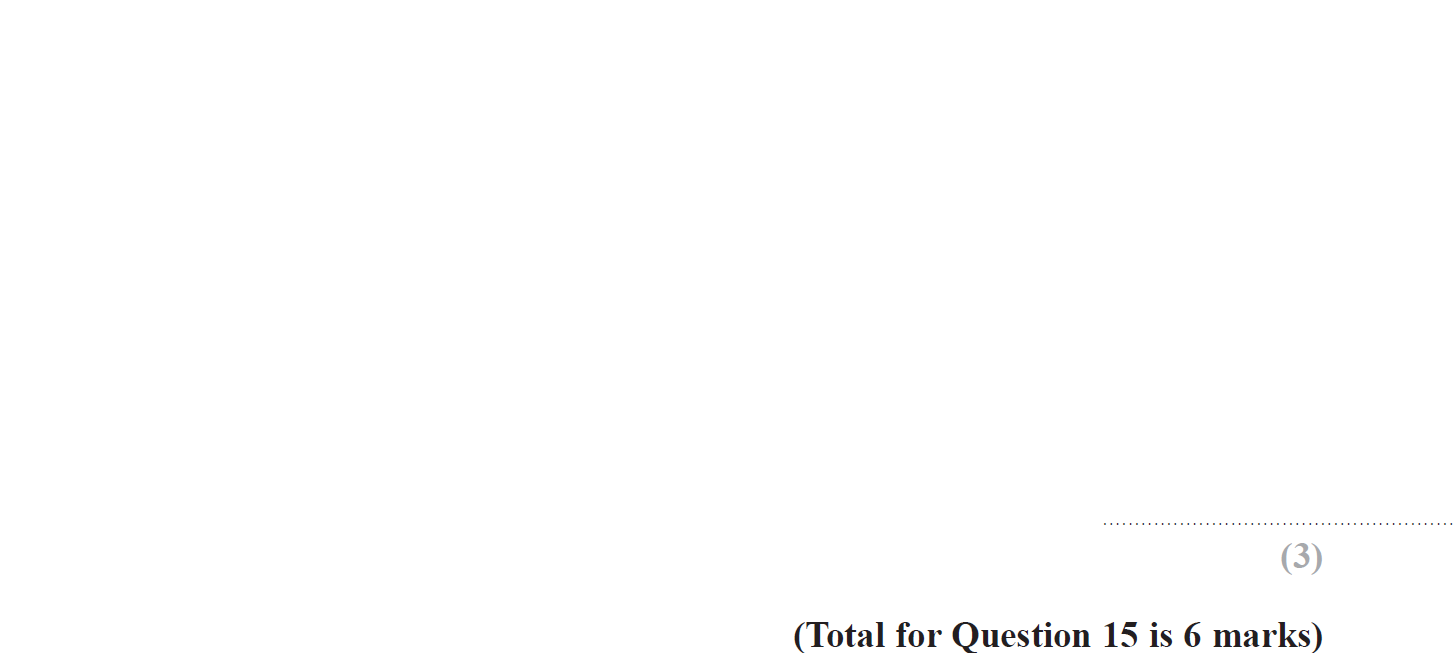 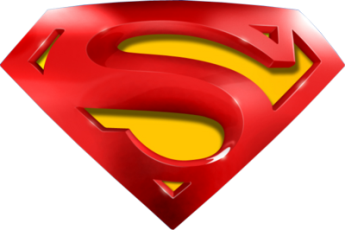 June 2017 4H Q15
2D Area & Perimeter
A
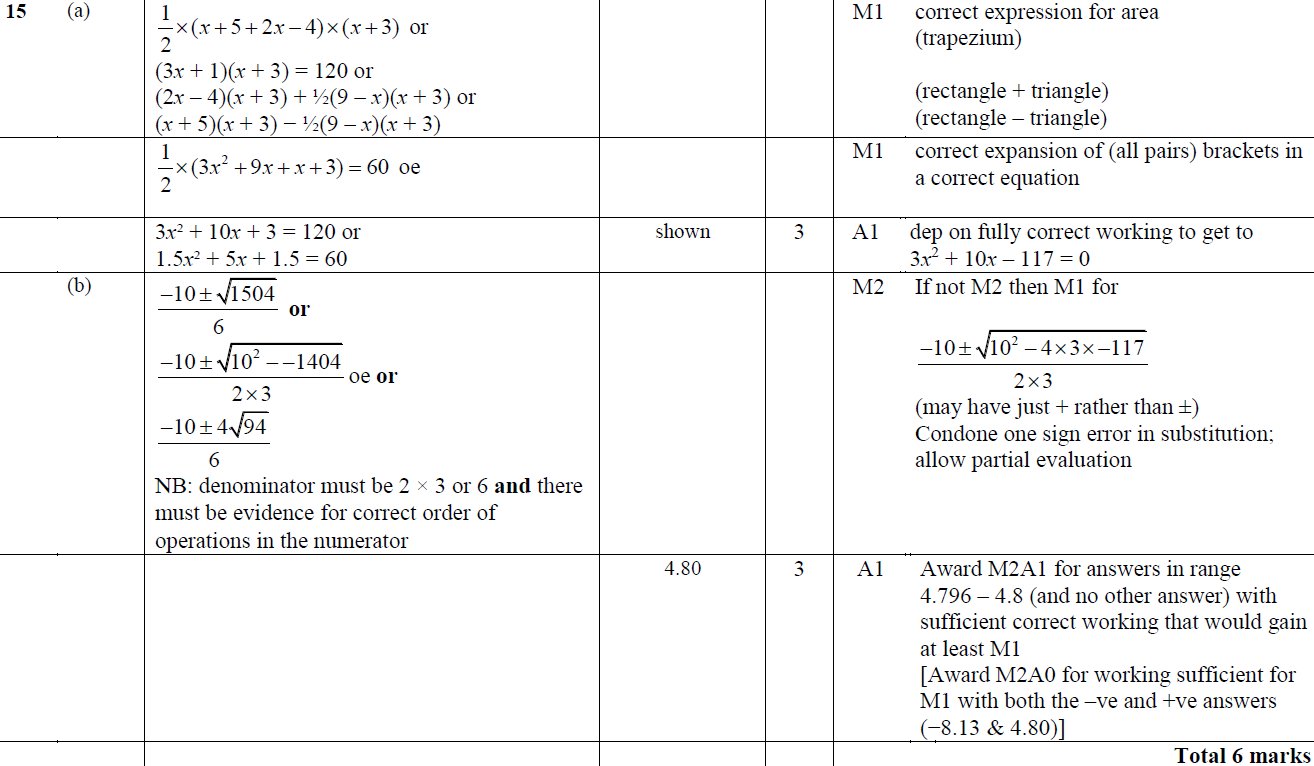 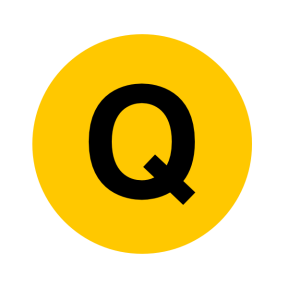 Jan 2018 4H Q11
2D Area & Perimeter
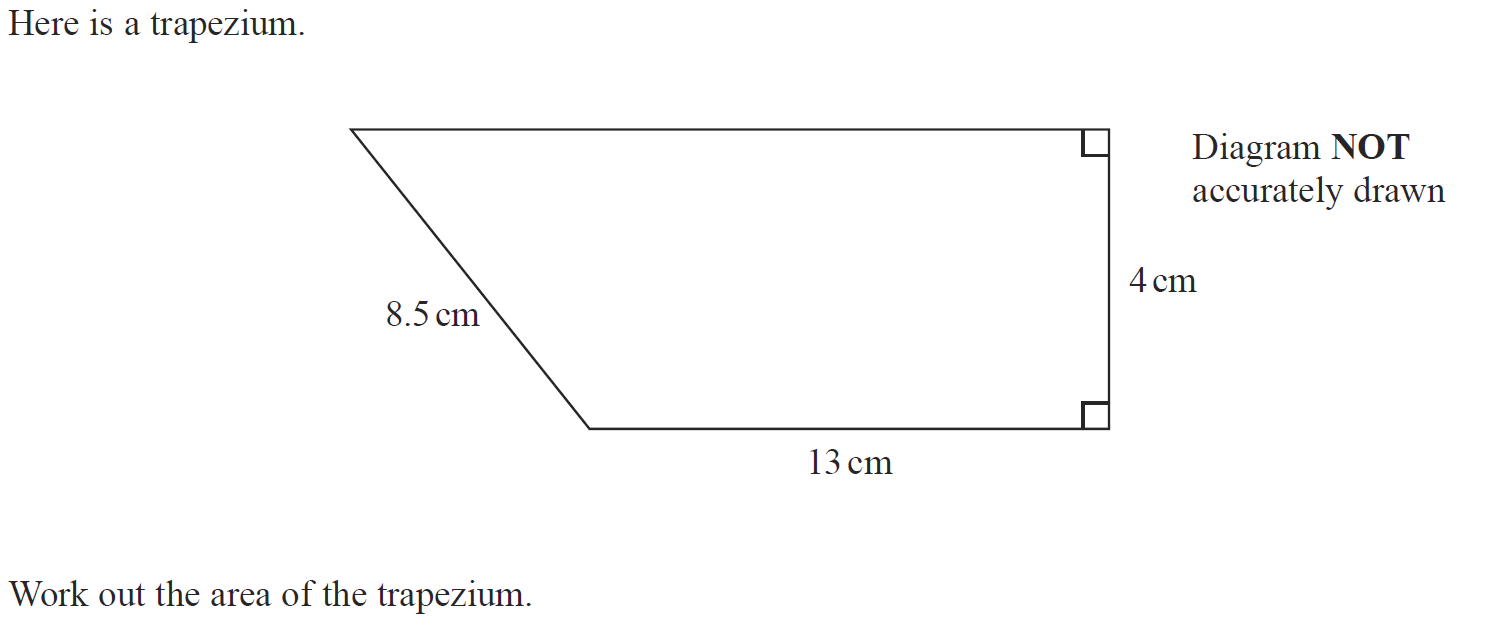 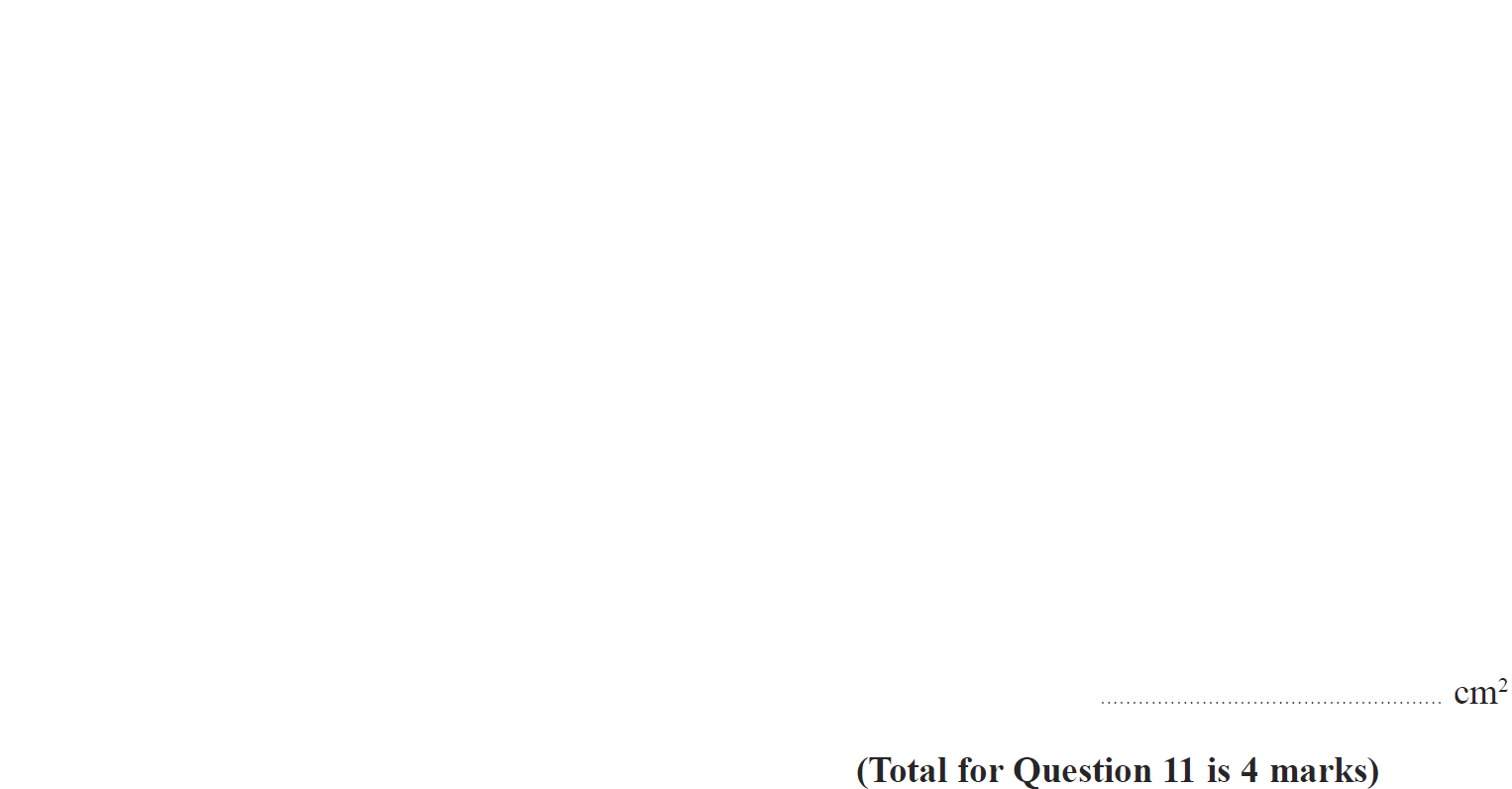 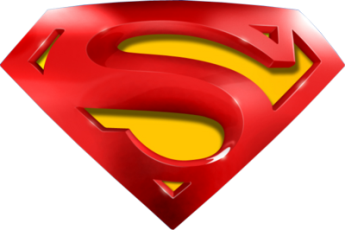 Jan 2018 4H Q11
2D Area & Perimeter
A
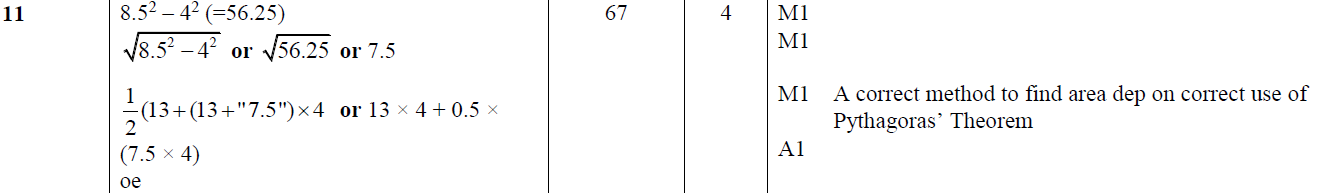 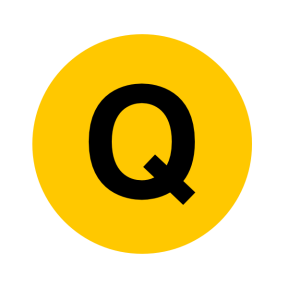 Jan 2018 3HR Q5
2D Area & Perimeter
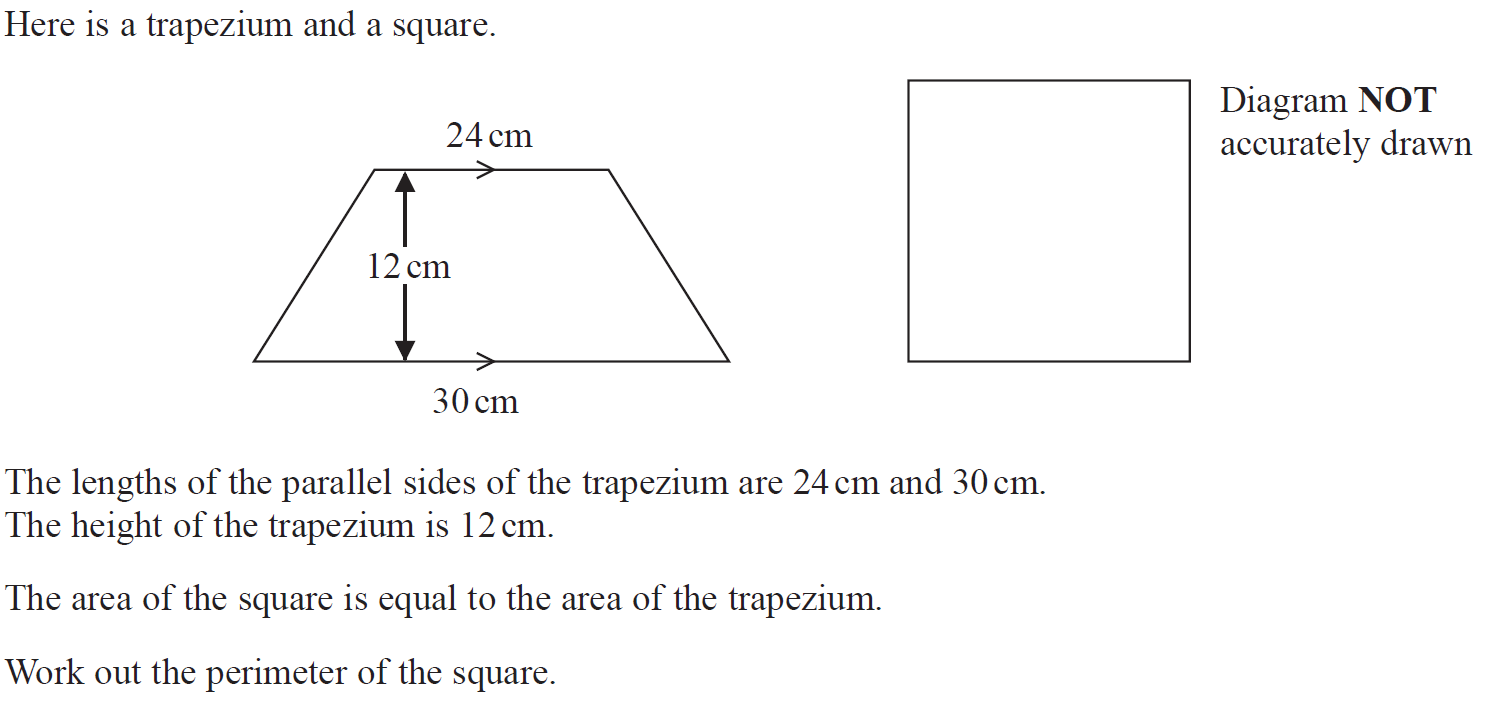 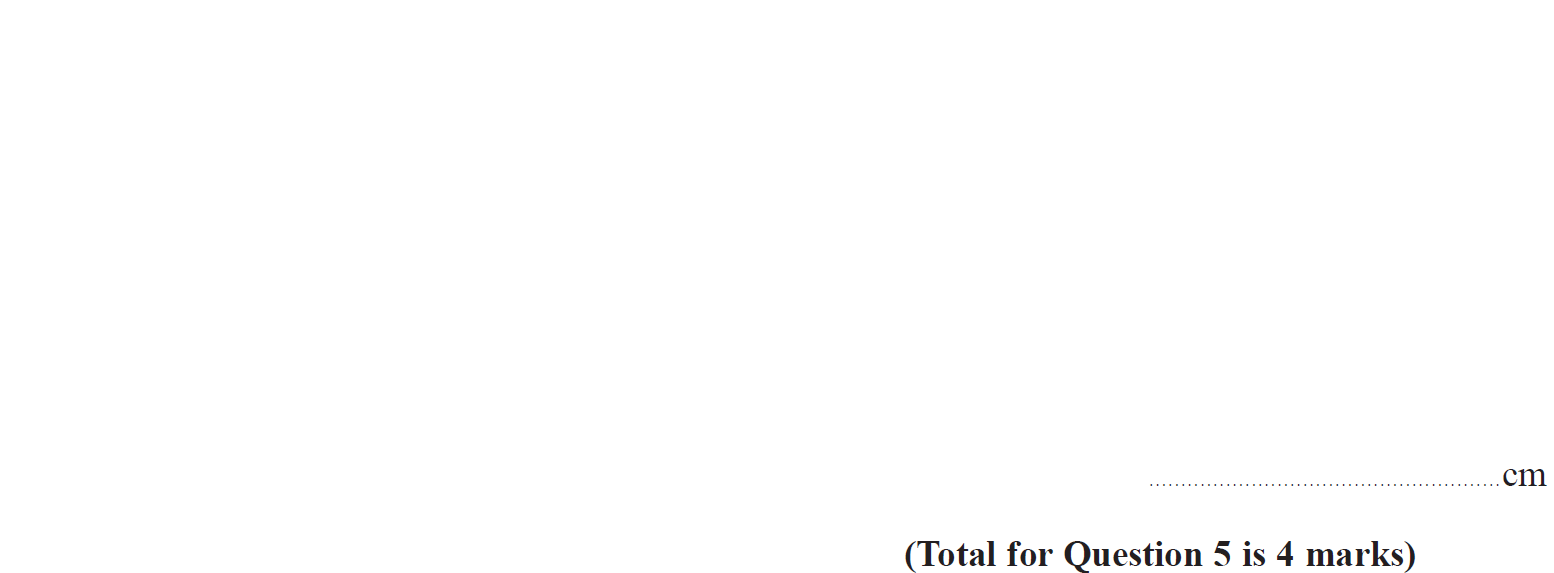 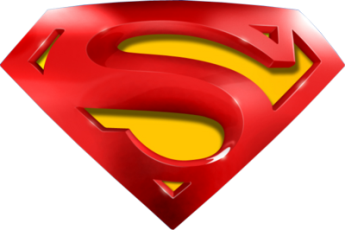 Jan 2018 3HR Q5
2D Area & Perimeter
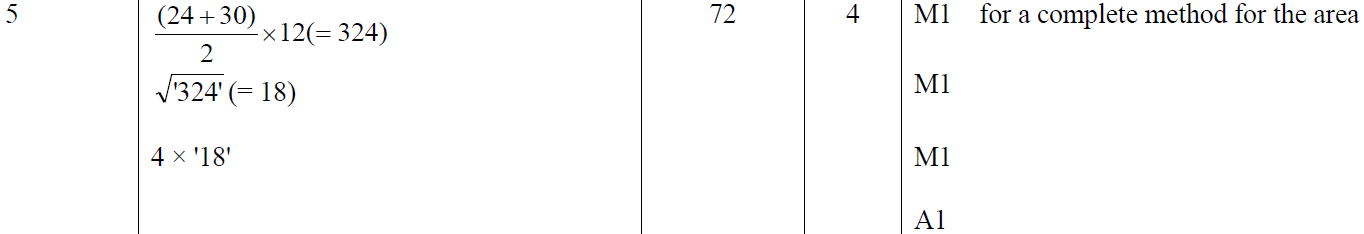 A
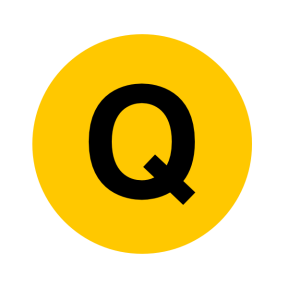 Jan 2018 4HR Q2
2D Area & Perimeter
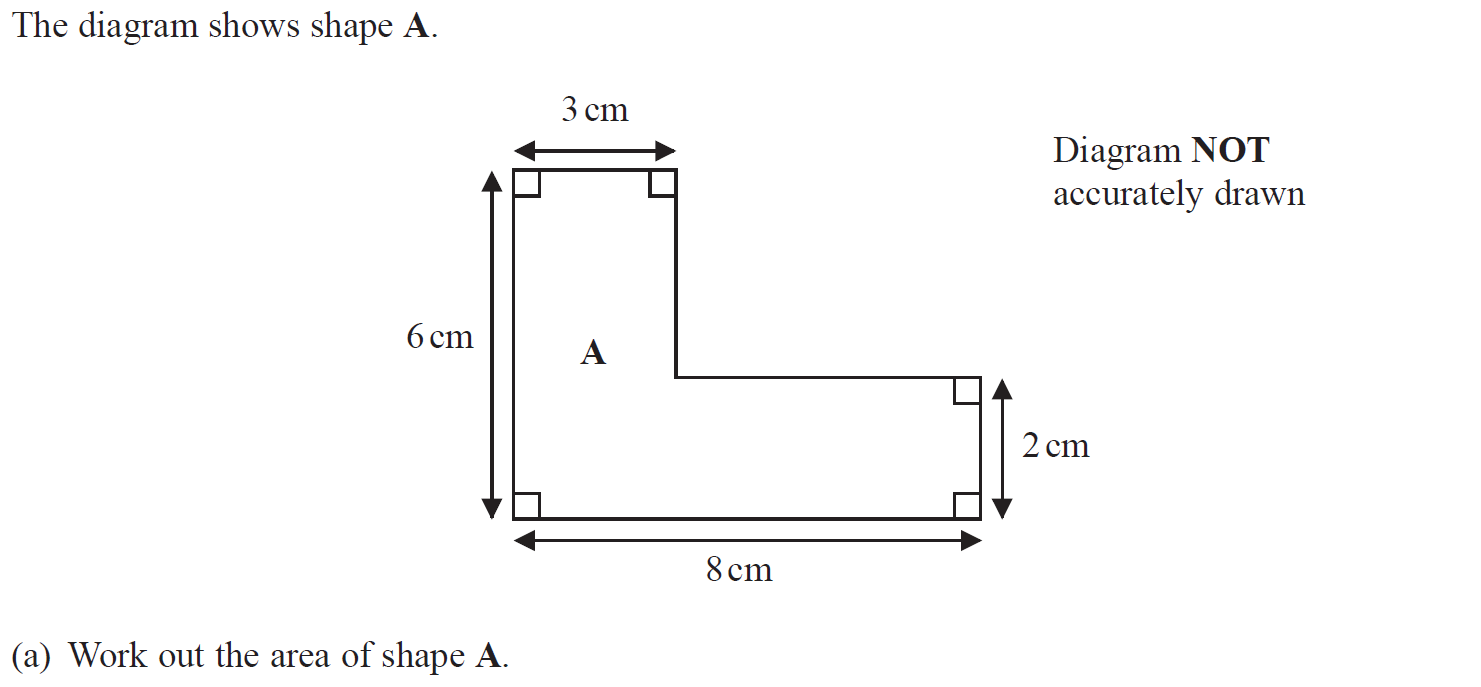 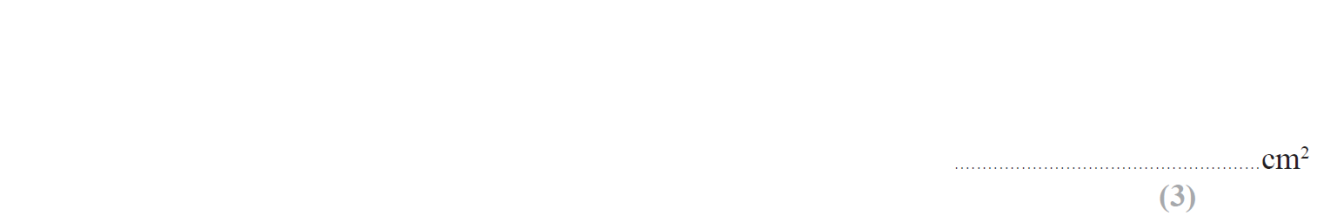 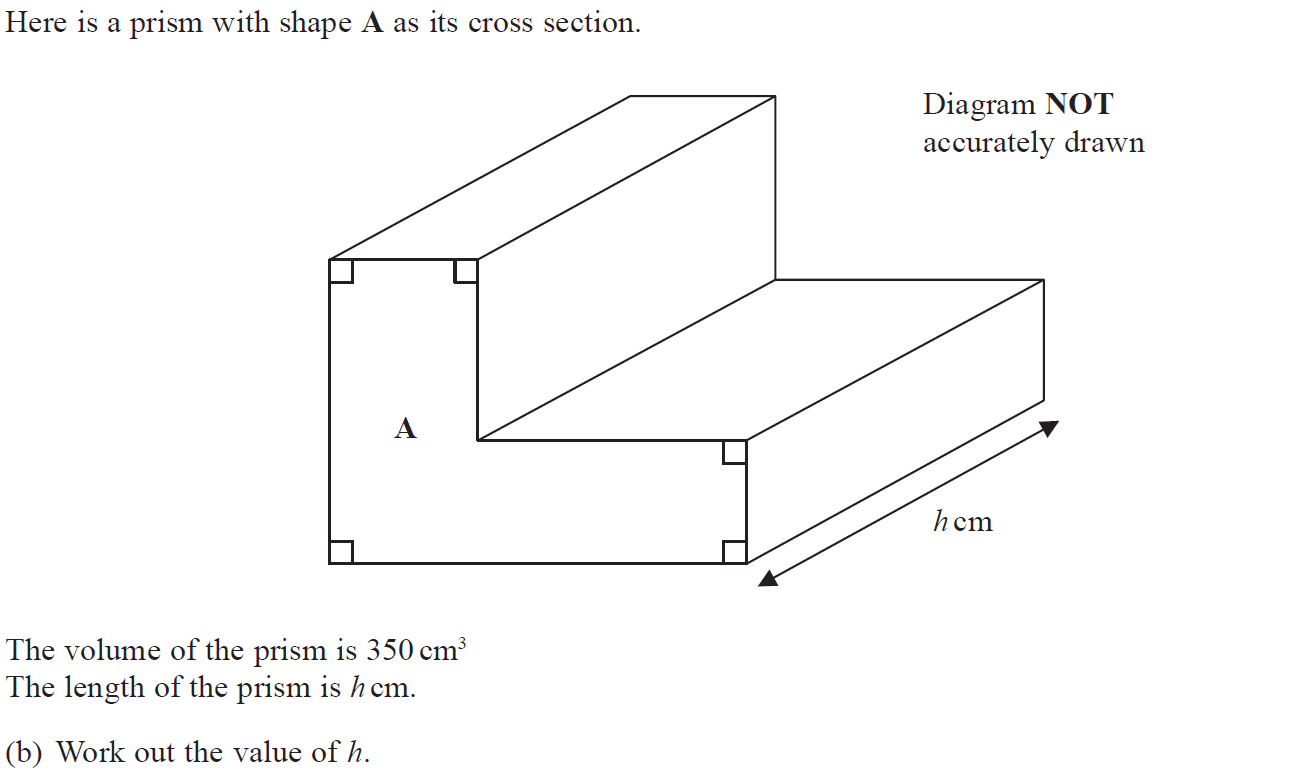 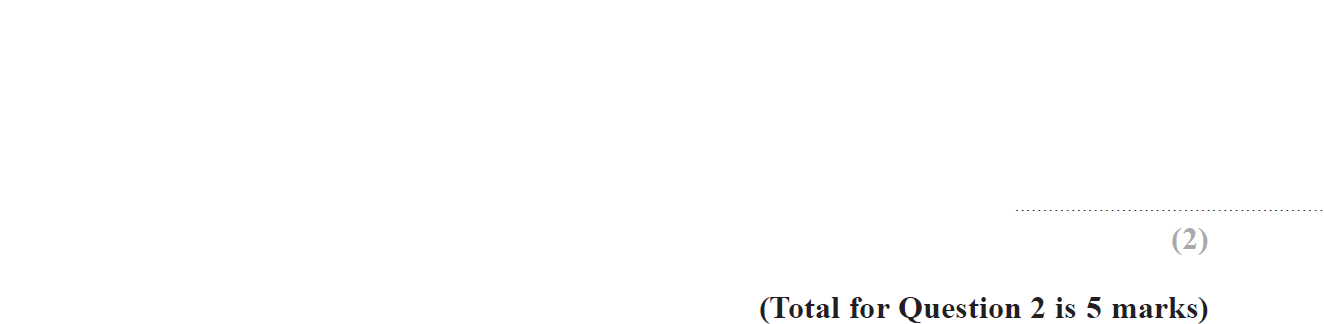 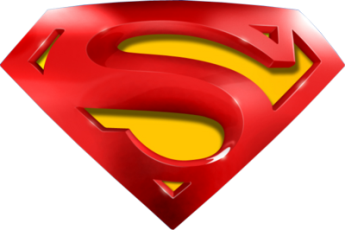 Jan 2018 4HR Q2
2D Area & Perimeter
A
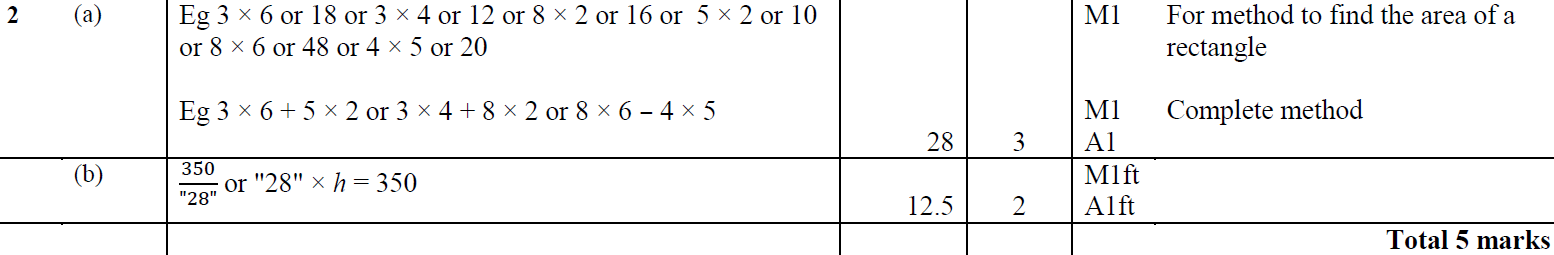 B
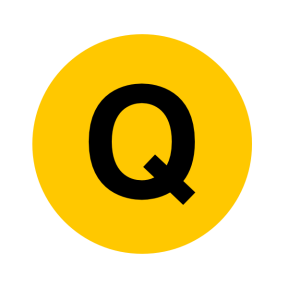 Jan 2018 4HR Q18
2D Area & Perimeter
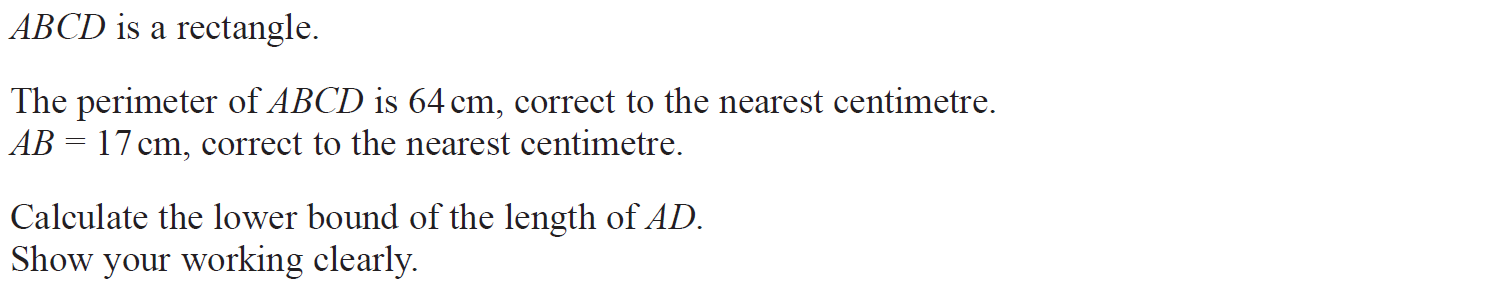 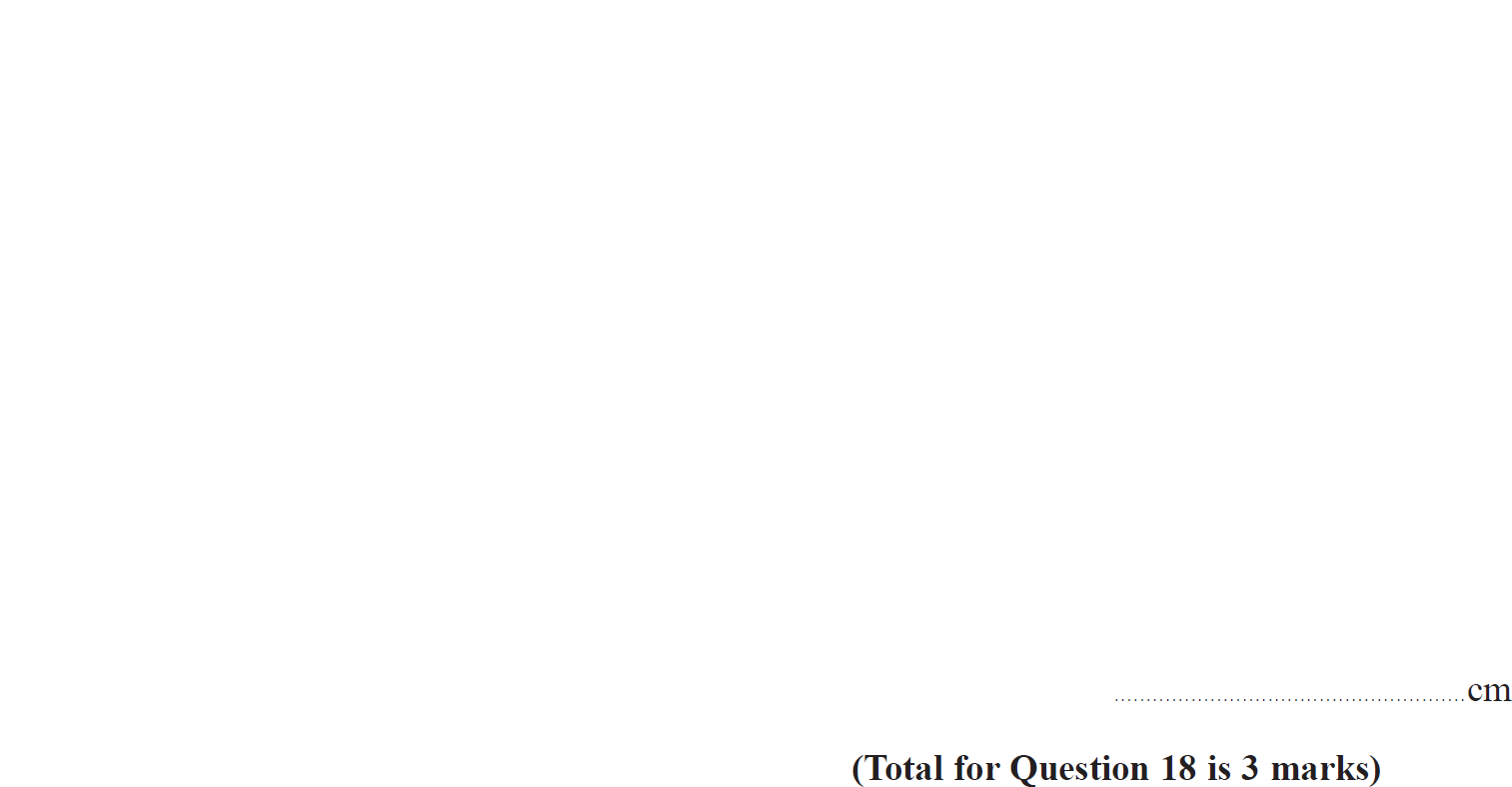 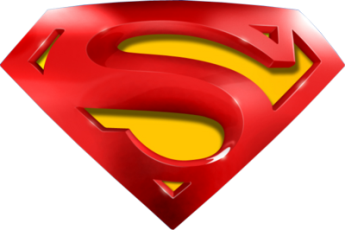 Jan 2018 4HR Q18
2D Area & Perimeter
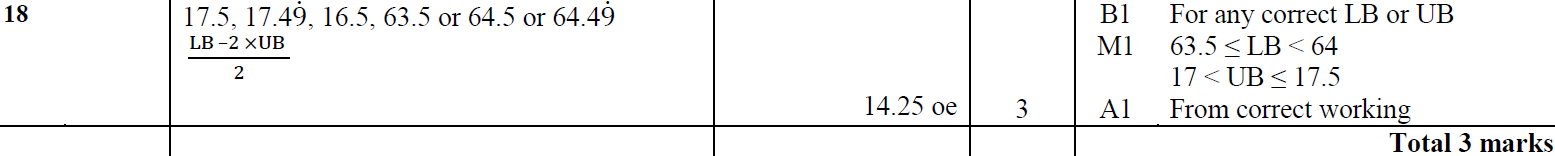 A
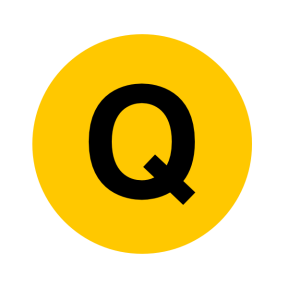 June 2018 4H Q2
2D Area & Perimeter
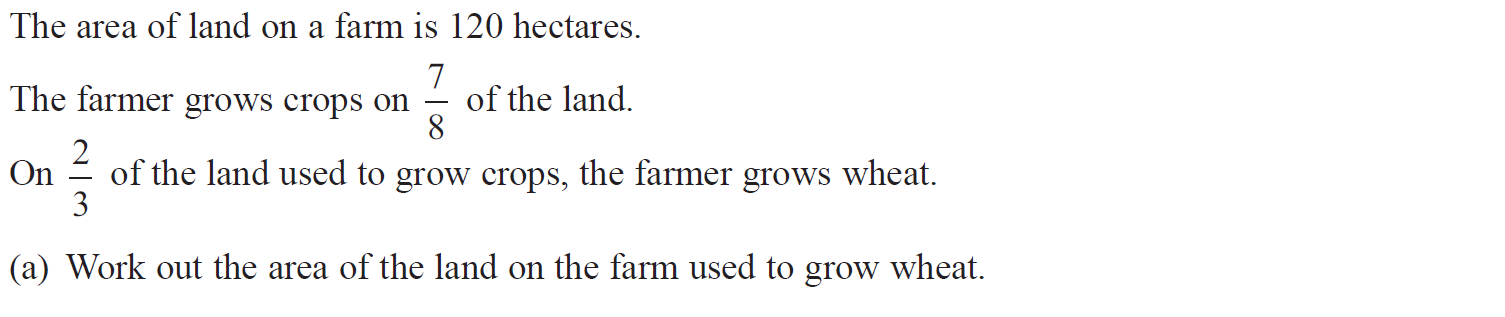 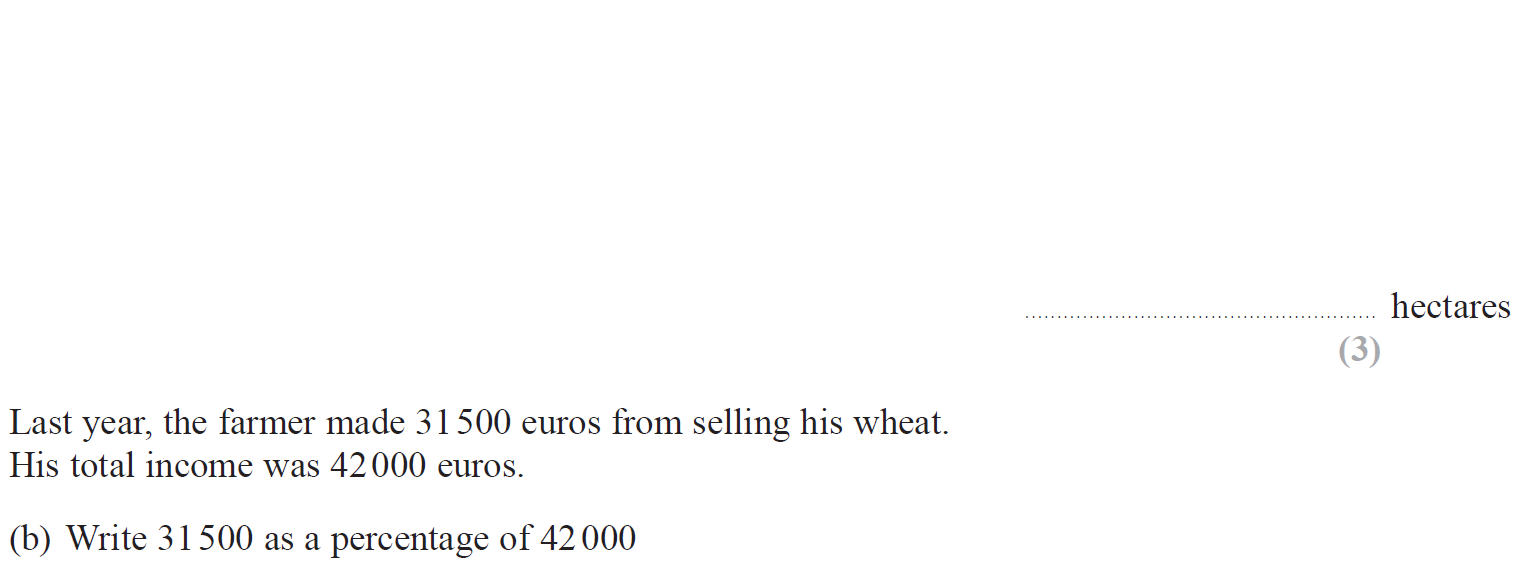 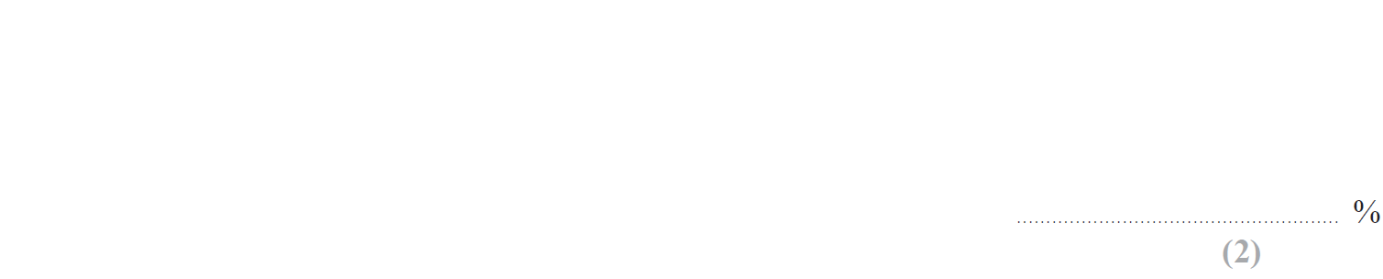 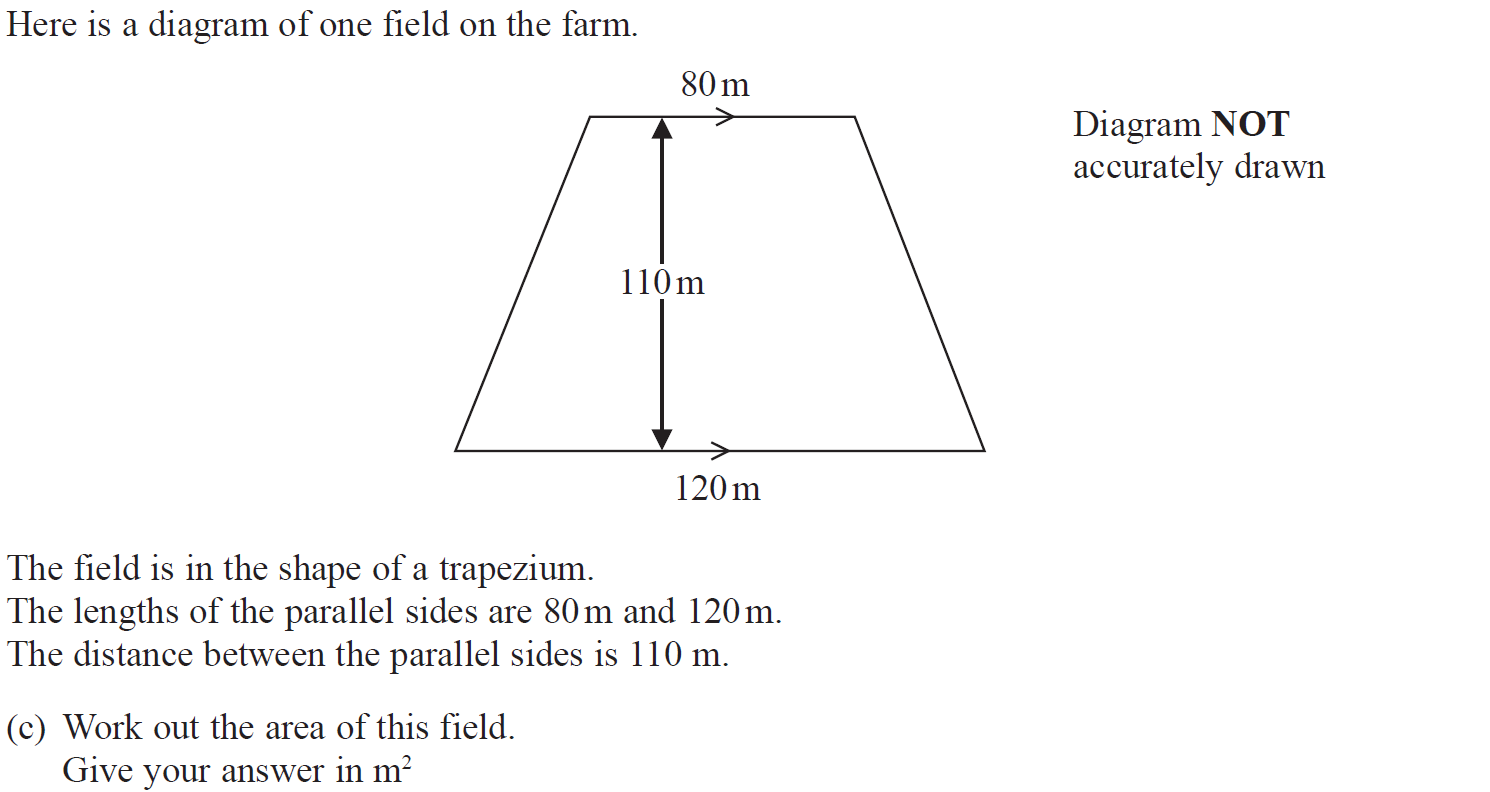 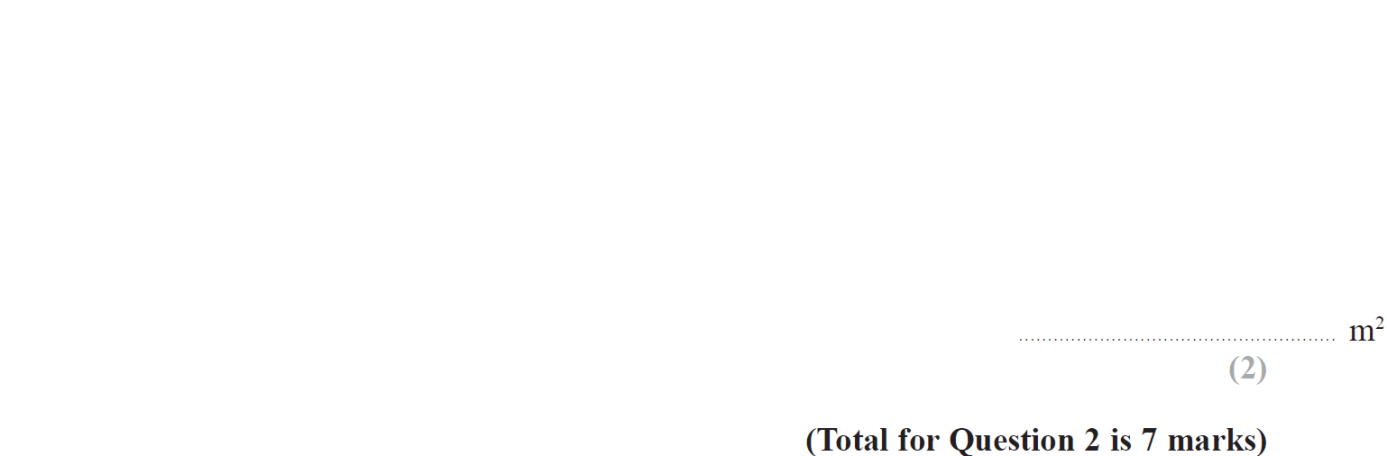 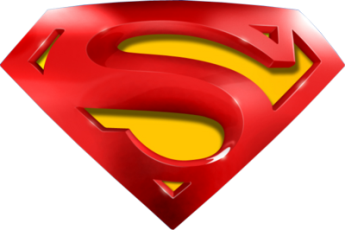 June 2018 4H Q2
2D Area & Perimeter
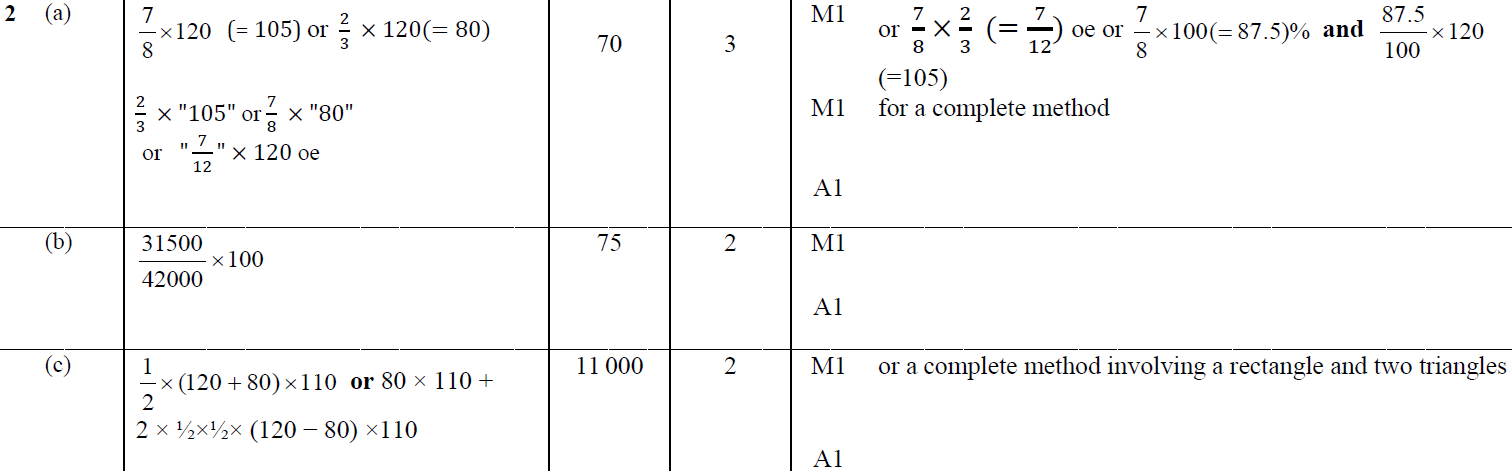 A
B
C
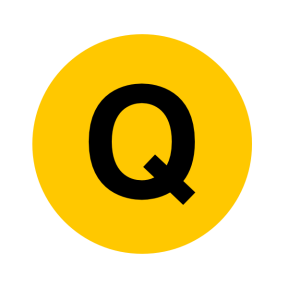 May 2018 3HR Q7
2D Area & Perimeter
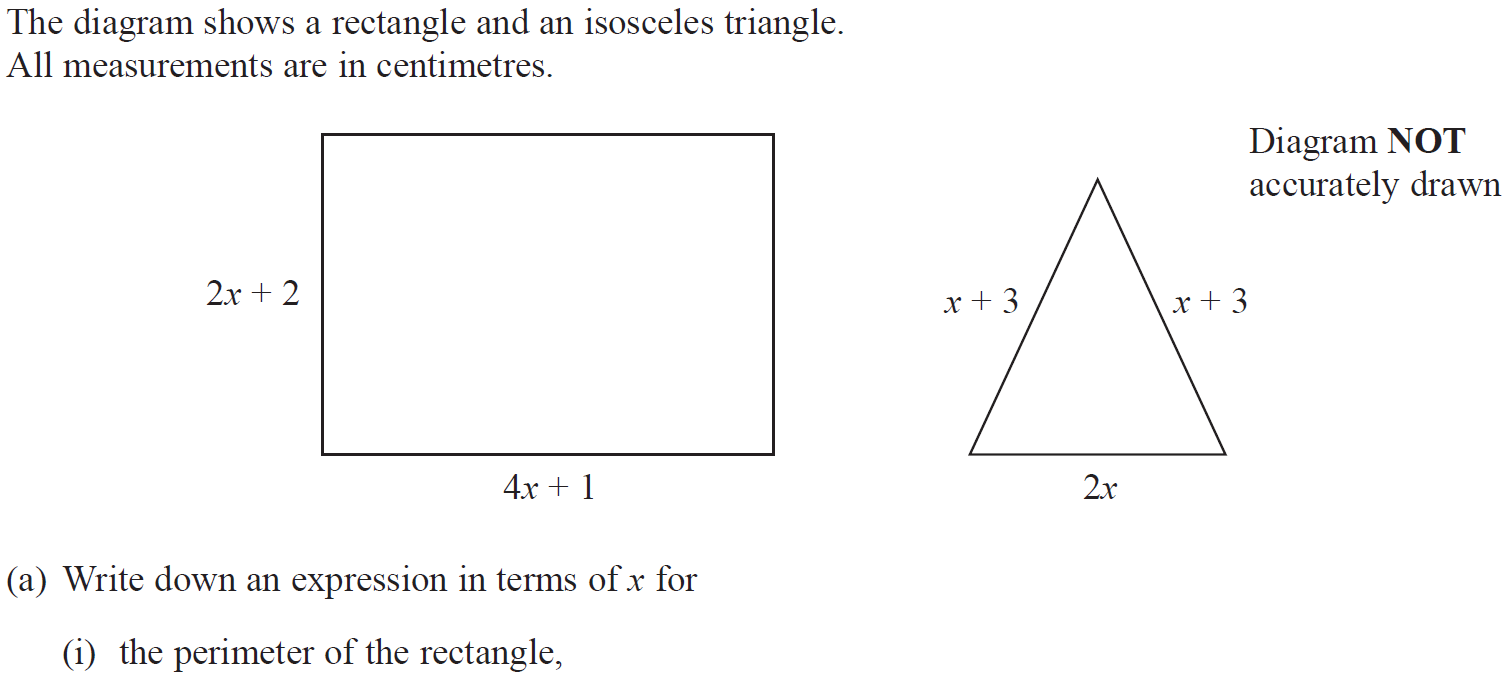 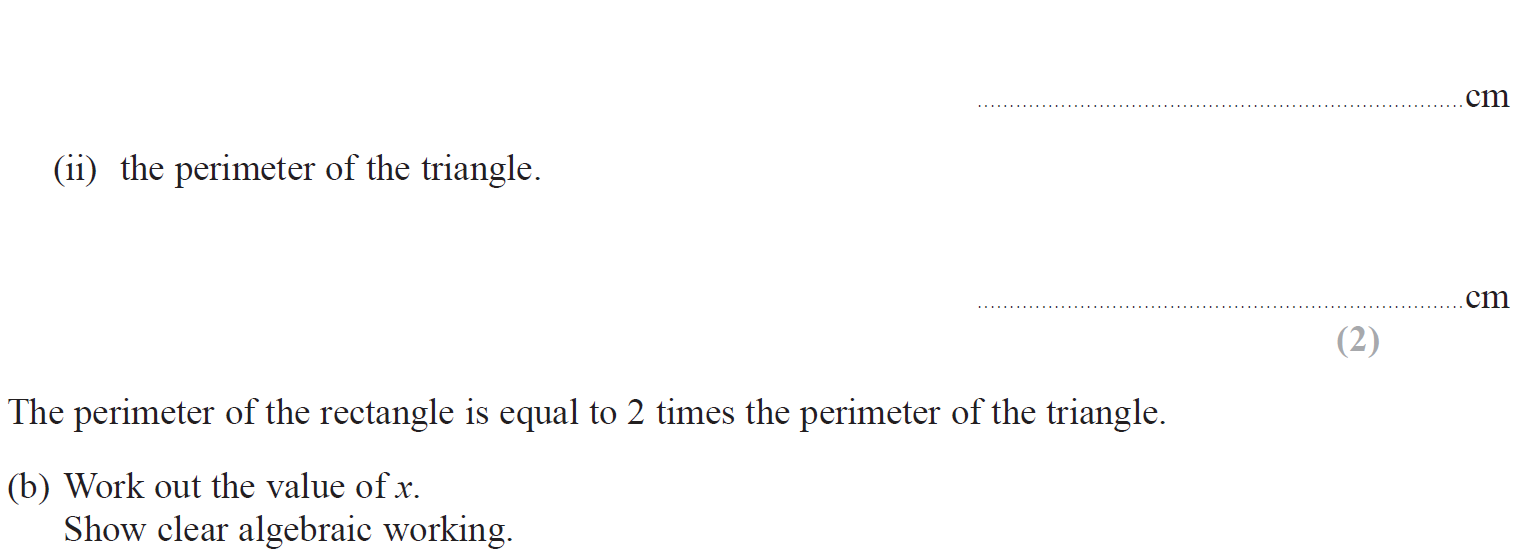 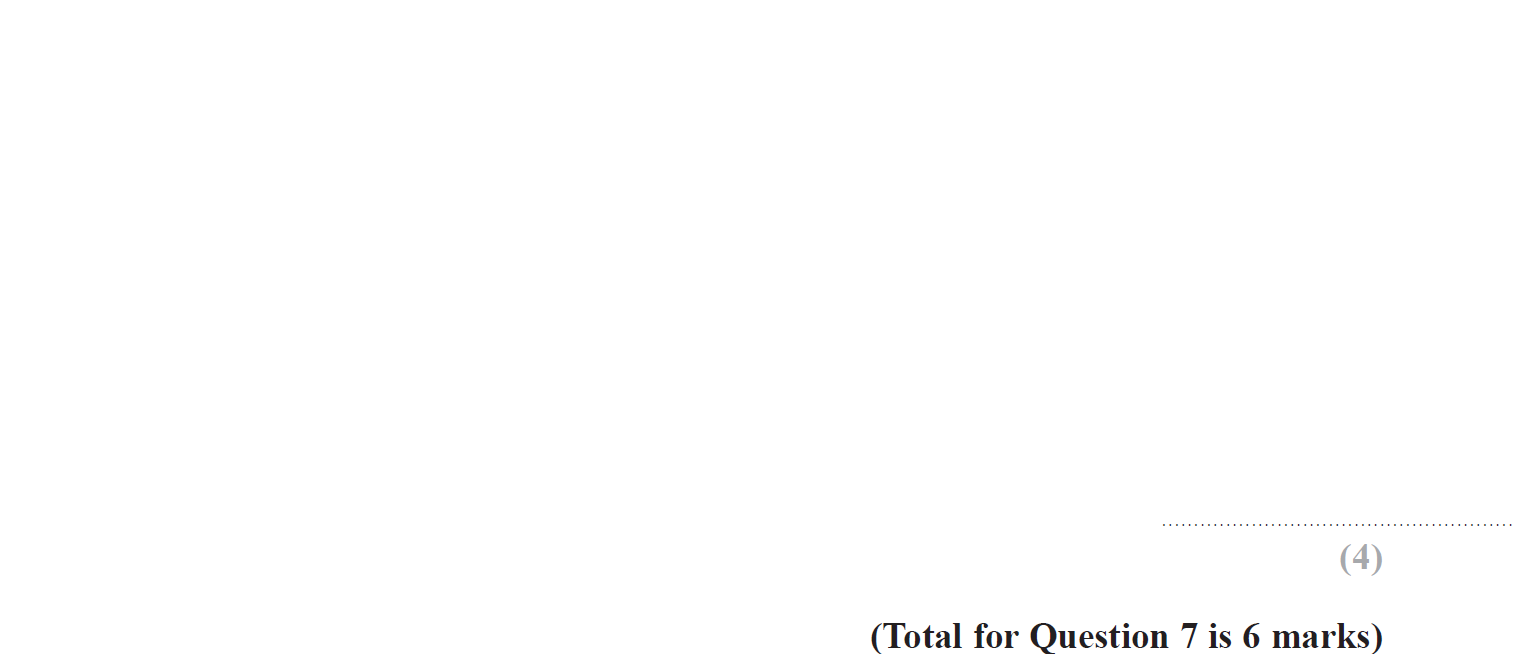 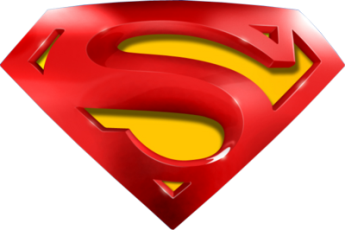 May 2018 3HR Q7
2D Area & Perimeter
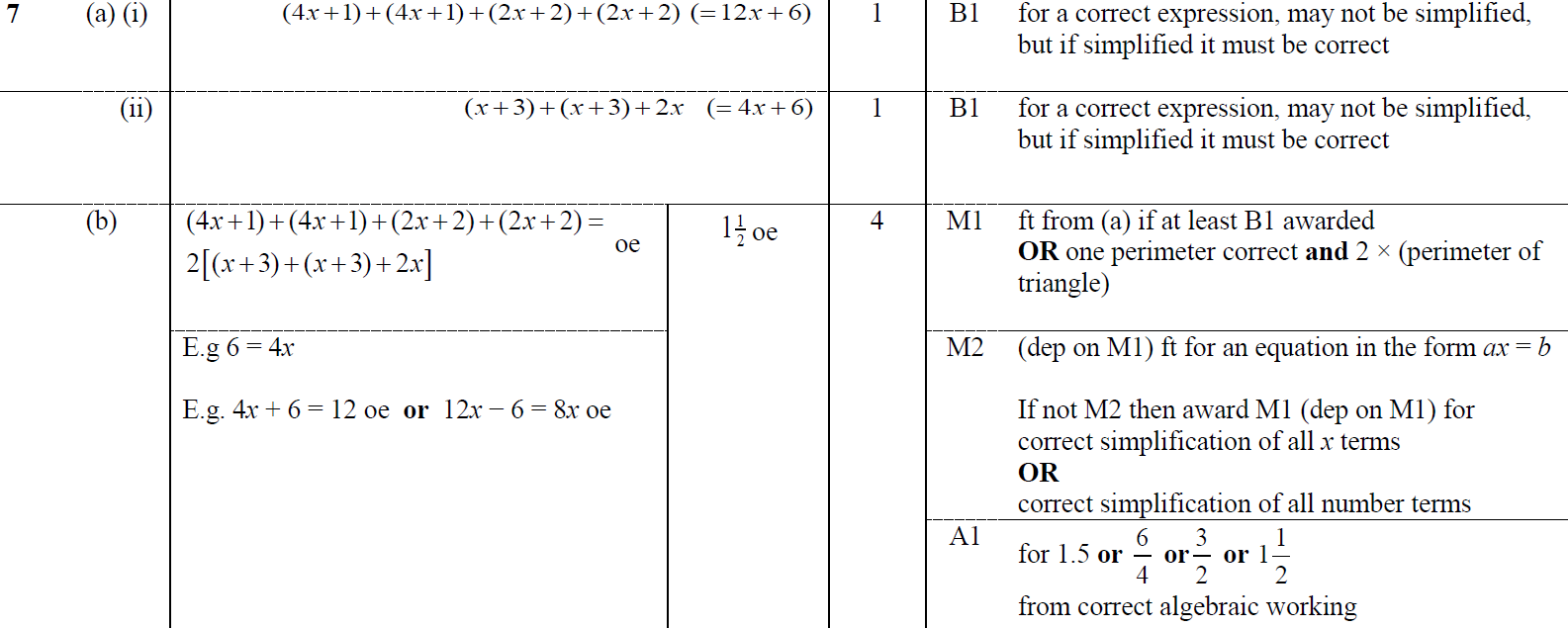 A (i)
A (ii)
B
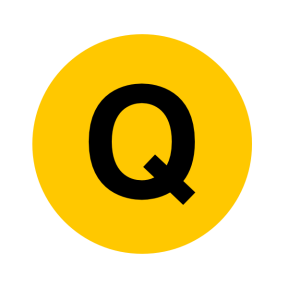 June 2018 4HR Q19
2D Area & Perimeter
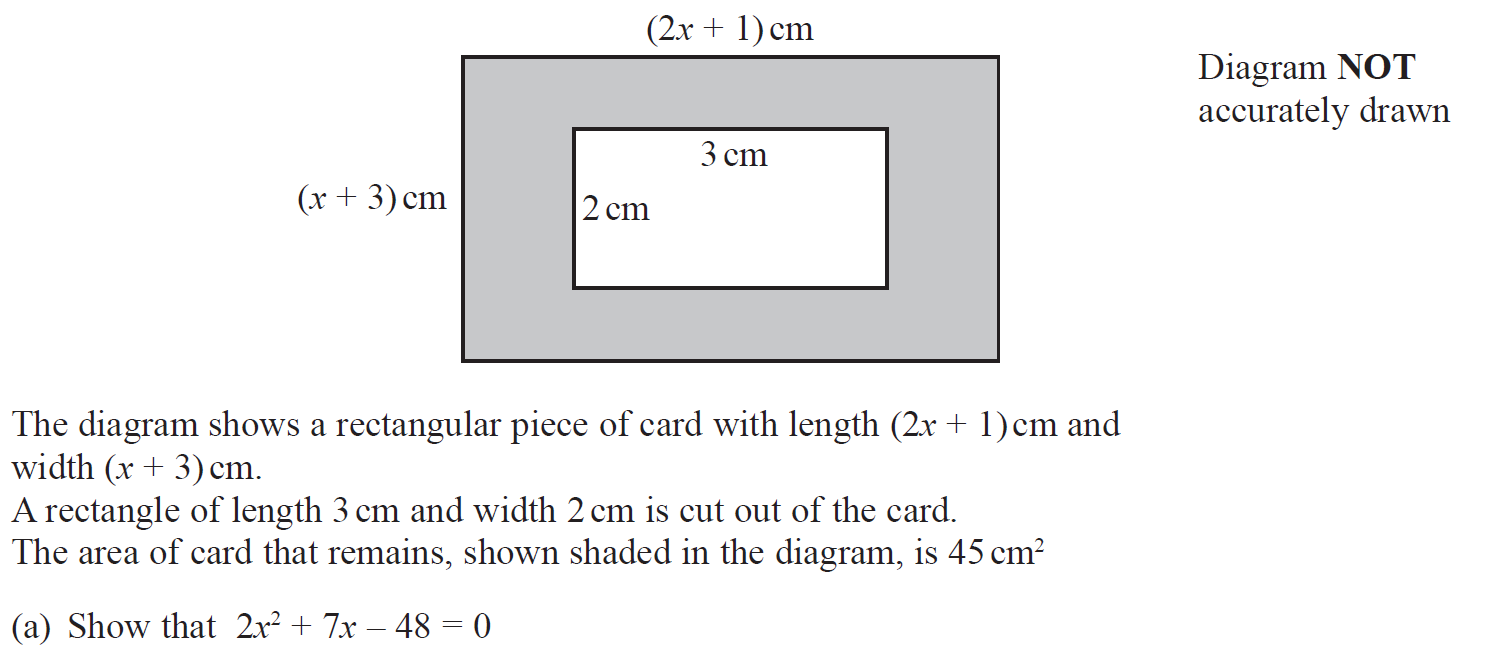 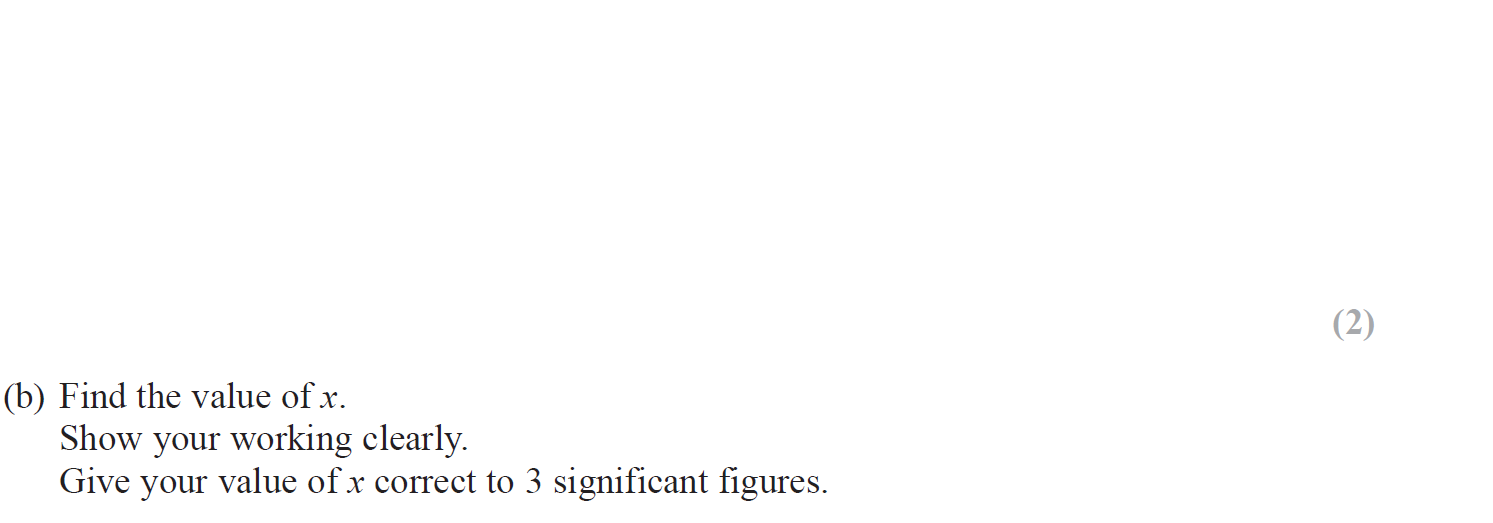 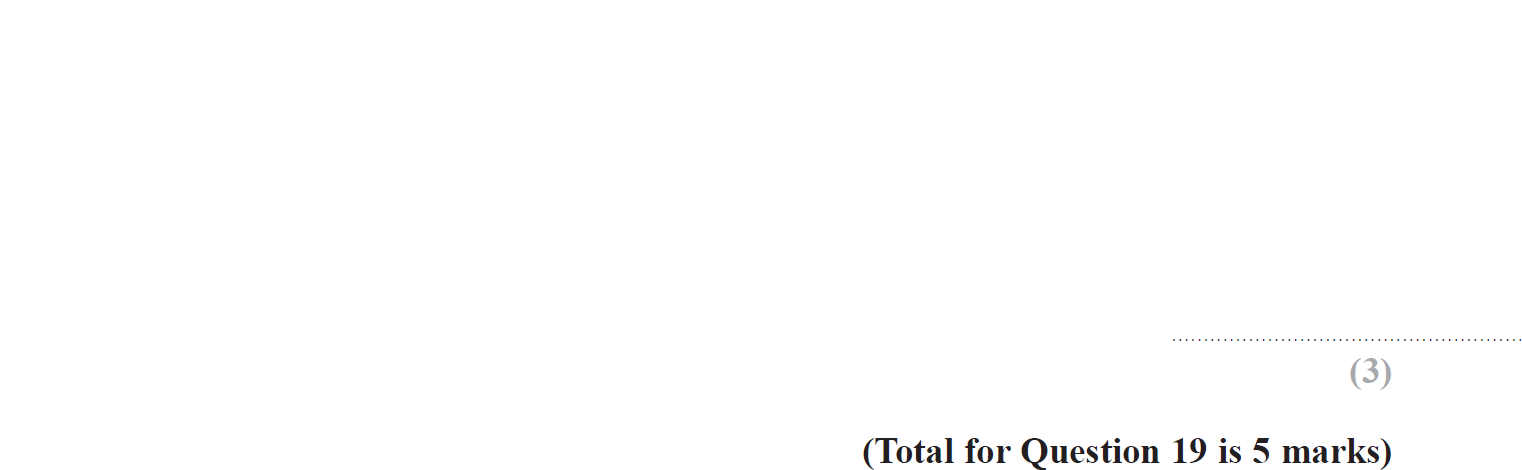 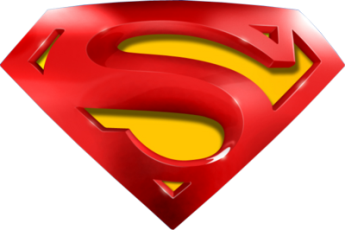 June 2018 4HR Q19
2D Area & Perimeter
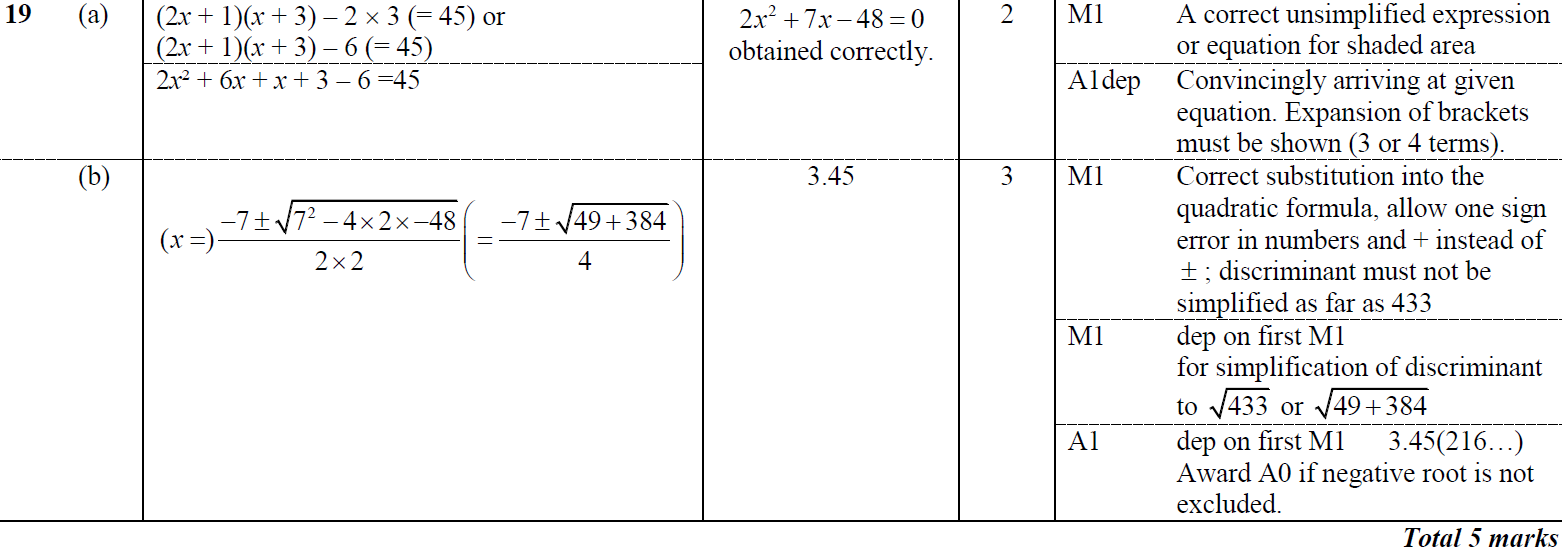 A
B
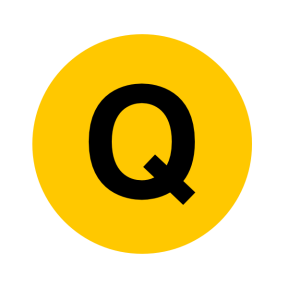